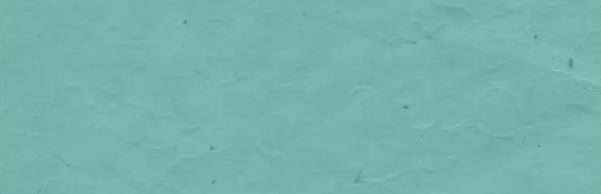 Veille, visibilité et communication
les atouts des réseaux sociaux pour le chercheur
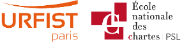 A. Bouchard 03/2021
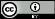 [Speaker Notes: Page de synthèse : Aline Bouchard. Veille, visibilité et communication : les atouts des réseaux sociaux pour le chercheur. [mises à jour annuelles]https://urfist.chartes.psl.eu/ressources/veille-visibilite-et-communication-les-atouts-des-reseaux-sociaux-pour-le-chercheur -- et Mariannig Le Béchec. Réseaux sociaux numériques de la recherche entre visibilité et pratiques éthiques. 01/2020. https://zenodo.org/record/3631375.]
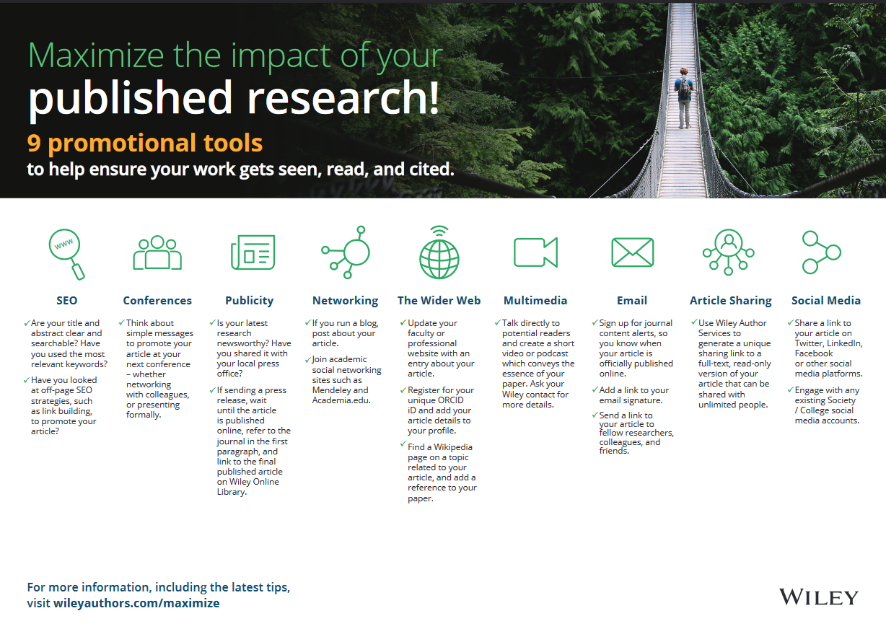 https://authorservices.wiley.com/asset/photos/promote.html/Promotionaltoolkitflyer.pdf
[Speaker Notes: Source : Wiley, Maximize the impact of your published research !, 
https://authorservices.wiley.com/asset/photos/promote.html/Promotionaltoolkitflyer.pdf

Modèle classique de la production scientifique : maisons d’édition qui sont au centre
1° de la production et de la circulation de contenus scientifiques publiés
2° de la construction de la réputation académique

Evolution actuelle 
- induite notamment par le développement des outils sociaux alimentés par les internautes eux-mêmes (réseaux sociaux, blogs, plateformes de contenus) : la communication scientifique se diversifie et peut se disséminer plus largement
- les éditeurs l’ont bien compris et enjoignent de plus en plus les chercheurs à prendre en main leur propre communication, cf. conseils aux auteurs de Wiley : “Welcome to our one-stop shop for helping authors promote their work. Following this road-map will make a huge difference to the impact of your article. Wiley also works hard to promote and increase the visibility of your work” (https://authorservices.wiley.com/author-resources/Journal-Authors/Promotion/promotional-toolkit.html pour les articles ; voir aussi https://authorservices.wiley.com/author-resources/book-authors/promote/promotional-toolkit.html pour les ouvrages)

pour d’autres éditeurs, voir par exemple Taylor & Francis, « Ensuring your research makes an impact », : http://authorservices.taylorandfrancis.com/ensuring-your-research-makes-an-impact/]
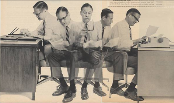 Contexte
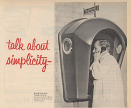 État des lieux
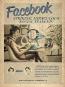 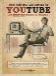 Typologie des outils
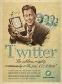 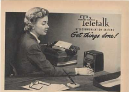 Usages et pratiques
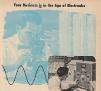 Enjeux
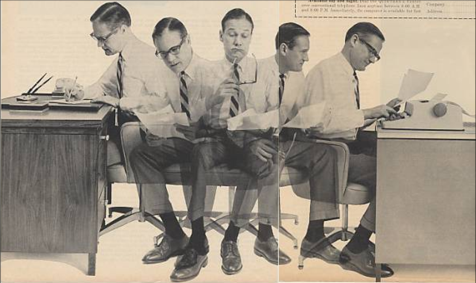 Contexte
[Speaker Notes: Contexte académique : de nouveaux outils, de de nouvelles pratiques et de nouveaux enjeux]
Rappel historique
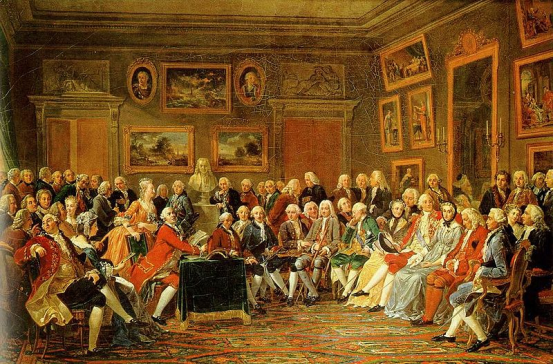 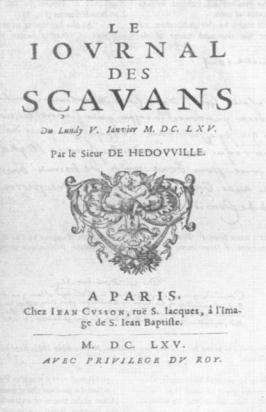 Une soirée chez Madame Geoffrin. A. C. G. Lemonnier. 1812. Château de Malmaison.
Le Journal des savants. 05/01/1665
[Speaker Notes: Depuis XVIIe siècle au moins : 
rencontres et échanges (communautés savantes, lectures, conférences, sociétés savantes…) et publications 
sociabilité scientifique ancienne
 pratiques informationnelles (trouver de l’information, partager et échanger des connaissances) et communicationnelles (se créer un carnet d’adresses, maintenir des relations) – cf. X. de la Porte, 2011, http://www.internetactu.net/2011/11/21/les-nouveaux-medias-sociaux-ne-sont-peut-etre-pas-si-nouveaux-que-ca/

Confirmée à l’ère des réseaux sociaux : 62 % des chercheurs privilégient les échanges entre chercheurs comme source d’informations (G. Gallezot et M. Roland, 2011, http://urfist.unice.fr/2011/12/02/epi-enquete-sur-les-pratiques-informationnelles-des-chercheurs/)]
De nouveaux outils
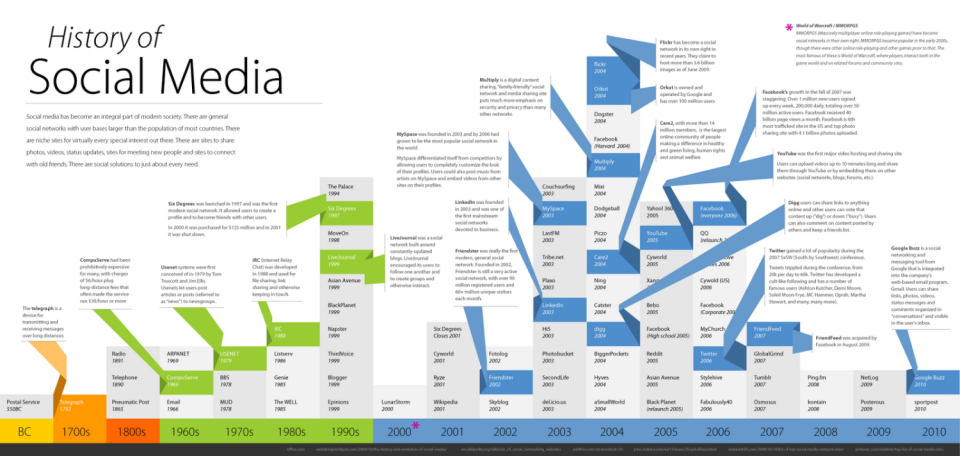 http://blog.skloog.com/history-social-media-history-social-media-bookmarking/ †
[Speaker Notes: Internet : (cf.  G. Gallezot et O. Le Deuff, 2009)
1970’s : actualisation électronique de pratiques anciennes : mails
 anticipe déjà ce que sera le web 2.0 :
- développement d’un travail communautaire et interactif (ex. : RFC (Request for Comment))
- travail en temps réel facilitant la communication de pair à pair
- données également non textuelles

Web :
- 1995’s : « web 1.0 » : forums, listes de diffusion, bases de données collaboratives (« web 1.5 » Lilian Landes)
ex. : la liste H-France et les comptes rendus croisés par les pairs  d’ouvrages de David Bell et Jean-Clément Martin (2007, DL sur Clioweb, http://clioweb.free.fr/colloques/dhi-toile-medias.htm, lien mort)
- 2005’s : « web 2.0 » (Tim O’Reilly) : évolution du web vers :
plus de simplicité : pas de grandes connaissances techniques en informatique pour les utilisateurs
plus d’interactivité : chacun peut contribuer de différentes manières
plus de pratiques communautaires : réseaux sociaux, folksonomies…
 2 aspects : modifications des usages (collaboration, mutualisation, partage de données) et des outils (plateformes personnalisables et intuitives) pour la production, la diffusion et la consommation d’informations
2006-2008 : ère des sites internet indépendants/personnels (blogs)
2008  : ère des réseaux et médias sociaux]
De nouveaux outils
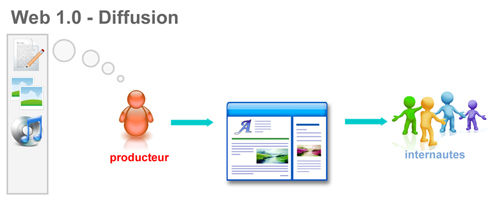 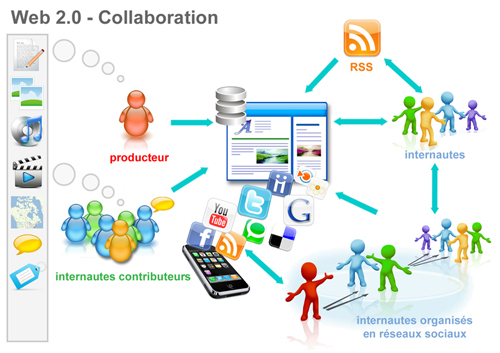 ConceptArt multimédia, 2010
[Speaker Notes: 2 étapes dans la définition du web 2.0 : 
axe plutôt informatique et logiciel : Tim O’Reilly, What is web 2.0. Design patterns and business models for the next generation of software, 2005, http://oreilly.com/pub/a/web2/archive/what-is-web-20.html?page=1)
axe plutôt social : Paul Anderson, What is web 2.0 ? Ideas, technologies and implications for education, 2007, http://www.jisc.ac.uk/media/documents/techwatch/tsw0701b.pdf : « Web 2.0 encompasses a variety of different meanings that include an increased emphasis on user-generated content, data and content sharing and collaborative effort, together with the use of various kinds of social software, new ways of interacting with web-based applications, and the use of the web as a platform for generating, re-purposing and consuming content » (P. Anderson,  2007)]
Contexte
De nouvelles pratiques
Digital humanities
numérisation des sources
bibliothèque virtuelle
Open science
science participative
web sémantique
science citoyenne
grille informatique, cyberinfrastructure
open data
carnets de recherche
publications et archives ouvertes
article augmenté
peer commentary
e-learning (sur SL)
science contributive (crowdsourcing)
collaboration en ligne
réseaux sociaux
E-science
Science 2.0
d’après A. Blanchard, Exploration en science 2.0, 2012
[Speaker Notes: Des évolutions techniques mais aussi culturelles
- un certain désenchantement vis-à vis des modes de communications traditionnels ?  (revues prestigieuses, prix des abonnements, peer-review…) (H. Vand de Sompel et al., 2004, http://www.dlib.org/dlib/september04/vandesompel/09vandesompel.html)
- e-science (electronic puis enhanced science, cyberinfrastructure) : « infrastructures de partage et d’exploitation in silico des données de la recherche,  et de communication quasi immédiate au sein de communautés virtuelles permises par les nouveaux outils d’internet » (E. Manon et al., http://hal.archivesouvertes.fr/index.php?halsid=78bk3tctck7892mgbsen75t5q6&view_this_doc=hal-00611166&version=1) : recherche d’interopérabilité
	Ex. : Biolit (http://biolit.ucsd.edu/doc/), Isidore (http://www.rechercheisidore.fr/)… 
- open science (science ouverte) : « démarche de recherche scientifique […] conduite dans un esprit non-concurrentiel et de travail collaboratif […] en publiant des résultats librement accessibles et utilisables par tous » (Wikipédia, 01/03/2012, http://fr.wikipedia.org/wiki/Science_ouverte) : rendre visibles ses travaux (démarche, données, articles…) ; cf. également le mouvement des logiciels en open source, les licences Creative commons…
	Ex. : plateformes d’archives ouvertes arXiv (http://arxiv.org/), HAL (http://hal.archives-ouvertes.fr/)…
- science 2.0 : « adoptions et adaptations de techniques, d’outils et de manières du web 2.0 par le milieu académique / scientifique à des fins de vulgarisation […], communication […], publication / recherche elle-même […] » (M. Roland, http://wiki-urfist.unice.fr/wiki_urfist/index.php/Science_2.0)
	Ex. : PLoS ONE (http://www.plosone.org/home.action), blogging scientifique…
- Digital Humanities (humanités numériques)

 de nouveaux espaces (virtuels, à large échelle) pour des pratiques et des formes anciennes (créer et maintenir des relations, diffuser son profil et sa production, partager, collaborer)]
De nouvelles pratiques
open access
science ouverte
free access
[Speaker Notes: Vers une science plus ouverte« Open science is about the way researchers work, collaborate, interact, share resources and disseminate results » (Amsterdam Call for Action on Open Science. 2016. 36 p. https://www.government.nl/documents/reports/2016/04/04/amsterdam-call-for-action-on-open-science). 
- développement et diversification de la communication scientifique numérique (« science 2.0 » issue du web 2.0 dit web social) et ouverte (open science, open access), à commencer par les pratiques de partage dans la communauté scientifique, cf. archives ouvertes, sites personnels, etc.
- lieux de publication : archives ouvertes, médias sociaux…
- formes de publication : articles, supports d’interventions, données de la recherche, résultats négatifs, posters, logiciels, fichiers multimédia…
- formes d’échanges : évaluation par les pairs post-publication, commentaires, co-construction du savoir…
- publics : pairs, entreprises, décideurs, journalistes, ONG, grand public… – cf. diversification de la communication des organismes de recherche selon les outils utilisés et science participative
- indépendamment des moyens financiers
facilités par des outils numériques souvent faciles d’accès, gratuits et assez ergonomiques, bien indexés par les moteurs de recherche et/ou fonctionnement sur le principe de la viralité de l’information (abonnements, suggestions automatiques)

partage plus libre et rapide (ouverture et interopérabilité)
visibilité de la recherche entre pairs et hors du monde académique
disparition des frontières entre disciplines (pluri-/inter-)
nouvelles collaborations, au-delà des institutions

Exprimé dans le plan national pour la science ouverte : Ministère de l’enseignement supérieur, de la recherche et de l’innovation. Plan national pour la science ouverte. 7/2018. 12 p. [en ligne]. Disponible sur : http://cache.media.enseignementsup-recherche.gouv.fr/file/Actus/67/2/PLAN_NATIONAL_SCIENCE_OUVERTE_978672.pdf]
De nouvelles pratiques
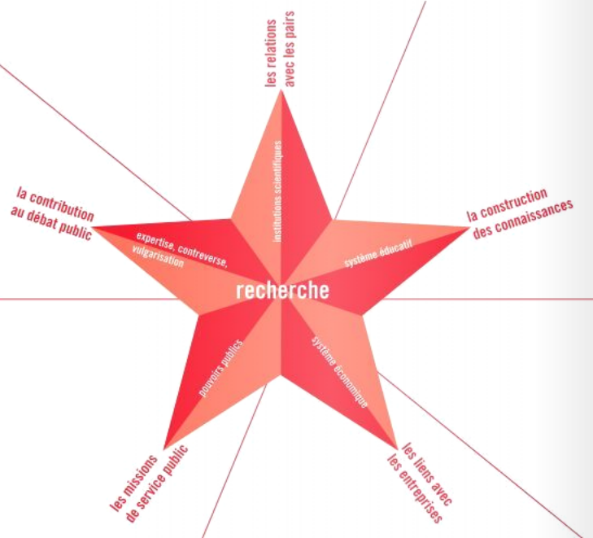 Ph. Larédo, 2003
[Speaker Notes: source : Ph. Larédo, 2003, https://www.yumpu.com/fr/document/read/6785481/doc-latts-cnrs]
De nouveaux enjeux
Publish or Perish
+
Be visible or Vanish
+
Promote or Perish
[Speaker Notes: Contexte académique : produire vite et bien
chiffres : + 2,5 M. d’articles scientifiques publiés ; 7 millions de chercheurs au niveau mondial ?
injonction à l’excellence de la recherche  compétition et concurrence entre les structures de recherche (postes, projets et cooptation (ANR…), classements (Sanghaï…), HCERES : validation des équipes et des productions…)
développement de la précarisation des jeunes chercheurs/post-doc (changement d’affiliation…) 
nécessité non plus seulement de production (« Publish or Perish ») mais de visibilité (« Be visible or Vanish »): se faire connaître devient crucial ; Pour un exemple : article Wikipédia « Academic visibility » (https://en.wikipedia.org/wiki/Academic_visibility)
se protéger contre les fraudes, favorisées par le tout numérique (paternité et horodatage des découvertes/plagiat)

 une injonction à la visibilité, pour le chercheur, les éditeurs et pour la science en généralmais avec le développement des réseaux sociaux, développement du « Promote or Perish » ?]
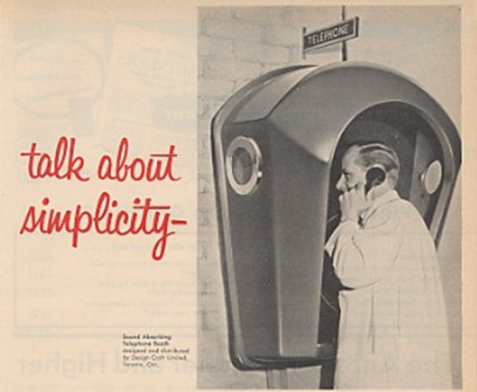 État des lieux
[Speaker Notes: Définitions
Typologie
Repères généraux
Etat des lieux académique]
Définitions
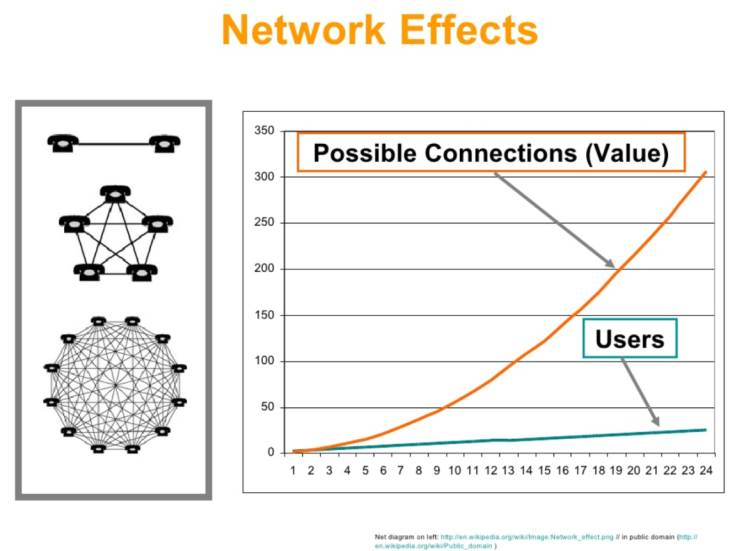 Michael Habib. From Academic Library 2.0 to (Literature) Research 2.0
[Speaker Notes: Définition : « Un réseau social […] peut être défini provisoirement comme constitué d’un ensemble d’unités sociales et des relations que ces unités sociales entretiennent les unes avec les autres, directement, ou indirectement à travers des chaînes de longueurs variables » (P. Mercklé)

Concept sociologique et anthropologique : « réseaux sociaux », « social networks »
Historique du terme
- 1954 : John A. Barnes : « réseau social » 
- développement entre 1960’s et 1990’s
- explosion en 2000’s avec les réseaux en ligne : RSN (réseaux socionumériques), 
cf. définition «  Nous définissons les sites de réseau social comme des services en ligne permettant aux individus de se construire un profil public ou semi-public dans un système limité, d’établir une liste d’autres utilisateurs avec qui ils ont un lien, de voir et de croiser leurs listes de liens (connections) avec celles d’autres personnes dans leur système. La nature et la nomenclature de ces liens peut varier selon les sites »  mais les réseaux sociaux ne s’arrêtent pas à ce modèle : réseautage - social networking  (D. Boyd et N. Ellison, 2007, http://jcmc.indiana.edu/vol13/issue1/boyd.ellison.html)

Ce qu’implique la notion de réseau : - « small world phenomenon » (Stanley Milgram, 1967)
	- théorie des « six degrés de séparation »
 chaque individu serait relié à un autre individu par une courte chaîne d’intermédiaires
 il existe des « connecteurs »
 les relations sont productrices de ressources (capital social) – interconnaissance et interreconnaissance
 les  liens faibles permettent de sortir des cercles restreints et favorisent plus d’opportunités et une meilleure intégration dans une communauté]
Définitions
Médias sociaux
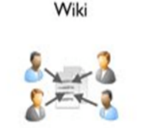 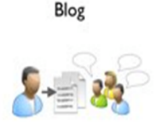 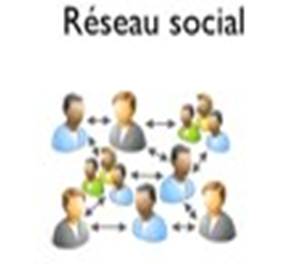 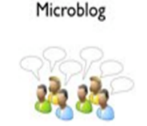 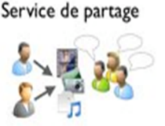 F. Cavazza. 06/02/2011
[Speaker Notes: Définition
- « Les médias sociaux désignent un ensemble de services permettant de développer des conversations et des interactions sociales sur internet ou en situation de mobilité » (F. Cavazza, 2011, http://www.mediassociaux.fr/2009/06/29/une-definition-des-medias-sociaux/)
- réseau social : « any online community of scientists » (Comprendia, 2012, http://comprendia.com/2012/03/12/what-is-a-scientific-social-network-6-examples/)

Frontières parfois floues entre les types d’outils de réseautage 
des communautés permettent de partager du contenu et de travailler de façon collaborative,  et, inversement, les plateformes de partage de contenu permettent de créer des communautés – principe de la science 2.0, l’application des principes du web 2.0/social/collaboratif au domaine de la recherche

Typologie d’usages
- par le public : rôle de l’âge dans la construction d’un réseau social (Simon Langlois, 1977) : valeur progresse avec l’évolution de la carrière
- par l’usage : « MySpace, c’est le bar, Facebook, c’est la maison, LinkedIn, c’est le bureau et Twitter, c’est la machine à café » (cf. http://www.les-infostrateges.com/actu/0901622/facebook-c-est-la-maison-et-linkedin-le-bureau)
- par le fonctionnement : création : sociétés commerciales (Nature Network), institutions publiques (AgroVivo, Carnets2Descartes), individus (MyScienceWork, ResearchGate) ; accès : inscription ouverte à tous (Twitter) ; sur invitation (souvent au lancement du service) ; conditions (Facebook à son lancement : pour un établissement ; ResearchGate : besoin d’une adresse institutionnelle)
- par la création et l’alimentation du réseau : suivi : direct (automatique) ou indirect (à accepter) ; réciprocité : symétrique ou asymétrique ; viral : à partir du carnet d’adresses, invitation à ses contacts, suggestions automatiques, sollicitations ou recommandations

importance de savoir le public cible du réseau 
des usages différents et non concurrents]
Repères
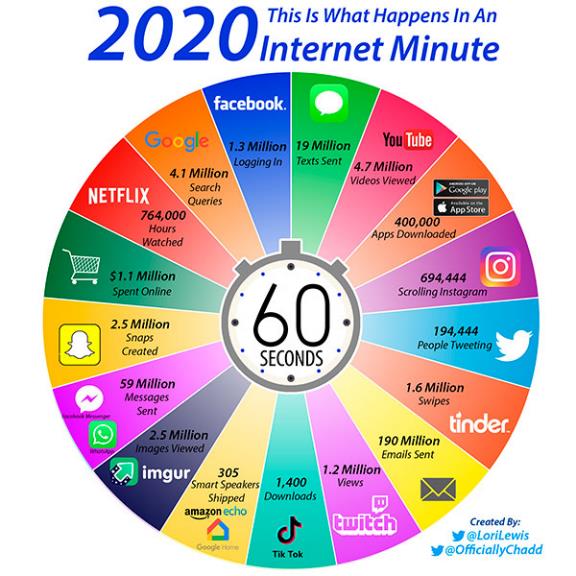 source, 2020
[Speaker Notes: Réf. : https://www.allaccess.com/merge/archive/31294/infographic-what-happens-in-an-internet-minute (2020)
We are social / Hootsuite, Digital 2019, https://wearesocial.com/global-digital-report-2019 et Mary Meeker, Internet trends 2019, https://techcrunch.com/2019/06/11/internet-trends-report-2019
- 45% de la population mondiale est active sur les réseaux sociaux, avec une place marquée de l’utilisation mobile (42 % de la population mondiale)- sites les plus visités : 1° Google, 2° YouTube, 4° Facebook, 13° Wikipedia, 27° Instagram, 39° Twitter, (04/2020, https://www.alexa.com/topsites, en prenant en compte les sites chinois qui viennent fausser une vision plus mondiale)
 Facebook, YouTube, Twitter comme sources d’information les plus importantes

En France, 77 % des internautes français se déclarent membres actifs d’au moins un réseau social et un internaute est membre de 3,7 réseaux en moyenne (source : Harris interactive, 2019, https://harris-interactive.fr/wp-content/uploads/sites/6/2019/03/Harris_Interactive-Offre_Social_Life_2019.pdf) ; environ 60 % des Français utilisent internet pour participer à des réseaux sociaux (source : INSEE, 2016, https://insee.fr/fr/outil-interactif/3142332/bloc-3c.html?lang=fr)]
État des lieux monde académique
organismes de recherche
établissements de l’enseignement supérieur
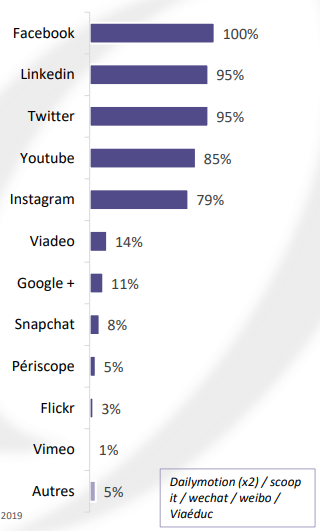 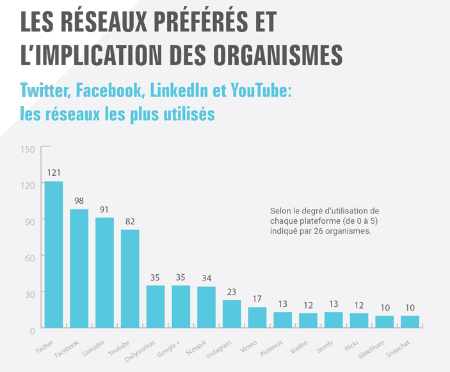 étude Sircome, 2016
étude ARCES, 2019
[Speaker Notes: Etat des lieux
établissements d’enseignement supérieur (universités, écoles d’ingénieurs, IUT, regroupement d’établissements) : évolution au tournant des années 2010 : en 2013, 94 % des établissements de l’enseignement supérieur étaient sur les réseaux contre 68 % 2 ans plus tôt ; majoritairement entre 2 et 4 réseaux (Association des responsables de communication de l’enseignement supérieur/ARCES. Observatoire des métiers de la communication dans l’enseignement supérieur. Enquête auprès des membres de l’ARCES. Vague 5 – juin 2013. 49 p. Disponible sur : http://www.arces.com/var/arces/storage/original/application/817a1a06875e8b3ee5e3e1b5770d22a3.pdf). En 2017, 99 % des établissements sont présents sur les réseaux sociaux (par ordre décroissant : Facebook, 88 % ; Twitter, 84 % ; LinkedIn, 72 % ; YouTube, 71 %). A noter : le développement de réseaux sociaux tournés sur le contenu multimédia (Instagram) (ARCES. Observatoire des métiers de la communication dans l’enseignement supérieur. Enquête auprès des membres de l’ARCES. Vague 7 – mai 2017. 76 p. Disponible sur : http://www.arces.com/extension/digital/design/ewp/javascript/ckeditor/kcfinder/upload/arces/files/ARCES_Synth%C3%A8se%20du%20Barom%C3%A8tre%20des%20m%C3%A9tiers%20de%20la%20communication%20de%20lenseignement%20sup%C3%A9rieur_juin2017%281%29.pptx)En 2019 : développement des réseaux sociaux dans la communication (6h/sem. contre 2h/sem. en 2017) ; buts principaux : 1° construire et développer l’image de l’établissement, 2° fédérer la communauté et 3° recruter des élèves, mais diversification des cibles et des objectifs ; développement des cibles comme les leaders d’opinion et les entreprises (ARCES. Observatoire des métiers de la communication dans l’enseignement supérieur. Enquête auprès des membres de l’ARCES. Vague 8 – avril 2019. 77 p. Disponible sur : https://www.arces.com/images/files/ARCES_2019_Synth%C3%A8se%20du%20Barometre_metiers_communication_VF_5juin2019.pdf)
A compléter par interview Manuel Canévet, 2019, http://www.sup-numerique.gouv.fr/pid33268-cid135964/reseaux-sociaux-professionnels-quels-usages-dans-les-etablissements-d-enseignement-superieur.html	
organismes de recherche (BRGM, CNES, IFSTTAR, IRSTEA…) : depuis 2012 : une présence « incontournable » sur Twitter (Mathieu Jahnich. Les organismes de recherche face aux réseaux sociaux. Etude Wanacôme. 22/11/2012.  [en ligne]. Disponible sur : http://prezi.com/huyrmxem_z4x/les-organismes-de-recherche-face-aux-reseaux-sociaux/)situation 2016 : Twitter (communautés de chercheurs, médiateurs scientifiques, partenaires économiques), Facebook (animation, algorithme et sponsoring : la visibilité au-delà du nombre de fans), LinkedIn (usage plus complexe ; communication + RH), YouTube (pour toucher les vlogueurs scientifiques) (Observatoire de la communication digitale des organismes de recherche. Etude Sircome, 11/2016. [en ligne]. Disponible sur : http://sircome.com/comrecherche-la-strategie-pour-faire-face-aux-defis-du-secteur-de-la-recherche/)

Buts
« assurer une présence » : souvent liée à communication institutionnelle du site officiel (visibilité, maîtrise de l’image, apparaître comme précurseur…)
outil de communication/conversation avec les publics : 
communication en live (cf. principe du livetweet sur Twitter)
communication de crise 
présentation du chercheur au travail : rendre le travail du chercheur public et susciter des vocations, au moment où la recherche scientifique doit de plus en plus rendre des comptes et est remise en question (humanisation de la science)
outil de veille (institutionnelle, thématique) sur l’e-reputation de l’institution, de ses chercheurs…

Paramètres de réussite identifiés : stratégie, ressources, thématiques (étude Sircome, 2016, http://sircome.com/comrecherche-la-strategie-pour-faire-face-aux-defis-du-secteur-de-la-recherche/)  importance de travailler une ligne éditoriale (en fonction des publics, des outils)


Exemples : https://www.facebook.com/pages/Universit%C3%A9-Toulouse-Jean-Jaur%C3%A8s/256170874775 et https://twitter.com/UTJeanJaures]
État des lieux monde académique
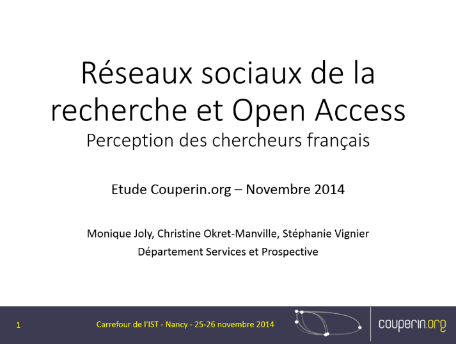 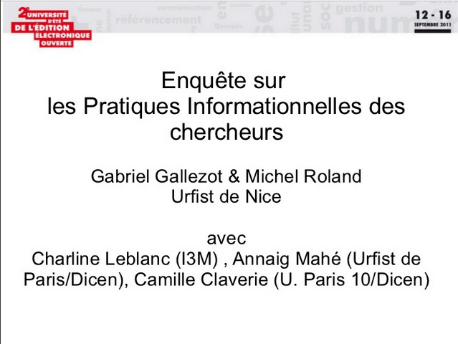 2014 : 71 % des chercheurs
2011 : 42 % des chercheurs
études URFIST de Nice, 2011 et Couperin, 2014
[Speaker Notes: En préambule : attention aux biais liés aux méthodes employées pour ces enquêtes (enquêtes par sondages, lieux de diffusion de l’information – ex. : relais sur les réseaux sociaux, etc.), cf. N. Vanderbiest, http://www.reputatiolab.com/2014/04/petit-manuel-etudes-biaisees-les-reseaux-sociaux/#sthash.vmtMtijn.lYjRQNu2.dpbs

Etudes (France) :
- étude URFIST de Nice (G. Gallezot et M. Roland, 2011, http://urfist.unice.fr/2011/12/02/epi-enquete-sur-les-pratiques-informationnelles-des-chercheurs/) : 42 % des chercheurs utilisent des réseaux sociaux (Facebook : 34 %, Viadeo : 9 %, LinkedIn : 8%, Twitter : 6 %)
 étude CNRS (étude CNRS, 2013 : http://corist-shs.cnrs.fr/sites/default/files/evenements/brigitteperucca_reseauxsociaux.pdf ) : 70 % des répondants utilisent des réseaux sociaux, et 80 % en SHS, en priorité Facebook et LinkedIn, mais avec une distinction difficile entre utilisation professionnelle et utilisation personnelle ; réseaux sociaux scientifiques (Reasearchgate, Hypothèses…) moins connus que généralistes (Facebook) 
étude Bibliothèque La Pérouse (IFREMER et IUEM, 2012, in C. Bertignac et M. Le Gall, 2013, http://fr.slideshare.net/Catherine_Bertignac/2013-3-enqueteweb2) : faible utilisation, quelque soit l’âge
étude EDHEC NewGen Talent Centre/JobTeaser (E. Delamarre et al., 2013, http://edhecnewgentalent.com/wp-content/uploads/2013/06/etude-du-18-Juin.pdf) : 79 % des étudiants et jeunes diplômés (universités, écoles de commerce et d’ingénieur) sont sur un réseau social professionnel, contre 53 % deux ans plus tôt
étude Couperin (2014, http://couperin.org/images/stories/openaire/Couperin_RSDR%20et%20OA_Etude%20exploratoire_2014.pdf) : 
71 % des chercheurs sont sur un réseau « grand public » (Facebook : 80 %, LinkedIn : 64 %) et un chercheur est membre de 2 réseaux sociaux en moyenne ; mêmes conclusions que l’étude du CNRS : distinction difficile entre utilisation professionnelle et utilisation personnelle ; réseaux sociaux scientifiques moins connus que généralistes
66 % se déclarent « satisfaits » des réseaux sociaux ; les plus grands utilisateurs se déclarant les plus satisfaits (sciences de la vie et SHS)
 étude université de Caen (2020, C. Boudry et M. Durand-Barrhez, 2019, https://doi.org/10.1371/journal.pone.0238583) : 54%  sur RG (1/4 en SHS), 15 % sur Academia (2/3 en SHS)
- un usage marqué par la discipline
 un usage variable selon les outils]
État des lieuxmonde académique
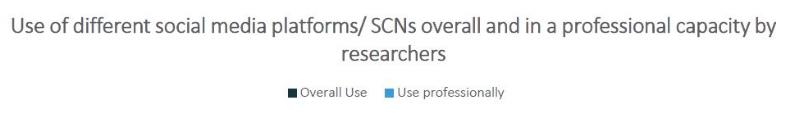 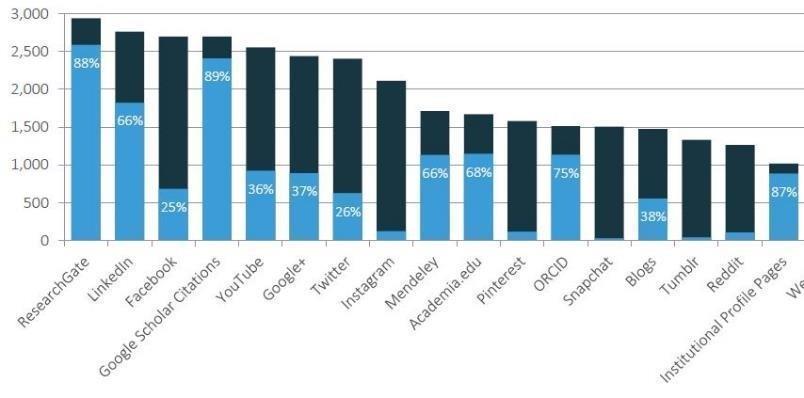 étude Springer Nature, 2017
[Speaker Notes: Question de la discipline

- études : Nature, R. Van Noorden, 2014,  http://www.nature.com/news/online-collaboration-scientists-and-the-social-network-1.15711?WT.ec_id=NEWS-20140819), mais bien portant sur des publics plutôt STM (les publics de Nature) ; Couperin : S. Vignier et al.,  2014, http://couperin.org/images/stories/openaire/Couperin_RSDR%20et%20OA_Etude%20exploratoire_2014.pdf et F. Rousseau-Hans, 2020, https://hal.archives-ouvertes.fr/cea-02450324 ; Universiteit Utrecht. Innovations in Scholarly Communication. The Changing Research Workflow.  2015. [en ligne]. Disponible sur : https://101innovations.wordpress.com ; Mark Staniland. « How do researchers use social media and scholarly collaboration networks (SCNs)? ». Nature blog.  15/06/2017. [en ligne]. Disponible sur : http://blogs.nature.com/ofschemesandmemes/2017/06/15/how-do-researchers-use-social-media-and-scholarly-collaboration-networks-scns (! biais disciplinaire éventuel [lecteurs de Nature], donc importance d’outils développés dans les communautés STM [Google scholar, ORCID])

- grandes lignes :
globalement : variable selon les disciplines : plus fréquent dans les domaines où il y a déjà de fortes collaborations et une tradition de partage et de publicité de la recherche (ex. : ArXiv) : physique, astronomie…, alors que sciences du vivant, chimie, mathématiques : utilisation en-dessous de la moyenne : enjeux industriels et commerciaux (cf. industrie pharmaceutique ou automobile) ; mais une homogénéisation progressive ? (J. L. Ortega, 2017, https://osf.io/tqjux/)
rôle du positionnement dans la carrière : « These observations illustrate that academics’ use of SNS is perceived to be beneficial in different ways at different stages of an academic career » (K. Jordan et M. Weller, 2018, https://journal.alt.ac.uk/index.php/rlt/article/view/2013, confirmé in K. Jordan, 2019, http://www.irrodl.org/index.php/irrodl/article/view/4021) : si l’usage quantitatif des réseaux sociaux est davantage une question de discipline que d’âge, les attentes et les usages varient cependant selon le positionnement dans la carrière (doctorants, titulaires, etc.) 
France : même constat : utilisation éparpillée selon les disciplines
	- 2010-2011 : « utilisation [...] marginale » en sciences (L. Bianchini, 2011, http://blog.mysciencework.com/2011/04/26/l%E2%80%99evolution-de-la-pratique-des-reseaux-sociaux-professionnels.html), « décevant » en sciences de l’environnement (E. Duchemin, 2010, http://vertigo.hypotheses.org/1104), utilisation au dessus de la moyenne pour les SHS (G. Gallezot et M. Roland, 2011, http://urfist.unice.fr/2011/12/02/epi-enquete-sur-les-pratiques-informationnelles-des-chercheurs/ et étude CNRS, 2013 : http://corist-shs.cnrs.fr/sites/default/files/evenements/brigitteperucca_reseauxsociaux.pdf) 
- 2014 (étude Couperin (2014, http://couperin.org/images/stories/openaire/Couperin_RSDR%20et%20OA_Etude%20exploratoire_2014.pdf)) : 
	* droit, économie et gestion : plutôt réseaux sociaux grand public et professionnels
	* sciences de la vie, SHS : réseaux sociaux académiques]
État des lieuxmonde académique
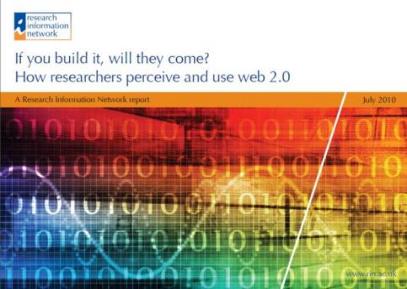 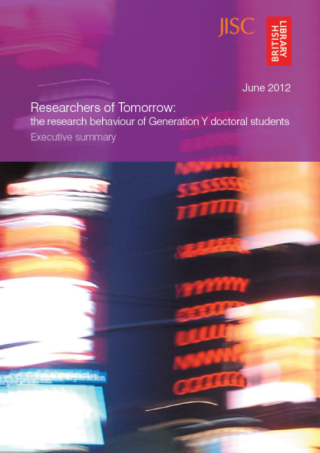 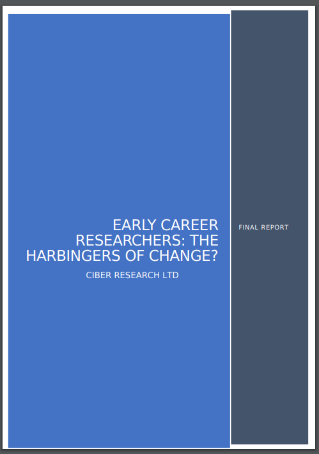 études RIN, 2010, JISC, 2012 et Harbingers, 2015-2018
[Speaker Notes: Question des pratiques

- études : 
chercheurs anglais (RIN, 2010, http://www.rin.ac.uk/our-work/communicating-and-disseminating-research/use-and-relevance-web-20-researchers) : attitude globalement positive envers les services 2.0, mais sans les insérer dans leur travail quotidien sinon comme addition aux techniques de communication scientifique traditionnelles : ont des rôles et des temporalités spécifiques
chercheurs anglais (C. Tenopir et R. Volentine, 2011, http://www.jisc-collections.ac.uk/Reports/ukscholarlyreadingreport/, p. 108) : «Academics are getting information from many sources, and those who participate or create social media also read more articles and books. Academics who are engaged with information are engaged with all types of information » : réseaux sociaux comme outils supplémentaires pour la recherche (recherche d’informations et lecture)
doctorants anglais (JISC, 2012, http://www.jisc.ac.uk/media/documents/publications/reports/2012/researchers-of--tomorrow.pdf) : des usages évidents (logiciels bibliographiques, réseaux sociaux, Twitter...) mais prudents (majoritairement passifs) : ces services doivent fournir un réel bénéfice pour leurs recherches
doctorants anglais (Y. Zhu et R. Procter, 2013, https://www.escholar.manchester.ac.uk/item/?pid=uk-ac-man-scw:187789) : utilisation évidente des blogs et de Twitter, mais moins de Facebook ; problèmes soulevés : manque de reconnaissance de ces activités par le monde académique, crainte du plagiat et de la déformation des propos, temps nécessaire  par ex., si bloguent, c’est souvent plus sur leur pratique de la thèse et leur vie de doctorant que sur le contenu intellectuel de leurs recherches
- jeunes chercheurs (ERC - early career researchers), cf. les travaux de David Nicholas et al., http://ciber-research.eu/harbingers.html (2015- ) ; résumé : D. Nicholas, 2019, https://blogs.lse.ac.uk/impactofsocialsciences/2019/06/05/how-will-the-emerging-generation-of-scholars-transform-scholarly-communication/ : entre 2015 et 2018, des changements de position sur la collaboration, l’impact de la recherche et les médias sociaux – une certaine prudence tant que la position professionnelle n’est pas assurée, puis une plus grande liberté d’expérimentation
cf. également C. Brown, 2011, http://blogs.lse.ac.uk/impactofsocialsciences/2012/01/02/can%E2%80%99t-tweet-or-won%E2%80%99t-tweet-adoption-of-web-2-0-tools-by-researchers/ et A. Gruzd et M. Goertzen, 2013, http://www.computer.org/csdl/proceedings/hicss/2013/4892/00/4892d332.pdf
pour un état des lieux récents : José Luis Ortega. Social network sites for scientists. A quantitative survey. Chandos Publishing – Elsevier, 2016. 182 p.

- grandes lignes :
- conservatisme des pratiques
- question de génération ? semble que non en général, mais les jeunes chercheurs (doctorants et début de carrière) seraient plus présents que les chercheurs en poste (K. Jordan, 2014, htp://firstmonday.org/ojs/index.php/fm/article/view/4937/4159)
- des services en attente de légitimation et de validation ?]
État des lieuxmonde académique
Communautés scientifiques
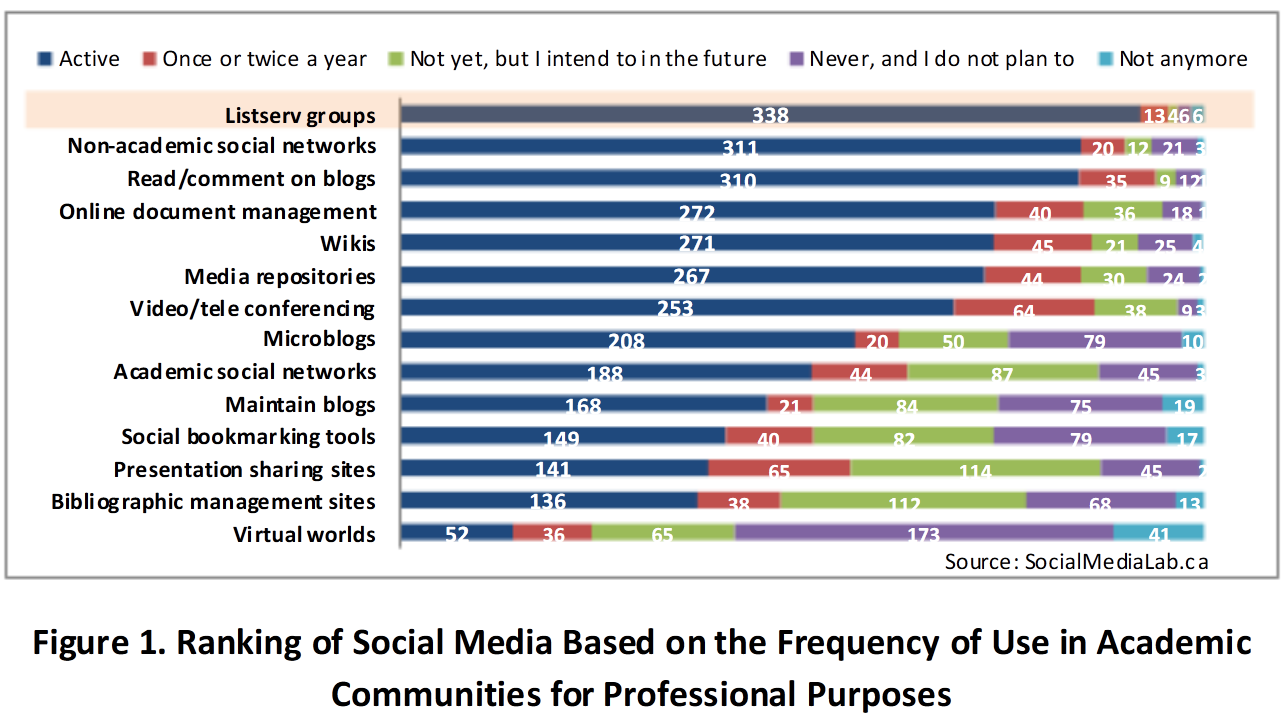 A. Gruzd et al., Survey results highlights…, 2012
[Speaker Notes: Médias sociaux
- monde : extrême dispersion des informations et des réseaux ; aucun site scientifique ne fait l’unanimité auprès d’une communauté ou une autre (à comparer avec les grandes revues de publication) 
   - Etats-Unis : 35 % des chercheurs ont un blog (http://www.economist.com/node/12253189)
   - France : 
utilisation fréquente de la documentation numérique mais peu fréquente des réseaux sociaux (cf. étude G. Gallezot et M. Roland, 2011, http://urfist.unice.fr/2011/12/02/epi-enquete-sur-les-pratiques-informationnelles-des-chercheurs/)
réseaux sociaux académiques (ReasearchGate, Hypothèses…) moins connus que généralistes (Facebook) (étude CNRS, 2013, http://corist-shs.cnrs.fr/sites/default/files/evenements/brigitteperucca_reseauxsociaux.pdf)

Trois axes essentiels : 
recherche d’informations, notamment bibliographiques, billets de blog, données de la recherche…
publication scientifique et visibilité de ses recherches
communication entre chercheurs

les médias sociaux ne sont qu’un complément aux pratiques traditionnelles classiques, en fonction de ce qu’ils peuvent apporter : temps réels, échanges à plus large échelle, ouverture au grand public (RIN, 2010, http://www.rin.ac.uk/our-work/communicating-and-disseminating-research/use-and-relevance-web-20-researchers)
ex. : utilisation des listes de diffusion : S. Konkiel, 2014, http://blog.impactstory.org/impact-challenge-science-listservs/]
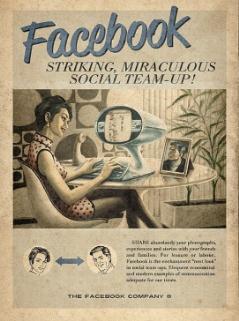 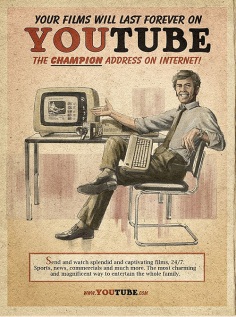 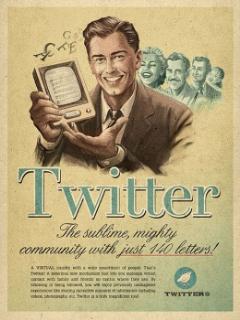 Typologie des outils
[Speaker Notes: Selon A. Gruzd, M. Goertzen et P. Mai (2012, http://socialmedialab.ca/?p=4308, étude sur l’adoption du web 2.0 par les chercheurs SHS), le web 2.0 propose désormais des outils capables de répondre aux attentes et usages académiques

Plusieurs catégories :
outils de visibilité : réseaux sociaux
outils de partage et de diffusion de l’information : Twitter, plateformes de contenus
outils de production : wikis, blogs]
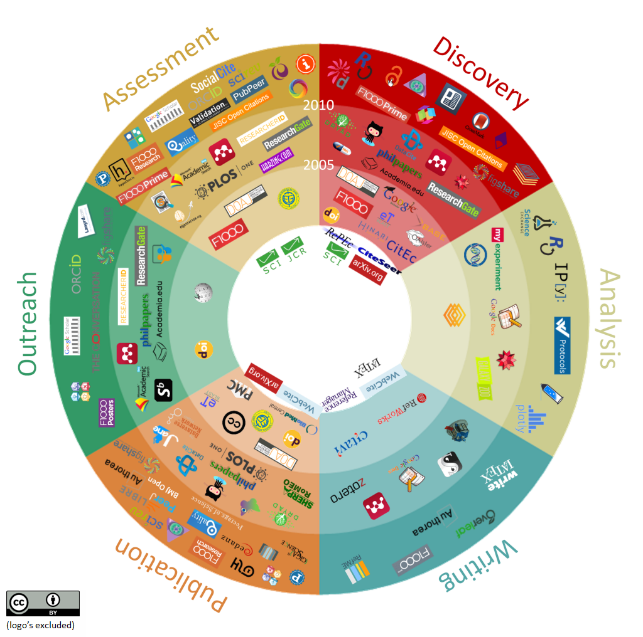 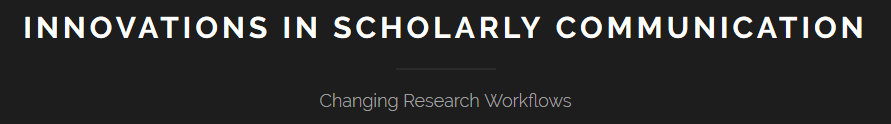 source
[Speaker Notes: Référence : Universiteit Utrecht. Innovations in Scholarly Communication. The Changing Research Workflow.  2015. [en ligne]. Disponible sur : https://101innovations.wordpress.com

Multiplication des outils pour communiquer (« outreach », i.e. rayonnement, portée), mais réseaux sociaux utiles à différents stades du travail académique]
Réseaux sociaux
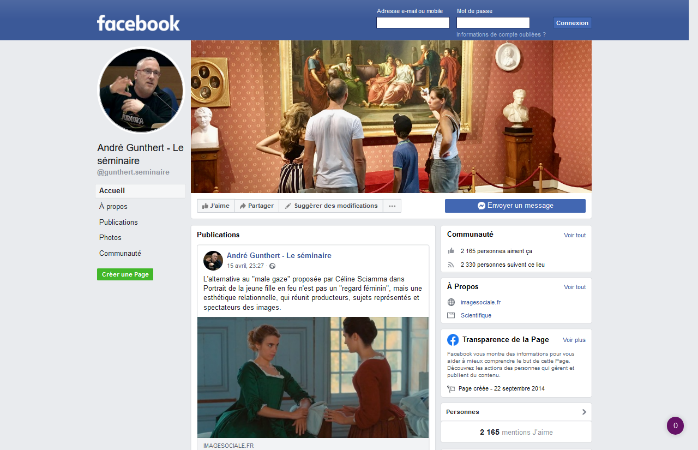 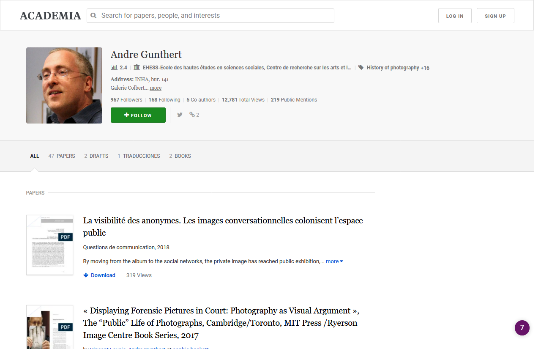 [Speaker Notes: Cf. schéma Wiley : « The Wider Web: Increase your outreach  »

Outils grand public, professionnels ou de référence 
les personnes qui cherchent sur des outils professionnels ou de référence sont déjà intéressées par l’auteur et/ou ses recherches

Offre
- réseaux sociaux grand public très utilisés (ex. : Facebook : 2,3 MM. de comptes, LinkedIn : 550 M.), mais non spécifiquement scientifiques
- réseaux sociaux destinés spécifiquement aux chercheurs (réseaux sociaux académiques/ scientifiques) : leaders : Academia (plutôt SHS, 74 M.) et ResearchGate (plutôt STM, 15 M.)
- en complément des pages institutionnelles, avec des fonctionnalités ad hoc : bibliographies, possibilités de dépôt des documents, métriques, questions/réponses, etc.
! parfois des orientations disciplinaires (ex. : Academia plutôt SHS, alors que ResearchGate plutôt STM)
! ces outils sont peu utilisés pour leurs fonctions vraiment sociales : « reputation platforms »
outils de référence grand public, ex. : Wikipédia : citation de références bibliographiques

	 des outils que l’on peut gérer et alimenter soi-même (services de profil comme ResearchGate)
   des outils où l’on se contente de contribuer ponctuellement (Wikipédia)

Intérêt pour le chercheur
multiplication des lieux et dissémination des références =
- une plus grande visibilité
- des opportunités de collaborations, de carrière et de financement
- un plus grand impact ? 
plus les références sont visibles et plus les documents sont accessibles dans la communauté scientifique et en dehors, plus ils sont lus et cités
- intérêt d’outils transdisciplinaires reconnus au niveau international (masse critique et versions locales, cf. Wikipédia)]
Outils de visibilitéréseaux sociaux
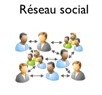 [Speaker Notes: Définition : des profils  liés entre eux et partageant des centres d’intérêt commun
Chronologie :
- apparition à la fin des années 1990 : premiers réseaux grand public (Facebook : 2003/2004)
- développement à partir du développement du web 2.0 : 2003-2004 : réseaux sociaux professionnels
- 2008 : réseaux sociaux académiques (avec des services spécifiques pour les chercheurs) ; développement fort (notamment dans les pays émergents), notamment parce que gratuits et permettent une meilleure visibilité –historique des réseaux sociaux par les chercheurs :
1° utilisation de l’existant (Facebook)
2° copie de l’existant (réseautage)
3° développement de services spécifiques aux chercheurs (diffusion de documents, réseaux d’auteurs et co-auteurs, métries…)
Terme : terme pas totalement arrêté : réseaux sociaux académiques ; réseaux sociaux scientifiques ; réseaux sociaux de chercheurs ; réseaux sociaux pour chercheurs ; réseaux sociaux de recherche ; academic social networks ; academic social networking sites ; scientific social networks ou social scientific networks (SSN) ; social networks for research…
Publics : 
- intérêt notamment pour les jeunes chercheurs, sans réseau développé (cf. http://enthese.hypotheses.org/855) : permet de mettre en valeur des éléments importants, qui ne sont pas (bien) visibles dans le CV (maîtrise d’outils, traces de son activité, capacités de communication sur le web…)  ou de développer d’autres formes de présence que les institutions ne permettent pas (identité, réseautage, légitimation) ; permet d’entrer plus facilement en relation avec des chercheurs déjà en poste et de solliciter des recommandations (parfois indispensables pour un poste)
- néanmoins : une présence plus forte des jeunes chercheurs (doctorants et début de carrière), mais une présence moins centrale dans le réseau que les chercheurs en poste, pourtant moins actifs sur les réseaux (K. Jordan, 2014, http://firstmonday.org/ojs/index.php/fm/article/view/4937/4159)
- intérêt pour les acteurs de terrain pour se créer un réseau plus rapidement (cf. E. Duchemin, 2010, http://vertigo.hypotheses.org/1104)
Diversité des réseaux sociaux :
- communauté, usage, fonctionnement, alimentation, mais également appropriation et adaptation à ses propres usages
- possibilité de fonctionnalités spécifiques (visualisation des réseaux, éléments bibliométriques…)]
Réseaux sociauxgénéralistes
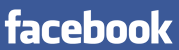 https://www.facebook.com/  
ouverture en 2004/2006
2,4 milliards de comptes actifs, 26 M. en France
~ 80 langues


réseau social le plus utilisé par les établissements de l’enseignement supérieur
possibilité de créer différents types de profil
des comptes de moins en moins accessibles sans avoir de compte Facebook

Ex. de chercheur :  André Gunthert
Ex. d’une institution : CNES
Ex. d’une publication : Robert E. Lee…
Ex. d’une revue : Mondes sociaux
Ex. d’un groupe :  Recherche sur les charpentes …
Ex. d’un programme de recherche :  Transscript


inquiétudes sur le modèle économique (cf. M. Bidan, 01/2019)
problème des données personnelles (ex. : scandale de Cambridge Analytica) 

 pour le chercheur, un outil pour promouvoir la recherche publiée ailleurs (F. Segado-Boj et al., 2019)
Réseaux sociauxprofessionnels
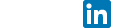 https://www.linkedin.com/ 
ouverture en 2003 (Etats-Unis), racheté par Microsoft (2016)
d’abord une CVthèque, puis élargi aux offres d’emploi et au contenu produit par les utilisateurs
740  millions de comptes (mais 300 M. actifs mensuellement), 16 millions en France (54 % de la pop. active)
10 langues
ouverture vers les universités


attention : limiter la longueur de son profil (?)
préférences de visibilité des profils
possibilité de mettre en valeur son activité et des billets (LinkedIn Pulse) 
pages institutionnelles, notamment pour offres d’emploi et suivi des alumni
possibilité d’avoir des profils dans une autre langue
intérêt des groupes (+ 1,5 M.)
 Ex. de chercheurs : Chloé-Agathe Azencott, Eric Verdeil
Ex. d’institutions : IFP Energies nouvelles, INRIA

des comptes de moins en moins accessibles sans avoir de compte LinkedIn : « Remarque : Même si votre profil est [rendu public], les personnes qui ne sont pas membres LinkedIn peuvent être invitées à s'inscrire ou à s'inscrire à LinkedIn pour afficher certaines parties de votre profil public.» (source)
modèle payant : comptes basic (gratuit) et premium (à  partir de 30 €/mois)

 pour le chercheur, un outil de contact et de veille, mais très (trop ?) orientémonde de l’entreprise (F. Segado-Boj et al., 2019)
[Speaker Notes: Réseaux sociaux professionnels : 
LinkedIn : réseau social qui progresse le plus en France entre 2011 et 2013 (SNCD, http://fr.slideshare.net/ConscientNetworks/social-media-attitude-2013-les-comportements-des-franais-sur-les-rseaux-sociaux) ; pour la France : plutôt pour les cadres supérieurs et les dirigeants
Viadeo : plutôt pour les non cadres et les cadres « middle management » ; plébiscité par les PME – mis en redressement judiciaire fin 2016  à éviter désormais

Intérêts pour le monde académique : 
- développement des réseaux d’anciens (alumni) – cf. possibilité de créer des pages institutionnelles sur LinkedIn
- rôle des groupes et forums de discussions
- réseaux sociaux professionnels : plutôt pour le monde socio-économique (employabilité dans le secteur privé)

Points d’attention : 
- autres codes que présentation que sur les réseaux sociaux académiques (présentation éventuellement à la première personne) : nécessite une certaine adaptation (cf. Gabriel Garrote…, http://enthese.hypotheses.org/855)
- outils mal adaptés aux pratiques académiques : peu de places pour la bibliographie…
- nombreuses fonctionnalités accessibles uniquement sur abonnements ; des résultats de rechercher pouvant varier en fonction des abonnements souscrits

NB : offre Premium de LinkedIn [au 12/2019] :cf. https://www.linkedin.com/help/linkedin/answer/1106/comptes-gratuits-et-abonnements-premium-linkedin?lang=fr et https://www.linkedin.com/help/linkedin/answer/15024/questions-frequentes-sur-les-comptes-premium?lang=frLinkedIn Premium vous donne accès aux fonctionnalités suivantes :
« La messagerie InMail, qui vous permet de contacter n’importe qui, même en dehors de votre réseau.
La fonction Qui a consulté votre profil ?, qui vous donne la liste complète des personnes ayant regardé votre profil au cours des 90 derniers jours.
La fonction Top candidat, qui vous permet d’afficher une liste d’offres d’emploi auxquelles votre profil correspond particulièrement bien.
Des Infos concurrentielles sur les personnes qui postulent à une même offre que vous.
LinkedIn Learning, qui vous permet d’aiguiser vos compétences grâce à plus de 1 000 cours vidéo dispensés par des experts » .]
Réseaux sociauxacadémiques / scientifiques / de chercheurs
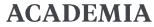 https://www.academia.edu/
ouverture en 2008
150 millions de comptes, 22 millions de papers
73 M. de visiteurs uniques/mois
plutôt SHS  
centré sur le partage des papers – plateforme de dépôt
présence de statistiques
offre premium, permettant notamment de se créer un site (ex. : M. Achouche)
moteur de recherche : http://www.academia.edu/about, mais de plus en plus limité par modèle premium (260 000 comptes)


pas de contrôle du profil lors de la création du compte
pas de contrôle des documents déposés et des tags (+ 2 millions)
pas de référentiels contrôlés (affiliations, tags)
moins de fonctionnalités que ResearchGate
des profils normalement individuels (même si possibilité de contourner le système)
modèle premium de plus en plus bloquant
Ex.  de chercheurs : Michael E. Smith
Ex. d’une institution : IHA
Ex. d’une revue : e-Phaïstos
Témoignage : C. Benech
[Speaker Notes: Pour plus de détails, voir http://urfist.chartes.psl.eu/ressources/academia-researchgate-atouts-et-enjeux-des-reseaux-sociaux-academiques

Services les plus courants :
services de profil (identité professionnelle, production scientifique)
services de stockage (documents)
services professionnels (questions/réponses, offres d’emploi…)
services d’analyse (statistiques, visualisation, co-auteurs…)
 « couteaux suisses »

Utilité des réseaux sociaux académiques
- pour le chercheur :
- assurer sa visibilité
- faire son autopromotion
- trouver un emploi
- pour sa recherche :
- trouver de l’information (documents : bibliographies, documents, informations institutionnelles ; événements et projets : appels à projet, annonces de colloques) et des personnes (chercheurs/experts, futurs collaborateurs...) dans son domaine disciplinaire ou non : filtrage de l’information avant même la recherche d’information, et évaluation par la communauté, voire suggestions automatiques par les services
- échanger et discuter : partage de bibliographies, groupes, peer-review
- diffuser ses publications, ses données
- pour la science :
- collaborer
- créer des liens science-terrain
- faire de la médiation/vulgariser

Modèle premium : https://support.academia.edu/hc/en-us/categories/360003163393-Academia-Premium-Features-Payment-Questions
“Currently, an Academia Premium subscription package includes these benefits over a regular Academia account: 
Mentions: Learn who cites you. 
Readers: See who interacts with your work. 
Enhanced Analytics: Slice and dice how, when and where your Academia profile is discovered and viewed. 
Advanced Search: Explore the full text of millions of uploaded papers. 
Profile Visitors: Find out types of people who check out your profile. 
Personal Website: A clean, beautiful way to show your presence to the world. 
Grants: Search our database of over one thousand grant and fellowship opportunities. 
Bulk Download: download whole groups of related papers to jumpstart your research. 
Lists: get great collections focused around relevant research interests.
Search Alerts: Stay updated on your research with automatic reports of saved search queries. 
Summaries: Get super-summarized versions of papers & save time on research.”]
Réseaux sociauxacadémiques / scientifiques / de chercheurs
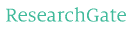 https://www.researchgate.net/
ouverture en 2008 
20  millions de comptes, dont 45 prix Nobel, 135 millions de documents, 1 million projects
plutôt STM
plateforme de dépôt
présence de statistiques (RG Score), peu fiables
service de questions/réponses (Q&A, + 1 million)
moteur de recherche : https://www.researchgate.net/search


vérification du profil lors de l’inscription (mail institutionnel ou demande circonstanciée)
alimentation semi-automatique possible des profils


des profils normalement individuels
des métriques posant question (RG score, Research Interest)
! présence de page non validées, mais créées par agrégations d’informations (chercheurs et institutions, ex. : IPGP ; revues, ex. : Applied Geochemistry)
pas de contrôle des documents déposés

Ex. de chercheur : Eric Verdeil
Réseaux sociauxacadémiques / scientifiques / de chercheurs
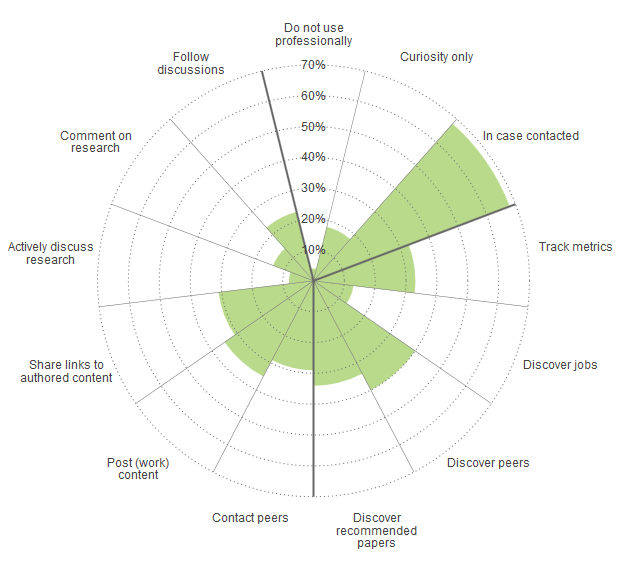 ex. : ResearchGate
1
2
3
étude Nature, 2014
[Speaker Notes: Référence : R. Van Noorden, 2014,  http://www.nature.com/news/online-collaboration-scientists-and-the-social-network-1.15711?WT.ec_id=NEWS-20140819

Services proposés axés sur les pratiques actuelles de publication scientifique :
- insistance sur la publication (cf. proportion du profil occupé par ces questions par rapport à l’espace total de la page)
- peu/pas de place pour les autres activités : enseignement, encadrement, constitutions de dossiers de recherche…

Usage des réseaux sociaux académiques peu social et collaboratif : « « ce sont des outils que les gens utilisent pour mettre en valeur leur profils et être trouvés plus facilement, ce ne sont pas des outils communs d’interaction sociale » (D. Auclair, cité in R. Van Noorden, supra)
Cf. aussi « researcher profile systems » (Alice Meadows, 2015, http://scholarlykitchen.sspnet.org/2015/09/21/viva-vivo-thinking-more-broadly-about-the-scholarly-communications-infrastructure/)
sur ces questions, voir http://urfistinfo.hypotheses.org/2896]
Réseaux sociauxacadémiques / scientifiques / de chercheurs
thématiques
sciences
Inospin, 2011, sciences de la vie, 2,5 M. utilisateurs et  50 000 compagnies signalés
Malaria World, spécialisé sur la malaria, 10 700 membres
Nanopaprika, nanosciences, 7 300 membres
Scientix, 2010 par la Communauté européenne, portail et réseau sur l’enseignement scientifique, + 1 600 comptes
sciences humaines et sociales
Lawyrs, domaine juridique, + 17 000 membres
Social Science Research Network (SSRN), 1994 et rachat par Elsevier en 2016, dépôt de publications (950 000 papers)
interdisciplinaires
ScienceOpen, réseau social et de publication scientifique (en CC-BY) avec peer-review
Sinapse (Scientific INformAtion for Policy Support in Europe), site internet collaboratif, destiné à promouvoir l’expertise de la communauté scientifique en matière de politique et de gouvernance (réseau, consultations, débats), service  de la commission européenne, 36 000 membres, 1 600 organisations
généralistes
généralistes
Facebook
professionnels
LinkedIn
académiques
Academia, plutôt SHS
MyScienceWork
ResearchGate, plutôt STM
de questions/réponses
Quora généraliste
Reddit scholar
StackExchange
Créer son réseau
Ning, BuddyPress (plugin de Wordpress), Oxwall, Vivo
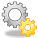 Réseaux sociauxacadémiques / scientifiques / de chercheurs
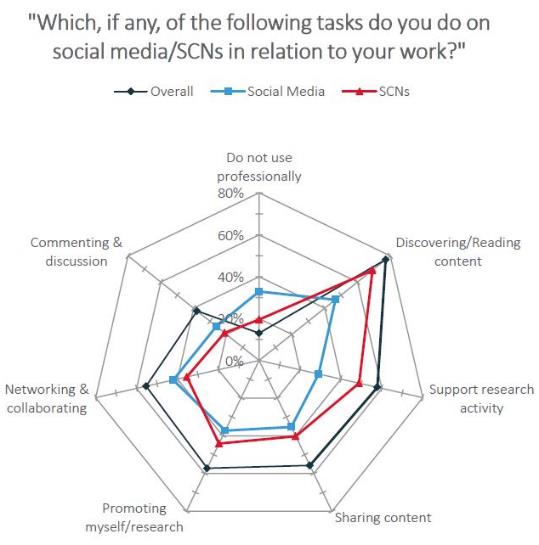 étude Nature, 2017
[Speaker Notes: Référence : M. Staniland, 2017, http://blogs.nature.com/ofschemesandmemes/2017/06/15/how-do-researchers-use-social-media-and-scholarly-collaboration-networks-scns

Conclusions identiques in F. Segado-Boj et al., 2019.,https://firstmonday.org/ojs/index.php/fm/issue/view/6231° accès à des contenus (actualités, PDF)2° gestion et diffusion de son propre contenu
3° identification d’experts/ de pairs (cf. idée de Who’s who)
Conclusions in K. Jordan, 2019, http://www.irrodl.org/index.php/irrodl/article/view/4021 (sans précision de l’importance réciproque des différents items)
- dépasser les contraintes institutionnelles et favoriser une plus grande liberté académique (notamment vis-à-vis d’outils pas toujours ergonomiques)- étendre son champ académique et découvrir des niches disciplinaires (dépasser ses domaines de recherche, et en découvrir d’autres)- assurer sa promotion et son impact]
Outils de partage et de diffusionTwitter
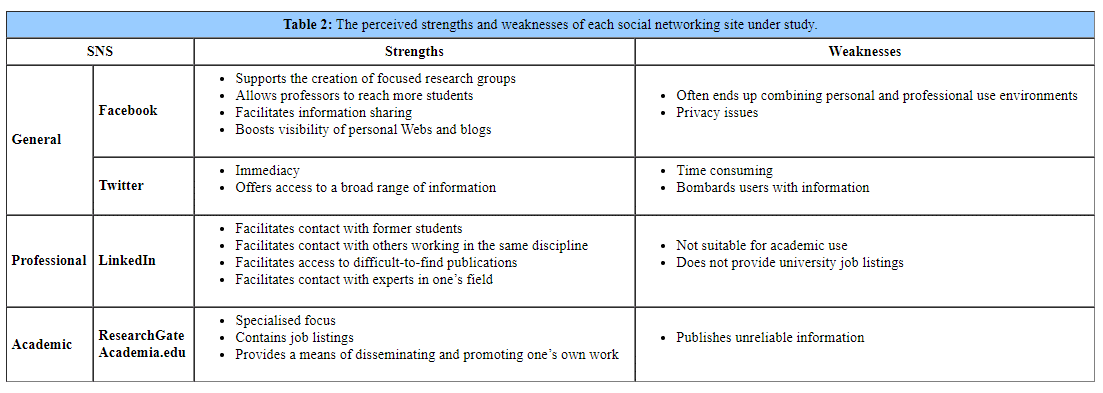 F. Segado-Boj et al., 2019
Outils de partage et de diffusion
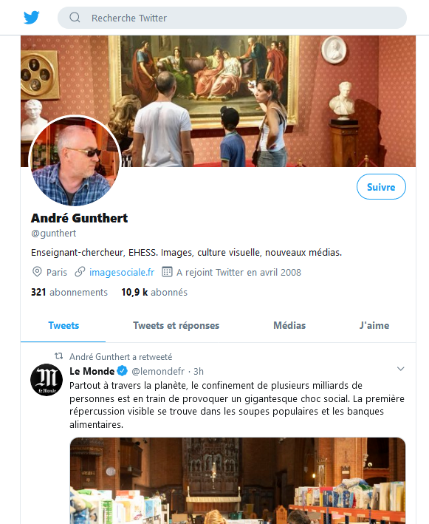 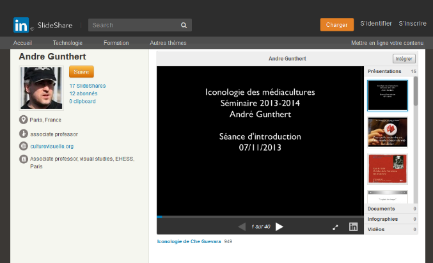 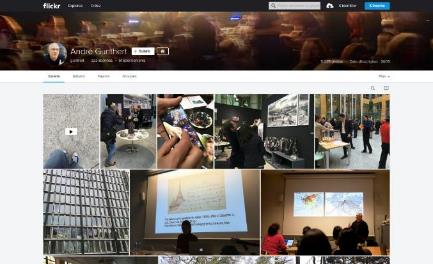 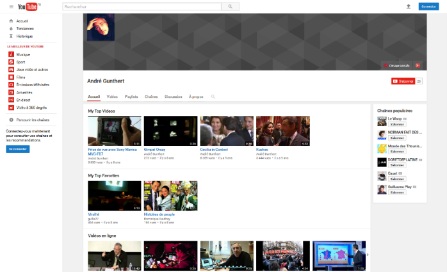 [Speaker Notes: Cf. schéma Wiley : « Social Media: Share with your network and beyond »

Offre
	- diversité des buts : brèves sur Twitter ; publication de contenus textuels et multimédia (Scoop.it, Pinterest, Instagram, Slideshare, etc.)
- diversité des usages : ex. Twitter : lieux d’annonce de nouvelles publications ou activités, comme de discussions et d’échange
- utiles pour toucher, au-delà de son réseau strict, le grand public, et notamment les médias (journalistes scientifiques) 
 pas toujours bien adaptés aux pratiques de partage des chercheurs : pas de place pour la bibliographie

Intérêt pour le chercheur
- moyen de faire connaître ses recherches et de provoquer le débat
- au-delà de la simple diffusion de son CV et de ses publications, moyen de mettre en valeur également ses activités et sa veille
	 s’affirmer, à titre personnel, comme un spécialiste d’une question
   faire voir l’expertise des scientifiques]
Outils de partage et de diffusionTwitter
Outils de partage et de diffusionTwitter
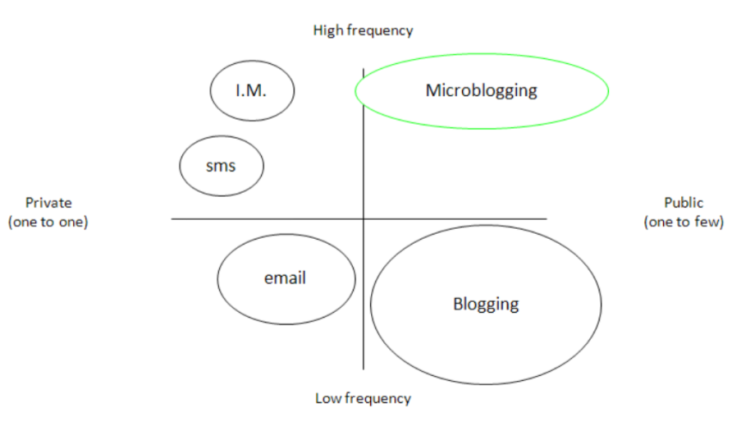 Vanksen. Twitter : présentation complète de l’essentiel
Tumblr
Twitter
[Speaker Notes: Microblogging : + tardif que les wikis et les blogs (2006’s)
à mi-chemin entre messagerie instantanée, SMS et blogs : messages courts (+ possibilités multimédia) ; publication, partage et discussion
système de followers/following]
Outils de partage et de diffusionTwitter
Twitter
https://twitter.com 
ouverture en 2006
330 M. actifs, 2,3 millions en France
21 langues
+ 500  millions de tweets / jour
réseau d’information en temps réel (« Quoi de neuf ? »)

Ex. de chercheurs : Sylvain Deville, Hervé Cottin, Cyrielle Landrea, François Purseigle, Emilien Ruiz, Roma Aeterna, Alice Lebreton
Ex. d’institutions : MINES ParisTech, OSUPythéas, INERIS
Ex. de projets : Mission Taposiris Plinthine, Un jour, une ZUP, une carte postale (R. Epstein)
Ex. de séminaires : ArtMedNumerique
Ex. d’un événement : En Direct du labo, CAA2014Paris
Ex. de valorisation : Société des Arts de Genève
Ex. de hashtags : #marchforscience, #blackhistorymonth,  #womeninscience

   pour le chercheur, un outil  favorisant le temps réel et l’information complémentaire, mais nécessitant du temps (F. Segado-Boj et al., 2019) un outil favorisant la science ouverte via les prépublications
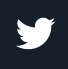 Recherche de tweets
Twitter – recherche avancée : https://twitter.com/search-advanced
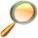 [Speaker Notes: Pour plus de détails, voir http://urfist.chartes.psl.eu/ressources/twitter-comme-outil-academique et http://urfist.chartes.psl.eu/ressources/twitter-un-outil-de-veille-et-de-communication-professionnelle


Twitter
système asymétrique (pas d’abonnement réciproque obligatoire entre deux comptes)
tweets : messages limités à 140 signes (puis 280 à partir de 11/2017) = gageure : faire tenir le plus d’informations possibles dans le moins de caractères possibles  langage, syntaxe et codes particuliers 
tinyurl : URL raccourcie par une application/service tiers
@ (mention) : mention d’un compte Twitter
# : hashtag : mot-clé
RT (retweet) : rediffusion d’un tweet d’un compte A sur un autre compte B, permettant ainsi une dissémination de l’information]
Outils de partage et de diffusionTwitter
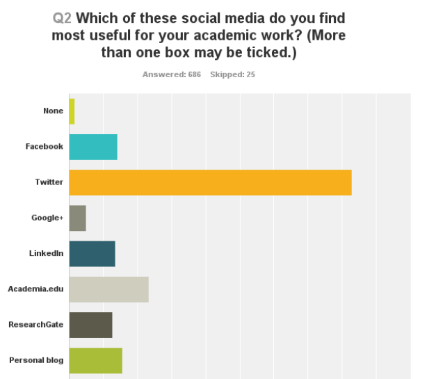 usages de Twitter
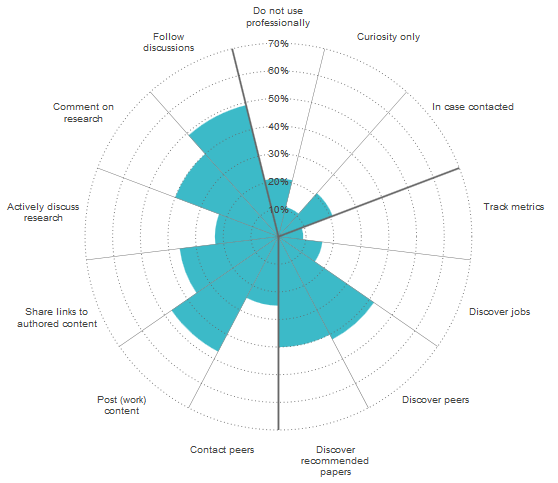 1
D. Lupton, 2014
2
3
étude Nature, 2014
[Speaker Notes: Référence : D. Lupton, 2014, http://www.canberra.edu.au/faculties/arts-design/attachments/pdf/n-and-mrc/Feeling-Better-Connected-report-final.pdf et R. Van Noorden, 2014,  http://www.nature.com/news/online-collaboration-scientists-and-the-social-network-1.15711?WT.ec_id=NEWS-20140819

Chiffres académiques :
- une utilisation encore rare: attention à ne pas exagérer les chiffres : 
- en 2012, 2,5 % des chercheurs US seulement sont sur Twitter (E. Darling et al., « The role of Twitter…», http://library.queensu.ca/ojs/index.php/IEE/article/view/4625)
- en 2014, Twitter est utilisé par 13 % des scientifiques de l’étude Nature (R. Van Noorden, 2014,  http://www.nature.com/news/online-collaboration-scientists-and-the-social-network-1.15711?WT.ec_id=NEWS-20140819)
- une utilisation globalement passive :
- parmi les chercheurs disposant d’un compte Twitter, 15% des chercheurs US tweetent au moins une fois par semaine, mais 74 % ne tweetent pas et 23 % ont suivi des conférences sur Twitter (https://twitter.com/JennyKorn/status/516279381350948864, d’après Christine Greenhow)

Usages particuliers : 
- suivre des conférences pratique du live-tweet [LT] – quelques conseils pour bien live-tweeter : E. Priego, http://www.hastac.org/blogs/ernesto-priego/2012/10/02/academic-live-tweeting-other-threats et J. Tennant, http://blogs.egu.eu/palaeoblog/2014/11/13/lets-have-a-discussion-about-live-tweeting-academic-conferences/

Ex. de retours d’expérience :- Flavien Bouttet, 2017, http://bibliotheque-blogs.unice.fr/neurones/2017/04/18/les-jeunes-chercheur-e-s-et-les-reseaux-sociaux-entretien-avec-flavien-bouttet/]
Outils de partage et de diffusionTwitter
N. Ahmad Kharman Shah et A. M. Cox, 2017
[Speaker Notes: Référence : Nordiana Ahmad Kharman Shah et Andrew M. Cox. « Uncovering the scholarly use of Twitter in the academia: Experiences in a British university ». Malaysian journal of library & information science. 2017. vol 22, n°3. p. 93-108. [en ligne]. Disponible sur : https://doi.org/10.22452/mjlis.vol22no3.6. 

Intérêts possibles : 
contenu des messages plus clair que simples listes d’intérêts ou de domaines sur un CV ou un profil de réseau social pour connaître l’activité d’une personne
construction de liens potentiels : liens simples, non intrusifs ni hiérarchiques – un but cependant à relativiser, Twitter reproduisant des modèles hiérarchiques classiques ( des relations inégales selon le statut, une forme de « politesse académique »), Robert Jäschke, Stephanie B. Linek and Christian P. Hoffmann, 2017, https://blogs.lse.ac.uk/impactofsocialsciences/2017/10/03/new-media-familiar-dynamics-academic-hierarchies-influence-academics-following-behaviour-on-twitter/]
Outils de partage et de diffusionTwitter
quelques bonnes pratiques sur Twitter
pour se présenter
travailler son profil
éviter trop d’autopromotion
pour réseauter
définir les @ et les # de sa communauté

pour communiquer
définir une ligne éditoriale
publier ni trop… ni trop peu
diversifier les formats et les contenus

pour faciliter son usage
tester et expérimenter
programmer ses publications
regarder ses statistiques
utiliser des outils Twitter tiers
Outils de partage et de diffusioncommunautés de partage
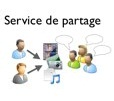 [Speaker Notes: - outils de stockage et de gestion de contenus numériques (texte, images, vidéos…), favorisant des pratiques indépendantes d’un ordinateur particulier
- mise en commun et republication
- espaces personnels parfois privés
- utilisation de sa propre indexation (titre, tags) et classement ; possibilité éventuelle de commenter et noter
- possibilité de micro-communautés]
Outils de partage et de diffusioncommunautés de partage
Multimédia
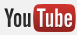 https://www.youtube.com/  
ouverture en 2005 - Google
2e site mondial (2e français)
54 langues
+ 1 milliard d’utilisateurs uniques/mois
1 h. de vidéo mise en ligne/seconde

4e réseau social le plus utilisé par les institutions ESR Fr.
dans le domaine académique : 
institutions :  3 grands usages : vidéos interview, captations, reportages
chercheurs individuels :  5 bonnes raisons : partager ses recherches, améliorer leur portée, inspirer de nouvelles vocations, améliorer la littératie et lutter contre la désinformation, raconter son histoire

Ex. de projets  : The Periodic Table of Videos (U. de Nottingham), La boîte à outils des historien·ne·sEx. d’institutions : INRIA, NASA, LabEx HaStec 
Ex. de programmes : Avides de recherche (Mondes sociaux)
Ex. de chercheurs : Nicolas Moinet,
Ex. de vulgarisateurs : Manon Champier (vlog de thèse et vulgarisation),  

Voir également Dailymotion  et Vimeo
[Speaker Notes: Intérêts : 
plateformes simples à utiliser (pas besoin de serveur et de grandes bandes passantes) 
bonne visibilité sur les moteurs de recherche
viral : circulation rapide et partage aisé]
Outils de partage et de diffusioncommunautés de partage
Multimédia
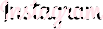 https://www.instagram.com
ouverture en 2010
images et courtes vidéos (ex. CNES)
5e réseau social le plus utilisé par les institutions ESR Fr.

Ex. d’institutions : W.D. Jordan Library (témoignage), CNRS
Ex. de chercheurs : Agnès Soos, Ludovic Laugier
usages dans l’ESR français
Ex. de communauté : #ScientistSelfies, jeunes chercheurs INHA
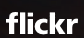 https://www.flickr.com/ 
ouverture en 2004 – Yahoo!
70 M. de membres, 2 M. de groupes
des milliards de photos

Ex. d’institutions : Archives de l’U. de Montréal,Biodiversity Heritage Library, INRAP, IFPO
Ex. de chercheurs : André Gunthert, Steven Zucker
Ex. de la NASA : Facebook, Flickr, Twitter, YouTube, Instagram 
Ex. du CNRS : tous nos reseaux sociaux
[Speaker Notes: Intérêts : 
plateformes simples à utiliser (pas besoin de serveur et de grandes bandes passantes) 
bonne visibilité sur les moteurs de recherche
viral : circulation rapide et partage aisé]
Outils de partage et de diffusioncommunautés de partage
Références bibliographiques
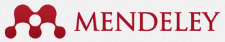 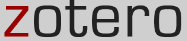 https://www.mendeley.com/ 
ouvert en 2008 par Mendeley Ltd
rachat par Elsevier (2013)
6 millions de membres, plutôt STM
30 millions de références
264 000 groupes
gestionnaire de références bibliographiques hybride (en ligne + serveur)
stockage d’articles possible
suggestions automatiques
formulaire de recherche avancée
espace de stockage limité pour le partage
2021 : plus de possibilité d’avoir un profil Mendeley


Ex. : UMR LAMETA (retour d’expérience)
case studies
https://www.zotero.org/ 
développé par  le Center for History and New Media à George Mason University
ouvert en 2006
open source
gestionnaire de références bibliographiques hybride (en ligne + serveur)
stockage d’articles possible
moteur de recherche
aspect réseau social peu développé
espace de stockage web limité

Ex. : Frédéric Clavert
bibliographie sur la Grande guerre
UMR Ambiances…
Groupe Données de la recherche
[Speaker Notes: Outils du web 2.0
- gestion de références bibliographiques
- partage de références (lire ou consulter, mais question des droits sur les documents mis à disposition)
- fonctions de réseautage : 
- communautés thématiques
- lectures communes
- signets partagés
- tagging social

Suivant le service, possibilité d’avoir des suggestions automatiques en fonction de son activité (ex. : Mendeley)]
Outils de partage et de diffusioncommunautés de partage
Workflows et expérimentations
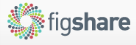 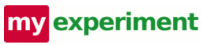 https://www.myexperiment.org
ouvert en 2007
créé par les universités de Manchester et de Southampton, financé par plusieurs projets de la commission européenne
site de partage de workflows scientifiques et des expériences in silico (« resarch objects »)
plutôt bio-informatique
11 000 membres, 400 groupes
3  900 workflows
linked data
Ex. : Paul Fisher
https://figshare.com/
ouvert en 2011
créé par Mark Hahnel, alors PhD à l’Imperial College London
soutenu par Digital Science (Macmillan Publishers company)
partage de tous fichiers (textes, vidéos, données…)
publication  notamment de résultats négatifs (file drawer problem)
chaque objet possède un DOI
publication sous CC-BY (CC0 pour les sets de données)
pas de réseautage ni de groupe

Ex. : résultats d’une étude de Nature
[Speaker Notes: En lien avec les principes de l’open science : publication de toutes les données de la recherche : workflows, jeux de données, données brutes, graphiques, fichiers multimédia, résultats d’expériences même négatifs, articles non publiés…
Question des résultats négatifs d’autant plus importante qu’entre les années 1990 et les années 2010, la proportion d’articles relayant des résultats négatifs est passée de 30 % à 14 % (cf. http://www.contact.ulaval.ca/article_blogue/science-apparence-et-substance/)]
Outils de partage et de diffusioncommunautés de partage
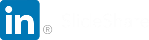 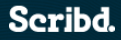 https://fr.slideshare.net/
créé en 2006, racheté par LinkedIn, puis (2020) Sribd
5 millions de comptes ; 80 millions de visiteurs/mois
plateforme de dépôt – essentiellement de présentations (PPT…)

Ex. : INRIA
Philippe Gambette 
Nicolas Roland
https://fr.scribd.com/
créé en 2007
« la plus grande bibliothèque en ligne du monde » : plateforme de publication

Ex. : CSFD
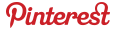 https://www.pinterest.com
plateforme de curation de ressources (surtout photographiques)

Ex. : Jessica Leveto
Elisa Mason California academy of science
[Speaker Notes: Plateformes de dépôt et de partage de documents (supports de présentation, publications…)
Tableau comparatif des solutions : Olivier Piau, 2012, http://www.agropolis.fr/actualites/2012-enjeux-reseaux-sociaux-communaute-scientifique-ist.php.

Outils de curation : 
- agrégation passive de ressources diverses (informations, outils), après sélection initiale (ex. Netvibes), via flux RSS ou non
- republication active : outils de veille thématique (ex. Scoop.it)]
Outils de production
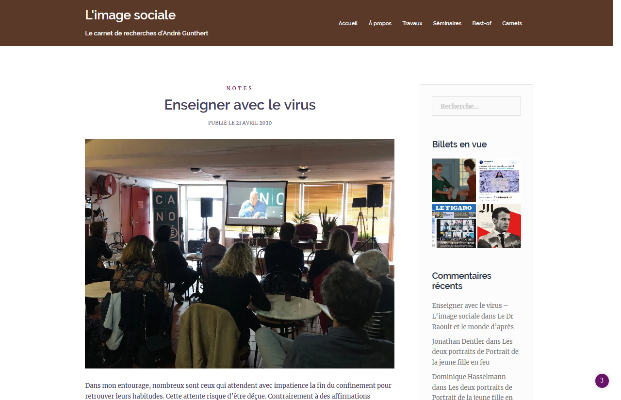 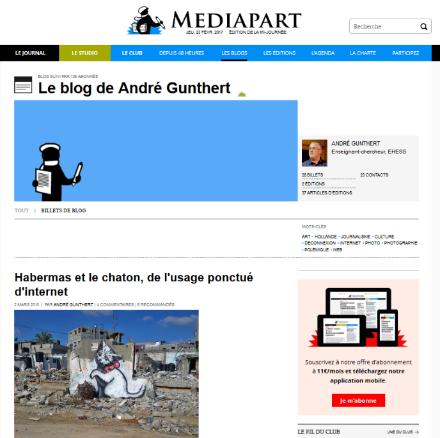 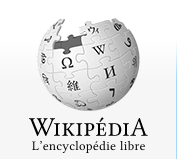 [Speaker Notes: Cf. schéma Wiley : « Share (and record) views on the significance of your work »

Offre
pour mettre en valeur son travail
- wikis, dont rédaction sur Wikipédia
- blogs ou sites personnels
- médias
- voire plateformes de contenus de vidéos (YouTube, Vimeo), d’images (Flickr, Pinterest), de podcasts, etc.
+ commentaires et échanges avec les autres chercheurs, journalistes, grand public sur leurs propres réseaux

Intérêt pour le chercheur
- permet de prendre part aux débats publics (contributions et commentaires sur des blogs spécialisés, scientifiques, de vulgarisation)
- permet de toucher d’autres publics et favoriser la diffusion de ces contenus (développement du multimédia)
- nécessite de développer de nouvelles compétences [codes des différents outils, rédaction de billets de blogs (compétences rédactionnelles), productions de documents multimédia (compétences techniques)], de plus en plus demandées au chercheur (tenue d’un blog ou d’un site institutionnel, vidéo de vulgarisation pour accompagner un article scientifique)
- montre la science en train de se faire : justifier l’utilisation des crédits publics et favoriser les vocations]
Outils de productionwikis
[Speaker Notes: Wikis : plateformes participatives, apparues en 1995, terme signifiant « rapide » en hawaïen
à l’origine : proposer un outil de publication rapide et plus simple que les sites internet]
Outils de productionwikis
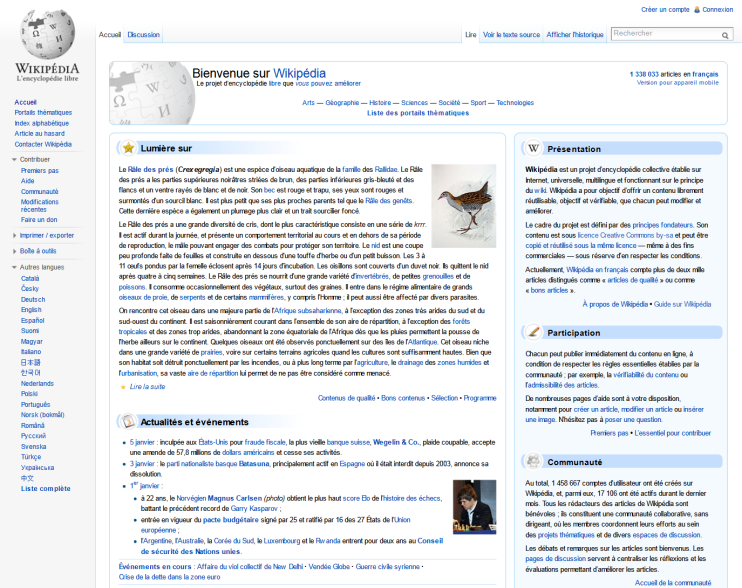 [Speaker Notes: Souplesse d’utilisation : 
- écriture collaborative : quelque soit le lieu, quelque soit le temps (cf. équipe IGEM Paris-Bettencourt 2013, championne du monde du concours de biologie synthétique organisé par le MIT, et prix du meilleur wiki : http://2013.igem.org/Team:Paris_Bettencourt, témoignage de François Taddei : http://www.franceinfo.fr/education-jeunesse/question-d-education/education-et-techno-les-nouveaux-horizons-de-l-intelligence-collective-1257997-2)
- mise en commun de données (modèle encyclopédique) : base de connaissances

Outil de travail et pédagogique : moins tourné vers les personnes – cumulatif et progressif, ex. carnets de laboratoires

Exemple type : Wikipédia : 
	- structuration en rubriques
	- architecture et contenu modifiables
	- organisation des articles par liens hypertexte
	- publication instantanée
	- présence d’un historique
	mais problème : identification des auteurs ?

Question des auteurs : droits d’accès et de modifications hiérarchisés : tout public (Wikipédia avec  régulation) ou non (Pl@ntUse, http://uses.plantnet-project.org/fr/), ouvert  ou non, anonyme ou sur identification…
 peut être utilisé dans un cadre académique où l’identification de l’auteur est importante]
Outils de productionwikis
Wikipédia








encyclopédie collaborative ouverte (projet Nupédia)
en « quête de reconnaissance académique » (P.-C. Langlais)
mais stabilisation de croissance problématique ?
http://fr.wikipedia.org/
ouverture en 2001
22 millions d’articles (France : 2 millions)
282  langues
100 000 contributeurs
470 millions de visiteurs / mois
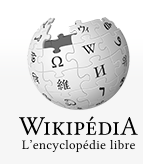 Outils de productionwikis
projets collaboratifs
encyclopédistes
Citizendium, Wikiversity
thématiques
Jurispedia
communautaires
NumisWiki, Mots de l’agronomie, Pl@ntuse
projets
ANR Polima

open science
workflow académique
OpenWetWare (ex. : material)

outil de publication
documentation
CDLI : wiki, Cat OPIDoR
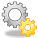 Outils
solutions en ligne
Zoho Wiki, PBWorks
solutions à installer
MediaWiki

Cf. comparateur WikiMatrix


Recherche de wikis
WikiIndex, Sites MediaWiki
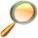 [Speaker Notes: open notebook science : indication des données, des procédures, des résultats positifs et négatifs…]
Outils de productionblogs
[Speaker Notes: Blog : Web + log (journal), apparus au milieu des années 1990’s, 200 M. dans le monde ?
outil de publication dynamique : organisation en billets, anté-chronologiques et dotés de liens permanents (permalinks) ; possibilité de commentaires ; mise à jour régulière
souplesse d’utilisation : « When you write a blog, you don‘t write complicated hypertext, you just write text » personnalisables » (T. Berners-Lee, 2006, http://news.bbc.co.uk/2/hi/technology/4132752.stm) ; 
- espace de réflexion informel (expression d’idées), accumulation temporelle (progression de la réflexion) et présence de commentaires (possibilité d’échanges et de débats) : adapté aux usages scientifiques 
 blogging scientifique]
Outils de productionblogs
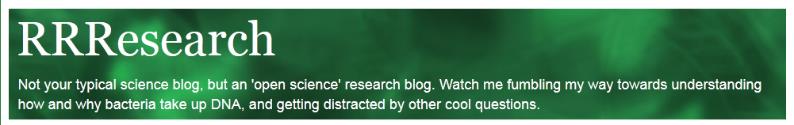 The Redfield Lab. RRResearch
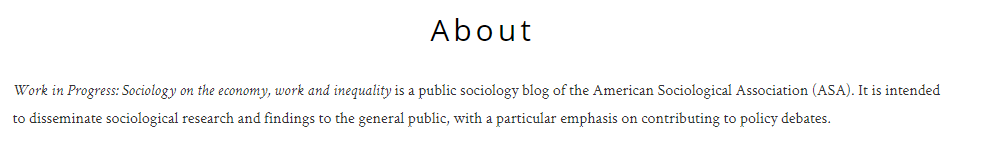 Work in progress
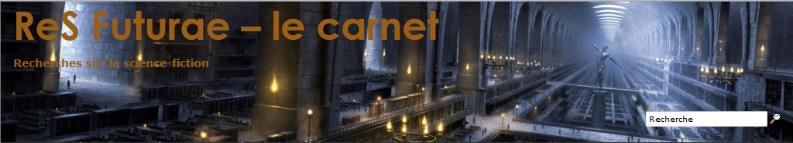 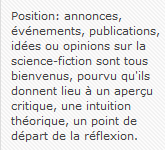 RESF. ReS Futurae
[Speaker Notes: Blogging scientifique : 
- contexte
	- développement de blogosphères thématiques
	- professionnalisation des blogs
- historique
- création des premiers blogs à caractère scientifique : 2002
- France : développement à partir de 2006 sur initiatives individuelles
- 2008 : entre 3 000 et 10 000 blogs scientifiques dans le monde
- adapté aux usages scientifiques : autopublication
- carnet de notes individuels ou collectifs, sur le modèle des carnets de laboratoire ou des carnets de terrain (traces du cheminement scientifique)
- recherche en train de se faire
- publication d’informations (séminaires, veille), de résultats, de recherches en cours (« peer-reviewed research » pour ResearchBlogging ; hypothèses, cf. nom de la plateforme SHS francophone)
- lieu d’échanges (attente de débats et de commentaires) : communication auprès des pairs et/ou dans un but de vulgarisation
possibilité de publication de supports multimédias (texte, image, son, vidéo…)
- usages actuels
- jeunes chercheurs : un manque d’investissement faute de reconnaissance de la pratique du blogging dans l’évaluation du chercheur ; le problème des efforts à fournir pour diffuser plus largement sa recherche d’une manière compréhensible par le grand public (D. Nicholas, 2019, https://blogs.lse.ac.uk/impactofsocialsciences/2019/06/05/how-will-the-emerging-generation-of-scholars-transform-scholarly-communication/)]
Outils de productionblogs
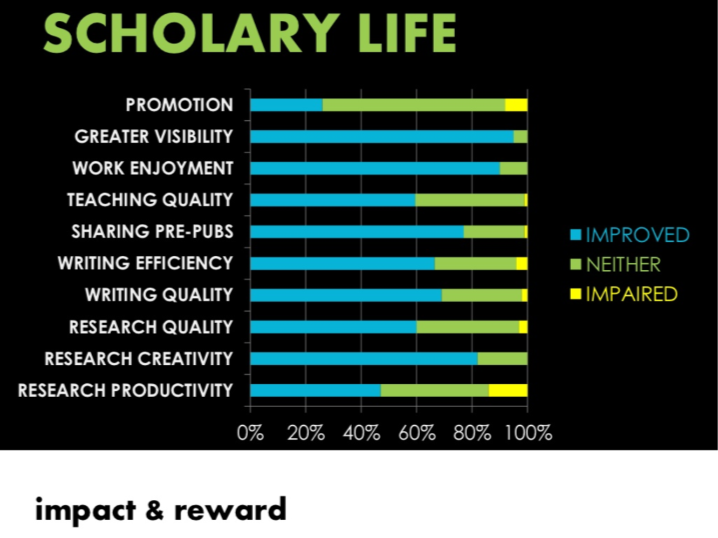 C. Hank. Scholars’ blogs…, 2012
[Speaker Notes: Intérêts des blogs pour le chercheur :
« a healthy relationship with writing » (K. Cruz, http://www.astrobetter.com/research-blogs-sharing-results-as-they-happen/)
* entraînement à la structuration de la pensée et à l’écriture (« footing scientifique », J. Denis, cité in http://politbistro.hypotheses.org/files/2009/11/blogsetshs.pdf)
* des notes structurées et efficaces : effort de formalisation nécessaire, possibilité de retour sur son propre travail (auto-citation)
* * effort de vulgarisation : langage et termes clairs, sans jargon ou évidence 

un aspect non contraint : 
* « Deadline  is dead » (A. Gunthert, 2008, http://www.arhv.lhivic.org/index.php/2008/09/15/807-why-blog)
* une unité moins monolithique que l’article (C. Neylon, http://politbistro.hypotheses.org/332)
* lieu de publication moins formel – intéressant pour les doctorants dans un laboratoire (cf. ex. d’ArchéOrient, http://www.mom.fr/IMG/pdf/CR-IDNUM2013.pdf)

lieu informel d’échanges et de co-construction du savoir : rôle de la conversation avec les lecteurs (chercheurs ou non) : 
* structuration du travail de veille (E. Verdeil, 2011, https://rumor.hypotheses.org/2249)
* rôle des commentaires pour susciter de nouveaux articles (K. Hamou, 2012, http://surunsonrap.hypotheses.org/2272 et échanges) ; mais : question de l’absence de commentaires (= manque de retours), qui limite nécessairement la conversation

outil de visibilité
* lieu d’ouverture hors du monde académique : grands publics, décideurs politiques, monde de l’entreprise (E. Brown et C. Woolston, 2018, https://www.nature.com/articles/d41586-018-01414-6) 
* outil collectif et collaboratif pour un laboratoire : ex. : ArchéOrient : connaissance du travail des collègues d’une manière plus « légère » ; relecture commune ; mise en valeur et accompagnement des doctorants… (cf. http://www.mom.fr/IMG/pdf/CR-IDNUM2013.pdf)
* outil de légitimation de son auteur quand individuel : 
- un moyen de « valoriser son temps de recherche » (M. Perona, 2011, http://www.leconomiste-notes.fr/dotclear2/index.php/post/2011/04/02/Valoriser-ton-temps-de-recherche-sur-Wikip%C3%A9dia)
- un outil tout au long de la carrière, indépendamment des établissements où carrière (ex. : doctorants) (H. Hall, 2013, http://fr.slideshare.net/HazelHall/using-social-media-to-promote-your-research)]
Outils de productionblogs
Ce qu’un blog académique peut couvrir (d’après LSE, 2017)
présentation du travail de recherche 
contexte, buts, objectifs
 se faire connaître
rapports d’avancement des recherches
ex. : carnet de recherche
 montrer les projets en cours, susciter des échanges
apprentissages en lien avec la recherche
ex. : nouvelles méthodes, nouveaux outils, veille thématique
 valoriser des compétences techniques et thématiques
réflexions sur des points d’actualité
valoriser une expertise thématique et participer au débat public
comptes rendus d’événements
ex. : comptes rendus de colloques, séminaires, expositions
 s’inscrire dans un réseau

Cas du doctorant
Quelques conseils
[Speaker Notes: Référence : Amy Mollett et al., 2017, https://blogs.lse.ac.uk/impactofsocialsciences/2017/05/25/so-youve-decided-to-blog/, https://www.timeshighereducation.com/career/tips-academics-blogging-and-social-media
E. Poupardin et M. Faury, 2019, http://journals.openedition.org/rfsic/4877 : 
Neuf logiques identifiées : logique d’élaboration, logique de mise en lien, logique de partage d’idées, logique de publication, logique d’édition, logique d’information, logique de pédagogie et de vulgarisation, logique de valorisation, logique d’éditorialisation de soi 
voir également M. König, 2019, https://dhiha.hypotheses.org/2671 et 10 ans d’Hypothèses : retour sur la Journée événement, 2019, https://leo.hypotheses.org/15536

Cas du blog de doctorant 
intérêts : cf. Damien Petermann, 2015, https://enthese.hypotheses.org/1526 : 
« Plusieurs motivations, complémentaires, ressortent des différents retours d’expérience. En voici un aperçu :
Éviter l’angoisse de la page blanche
Écrire et partager sa recherche
Besoin d’un espace réflexif sur le travail de thèse
Communiquer ses recherches
Espace de liberté autour de la thèse
Écrire sur ce qui touche au sujet, mais ne sera pas dans la thèse
Renvoyer vers des sources
Valoriser ses recherches »
- retours d’expériences : autour de la thèse : Maël Goarzin, 2014, https://biospraktikos.hypotheses.org/1163 et Caroline Muller, 2016, https://consciences.hypotheses.org/897 ; pour l’après-thèse : Stéphanie Chapuis-Després, 2015, https://corpsgir.hypotheses.org/223 ; autour d’un blog collectif de jeunes chercheurs : « CORA, un blog de jeunes chercheurs », 2018, https://www.youtube.com/watch?v=xgUIVo1gIMI à propos du blog https://cora.hypotheses.org/
- points d’attentions, cf. B. LePort, 2013, https://nearemmaus.wordpress.com passim]
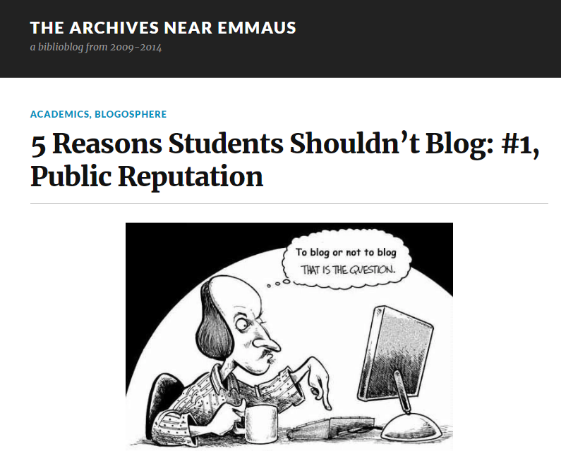 – #1, ruining your public reputation

– #2, offending potential educators/employers

– #3, irrelevant topics

– #4, time management

– #5, prioritized writing
https://nearemmaus.wordpress.com/2013/09/18/5-reasons-a-student-shouldnt-blog-conclusion
Outils de productionblogs
La plateforme Hypothèses.org













plateforme de publication de blogs académiques (carnets de recherche, carnets de fouilles, chroniques scientifiques, carnets de bord, newsletters, blogs de revues ou de livres…) 
nécessite de déposer une candidature avec un projet de recherche défini
pour répondre à un besoin de communication et d’information scientifique directe, au-delà des institutions (exemples du conseil scientifique)

parcours de formation en ligne
améliorer l’accessibilité de son carnet
http://hypotheses.org/
ouverture en 2004 à l’initiative du CLEO [Centre pour l’édition électronique ouverte], OpenEdition
3 400 blogs (liste et filtres par thèmes, types…)
15 langues, orienté SHS
plusieurs types de contributeurs (chercheurs, doctorants, documentalistes…)
utiliser le moteur Isidore (https://isidore.science/) pour la recherche de contenu (filtre « billets de blogs » sur la page de résultats, « Type de document »)
archivage garanti
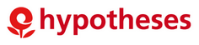 Outils de productionblogs
C@fé des sciences
http://www.cafe-sciences.org/
ouverture en 2006, appuyée sur une association de vulgarisation scientifique loi 1901
plateforme d’agrégation de contenus de vulgarisation scientifique (notamment des blogs) : culture scientifique, actualités de la recherche, controverses et débats
sur dépôt de candidature
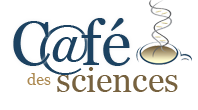 Outils de productionblogs
individuels
blogs de chercheurs
Antonio Casilli, Rumor
blogs de doctorants
L’encens et la myrrhe, Acquis de conscience, Comment vivre au quotidien ? 
collectifs
blogs de recension et de veille
DLIS, Lisons les thèses !, AgriUrbain, Klinai
projets collaboratifs
projet de recherche PAPERS, Archives nationales participatives
blogs d’événements
THATCamp 2014, 7e journée nationale d’étude du réseau des URFIST
institutionnels
carnets de recherche (laboratoires, équipes…) ou d’enseignement
« Ou grant livraire » , La recherche à MIGRINTER, ArchéOrient, Carnets de l’IFPO, UMR AUSser, Master MTI Paris 13, Master Histoire et humanités AMU
blogs de programmes de recherche
ANR ACTAPOL, PCR Antarec, Biblindex, ENDGIND, projet PLACES
blogs de séminaires
Genre et classes populaires, Les aspects concrets de la thèse, Les séminaires du CRH-LAVUE
blogs d’étudiants
NEO (étudiants), Populeum (doctorants), Chroniques chartistes
blogs de méthodologie
Etudoc, Devenir historien
publications multimédia
revues en ligne
Mondes sociaux, Japon(s)
blogs d’accompagnement de publication
Lieux de savoir, Terrain, Revue des études anciennes
carnets de fouilles
Désert oriental, Saint-Gond
blogs média
Plaques de verre de géographes, Le scintillomètre
plateformes académiques généralistes
Agence Science-Presse , blogs, ouvert en 2005 (Québec)
C@fé des sciences, vulgarisation STM
Hypothèses.org , ouvert en 2004, SHS
PLOS blogs
ResearchBlogging, 2008-2017, 2 000 membres
ScienceBlogs
ScienceSeeker, 2 400 blogs
Outils
solutions en ligne
Blogger, OverBlog, Wordpress
solutions à installer
Wordpress

Recherche de blogs
moteurs de recherche scientifique
Isidore pour Hypothèses
blogrolls des blogs
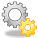 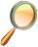 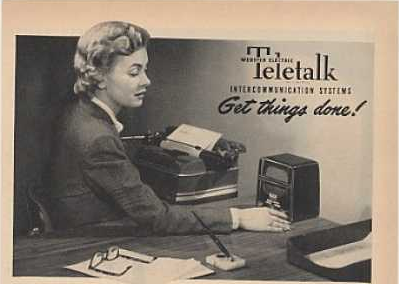 Usages et pratiques
[Speaker Notes: Etudes :
- étude RIN (2010, http://www.rin.ac.uk/our-work/communicating-and-disseminating-research/use-and-relevance-web-20-researchers) : chercheurs estiment que le web 2.0 :
accroît leur notoriété
facilite les collaborations, notamment au niveau mondial
permet des échanges plus informels (commentaires et interactions avant la publication de résultats de recherche)
- étude bibliothèque La Pérouse-IFREMER (2012, http://fr.slideshare.net/Catherine_Bertignac/2013-3-enqueteweb2) :
- importance de la gratuité et de la simplicité de ces services
- intérêt plus pour l’obtention d’informations que pour la communication

Pour les doctorants et jeunes docteurs, trois axes principaux :
valoriser son travail de recherche
développer un réseau professionnel
préparer sa recherche d’emploi en augmentant la visibilité de ses travaux

Etre visible
Construire et entretenir un réseau
Rechercher et partager l’information
Co-construire le savoir
Rapprocher science et société]
Des intérêts multiples
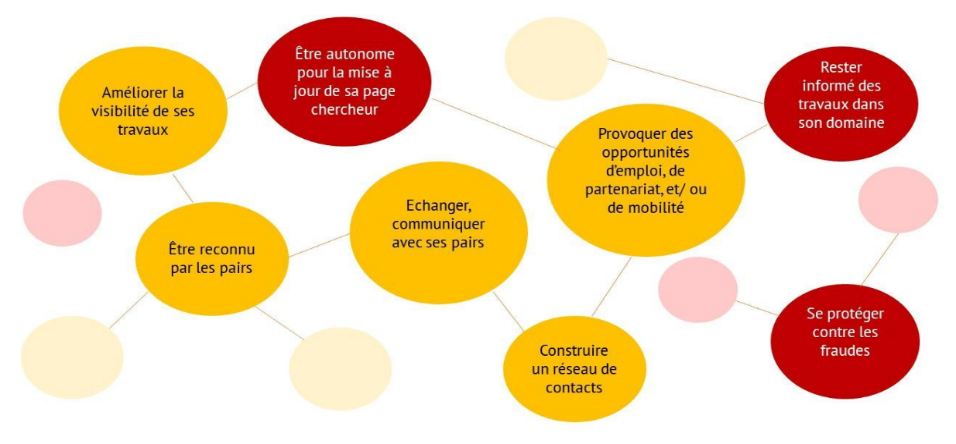 Groupe Open access LR
[Speaker Notes: source : Journée d'études Open Access LR  : identité numérique de chercheur et Open Access, 2018 , https://languedoc-roussillon-universites.fr/images/PDF/2018/181114_CP-JE-Open-Access.pdf

une double visibilité :- visibilité du chercheur : des enjeux individuels et personnels : recherche, notoriété, promotion
- valorisation de la (sa) recherche : des enjeux altruistes et collectifs : laboratoire/établissement, discipline, grand public

 le chercheur peut être acteur de sa visibilité ; n’est pas forcément imposée, mais se construit (cf. idée de personal branding, de marque), avec des outils institutionnels, mais aussi les réseaux sociaux]
Des outils à chaque étape du travail
outils de partage
réseaux sociaux
microblogging
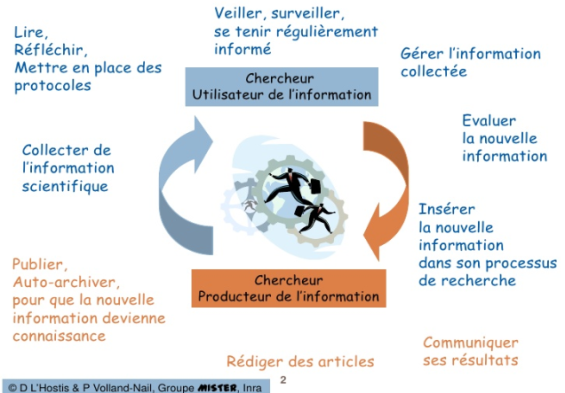 outils de partage
outils de partage
réseaux sociaux
microblogging
réseaux sociaux
wikis
microblogging
blogs
D. L’Hostis et P. Volland-Nail, In P. Aventurier et al.
[Speaker Notes: utilisable pour les sources primaires et les documents secondaires, et non pas seulement la publication finale : « scholarly communication » (R. Procter et al., 2010, http://rsta.royalsocietypublishing.org/content/368/1926/4039.full.pdf+html)
mode actif ou passif

Processus de « devenir auteur » (E. Broudoux et G. Chartron, 2009, http://archivesic.ccsd.cnrs.fr/docs/00/42/48/26/PDF/
Broudoux-Chartron-H2PTM09-ComScW2.pdf), peut être à but collectif ou plus personnel
rechercher de l’information
ponctuelle
veille (signaux faibles, domaines émergents et innovants)
publier (recherches, articles) 
lieu de conversation au même titre que les séminaires de recherche et les colloques : « stade préliminaire » à l’article scientifique (A. Gunthert, 2013, http://culturevisuelle.org/icones/2820)
tous les éléments d’une recherche (protocole, résultats, succès ou échecs, discussions, contributions…), cf. principe de l’open science 
éditer (communications, avec les pairs ou non)
diffuser 
valoriser son travail
vulgarisation hors de sa discipline, hors du monde académique]
Rechercher et partager l’information
« En matière de recherche et de veille dans le domaine scientifique, il faudra donc penser à utiliser : 
- les serveurs professionnels […] ;
- mais aussi les outils du web 2.0 […] »
(C. Tisserand-Barthole, 09/2012)
[Speaker Notes: «En matière de recherche et de veille dans le domaine scientifique, il faudra donc penser à utiliser : 
- les serveurs professionnels qui continuent d’offrir, moyennant finance, un contenu riche et varié, validé et fiable, structuré, avec des fonctionnalités de recherche extrêmement perfectionnées  ;
mais aussi les outils du web 2.0, majoritairement gratuits, qui fournissent des contenus très récents (quelquefois en temps réel), permettent de tirer parti de l’intelligence collective, facilitent l’accès aux documents en texte intégral et surtout permettent d’identifier relativement aisément des spécialistes et experts, malgré des possibilités de recherche à des années lumières de celles proposées par les serveurs » (C. Tisserand-Barthole, 2012,  p. 1-6).
Permet de voir ce qui est nouveau mais également ce qui n’est pas encore publié, en plus d’ouvrir au-delà de son propre réseau (cf. également étude ENSSIB, B. Clerc et al., 2014, http://fr.slideshare.net/Veille-sur-les-rsp/veiller-aveclinkedinetviadeo)

Une utilisation bien souvent passive des réseaux sociaux : lecteurs et non producteurs - « listening mode » (Comprendia, http://comprendia.com/2011/08/31/hashtags-helping-life-scientists-communicate-with-social-media/), cf. également les conclusions du focus de l’observatoire des réseaux sociaux pour les internautes en général (2013, http://www.ifop.com/?option=com_publication&type=poll&id=2436) : les réseaux sociaux deviennent davantage des espaces d’observation (lecture, consultation) que de production et de diffusion (publication ou partage d’informations, commentaires)
- recherche d’information
- démarches de veille passive, en complément à la veille effectuée par ailleurs
- « Veillez le veillleur » (H. Senant, http://fr.locita.com/reseaux-sociaux/7-facteurs-ayant-bloque-ladoption-de-masse-des-flux-rss/?)
- gestion des listes et des groupes des différents services 
- alertes automatiques (newsletters, flux RSS)

Cf. également : 
O. Ertzscheid, « Twitter est le nouveau Google. Mais Twitter n’est pas que le nouveau Google » (2012, http://affordance.typepad.com/mon_weblog/2012/11/my-state-of-search-2012.html) : profiter de l’« intelligence collective » (concept du web 2.0)
étude sur les médecins :  « 57.5%  perceived social media to be beneficial, engaging, and a good way to get current, high-quality information » (B. S. McGowan et al.,  2012, http://www.jmir.org/2012/5/e117/).]
Rechercher et partager l’informationintérêt
« It’s not just who you know… it’s what they’ve published » (American Biotechnologist)
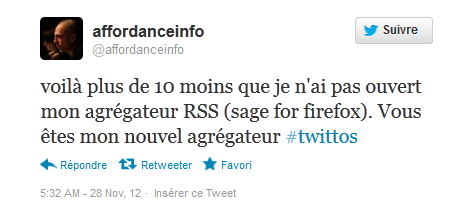 O. Ertzscheid
[Speaker Notes: Evolution des méthodes pour trouver de l’information :
réseaux sociaux
plateformes de contenu
tags (complément des thésaurus professionnels : bibliothèques, bases de données…)
appels à la communauté
information en temps réel
participation à des colloques à distance

Permet de filtrer face au déluge informationnel (cf. discussions et listes de diffusion)

Mais variable selon les disciplines, monde académique/monde industriel (cf. notamment étude Couperin, 2014, http://couperin.org/images/stories/openaire/Couperin_RSDR%20et%20OA_Etude%20exploratoire_2014.pdf et 2020, https://hal.archives-ouvertes.fr/cea-02450324) 
- astronomie, informatique, physique : utilisation au-dessus de la moyenne (tradition de partage et de publicité de la recherche, cf. ArXiv ; secteur peu concurrentiel car beaucoup de recherche publique avec des outils peu fréquents et des moyens considérables)
- SHS : utilisation dans la moyenne
- sciences du vivant, chimie, mathématiques : utilisation en-dessous la moyenne : enjeux industriels et commerciaux (cf. industrie pharmaceutique ou automobile)

Lieu de la communauté ???
- cf. «  Une petite statistique issue de Mendeley : l’article le plus lu est issu de la biologie expérimentale et a été consulté par plus de 1 600 membres de Mendeley. L’article le plus lu en sciences humaines l’a été par... 36 membres de ce réseau social pour chercheur » (F. Clavert, 2010, http://zotero.hypotheses.org/189)
- cf. problème de la recherche en entreprise (V. Colodrón et H. Basset, 2011, http://beyondthebookcast.com/les-reseaux-sociaux-un-nouvel-allie-pour-l%E2%80%99article-scientifique/)]
Rechercher et partager l’informationintérêt
Tags (folksonomie)
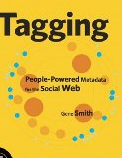 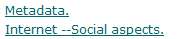 indexation par la Library of Congress

 indexation collaborative Library Thing
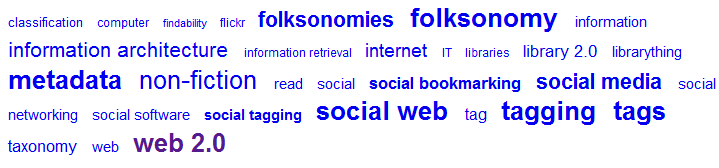 Rechercher et partager l’informationintérêt
Suivi de colloques à distance
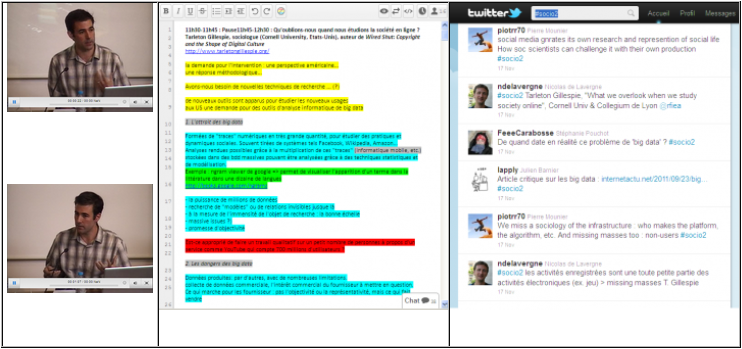 retransmission en direct sur Internet
échanges sur Twitter
bloc-notes  collaboratif
Un exemple : la journée Sciences sociales 2.0 (17/11/2011)
[Speaker Notes: Cet exemple « montre tout à la fois les vertus de ces outils, qui facilitent la sociabilité académique et augmentent la portée géographique et scientifique des échanges, et les façons dont ils transforment les usages et les rapports au savoir et à sa production. Mais il laisse entrevoir aussi certains effets moins vertueux : le creusement, par exemple, d’une fracture entre ceux qui maîtrisent ces outils et ceux qui ne les utilisent pas ou n’en maîtrisent pas les codes ; l’accélération, aussi, des échanges, au détriment d’un temps plus long de l’analyse et de la réflexion… Sans compter la plus grande visibilité (sinon l’augmentation réelle) du bruit venant parasiter le signal scientifique : Twitter laisse voir plus facilement qu’avant la grande conversation, parfois très potache, que peuvent entretenir entre eux les auditeurs dans le dos de l’intervenant ! Ce que démontre l’expérience donc, c’est bien cette nécessité, déjà évoquée au début du billet, d’examiner les outils et leurs usages en se tenant à égale distance de la technophilie et de la technophobie » (P. Mercklé, 2011, http://pierremerckle.fr/2011/11/sciences-sociales-2-0-la-preuve-par-l%E2%80%99exemple/)]
Rechercher et partager l’informationtype d’informations
Eléments bibliographiques
bibliographie voire documentssur les réseaux sociaux
bases de référencesbibliographiques
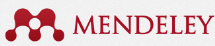 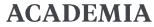 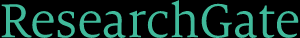 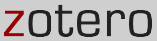 références bibliographiques ponctuelles
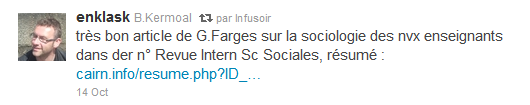 Ex. : tweet B. Kermoal
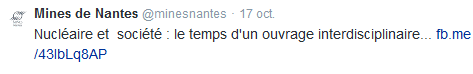 Ex. : tweet Mines Nantes
[Speaker Notes: « Social awareness data » (H. Basset, 2012, http://scienceintelligence.wordpress.com/2012/03/19/social-awareness-tools-for-science-research/)

Fonctions collaboratives permettent également de repérer : 
des thématiques - tendances et signaux faibles 
- voir ce que les autres lisent
- connaître les papers populaires (ex. Mendeley)
- des personnes à suivre 
- connaître les chercheurs clés dans une communauté
- voir ceux qui lisent la même chose que moi
- voir ceux qui téléchargent mes articles (ex. Mendeley)]
Rechercher et partager l’informationtype d’informations
Eléments de recherche
expériences
blogging scientifique
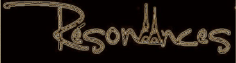 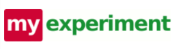 Ex. : Résonaances  sur la physique des particules
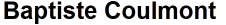 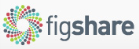 Ex. : Baptiste Coulmont
supports de présentations
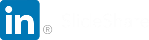 [Speaker Notes: Intérêt de Slideshare pour un maître de conférences : O. Ertzscheid, 2011 http://affordance.typepad.com/mon_weblog/2011/02/la-recherche-dinformation-nest-pas-une-maladie.html]
Rechercher et partager l’informationtype d’informations
Projets en cours (communications, bourses...)
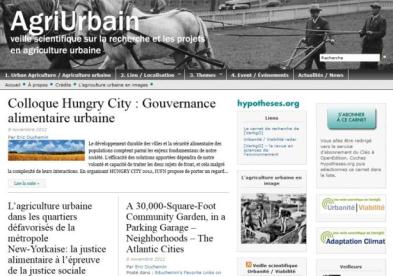 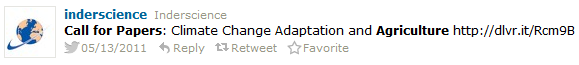 Ex. tweet Inderscience
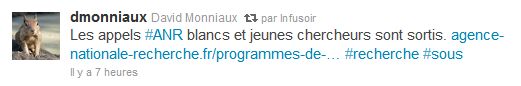 Ex. tweet D. Monniaux
blog AgriUrbain
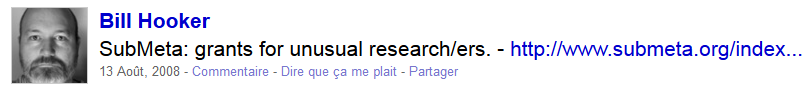 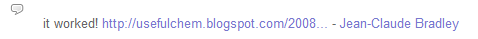 Ex. échange FriendFeed, via
Rechercher et partager l’informationtype d’informations
Colloques
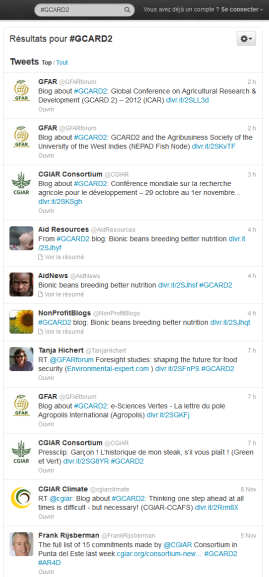 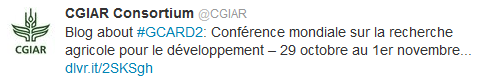 #
Ex. : GCARD2
Rechercher et partager l’informationtype d’informations
Experts
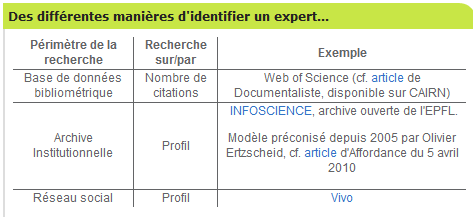 Formadoct
Rechercher et partager l’informationméthodes
Moteurs de recherche
moteurs propres aux plateformes et services 2.0
souvent décevants (difficilement accessibles sans avoir de compte, pas de fonctionnalités avancées, peu de filtres, etc.)
Ex. :     Academia : https://www.academia.edu/about
ResearchGate : https://www.researchgate.net/searchTwitter : https://www.researchgate.net/search
Mendeley : https://www.mendeley.com/research-papers/

le cas des moteurs de recherche (type Google, Bing, Qwant)
par défaut, les moteurs traditionnels interrogent peu/mal les outils 2.0
possibilité d’utiliser cependant ces moteurs comme moteur de recherche interne aux sites avec une requête de type site:
ex. : occurrences du CNRS sur Academia : [CNRS site:Academia.edu]
ramène souvent des résultats plus pertinents que le réseau lui-même, avec possibilité de filtres par date
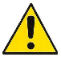 [Speaker Notes: Intérêt avant tout de Twitter comme source d’information : « De tous les réseaux sociaux 2nde vague (les listes de discussion et les forums étaient la 1ère vague), Twitter est le seul que je recommande dans mes formations sur la veille juridique et la recherche documentaire » (E. Barthe, commentaire n°3, 03/10/2012, http://caddereputation.over-blog.com/article-vers-la-fin-de-twitter-comme-ressource-informationnelle-110749988-comments.html)]
Rechercher et partager l’informationméthodes
Hashtags (#)
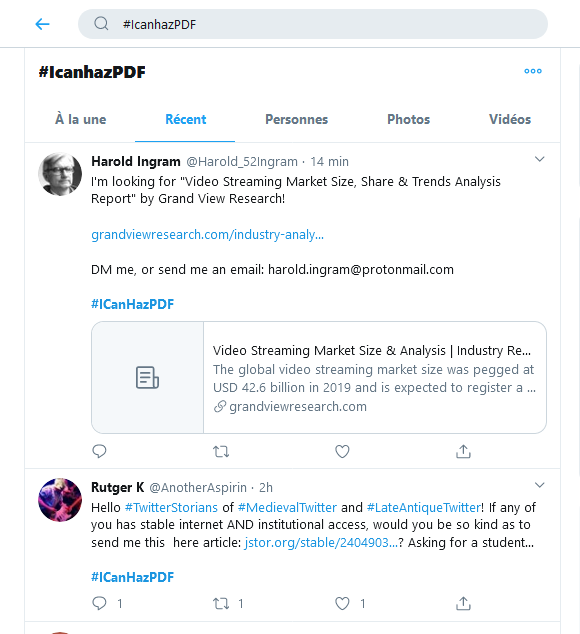 Ex. en sciences de la vie (Comprendia)
Ex. : #IcanhazPDF
Rechercher et partager l’informationméthodes
Appels à la communauté
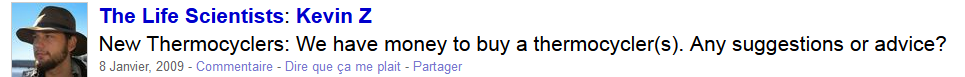 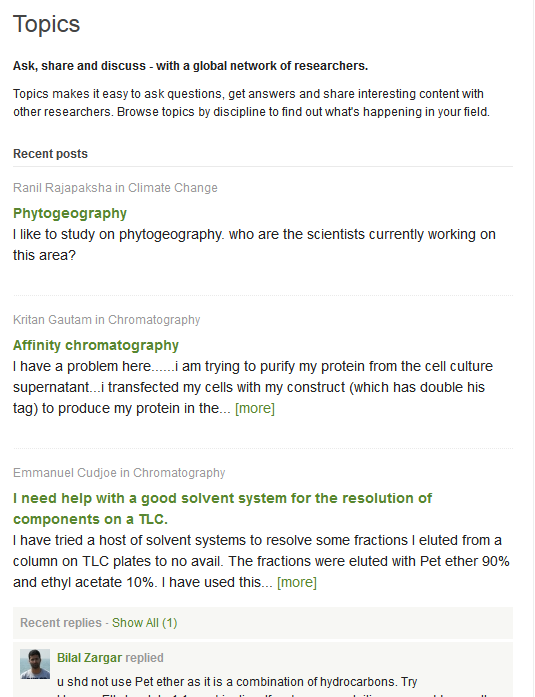 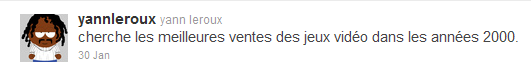 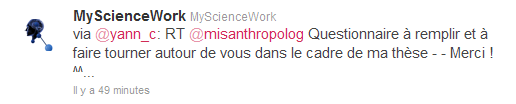 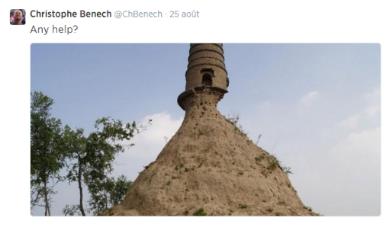 Ex. : ResearchGate
Rechercher et partager l’informationméthodes
Information en temps réel
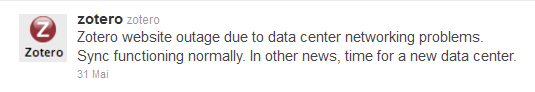 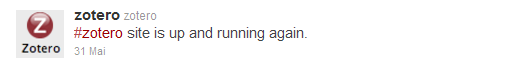 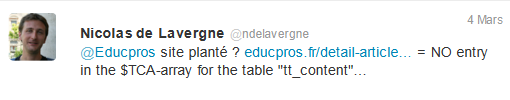 [Speaker Notes: Nécessite souvent d’avoir un réseau plus ou moins préexistant et des interactions régulières pour être vraiment efficace]
Rechercher et partager l’informationméthodes
Les flux RSS
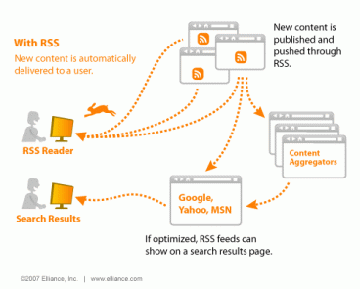 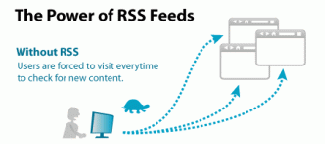 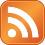 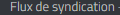 [Speaker Notes: Flux RSS : très intéressant pour la veille]
Rechercher et partager l’informationdes usages complémentaires des autres outils
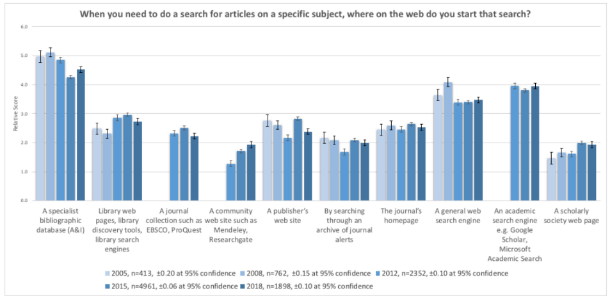 étude T. Gardner et S. Inger, 2018
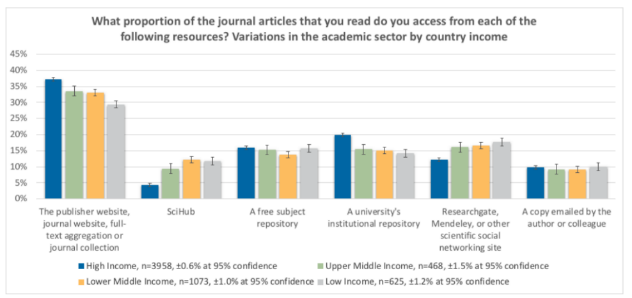 [Speaker Notes: Référence : T. Gardner et S. Inger, 2018, « Social Media has not grown in importance as people perhaps expected it to, although certainly HSS subjects have caught up with STEM since 2012. The important thing to note is that social media is less important across many demographics than other discovery resources. »]
Être visible
publication
présentationde son profil, ses activitésex. : LinkedIn, ResearchGate, Academia, etc.
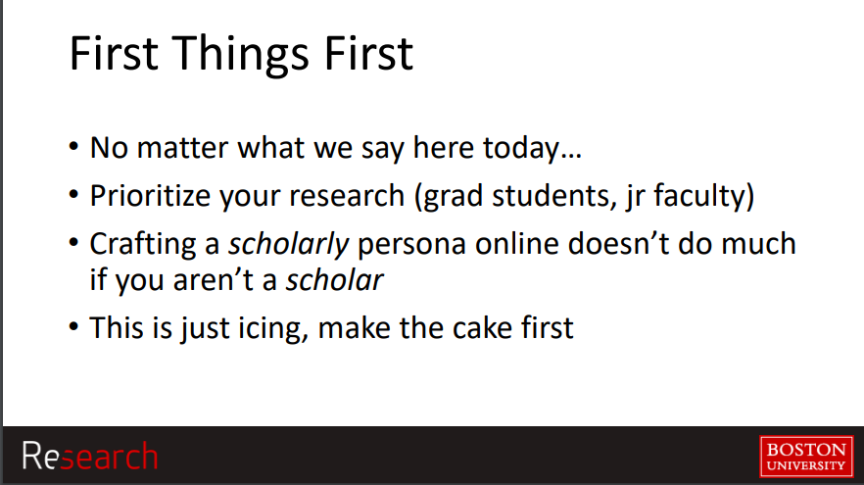 D. Christenson, 2017
[Speaker Notes: Référence : D. Christenson, 2017, https://www.bu.edu/research/files/2017/11/Merged-Presentation.pdf]
Être visible
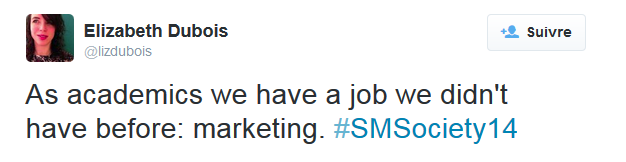 E. Dubois
[Speaker Notes: « If there’s one thing I’ve realized about academia, it’s that what you know is not all that matters when it comes to finding opportunities (although it is extremely important). Many times it also matters who you know, and maybe more importantly, who knows you! » (Morgan D. Jackson, 2012, http://www.biodiversityinfocus.com/blog/2012/01/02/
twitter-for-scientists-and-why-you-should-try-it-scienceshare/comment-page-1/)
cf. aussi Charlie Rapple, 2016, https://scholarlykitchen.sspnet.org/2016/08/16/what-puts-seriousacademics-off-social-media/]
Être visiblepourquoi
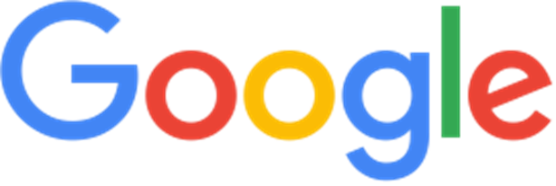 [Speaker Notes: « Googlisation » croissante des profils de candidats : 80 % des entreprises EU utilisent les réseaux sociaux comme outil de recrutement (dont 95 % : LinkedIn) et 53 % des entreprises recherchent des candidats potentiels sur les réseaux

Exister sur internet
pas de vide lors d’une requête sur son nom
lever les éventuelles homonymies, notamment pour les anglo-saxons
être bien situé dans les moteurs de recherche (référencement)
être mieux visible sur les outils académiques : ex. documents téléchargés sur ResearchGate sont indexés dans Google Scholar : ces outils assurent une meilleure visibilité également des documents (entrepôts institutionnels, données récupérées avec la bonne version diffusable…)  valorisation du travail des chercheurs et des documentalistes (C. Cadiou, 2013, https://ist.irstea.fr/archive-actus/outils-guides-et-formations/autres-outils-collaboratifs/AtelierIST-ReseauxSociauxScientifiques-15fevrier2013.pdf)

Prendre en main son e-reputation :
- maîtriser sa présence en ligne (notamment pour de jeunes chercheurs et de futurs professionnels)
- assurer un bon référencement sur les moteurs de recherche tout en faisant descendre les mauvais résultats dans la liste de résultats du moteur
- créer une identité numérique « positive » (i.e. mettre en valeur ce que vous voulez) : ce qu’on a envie de montrer de soi (personal branding)

Être visible sur internet : multiplier les opportunités professionnelles (réseauter, repérer des offres et des projets, proposer ses compétences, trouver un emploi) : pour les utilisateurs du web 2.0, ces collaborations facilitent l’obtention de postes, les titularisations et promotions (A. Gruzd et al., 2012, http://socialmedialab.ca/?p=4308)
- 80 % des entreprises EU utilisent les réseaux sociaux comme outil de recrutement (et 95 % : LinkedIn, http://www.searchenginejournal.com/the-growth-of-social-media-an-infographic/32788/)
- 72% des femmes considèrent que les réseaux sociaux permettent de développer son réseau plus rapidement que les moyens traditionnels (http://www.tns-sofres.com/points-de-vue/D92233B178A64A7EB51CBDA7A6B982A2.aspx)
- 53 % des entreprises recherchent des candidats potentiels sur les réseaux (http://www.searchenginejournal.com/the-growth-of-social-media-an-infographic/32788/)
! à ne pas exagérer les chiffres : seulement 8% des recruteurs français ont déjà utilisé LinkedIn ou Viadeo pour recruter un salarié (étude Harris, 2013, http://harrisinteractive.fr/news/2013/17122013b.asp)]
Être visiblecomment
Exister comme professionnel sur les réseaux sociaux
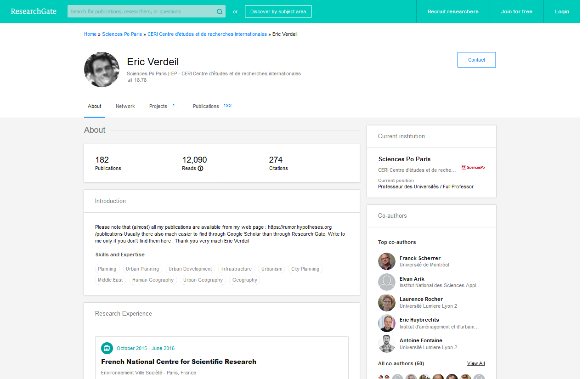 « Les réseaux transforment et a priori améliorent la visibilité des chercheurs ainsi que celle des travaux dont ils ont besoin pour poursuivre et étendre leur activité.  […] Je pense qu’il existe un besoin, de la part des chercheurs, de créer des pages web facilement accessibles et paramétrables. […] Ensuite, ces réseaux permettent au chercheur de mesurer sa visibilité, par des statistiques, des notifications sur les consultations de son profil ou de ses papiers, qui informent finalement de manière intéressante […] sur l’insertion dans la communauté scientifique mais aussi plus largement, sur la réception de son travail par le grand public.»  (Eric Verdeil, source)
[Speaker Notes: Référence : E. Verdeil, 2013, https://rumor.hypotheses.org/3390

Création d’une page personnelle, indépendante des établissements où activité : 
- présentation générale : CV virtuels et construction d’une identité numérique académique (un seul point d’entrée et mise en valeur de son réseau) : profil, compétences, réseau, travaux 
présentation évolutive des activités : 
permet de gérer les changements d’institutions : mise à jour malgré changements d’affiliation (ex. : sur Academia, l’URL change en fonction de l’institution) et sans passer par la page personnelle du laboratoire, si laquelle le chercheur n’a pas toujours de droit d’accès et modification
trace des recherches, des interventions, des événements organisés ou suivis en cours

Constitution d’un profil : étapes
 définition des mots-clés
 attention aux settings et options (alertes mail)
 remplissage du profil : photo, URL éventuelle (laboratoire, autres présences en ligne), compétences et centres d’intérêts, disciplines et thèmes de recherche, voire ligne éditoriale du profil
 mettre en valeur ses publications, quels que soient le lieu de publication et leur type (articles, présentations, voire, selon les réseaux, billets de blogs, posters, production pédagogique, sets de données… : pas nécessairement des articles de revues en peer-review) 
 lors de la création d’un profil sur ResearchGate, le service propose une liste de publication, à partir des informations trouvées sur des bases de données scientifiques : à valider
 notification lors d’une nouvelle parution de publication à tous les co-auteurs
 possibilité de déposer ses propres publications
+ possibilité d’indiquer les réseaux sociaux dans la signature des mails (cf. @... pour le compte Twitter)

Création du réseau : 3 façons de procéder :
- recherche (par moteurs des services ou via une recherche sur Google avec l’opérateur site: )
- abonnements aux comptes et voir les abonnements/abonnés de ces comptes
- suggestions automatiques des services pour trouver de nouveaux comptes, de nouveaux papers, etc.
 ne pas tout accepter : mieux vaut bien cerner son réseau (personnes connues, rencontrées, etc.) et le constituer au fur et à mesure (élargissement graduel)
présentation d’un réseau = environnement du chercheur (collègues et étudiants, laboratoires et institutions, co-auteurs) en pointant sur leurs activités
prise de contact de manière plus informelle que par les CV traditionnels ( recommandations, cf. pour candidature aux EU, cf. sur LinkedIn)
on recrute autant un CV et des compétences qu’un réseau
carnet d’adresses dynamique (garder le contact malgré les changements de poste)]
Être visiblecomment
Dépasser les réseaux sociaux académiques
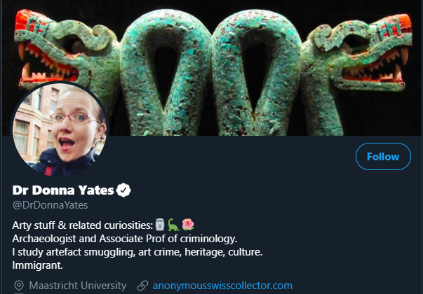 « She told  […] that her online presence had made her  “unavoidable” among her peers. “Twitter and the blogs make my reputation precede me; they have totally replaced traditional networking.”
As a result, she gets most speaking and writing invitations because of her online activity, she said. “Several recent invited lectures and seminars I have given in the UK have been invites from academics who found me via Twitter or my blogs.”
According to Dr Yates: “We are at a point where academics must be ‘engaged’ and, for right or wrong, we have to justify ourselves publicly. I see my blogs and Twitter [activity] as being that public justification: the proof that my research has real-world implications.”  »  (Donna Yates, source)
[Speaker Notes: « She told those at Skills in Action, which was held late last year, that her online presence had made her « “unavoidable” among her peers. « Twitter and the blogs make my reputation precede me; they have totally replaced traditional networking.  »
As a result, she gets most speaking and writing invitations because of her online activity, she said. « Several recent invited lectures and seminars I have given in the UK have been invites from academics who found me via Twitter or my blogs.”
According to Dr Yates: « We are at a point where academics must be ‘engaged’ and, for right or wrong, we have to justify ourselves publicly. I see my blogs and Twitter [activity] as being that public justification: the proof that my research has real-world implications.  » (H. Else, 2015, https://www.timeshighereducation.co.uk/news/keep-adding-colour-to-academic-online-self-portraits/2017745.article?page=0%2C1)]
Être visiblecomment
Porter trace des recherches en cours
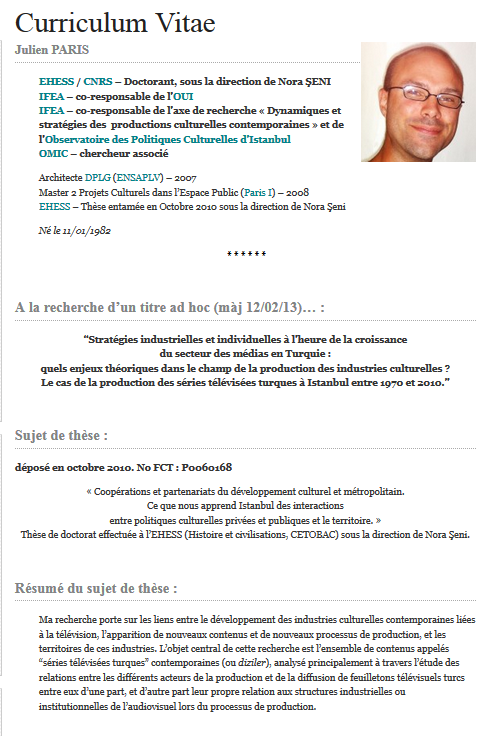 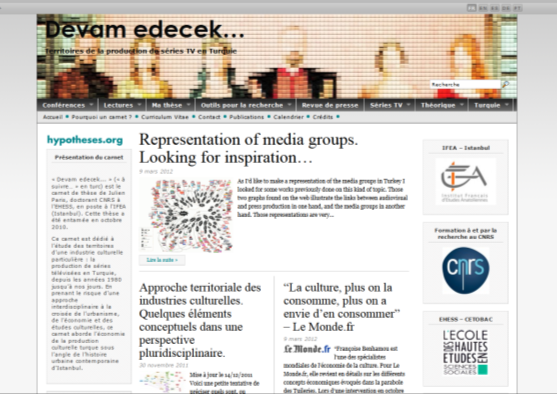 Ex.: carnet de thèse de Julien Paris et notamment sujet
[Speaker Notes: Définition de son périmètre de recherche]
Être visiblecomment
La pratique de la « curation »
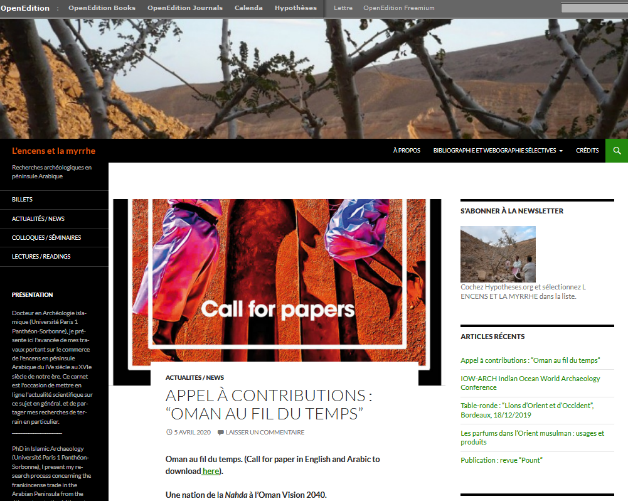 L’encens et la myrhe
[Speaker Notes: Curation :« La curation sociale (individuelle et collective) permet à l’individu-chercheur d’éditorialiser des contenus issus du web et de donner à lire sa représentation d’une thématique et au collectif-chercheurs soit de lire les représentations de recherche sociale, soit d’agir collectivement dans le cadre d’une même activité (crowdsourcing, open peer review, etc.) » (G. Gallezot, 2012, https://www.cairn.info/revue-documentaliste-sciences-de-l-information-2012-1-page-24.htm?contenu=plan)
Faire de la « curation » : 
- asseoir une expertise
- est souvent le fait de professionnels de l’information ou d’institutions, plus rarement de personnes isolées]
Être visiblecomment
Faire son auto-promotion
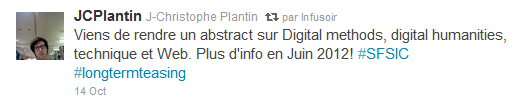 Peter Janiszewski et son article sur l’obésité 
(via C. Wilcox)
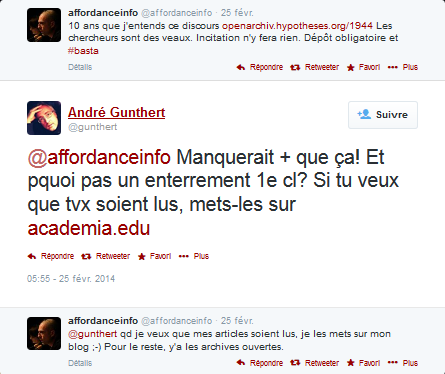 Tweet A. Gunthert
[Speaker Notes: « Stratégie de communication » (F. Provost, 2013, http://act.hypotheses.org/3217) – « personal branding » ou comment promouvoir son CV, ses compétences, son réseau…
cf. également le retour d’expérience de Melissa Terras (2012, http://journalofdigitalhumanities.org/1-3/the-impact-of-social-media-on-the-dissemination-of-research-by-melissa-terras/)]
Être visiblecomment
Occuper le terrain : les avatars
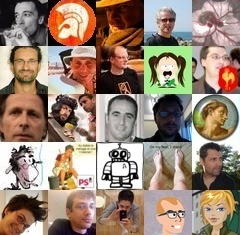 Gestionnaire d’avatar : Gravatar
[Speaker Notes: Unité de profil + signe de reconnaissance]
Construire et entretenir un réseauintérêt
Le networking
Les vertus du networking selon Marine Soichot
[Speaker Notes: Création variable selon les outils
carnets d’adresse
invitations
suggestions et recommandations (automatiques, humaines cf. pratique du #FF dans Twitter)
navigation dans les réseaux
moteurs de recherche (personnes, thématiques, mots-clés)
et bien sûr « IRL » (dans la vraie vie), cf. Marine Soichot
rôle également des groupes de discussion (topics, groups, projects…)

Réseau complémentaire et non concurrent du réel
- conserver et entretenir des liens (ex. alumni, carnets d’adresses, étudiants), cf. O. Ertzscheid, 2010, http://affordance.typepad.com/mon_weblog/2010/03/pourquoi-je-suis-ami-avec-mes-etudiants.html ; cf. création de pages d’établissements sur LinkedIn
- créer de nouveaux liens et découvrir des inconnus (dans sa discipline ou non) – intérêt notamment pour l’interdisciplinarité
mais indissociables des pratiques hors ligne (participation à des colloques, animation de la communauté…), cf. L. Stark Malisheski, 2012, http://www.postdoc.harvard.edu/wp-content/uploads/2012/04/Networking-in-Academia.pdf

Intérêts : 
intérêt des réseaux pour être visible : invitation à des conférences, des colloques, proposition d’articles ou publications… et donc élargir son réseau
 intéressant pour les doctorants : recrutements de compétences, mais également du réseau]
Construire et entretenir un réseaucomment
S’inscrire dans une communauté
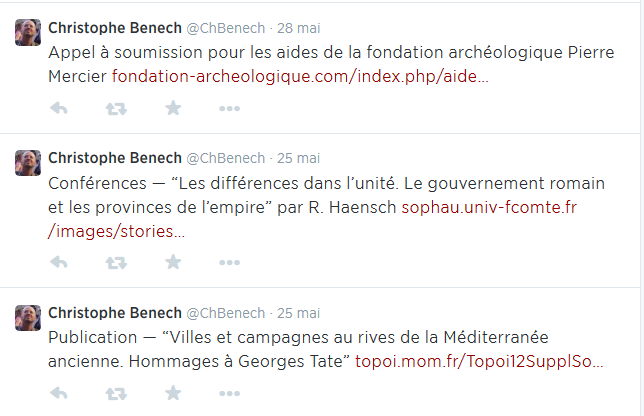 Ex. : Twitter
[Speaker Notes: Relais d’information : 
- se présenter comme un pair (référent et spécialiste/expert) pour la veille dans sa discipline (questions disciplinaires ou techniques), quelque soit son niveau d’étude (doctorant peu différent du professeur dans ce cas) : apporter de la valeur à sa communauté
- présentation /partage d’informations, de références bibliographiques…, cf. pratique du live tweet (LT) – fait de relayer sur Twitter en temps réel des événements (colloques, séminaires…)
- éléments qui font débat
- signalement d’autres personnes/d’autres comptes
- auto-promotion

! : attention à ne pas négliger les autres formes d’information (listes de diffusion, forums…) : 85 % des chercheurs utilisent encore de manière active les listes de diffusion (1e source d’information des chercheurs, A. Gruzd et al., 2012, http://socialmedialab.ca/?p=4308)]
Construire et entretenir un réseaucomment
Susciter les échanges
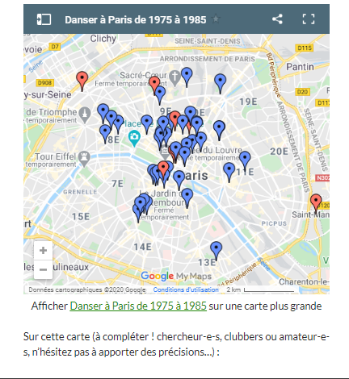 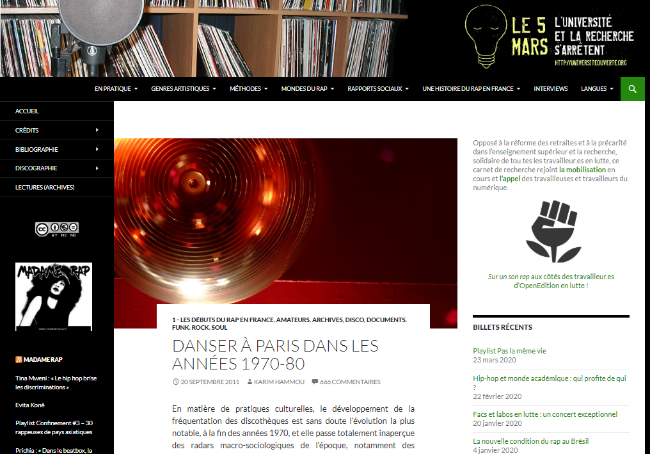 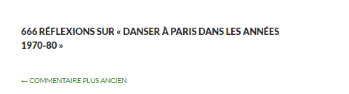 Ex. : Twitter
Sur un son rap
[Speaker Notes: - ne pas être seulement passif, mais contribuer aux échanges (via Twitter ou systèmes de questions/réponses des réseaux sociaux académiques) : aspect « social » du réseau (réseautage,  conversation, participation)
- insertion dans la communauté : 
répondre aux questions (se présenter comme expert)
profiter de la communauté pour rechercher des informations
 co-construire le savoir selon des temporalités plus rapides que les anciens réseaux (communauté scientifique et citoyens – médiation scientifique), favoriser l’interdisciplinarité…

ex. : blog Sur un son rap, https://surunsonrap.hypotheses.org/2044]
Développer de nouveaux modes de communication
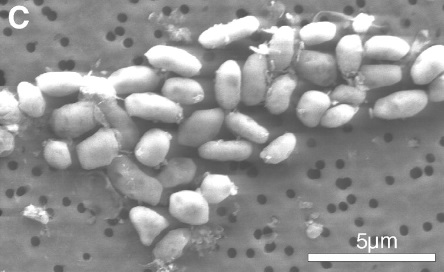 27 mai 2011

publication en ligne par Science de huit critiques de l’article et d’une réponse des auteurs de l’article
2 déc. 2010
publication en ligne par Science de l’article« A bacterium that can grow by using arsenic instead of phosphorus »
3 juin 2011

publication en version papier par Science de l’article et du débat
#arseniclife
[Speaker Notes: Constat du mode de publication traditionnel : 
- lenteur de la publication (notamment lors peer review) et de la diffusion ; est un enjeu crucial pour la science (ex. de la polio et ancienne page d’accueil du réseau médical Sermo : « And find potentially life-saving insights that have yet to be announced by conventional media sources », http://www.sermo.com/)

Changement des modes de publications (mais déjà vrai avec les archives ouvertes) – cf. développement des reviews d’articles sur ResarchGate (Open Review, cf. article sur les cellules souches, http://www.wired.co.uk/news/archive/2014-03/14/research-gate-kenneth-stem-cell-debunk) et sessions sur Academia
présenter des recherches avant publication et des preprints, pour discussions et commentaires (notamment peer-commentary)
accélérer le mode de publication
présenter d’autres éléments que seulement l’article, cf. concept d’article « augmenté » (enhanced) dont exemple : JoVE-Journal of Visualized Experiments (http://www.jove.com/) : publication traditionnelle (texte : argumentation), données de la recherche (preuves), matériaux supplémentaires (illustration et ajouts), données post-publication (commentaires, impact…), cf. http://fr.slideshare.net/jsicot/open-science-open-access-science20-de-nouvelles-modalits-pour-la-communication-scientifique
peer rewiew post-publication qui peut être très rapide, cf. affaire #arseniclife (http://www.slate.fr/story/39111/twitter-science-arsenic-nasa-extraterrestre)
accélérer les citations, cf. étude sur Twitter : les articles très cités dans Twitter ont 11 fois plus de chances d’être très cités dans des articles (« twimpact factor », G. Eysenbach, 2012, http://www.ncbi.nlm.nih.gov/pmc/articles/PMC3278109/, cf. http://blogs.lse.ac.uk/impactofsocialsciences/2012/02/09/more-tweets-more-citations/ et critiques méthodologiques : http://scholarlykitchen.sspnet.org/2012/01/04/tweets-and-our-obsession-with-alt-metrics/) : augmentation des citations et des téléchargements des articles partagés sur les média sociaux (H. M. Bik et al., 2013, http://www.plosbiology.org/article/info%3Adoi%2F10.1371%2Fjournal.pbio.1001535)]
Développer de nouveaux modes de communication
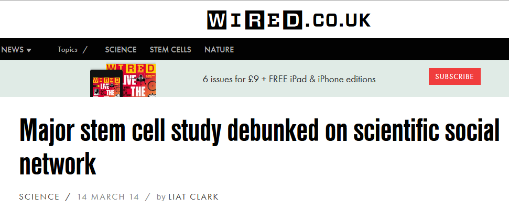 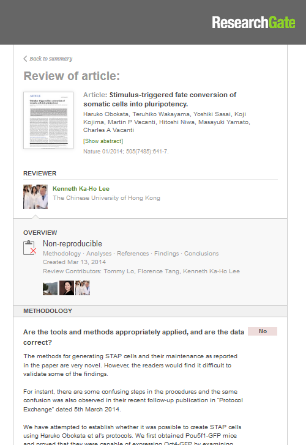 L. Clark, Wired, 14/03/2014
Review
[Speaker Notes: Limites (http://www.nature.com/news/2011/110119/full/469286a.html) : 
peer review variable selon les disciplines (bien pour les mathématiques, la physique, mais rare pour la médecine) 
peer review peu fréquent en prépublication
peer review en post-publication : plus fréquent sur les réseaux sociaux grand public (Twitter) que sur les espaces de commentaires des versions en ligne des revues, cf. #arseniclife
comment distinguer les commentaires scientifiques et solides des autres (trolls, etc.) ?
meilleure visibilité des articles cités sur Twitter parce que cités sur Twitter ou parce que de qualité ? (X. Shuai et al., http://www.plosone.org/article/info:doi/10.1371/journal.pone.0047523#s4) et comment différencier grand public/recherche : sur Twitter, les interactions avec les journalistes et les mentions peuvent contribuer à augmenter l’impact scientifique du chercheur (X. Liang et al., 2014, http://jmq.sagepub.com/content/91/4/772.full) ? 
et surtout : devant la multiplication de ces services, où publier et où commenter (http://blogs.nature.com/news/2014/03/the-new-dilemma-of-online-peer-review-too-many-places-to-post.html) ?]
Développer de nouveaux modes de communication
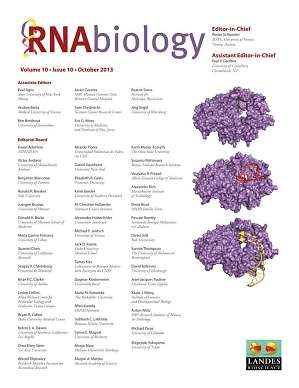 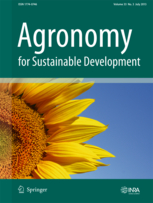 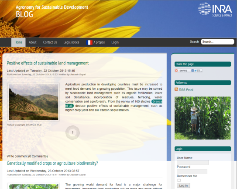 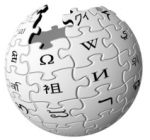 une  revue scientifique  et Wikipédia
une  revue scientifique  et son blog
[Speaker Notes: Journal-to-wiki publication [« Publish in Wikipedia or perish », cf. http://www.nature.com/news/2008/081216/full/news.2008.1312.html]
- ex. 1 : tout auteur soumettant un texte à RNA biology doit soumettre également une page de Wikipédia résumant le travail, qui doit également être peer-reviewed (2008), cf. conseils aux auteurs : http://www.landesbioscience.com/journals/rnabiology/guidelines/
- permet de contribuer sur un projet commun (ici une base de données)
- permet d’accroître la visibilité de l’article original, grâce à la bonne indexation de Wikipédia dans les résultats des moteurs de recherche
- mais ce n’est pas l’open access, puisqu’il ne s’agit pas de l’article original, mais d’un simple résumé
- pages de wikis pas systématiquement adaptées pour ça
- ex. 2 : PLOS Computational biology (http://blogs.lse.ac.uk/impactofsocialsciences/2014/04/17/publishing-scholarly-papers-with-and-on-wikipedia/ et cet article sur Wikipédia, https://en.wikipedia.org/wiki/Circular_permutation_in_proteins





Autres types de publication : blogs
- ex. 1 : Agronomy for Sustainable Development : revue scientifique à laquelle est adjoint un blog depuis janvier 2013 ; difficultés (cf. http://fr.slideshare.net/lichtfouse/journal-blog)
importance de l’illustration
rédaction d’un billet plus facile d’après un article de review que pour un article original
nécessite du temps
ex. 2 : Carnets de l’IFPO (http://ifpo.hypotheses.org/, cf. http://www.mom.fr/IMG/pdf/CR-IDNUM2013.pdf) : obligation d’écriture pour toute personne passant par le laboratoire
création d’un comité éditorial ad hoc, avec des consignes de rédaction
Voir également, Patrick Dunleavy, 2016, https://medium.com/advice-and-help-in-authoring-a-phd-or-non-fiction/how-to-write-a-blogpost-from-your-journal-article-6511a3837caa]
Développer de nouveaux modes de communication
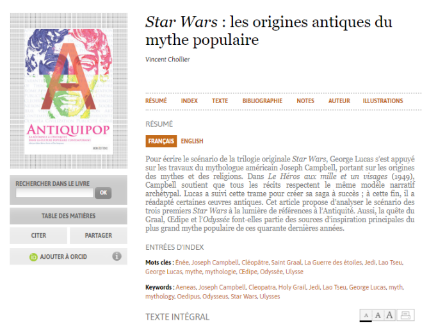 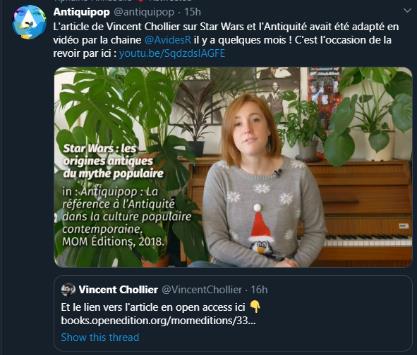 article
vidéo
un article en open access et sa présentation en vidéo
Co-construire le savoir
Les réseaux sociaux : « de nouveaux supports pour commenter, analyser et critiquer les publications scientifiques », mais à « observ[er] en tant que détenteurs de pratiques nouvelles, dont on ne peut prévoir à l’avance quels en seront les inconvénients ou les effets bénéfiques à long terme »

Comité d’éthique du CNRS (COMETS) 
Discussion et contrôle des publications scientifiques à travers les réseaux sociaux et les medias : questionnements éthiques
[Speaker Notes: https://comite-ethique.cnrs.fr/wp-content/uploads/2019/10/AVIS-2016-32-FR.pdf]
Co-construire le savoiravec ses pairs
« Ayant publié une hypothèse inédite sur son blog, [Reed Cartwright] a été contacté par Luca Comai qui allait publier la même dans Plant Cell et venait de tomber sur son billet par moteur de recherche interposé. Résultat : une co-publication ».

Laura Bonetta, « Scientists enter the blogosphere », Cell, 04/05/2007, 						via A. Blanchard
[Speaker Notes: Pratiques de travail collaboratif traditionnelles :
- bibliographies de laboratoire (ex. Zotero)
- veille collaborative (ex. Diigo)
- publication collaborative (ex. plateforme Hypothèses.org)

Nouvelles pratiques de travail collaboratif permises par nouvelles technologies : 
- ex. blog : Polymath Project : dans un billet où il présente un problème mathématique difficile, Tim Gower (médaille Field) appelle ses lecteurs à commenter, donner des idées partielles et résoudre le problème de façon collaborative (« Is massively collaborative mathematics possible?  », 2009) ; cette démarche aboutit à la résolution du problème. On désigne sous le terme de « polymath » projects des projets de recherche mathématique massivement collaboratifs. En 2013 : Polymath9 (http://polymathprojects.org/)
- ex. réseaux sociaux : développement de systèmes de peer-review (ResearchGate, Academia), cf. L. Clark, Wired, 14/03/2014, http://www.wired.co.uk/news/archive/2014-03/14/research-gate-kenneth-stem-cell-debunk]
Co-construire le savoirsciences citoyennes
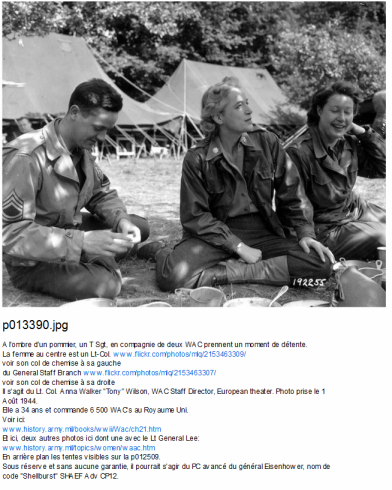 Ex. le projet PhotosNormandie sur Flickr, présentation 2009
PhotosNormandie, p013390.jpg, Flickr
[Speaker Notes: « Redocumentarisation » : mettre les compétences et connaissances du public au service de la recherche pour (re)documenter des objets de recherche]
Rapprocher science et sociétéavec le grand public
« Qui lit les Annales ? » (A. Gunthert)
« Le blog apporte évidemment un élargissement public du séminaire. Attaché à la tradition de l'EHESS d’accueil des auditeurs libres, je suis ravi de voir cet instrument créer un deuxième cercle plus étendu, qui me permet soit de dialoguer avec d’autres chercheurs de disciplines et d’univers plus éloignés, soit d’accueillir des curieux, lecteurs de passage ou habitués du zinc, qui m'apprennent beaucoup sans le savoir. […] une nouvelle énonciation scientifique, à la croisée de la vulgarisation, de l’enseignement et de la recherche » 
(A. Gunthert)
[Speaker Notes: Formes de communication pour les chercheurs à destination du grand public : « Rather than persuading, we and our audiences are better served by discussing, teaching, and sharing information, to convey trustworthy intentions. » (Susan T. Fiske et Cydney Dupree, 2014, https://doi.org/10.1073/pnas.1317505111)

Premiers blogueurs : souvent lié à un acte politique, parallèlement à la mise en ligne de versions « auteurs » de textes, chapitres d’ouvrages… : démocratisation de l’accès aux travaux scientifiques face aux pratiques des grands groupes d’édition

Idée du blog ouvert à tous, détaché des contingences de temps et de lieu (A. Gunthert, http://www.arhv.lhivic.org/index.php/2008/09/15/807-why-blog) 
lieu d’expérience(s)
lieu de discussions et d’échanges, transdisciplinaires]
Rapprocher science et sociétémédiation et curation
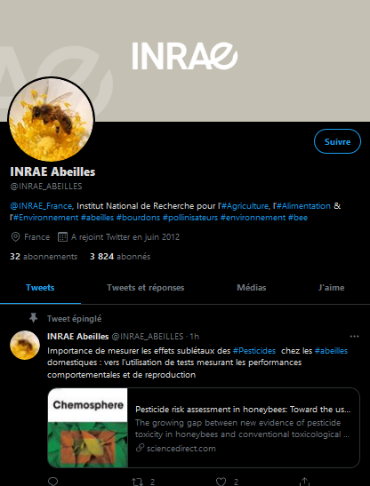 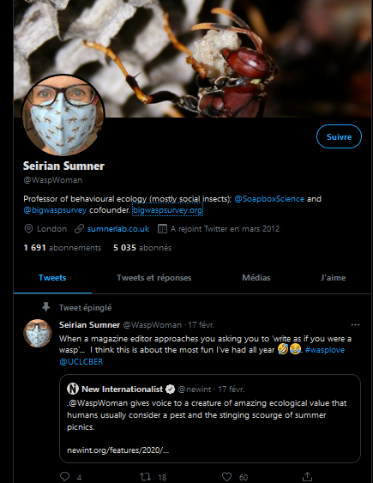 Twitter : @/INRAE_ABEILLES
Twitter : @WaspWoman
[Speaker Notes: Communication institutionnelle :- mise en valeur des productions de l’établissement- renforcement de l’image de l’établissement
- création de liens et animation d’une communauté

Mais nécessite des codes, des chartes : temps disponible, moyens, contenus, etc.- une charte éditoriale
- des contenus en fonction des canaux
- avec un ton adapté
- réactif
- tout en restant prudent face aux polémiques

cf. exemple de l’IRHT : Karima Pedemas, 2016, https://bapf2016.sciencesconf.org/data/pages/pedemasvf.pdf et de Paris Jourdan Sciences Economiques – UMR8545, Caroline Bauer, 2016, https://bapf2016.sciencesconf.org/data/pages/bauervf.pdf : « Globalement les articles de vulgarisation ont un très bon accueil sur les réseaux sociaux ce qui n’est pas le cas des articles scientifiques. Des désabonnements au compte Twitter s'effectue quand il y a trop de publications scientifiques qui sont diffusées. Twitter et Facebook n’ont pas un grand impact sur l’accès à nos articles selon notre configuration et notre domaine scientifique.  » (https://bapf2016.sciencesconf.org/resource/page/id/5)]
Rapprocher science et sociétéparticiper au débat public
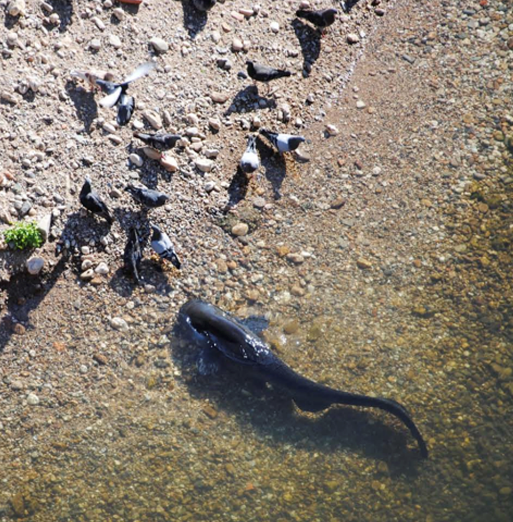 Des silures chasseurs de pigeons
exemple d’un article de PLOS ONE, porté sur la scène publique
[Speaker Notes: Relation chercheurs-lecteurs : 
- développement de la pratique du peer-commentary
- moyen de faire porter la controverse scientifique dans l’espace public (cf. O. Ertzscheid, http://www.slideshare.net/olivier/blogsscientifiques ; affaire #Caserpentine) : « sciences citoyennes » (C. Wilcox, 2011, http://blogs.scientificamerican.com/science-sushi/2011/09/27/social-media-for-scientists-part-1-its-our-job/)]
Rapprocher science et sociétéle chercheur au travail
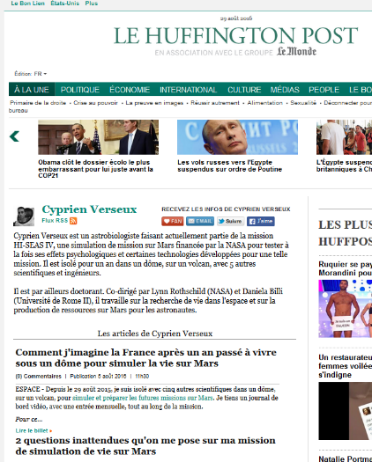 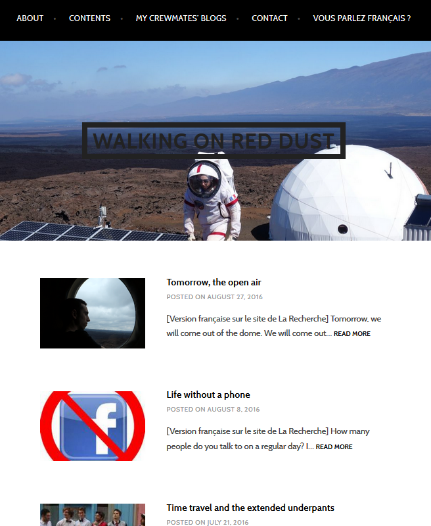 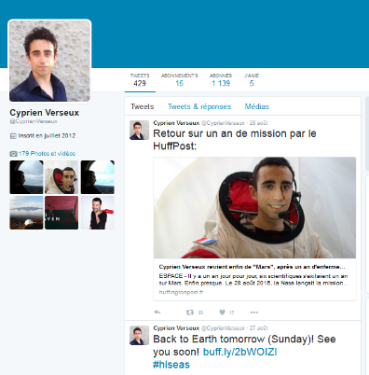 le média généraliste Huffington Post
le blog
le compte Twitter
[Speaker Notes: Intérêts : 
- nécessite d’être accessible (éviter le jargon, les sigles… et favoriser la concision) – cf. développement de la vulgarisation scientifique (M. Champier, 2017, https://cehistoire.hypotheses.org/1105 et son expérience de YouTubeuse « C’est une autre histoire »)
- promeut la science : ex. dispositif « Têtes chercheuses » du journal Huffington Post qui « permet à des étudiants ou chercheurs de grandes écoles, d’universités ou de centres de recherche partenaires de promouvoir des projets innovants en les rendant accessibles, et ainsi participer au débat public », via la rédaction de billets sur le site (cf. http://www.huffingtonpost.fr/news/tetes-chercheuses/ : Polytechnique, ENS Cachan, UPMC…), avec des liens vers des blogs personnels, des articles sur HAL… - cf. également Xuan Liang et al., 2014, http://jmq.sagepub.com/content/91/4/772.full

Risques : 
- plus grande visibilité à l’extérieur de la communauté scientifique = risques potentiels de commentaires impolis, de mauvaises interprétations par le grand public pouvant biaiser le débat vers les risques technologiques, le manque de crédibilité de la source….]
Rapprocher science et sociétéle chercheur au travail
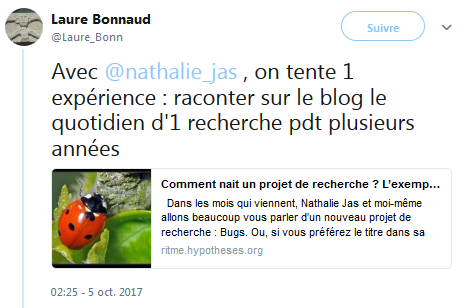 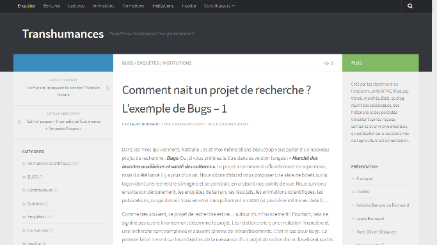 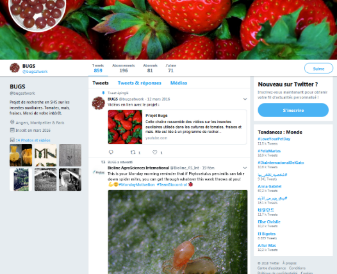 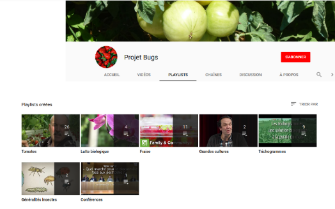 blog
le blog
la chaîne YouTube
le compte Twitter
Rapprocher science et sociétéle chercheur au travail
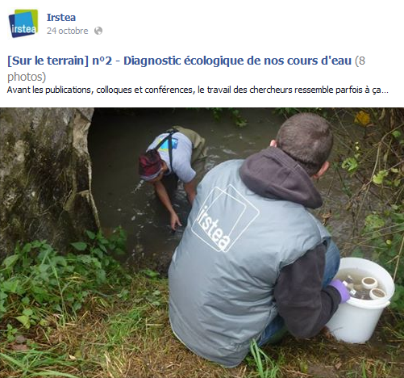 Ex. Facebook IRSTEA
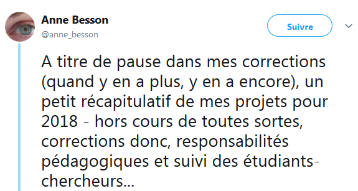 Ex. thread Anne Besson
Ex. de comptes : Endirectdulabo (Twitter), La bio au labo (Tumblr)
Ex. de # : #overlyhonestmethods, #fieldworkfail, #ScientistsWhoSelfie
[Speaker Notes: Visibilité de la recherche :
- travail en train de se faire : « Le séminaire permanent a d’autres vertus. Au lieu que la science n’ait lieu qu’à heures fixes, il montre à ses lecteurs le travail en train de se faire et témoigne concrètement de la disponibilité et du zèle du chercheur. Se lever la nuit pour noter une idée laisse une trace sur le billet impitoyablement daté. On aurait tort de croire que les étudiants ne remarquent pas ce détail. Cette empreinte élargie a également le bénéfice de rendre apparente l’activité de recherche, d’habitude si discrète. On voit littéralement le travail en train de se faire – ce qui n'est pas une mince façon d’en attester, à un moment où la société nous demande des comptes » (A. Gunthert, 2008, http://www.arhv.lhivic.org/index.php/2008/09/15/807-why-blog) ; cf. pour IRSTEA : compte Facebook pour « mettre en scène la vie de nos chercheurs » (https://prezi.com/huyrmxem_z4x/les-organismes-de-recherche-face-aux-reseaux-sociaux/)
- science humanisée, cf. #overlyhonestmethods (https://twitter.com/search?q=#overlyhonestmethods&src=typd)
- susciter des vocations (A. Casilli, 2012, http://blogs.lse.ac.uk/impactofsocialsciences/2012/01/25/leveraging-social-media-impact/)
- mais en faisant attention à ne pas insister uniquement sur les réussites, ou les échecs, afin de donner une vision aussi juge et large que possible du travail du chercheur (S. Rich, 2019, https://www.timeshighereducation.com/opinion/tweet-there-more-academic-life-triumph-and-misery)

Exemple : sur Instagram : P. Jarreau et S. Yammine, 2017, https://blogs.lse.ac.uk/impactofsocialsciences/2017/08/21/scientist-selfies-instagramming-to-change-public-perceptions-of-scientists/

Question : visibilité du chercheur ou de la recherche ? : meilleure visibilité de la recherche et des activités d’un chercheur, d’un labo (O. Ertzscheid, 2008, http://affordance.typepad.com/mon_weblog/2008/04/les-universitai.html)]
Rapprocher science et sociétéle chercheur au travail
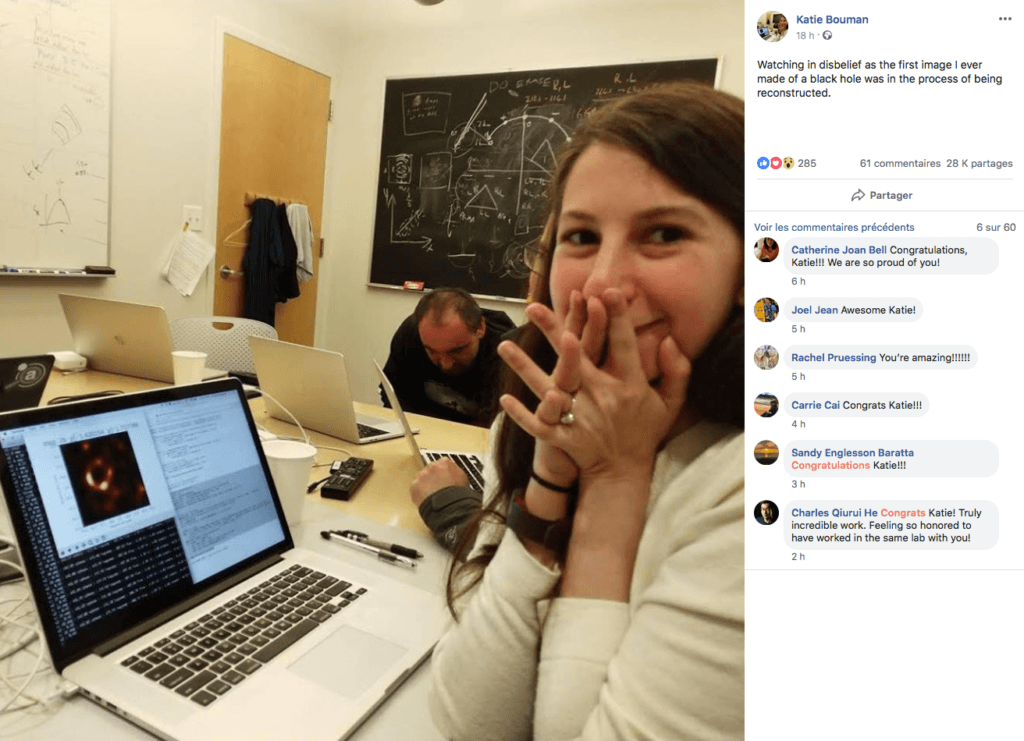 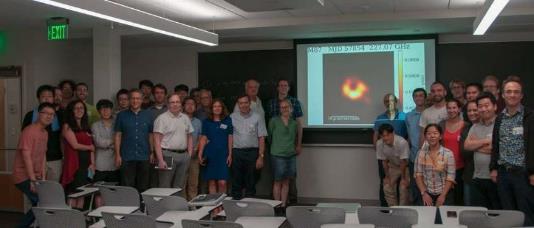 Katie Bouman et la 1e photo de trou noir
Rapprocher science et sociétémise en valeur des « minorités »
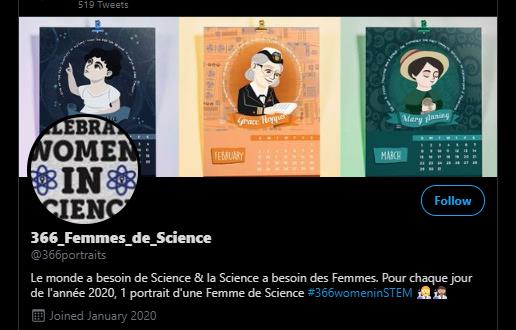 https://twitter.com/366portraits
#WomenInScience
#BlackHistoryMonth
Rapprocher science et sociétémise en valeur des « minorités »
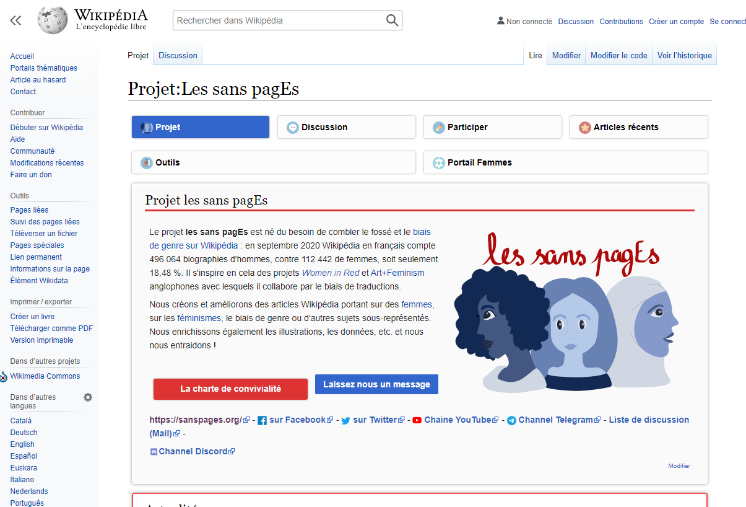 https://fr.wikipedia.org/wiki/Projet:Les_sans_pagEs
[Speaker Notes: initiative, créé en Suisse, par Natacha Rault – chargée de projet au service égalité de l’Université de Genève – s’inspire et entend dépasser son équivalent, Women in Red.]
Synthèse
Présence en ligne ex. : Willy Duhen [2012]
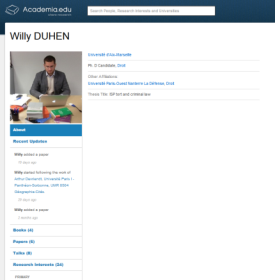 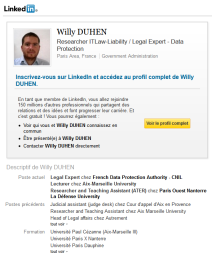 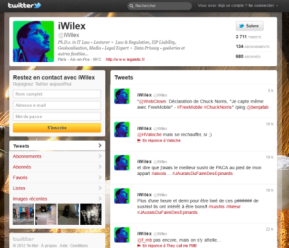 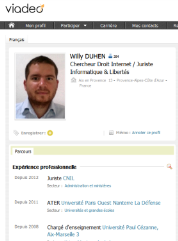 Micro-blogging 
veille
échanges
assistance
« socialisation »
Réseaux sociaux professionnels 
- CV virtuels
- opportunités professionnelles (notamment hors université : monde de l’entreprise…)
Réseaux sociaux académiques
réseautage universitaire
mise en valeur de la recherche
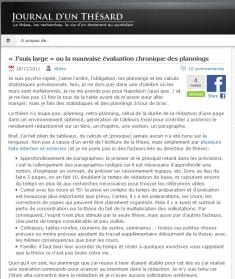 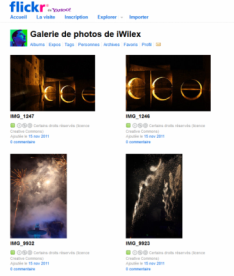 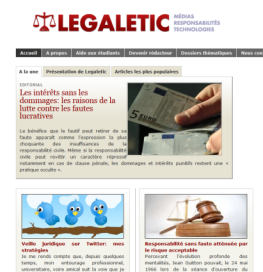 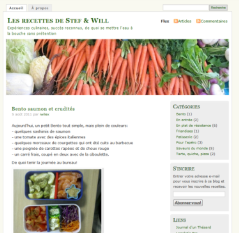 Blog
 s’insérer dans une communauté
 se mettre en scène
Site internet
 veille collaborative
Autres présences sur la toile 
! e-reputation
[Speaker Notes: « Etoilement identitaire » (L. Merzeau, 2013, http://fr.slideshare.net/louisem/prsence-numrique-habitus-et-pratiques-savantes) : multicanal 

Points d’attention : 
- savoir ne pas être redondant
- mises à jour des informations et exhaustivité
- confusion sphère privée / publique, mélange des intérêts et des engagements (professionnels, citoyens, politiques…) (cf. E. Broudoux et G. Chartron, 2009, http://archivesic.ccsd.cnrs.fr/docs/00/42/48/26/PDF/Broudoux-Chartron-H2PTM09-ComScW2.pdf)]
Synthèse
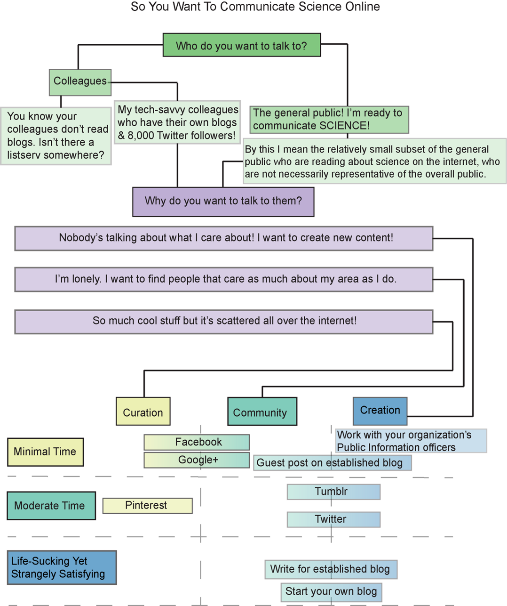 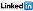 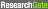 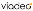 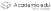 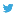 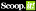 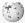 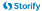 d’après H. M. Bik et M. C. Goldstein, « An introduction to social media for scientists »
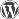 Définir sa stratégie de communication
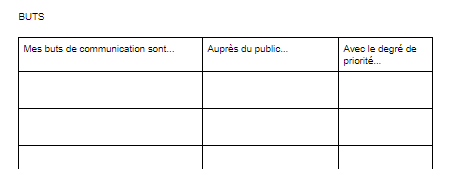 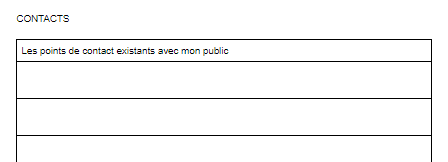 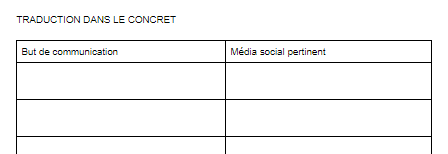 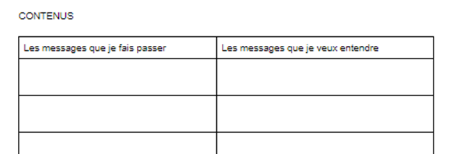 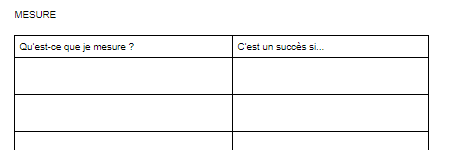 UNIL, Stratégie de communication(et réseaux sociaux)
document repris de https://docs.google.com/document/d/1MMIESGH0CyUflvD_J2i5tVaDX4ZtLRW2in3ZkRnQcSo/edit
Bien écrire pour le web
Ne pas oublier :- le temps des lecteurs est compté
- on lit différemment sur un écran et sur du papier
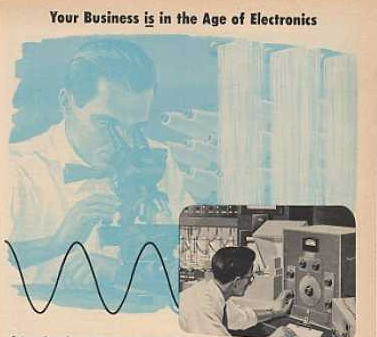 Enjeux
[Speaker Notes: Risques vs. opportunités pour le chercheur et pour son institution – cf. également P. Aventurier et  S. Cocaud, 2013, http://prodinra.inra.fr/?locale=fr#!ConsultNotice:196491, analyse SWOT [strenghts, weaknesses, opportunities, threats] p. 33-37

Enjeux :
personnels
professionnels
informationnels
économiques et techniques
éthiques et juridiques

Souvent présentés, dans les pays anglo-saxons et d’Europe du Nord sous 2 grands axes :
identité numérique (quel outil pour quel profil ; quels points d’attention ; identifiant numérique)
publication (quels apports ; réseaux sociaux/archives ouvertes ; altmetrics)]
Quels enjeux perçus par les internautes ?
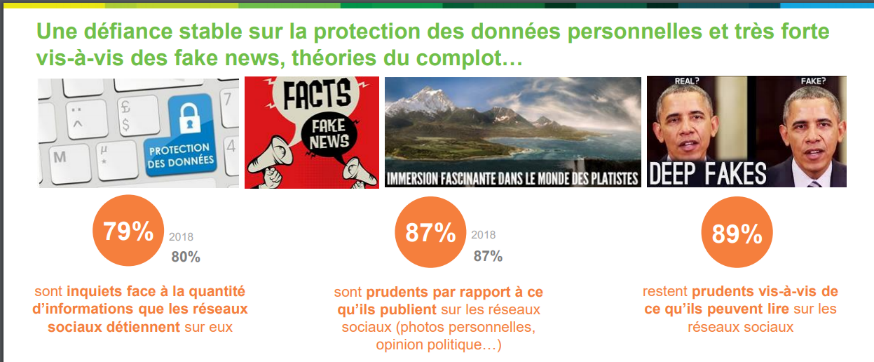 Enquête Harris interactive, 2019
[Speaker Notes: Référence : Harris interactive, 2019, https://harris-interactive.fr/wp-content/uploads/sites/6/2019/03/Harris_Interactive-Offre_Social_Life_2019.pdf]
Quels enjeux perçus par les chercheurs ?
vs.
d’après A. Gruzd et al, 2012, D. Lupton, 2014,  Couperin, 2014, S. Lemke et al., 2019
[Speaker Notes: « Science 2.0 » : pour O. Ertzscheid (2012) : « renouveau de la recherche et/ou de l’échange scientifique ? » (2012, http://affordance.typepad.com/mon_weblog/2012/05/science-20-renouveau-recherche-echange-scientifique.html)
Enjeux essentiels : futur de la communication scientifique et des pratiques de publication]
Quels enjeux pour les institutions ?
Quelques attendus
présence numérique
science ouverte et open access
respect du droit
pratiques responsables éthiques
visibilité durable et éthique
Enjeux personnelsidentité numérique et e-reputation
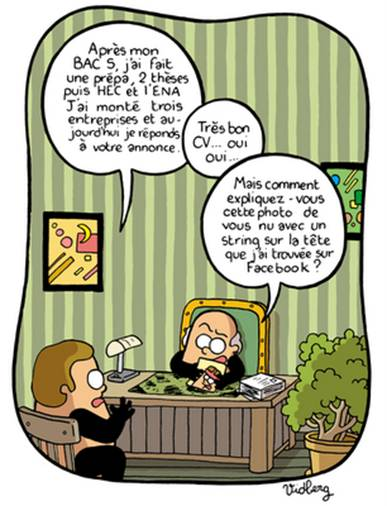 Identité 	numérique
[Speaker Notes: Présence en ligne : peut ne pas être totalement maîtrisée
- identité numérique : ce que je fais paraître de moi (volontairement ou non : informations personnelles : inscription, profil ; espaces ouverts (principe du web 2.0) ; publications et opinions) / e-reputation : ce que l’on fait paraître sur moi (volontairement ou non)
- pour le chercheur : 3 niveaux : académique, scientifique et publique

Avantages :
- bon référencement des outils 2.0 sur les moteurs de recherche permet de mettre en valeur son identité numérique et de faire descendre dans la liste des résultats les autres références (C. de Lange, http://blogs.nature.com/naturejobs/2012/09/28/social-media-tips-for-scientists)

Problèmes et risques :
- traces laissées sur internet et permanence de l’information face à « googlisation » (cache de Google, Wayback Machine, archives Twitter à la Library of Congress…), cf. le « portrait Google » (R. Meltz. « Marc L. », Le Tigre , 11-12/2008, http://www.le-tigre.net/Numero-28.html, et  « Marc L. Genèse d’un buzz médiatique », Le Tigre, 03-04/2009, http://www.le-tigre.net/Marc-L-Genese-d-un-buzz-mediatique.html : 27% des recruteurs ont choisi un candidat grâce à ses traces positives mais 25% des recruteurs ont refusé un candidat à cause de traces négatives laissées sur internet (étude RégionsJob, 2013, http://fr.slideshare.net/captainjob/emploi-rseaux-sociaux-3me-dition-de-lenqute-regionsjob)
- ! exposition trop précoce de ses travaux (et risque d’une perte de crédibilité)
- ! diffusion d’informations non validées ou non autorisées (dépôt de brevets…)
anticiper sa traçabilité (problème du droit à l’oubli) : quelle conservation et suppression des données ? par ex. : Academia conserve une copie des comptes, même après leur suppression
se construire une empreinte numérique positive et académique
- ! danger de ces « stratégies de communication » : « Le contexte actuel de changements structurels au sein de l’université me semble aussi pouvoir détourner les médias sociaux de l’objectif louable de démocratisation d’un accès aux connaissances, et les banaliser comme outils de comparaison et d’évaluation des individus. Si chaque chercheur, chaque doctorant a donc intérêt à réfléchir à ses manières d’intervenir dans son intérêt propre sur les différents supports à sa disposition et à penser l’image qui est donnée de lui et de son travail de recherche, les choix de chacun s’inscrivent dans des toiles de fond teintées d’aspects politiques dont les tendances et les enjeux dépassent de beaucoup les seuls médias sociaux » (F. Provost, 2013, http://act.hypotheses.org/3217)]
Enjeux personnelsidentité numérique et e-reputation
Prudence
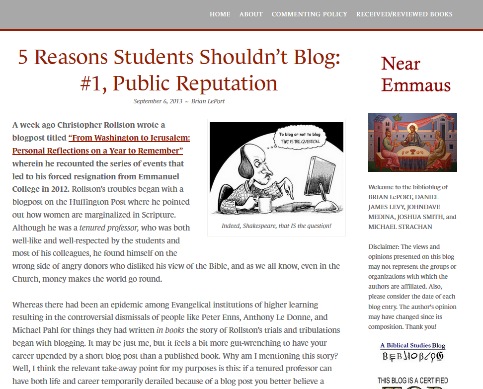 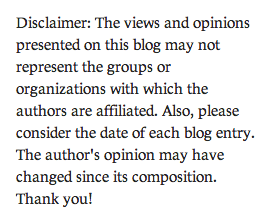 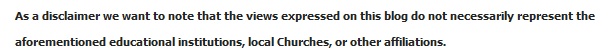 Near Emmaus [archive]
[Speaker Notes: Brian LePort, « 5 reasons students shouldn’t blog » (https://nearemmaus.wordpress.com/)
1° ruining your public reputation  : le blog a des codes et des pratiques qui ne sont pas forcément connus et compris du monde académique, notamment l’aspect conversationnel (réaction plutôt à chaud, réflexion en cours et non encore aboutie…) : risque de mauvaise compréhension ; en plus, la pensée est en évolution et les réflexions exprimées antérieurement ne représentent plus forcément le point de vue actuel de l’auteur
2° offending potential educators/employers : par ex. en répondant trop vivement à des trolls
3° irrelevant topics : ex. mélanger des sujets liés à ses recherches et des sujets plus orientés sur ses orientations politiques, religieuses, etc. ; sa vie privée, etc.
4° time management : surtout quand interactions nombreuses avec les lecteurs importance de la discipline cf. supra
5° prioritized writing : problème du temps passé à bloguer à l’exclusion d’autres tâches : risque d’être mal compris par les personnes peu favorables au blogging

Ex. de retour d’expérience d’un doctorant : E. Giner
sur la diffusion d’informations pouvant porter à préjudice : https://www.chroniquesvideoludiques.com/de-mes-difficultes-de-chercheur-blogueur/
sur l’aspect non définitif du contenu d’un billet : « Attention ! Ce texte est une ébauche pour la rédaction de ma thèse. Certains éléments seront donc réécrits ou réutilisés à des fins doctorales. Il n’est donc pas libre de droit (mais si vous voulez le citer, c’est possible !) » (https://www.chroniquesvideoludiques.com/le-socioconstructivisme-videoludique-comme-paradigme-scientifique/)
Ex. de méfiance face aux médias sociaux :
- projet de l’ISA (International Studies Association) d’interdire le blogging à ses rédacteurs en chef, pour éviter la confusion entre la ligne éditoriale des revues et leurs expressions personnelles, cf. http://www.theguardian.com/media/2014/jan/29/blog-ban-academic-studies-professors, voir également les références citées

+ Netiquette des sites (K. Reece, 2012, http://promega.wordpress.com/2012/01/25/networking-for-scientists-part-iii-tips-and-tricks-for-online-social-networks/)
+ Position délicate des doctorants et jeunes chercheurs (cf. Melonie Fullick, 2013, http://blogs.lse.ac.uk/impactofsocialsciences/2013/07/18/risk-responsibility-and-public-academics/) 

Andy Tattersall : « Four questions researchers need to ask before using the web to communicate their research » (https://www.digital-science.com/blog/guest/4-questions-researchers-need-to-ask-before-using-the-web-to-communicate-their-research/) :Will I respond to comments?
	Am I likely to get into trouble?
	Do you have the time?
	Am I sure I can mention my work?]
Enjeux personnelsidentité numérique et e-reputation
Distinguer les communautés (et rendre ses données privées)
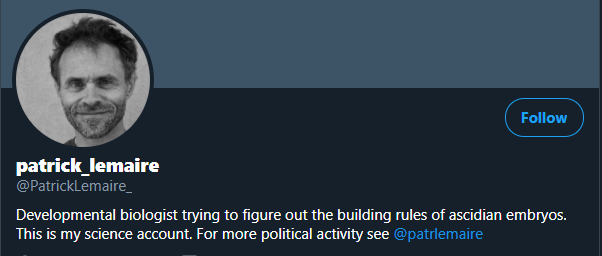 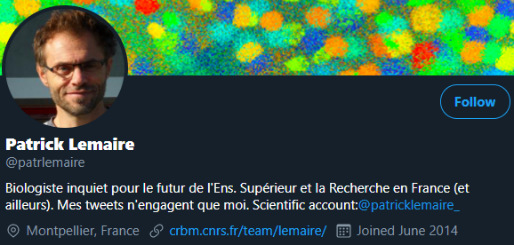 [Speaker Notes: 4 tensions personnelles-professionnelles (G. Veletsianos et R. Kimmons, 2013, http://www.veletsianos.com/wp-content/uploads/2008/10/phenomenology_scholars.pdf) : 
- « establishing personal and professional boundaries »
- « maintaining appropriate and meaningful connections »
- « structuring participation so that others see me in a certain light »
- « using my time efficiently »

Quelques possibilités
quelles informations (pseudonyme ou vraie identité ?), cf. http://www.michaeleisen.org/blog/?p=1554
établir un profil cohérent : même nom, même avatar (photo personnelle ou non), même description (cf. étude RégionsJob, Questions RH,  2014, http://fr.slideshare.net/captainjob/enquete-reseaux-sociaux-recrutement : éléments qui peuvent jouer en défaveur du candidat : informations non recoupées entre CV et internet ; mauvaise expressions et mauvaise orthographe ; éléments négatifs ou privés comme photos ou commentaires)
penser à des profils différents pour des communautés différentes
ex. différence entre LinkedIn (tous pays) et Viadeo (plutôt francophone)
ex. carrière dans le privé (LinkedIn ou Viadeo)  et dans la recherche publique (Academia ou ResearchGate)
multiplier les passerelles entre les éléments
mention des différents réseaux sur son CV, sa signature... – profiter des fonctionnalités des sites (badge, code HTML, embed)
liens entre les différents services (fil Twitter sur un blog, liens Diigo et billets de blogs sur Twitter, documents Slideshare sur LinkedIn...), voire services rassemblant l’ensemble de la présence en ligne (un CV virtuel par ex. ou une page personnelle)
penser éventuellement à rendre certains profils privés (profils personnels, ou selon les communautés concernées, cf. ex.)
anonymat ? : « Ne prenez pas la parole anonymement sur les médias sociaux. Les faux profils, faux comptes, faux blogs… ne sont pas appropriés, ni éthiques » (INSERM. Guide pour un bon usage des médias sociaux. 2016)]
Enjeux personnelsidentité numérique et e-reputation
quelle liberté d’expression ?
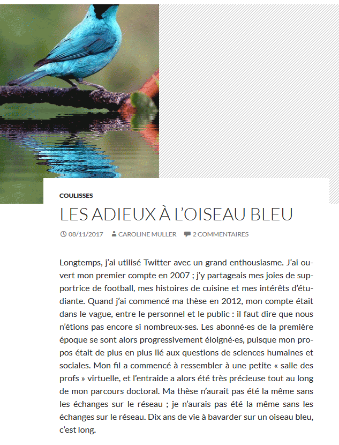 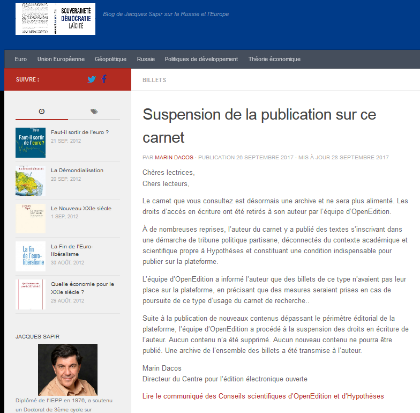 source
source
[Speaker Notes: Exemples français :- suite à des prises de position de plus en plus politiques et non plus scientifiques, la plateforme Hypothèse a décidé de fermer le blog de Jacques Sapir : « À de nombreuses reprises, l’auteur du carnet y a publié des textes s’inscrivant dans une démarche de tribune politique partisane, déconnectés du contexte académique et scientifique propre à Hypothèses et constituant une condition indispensable pour publier sur la plateforme » (Marin Dacos, 2017, http://russeurope.hypotheses.org/6303), sans compter des prises de position qui « exposait OpenEdition à des sanctions judiciaires en cas de plainte par les personnes visées » (S. Piron, http://affordance.typepad.com/mon_weblog/2017/09/hypothese-sapir-en-pire-.html)  une décision parfois mal comprise par les chercheurs eux-mêmes (E. Verdeil, 2017, http://rumor.hypotheses.org/4121 et qui souligne l’importance de bien définir le contenu souhaité pour son blog (cf. O. Ertzscheid, 2017, http://affordance.typepad.com/mon_weblog/2017/09/hypothese-sapir-en-pire-.html)
	- suite à des problèmes de harcèlement sur Twitter, Caroline Muller change radicalement la ligne éditoriale de son compte Twitter, en y refusant désormais les échanges pour ne se concentrer que sur de la veille et de la diffusion (Caroline Muller, 2017, https://consciences.hypotheses.org/1060) – cf. également le retour d’Authueil, 2018, http://authueil.fr/post/2018/07/31/Bye-bye-Twitter
pour aller plus loin :A. Tattersall, 2019, https://blogs.lse.ac.uk/impactofsocialsciences/2019/04/08/dont-be-a-giraffe-how-to-avoid-trolls-on-academic-social-media/]
Enjeux personnelsidentité numérique et e-reputation
« Mes tweets n’engagent que moi » ?
Guidelines du New York Times (2017)  :
Exprimeriez-vous un point de vue similaire dans un article ?
Si quelqu’un lit votre message, peut-il estimer que votre avis est orienté ?
Peut-il réduire la capacité de vos collègues à travailler efficacement ?
Si on remarque que vous êtes un journaliste du New York Times, votre post peut-il affecter la réputation « juste et impartiale » du NYT ?
Si quelqu’un consulte votre compte (liens, retweets…), peut-il avoir des doutes sur votre capacité à couvrir un événement de manière juste et impartiale ?
https://www.blogdumoderateur.com/tweets-are-my-own-nyt/
Enjeux professionnelsinfobésité et gestion du temps
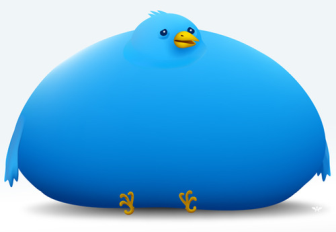 ex. caricature de Twitter
 penser à des extensions de navigateur comme StayFocusd, Waste no time
[Speaker Notes: Activités chronophages
alimentation et gestion : 2h / semaine ? (hors blogs et Twitter)
multiplication des systèmes d’alertes… (cf. « Social network overload ‘wastes academics’ time’  » (D. Matthews, 2015, https://www.timeshighereducation.com/news/social-network-overload-wastes-academics-time)
« infobésité » : masse des informations et redondance
accélération de la vitesse de l’information : durée de vie moyenne d’un lien sur Twitter : 3h : question du temps réel
cf. D. Matthews, 2015, https://www.timeshighereducation.com/news/social-network-overload-wastes-academics-time
- ex. d’outils permettant de limiter sa présence sur les outils en ligne : extensions / plug-ins de navigaterurs (StayFocusd, Waste no Time) ; app. (Timely, RescueTime, Moment, Freedom)
 
Quel « retour sur investissement » ?
les comptes sur les réseaux sociaux ne sont pas toujours très actifs (cf. Collectif, 2012, http://editionsmsh.revues.org/289#quotation)
sur Twitter, on estime qu’à 57 %, le contenu échangé est faible (fonction phatique) et les internautes ont tendance à partager les contenus (RT) sans les lire (A. Jdey, 2012, http://www.demainlaveille.fr/2012/11/12/etude-sur-twitter-les-internautes-partagent-les-tweets-sans-lire-le-contenu-des-articles) 
étude Bibliothèque La Pérouse-IFREMER (2012, http://fr.slideshare.net/Catherine_Bertignac/2013-3-enqueteweb2) : 1/4 des personnes utilisant des outils 2.0 estiment que cela n’apporte rien à leur travail
temps court et brièveté des messages contre temps long de la science et format de la communication scientifique : ! à céder à l’immédiateté au détriment de la réflexion]
Enjeux professionnelsqualité de l’information
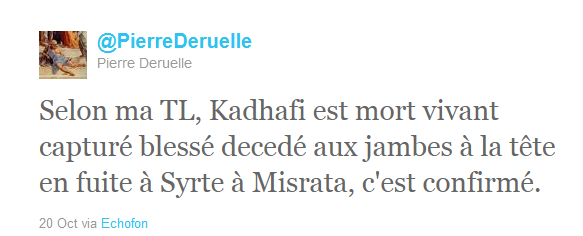 @PierreDeruelle
[Speaker Notes: ! Désinformation
- ex. : fake news, vérités alternatives
- moyen cependant de publier des informations correctes et à jour (ex. articles scientifiques sur Wikipédia)
- importance d’investir les espaces où se trouvent également de mauvaises / fausses informations (D. Stuart in H. Basset et al., 2012, p. 33)

Conseils (quand on utilise les réseaux sociaux pour trouver de l’information) :
- vérifier ses sources
- savoir repérer l’information de qualité : ex. : le prix ADIJ 2010 du meilleur jeune cyberjuriste attribué à un utilisateur de Twitter, http://www.lemondedudroit.fr/on-en-parle-profession-avocat/68638-prix-adij-2010-du-meilleur-jeune-cyberjuriste.html
- citer ses sources (mais quelles normes ?), cf. outil Tweet2Cite pour citer un tweet : http://tweet2cite.com/

Conseils (quand on doit soi-même produire de l’information) – d’après INSERM, 2016
    « - vérifiez la source des informations et contenus que vous postez, afin d’éviter la désinformation et les rumeurs ;
       -  citez vos références et sources »]
Enjeux professionnelsgestion du temps
Une discipline ?
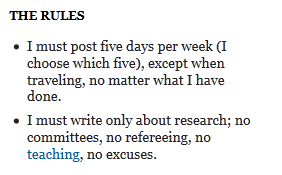 David W. Hogg, Hogg’s Research
[Speaker Notes: Question centrale : organisation du temps de travail et discipline de recherche (cf. B. LePort, 2013, https://nearemmaus.wordpress.com/2013/09/12/5-reasons-students-shouldnt-blog-4-time-management/)
- importance d’avoir une ligne éditoriale claire, voire un plan de communication (quoi, où, quand…) : ex. décision de ne pas écrire de grands billets mais plutôt des billets courts en lien avec le sujet de la recherche (éléments d’actualités, comptes rendus de lecture, éléments d’un article ou d’une publication à soumettre à commentaires…)
- insertion dans ses autres activités : ex. : sur Twitter : des plages horaires ou une priorisation des comptes suivis…
- rationalisation de l’alimentation : 
- outil collectif et non individuel : 
- équipe de recherche (C. Wilcox, 2011, http://blogs.scientificamerican.com/science-sushi/2011/09/29/social-media-for-scientists-part-2-you-do-have-time/)
- blog collectif (ex. séminaire, jeunes doctorants…)
- outils tiers : ex. tableaux de bord (dashboards : Hootsuite pour les principaux réseaux sociaux, Tweetdeck pour Twitter) ou applications (ex. Buffer : pour planifier la publication d’un article ou d’un tweet)
- alimentation automatique : 
- entre services, ex. Scoop.it de la  bibliothèque des sciences de l’Antiquité (Lille 3) http://www.scoop.it/t/bibliotheque-des-sciences-de-l-antiquite
	- via des services spécifiques, ex. dlvr.it, IFTTT (https://ifttt.com/) 
	- cas pour ResearchGate et Academia  : S. Konkiel, 2014, http://blog.impactstory.org/impact-challenge-social-media-automation-academics/
- ! attention à la redondance entre les services]
Enjeux professionnelsgestion du temps
Structurer son workflow
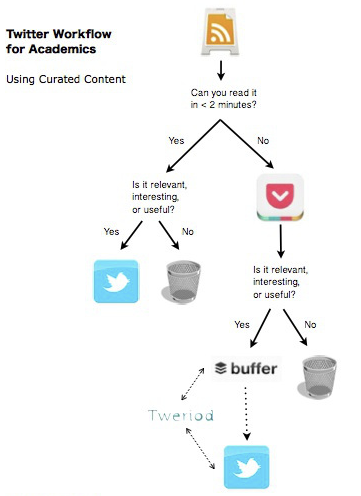 Agrégateur de flux RSS, mais aussi tableaux de bord (ex. : Tweetdeck pour Twitter, Hootsuite pour les principaux réseaux sociaux), mails, etc.
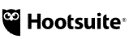 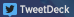 Service de type « read it later » (ex. Pocket, Evernote) ou de bookmarking (ex. Diigo)
Outil de planification des tweets (ex. Buffer)
Outil d’analyse des followers (ex. Tweriod)
d’après Allan Johnson
[Speaker Notes: Réf. Allan Johson, http://thisisallan.com/2012/11/18/twitterworkflow/]
Enjeux professionnelsimpact et métriques
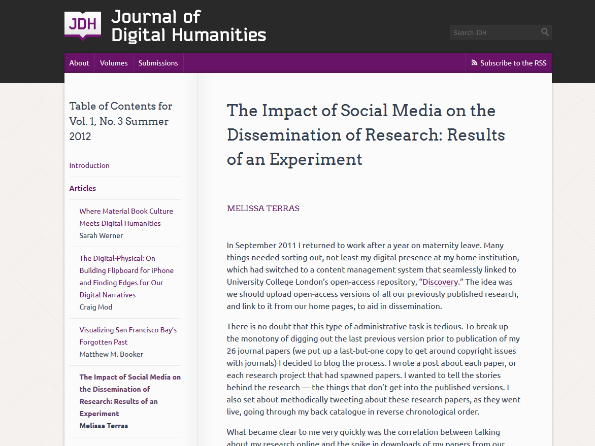 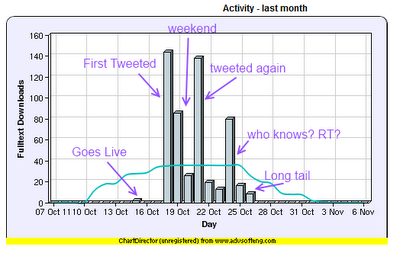 M. Terras, 2012
[Speaker Notes: Source : Melissa Terras. « The impact of social media on the dissemination of research : results of an experiment ». Journal of digital humanities. Summer 2012, vol. 1, n°3. [en ligne]. Disponible sur : http://journalofdigitalhumanities.org/1-3/the-impact-of-social-media-on-the-dissemination-of-research-by-melissa-terras/
Cf. Nicola Botting, Lucy Dipper et Katerina Hilari. « The effect of social media promotion on academic article uptake ». Journal of the Association for Information Science and Technology. 2017, 68(3). p.795-800.Cf. retour d’experience de Bertalan Mesko, « From this perspective, publishing in an open access journal can provide enormous opportunities if the communication methods of social media are also used by the authors properly and with strategy », 2011, http://www.oastories.org/2011/09/hungary-researcher-dr-bertalan-mesko-open-access-and-social-media/

 Cf. aussi étude sur la mise en place de l’outil Kudos fait pour développer la promotion d’un auteur : « These findings provide clear evidence that socializing research is beneficial to both authors and publishers: making the most of the available technology and tools to make this element of reputation management as streamlined and efficient as possible is genuinely time and investment well spent » (Ann Michael. « Ask The Chefs: What is The Role of Social Media in Scholarly Publishing? ». The scholarly kitchen. 28/07/2016. [en ligne]. Disponible sur : https://scholarlykitchen.sspnet.org/2016/07/28/ask-the-chefs-what-is-the-role-of-social-media-in-scholarly-publishing/

 des interactions possibles entre les services

mais la plupart des études interrogent cependant le lien entre la diffusion/mention sur les réseaux sociaux et l’impact réel sur les citations (distinction dissémination sur internet / citations dan des publications académiques)ex. : J. L. Ortega, 2016, https://link.springer.com/article/10.1007/s11192-016-2113-0 ; P. Davis, 2019, https://scholarlykitchen.sspnet.org/2019/05/23/can-twitter-facebook-and-other-social-media-drive-downloads-citations/]
Enjeux professionnelsimpact et métriques
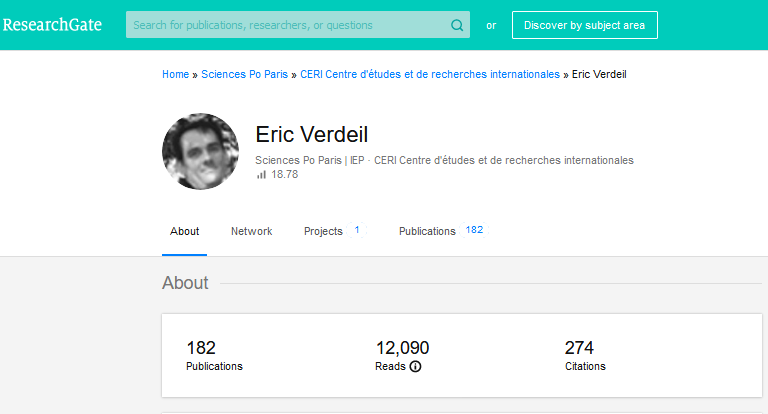 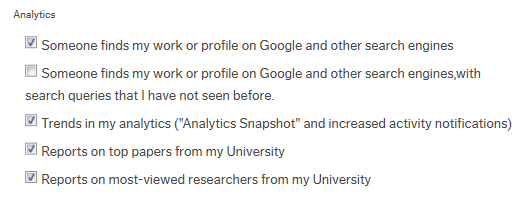 Ex.. de notifications possibles sur Academia
[Speaker Notes: Les services proposent de plus en plus d’éléments quantitatifs (statistiques de consultation…) et leurs propres indicateurs :
- métries : ex. ResearchGate : ajout des facteurs d’impact des revues, impact points et RG score (à partir des interactions des autres chercheurs avec un profil donné : implication sur le réseau et non qualité de la recherche)
- dashboards présentés comme des données utiles pour des dossiers de candidatures, des portfolios...
- représentations graphiques : ex. BiomedExperts avec réseaux (contacts, co-auteurs) et géolocalisation
- autres informations : ex. Academia.edu : mots clés utilisés par le visiteur

Quid de la qualité de la recherche vis-à-vis de la popularité et de la quantité ? 
- cf. critique exprimée, de façon humoristique, par l’« indice K » (N. Hall, 2014, http://genomebiology.com/2014/15/7/424), cf. infra]
Enjeux professionnelsimpact et métriques
Les métriques alternatives (altmetrics)
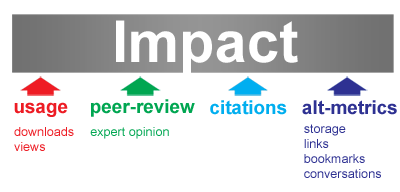 Altmetrics : a manifesto
[Speaker Notes: Métries d’impact « classiques » : 
- impact d’une publication et d’un chercheur : nombre de citations (cf. Web of Science, Scopus, Google Scholar)
- limites : inexacts et limités : plus liées à la revue qu’à l’article lui-même ; attachées au format « article » ; prend du temps  cf. remise en cause par la déclaration DORA (San Francisco Declaration on Research Assessment, 2012, http://www.ascb.org/files/SFDeclarationFINAL.pdf?f0d4d8)

Mais quelle prise en compte des nouveaux modes de publications ? 
- souhait d’indicateurs alternatifs (« alternative metrics », « altmetrics »), valables pour l’open access comme les médias sociaux au niveau de l’article
- indicateurs alternatifs ou complémentaires, d’autant plus qu’un même article n’obtient pas le même impact dans les communautés scientifiques et dans le grand public (S. Haustein et al., 2013, http://onlinelibrary.wiley.com/doi/10.1002/asi.23101/pdf)
- pour les médias sociaux : citations/nombre de références sur les réseaux (Facebook, Twitter, Mendeley…) ; mentions sur les blogs et dans les médias (trackbacks) ; discussions (commentaires, notes, classements) ; téléchargements…
- sortir du cadre strict de la seule publication pour connaître l’impact social d’un chercheur (question de visibilité également) des « credibility metrics » (cf. R. Price, http://blogs.scientificamerican.com/information-culture/2012/10/31/interview-with-richard-price-academia-edu-ceo/) 
- auprès des pairs mais aussi auprès du grand public (« crowd review », « social review », R. Price, 2012, http://techcrunch.com/2012/02/05/the-future-of-peer-review/) – mais intérêt pour des articles sensationnels (S. Haustein et al., 2013, http://onlinelibrary.wiley.com/doi/10.1002/asi.23101/pdf)

en 2010, 47 % des chercheurs pensent que, dans le futur, la relecture par les pairs sera complétée par des « reader ratings », des « citations rates », même si les opinions sont divisées pour savoir si cela sera utile et fiable ; par ailleurs, ils estiment que cela ne peut nullement se substituer à la relecture par les pairs (R. Procter et al., 2010, http://rsta.royalsocietypublishing.org/content/368/1926/4039.full.pdf+html)]
Enjeux professionnelsimpact et métriques
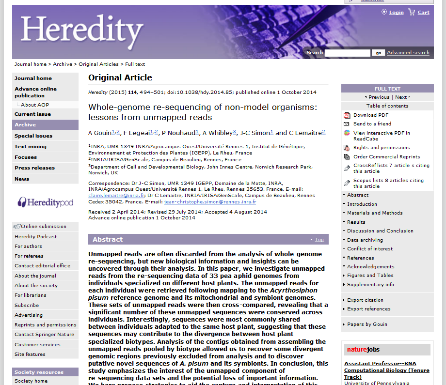 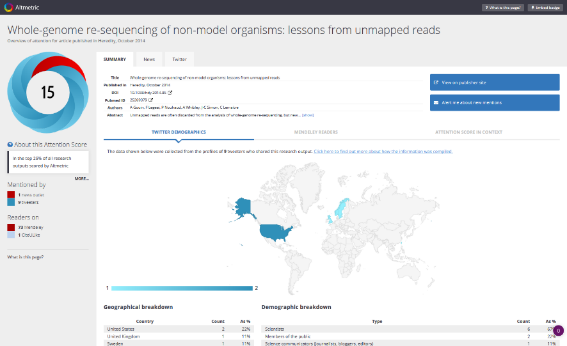 lien
[Speaker Notes: Altmetrics notamment disponible sur HAL pour les publications munies d’un DOI

Limites (cf. J. Luther, http://scholarlykitchen.sspnet.org/2012/07/25/altmetrics-trying-to-fill-the-gap/) : 
- métries : - globalement les mêmes que pour la bibliométrie classique (différence entre nombre de citations et intérêt réel pour la science ; entre nombre de partages et nombre de citations ; variable selon les disciplines et la date des documents… cf. S. Haustein et al., 2013, http://arxiv.org/ftp/arxiv/papers/1304/1304.7300.pdf et P. Davis, 2015, http://scholarlykitchen.sspnet.org/2015/01/14/social-media-and-its-impact-on-medical-research/)
limites spécifiques aux métries alternatives : mesurent quoi : impact scientifique ? impact social ? buzz ? (ouverture au grand public) (cf. R. Van Noorden, 2013, http://www.nature.com/news/twitter-buzz-about-papers-does-not-mean-citations-later-1.14354) ; ne reprennent pas les mêmes principes que les outils antérieurs (cf. H. Allen et al., 2013, http://www.ploscollections.org/article/info%3Adoi%2F10.1371%2Fjournal.pone.0068914;jsessionid=F6185D952FB9C35C99A6E199B2CCCB79#s4) 
fonctionne mieux pour les outils académiques (arXiv, Mendeley) et Twitter (M. Thelwall et al., 2013, http://www.plosone.org/article/info%3Adoi%2F10.1371%2Fjournal.pone.0064841) – pas de place, pour l’instant, pour les métries des réseaux sociaux dans les altmetrics
-  danger de privilégier la quantité au détriment de la qualité ? cf. « indice K » (d’après la people Kim Kardashian) : fait d’être célèbre parce qu’on est célèbre : les chercheurs les plus visibles sur les réseaux seront plus invités, sollicités, et seront encore plus visibles, sollicités, indépendamment de la qualité réelle de leurs recherches et de leurs publications (N. Hall, 2014, http://genomebiology.com/2014/15/7/424#) : distinction notoriété / autorité
- danger de ne se tourner que vers ce qui est populaire ou à la mode ; apport à la science (cf. Top100 des Almetrics 2014, D. Crotty, 2014, http://scholarlykitchen.sspnet.org/2014/12/17/altmetrics-top-100-what-does-it-all-mean/) ?
- danger de manipulations ; ex. C. Wien , D. B. Deutz, 2019, https://www.liberquarterly.eu/articles/10.18352/lq.10289/]
Enjeux professionnelsimpact et métriques
https://profiles.impactstory.org/
créé en 2011 (Jason Priem), organisme à but non lucratif, soutien de la Alfred P. Sloan Foundation, la National science foundation et le JISC
agrégateur d’impact (téléchargements, bookmarking, blogging)
open source et open data
Ex. d’un compte : Ethan White
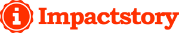 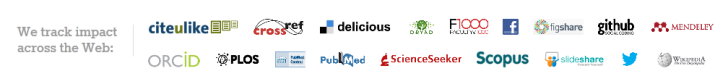 Voir également
Altmetric, ex. d’un article sur HAL (mais des questions sur le modèle économique)
PLOS Article-Level Metrics, ex. d’un article
[Speaker Notes: Exemples de prise en compte : 
- altmetrics au niveau de l’article (ex. Altmetric, PLOS) ;  voir aussi Altmetric bookmarklet
- profil altmetrics sur des services tiers (ex. Impactstory)
- outils : - pas de système qui fait encore l’unanimité (aucune standardisation) : nécessité de mettre en place des systèmes de comparaison et de pondération : standardisation (D. Stuart, 2012, http://www.researchinformation.info/features/feature.php?feature_id=389) ; manque encore de passerelles et de points de comparaison entre les métries traditionnelles et alternatives 
sociétés très avancées dans ces pratiques : des sociétés à but lucratif (Mendeley, Academia, ResearchGate) : quelles utilisations commerciales ? (cf. Thomson-Reuters et l’Impact Factor) : but commercial évident : créer des métries qui seront prises en compte par le système des almetrics
problème : pas/peu de prise en compte des métries des réseaux sociaux académiques (contrairement à Facebook, Twitter, Mendeley…) - A noter cependant : l’apparition d’une nouvelle catégorie « Altmetrics » dans le Ranking web of repositories de janvier 2015 avec un indicateur de visibilité prenant en compte notamment Academia, ResearchGate, Mendeley
durée de vie de chacun des services (cf. D. Stuart, 2011, http://www.researchinformation.info/features/PDF/RIJun11.pdf, p. 18)]
Enjeux professionnelsreconnaissance institutionnelle
Nature, 18/10/2017
[Speaker Notes: Un des freins : quelle prise en compte de cette activité dans l’évaluation et dans la carrière par les institutions évaluatrices ?

Quelques initiatives :
- soutien par des institutions : ex. : le blog Notches (http://notchesblog.com/) soutenu par le Raphael Samuel History Centre
- récupération institutionnelle de projets individuels : ex. portails institutionnels de l’EHESS (http://ehess.hypotheses.org/), de la MMSH (http://mmsh.hypotheses.org/) à partir de blogs Hypothèses
-  initiatives de laboratoires (documentaliste, directeur de l’institution) : ex. : carnets de l’IFPO, ArchéOrient (http://www.mom.fr/IMG/pdf/CR-IDNUM2013.pdf) : véritable reconnaissance institutionnelle et insertion de cette activité dans la vie du laboratoire, dans les CV…
- attribution d’ISSN à des publications numériques en série comme les blogs, cf. http://leo.hypotheses.org/6962 pour Hypothèses et http://affordance.typepad.com/mon_weblog/2012/06/2260-1856.html pour un chercheur : « En France, l’ISSN est principalement attribué à des blogs sur critères documentaires ; il fonctionne à la manière d’un label qualité » - cf. diapo suivante
- intérêt pour des recrutements comme expérience de communication à destination du grand public (P. Thomson, 2014, http://patthomson.wordpress.com/2014/09/15/should-doctoral-researchers-blog/), sous réserve de définir soigneusement les critères (David Cyranoski, 2017, https://www.nature.com/news/top-chinese-university-to-consider-social-media-posts-in-researcher-evaluations-1.22822)
- indication de participations à Wikipedia dans son CV (cf. M. Perona, http://www.leconomiste-notes.fr/dotclear2/index.php/post/2011/04/09/Mettre-Wikip%C3%A9dia-dans-son-CV-acad%C3%A9mique) ; cf. également le projet de l’Autralian Research Council, dont la seule question de l’investigator représente 40 % de la note (in S. Robbins, 2015, http://fr.slideshare.net/UWSLibrary/impact-outside-academia-rlsd2015, p. 2)
- voire, position extrême, refus de publier désormais dans des revues scientifiques (cf. O. Ertzscheid, 2016, http://affordance.typepad.com//mon_weblog/2016/05/pourquoi-je-ne-publierai-plus-dans-des-revues-scientifiques.html)

Mais questions : 
- retour sur investissement : «  Qu’apporterait de plus un réseau social en ligne spécifiquement dédié aux chercheurs ? » : « Qu’il soit soutenu par des financements publics ou privés, il faudra un retour sur investissement, que ce soit en termes d’évaluation de la recherche ou d’exploitation de ses résultats » (F. Clavert, http://www.clavert.net/les-reseaux-sociaux-pour-chercheurs-une-illusion/)
- critères d’évaluation : de plus en plus prise en compte d’éléments relevant de l’animation de la recherche et de son impact (cf. http://www.mom.fr/IMG/pdf/CR-IDNUM2013.pdf) – réflexion en cours
- articulation entre communication traditionnelle/ numérique ; laboratoires /chercheurs individuels ?]
Enjeux professionnelsreconnaissance institutionnelle
Quelle prise en compte ?
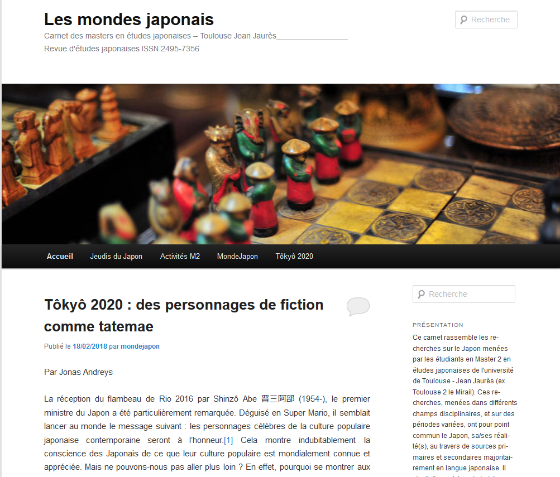 Les mondes japonais
[Speaker Notes: Cf. ISSN et carnets de recherche, 2017, https://maisondescarnets.hypotheses.org/3150]
Enjeux professionnelsplace pour les institutions ?
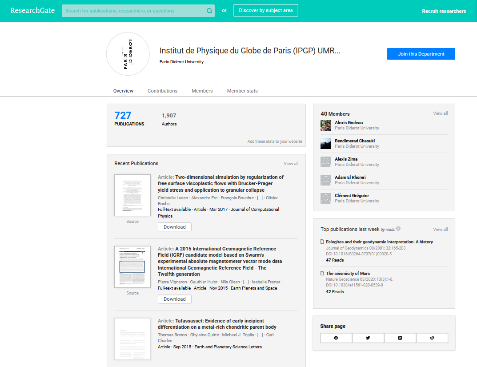 « Le chercheur plus que l’équipe »
(W. Berthommière)
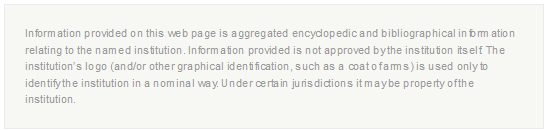 Page ResearchGate IPGP
[Speaker Notes: valorisation du chercheur (occupation du terrain) et pas toujours de place véritable pour les institutions sur ces services (pas de pages institutionnelles, uniquement des pages personnelles)
la page d’une institution, d’un laboratoire sur Academia et ResearchGate est créée automatiquement, à partir des profils des membres, des affiliations dans les publications
quelques rares exceptions :
ex. d’une page créée par une institution : sur Academia, EPHE Egypte ancienne : archéologie, langue, religion EA 4519 :  http://ephe-sorbonne.academia.edu/EPHEEgypteanciennearch%C3%A9ologielanguereligionEA4519
ex. de pages crées pour les publications de l’Institut historique allemand (IHA) : http://dhiha.hypotheses.org/1045]
Enjeux scientifiquesdes sociétés généralement for profit
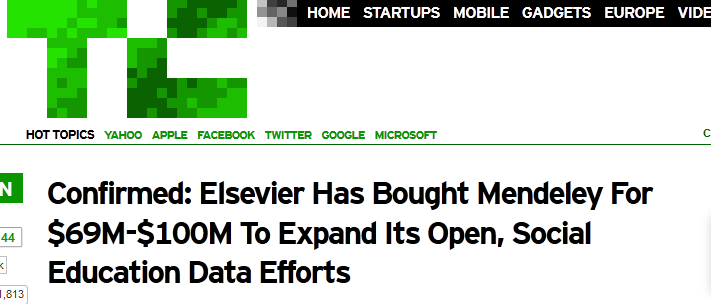 TechCrunch, 08/04/2013
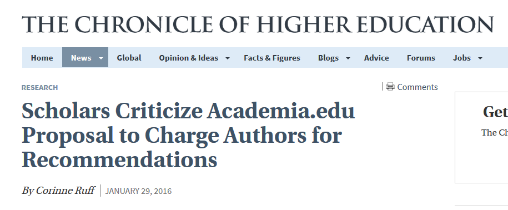 The Chronicle of Higer Education, 29/01/2016
[Speaker Notes: Cas particulier des réseaux sociaux (cf. « The business of science : social networking of science », Olivier Dumon (Elsevier), 2014,  http://www.huffingtonpost.com/olivier-dumon/the-business-of-science-s_b_4718333.html). 
- services rivaux et concurrents : généralement sociétés commercial à but lucratif
- pour l’instant généralement gratuit pour l’usager et levées de fonds auprès de business angels et de capital ventures pour développer le business model : Academia : 33 M $ depuis sa création ; ResearchGate : 3e levée de fonds au printemps 2013 à 35 M $ (dont Bill Gates)… mais déjà politique volontariste : notifications mails agressives ; inscription nécessaire pour accéder aux documents et aux fonctionnalités avancées ; modèles premium avec des services différenciés selon les abonnements souscrit (cf. LinkedIn, offre premium d’Academia, MyScienceWork initialement basé sur l’open access)
vers une monétisation à plus ou moins court terme de services et produits 
vers les chercheurs : cf. début 2016 : débat #DeleteAcademiaEdu après qu’Academia a demandé à certains utilisateurs de payer pour favoriser leurs recommandations (cf. C. Ruff, 2016, http://chronicle.com/article/Scholars-Criticize/235102)
vers les institutions, groupes de recherche… : ex. : ResearchGate : service payant pour assurer une meilleure visibilité aux propositions d’emplois ; service Polaris de MyScienceWork : souhait ces services de s’inscrire de plus en plus dans les systèmes académiques actuels
(https://www.mysciencework.com/page/static/communication#repositories); développements de nouveaux services (ex. : place de marché à la Amazon : R. Van Nordeen, 2014, http://www.nature.com/news/online-collaboration-scientists-and-the-social-network-1.15711…)
- vers une marchandisation des données (données personnelles, publications…, voire rachat par des sociétés plus grosses) ? = instrument marketing possible permettant de « sonder l’intérêt du lectorat sur les contenus publiés » et mise en réseau sociale des chercheurs afin de créer d’éventuels rapprochements et des projets communs (cf. projet 2collab d’Elsevier) (E. Broudoux et G. Chartron, 2009) ; cf. H. Peters, 2013, http://hybridpublishing.org/2013/01/a-quick-glance-at-business-models-of-academic-social-networking-services/

 part de plus en plus importante de sociétés de capitaux privés dans le domaine académique (K. Anderson, 2013, http://scholarlykitchen.sspnet.org/2013/04/17/wolves-and-sheep-what-to-do-now-that-venture-capitalists-are-stalking-scientific-publishing/), voir également E. Sabuncu, 2013, http://penserclasser.fr/2013/11/02/openaccessweek_france/, et développement de ces services sans se préoccuper de l’avenir à court terme (http://forum.gfii.fr/forum/retours-d-experience-gestion-des-datasets-outils-de-workflow-reseaux-sociaux-de-nouveaux-services-pour-de-nouveaux-usages-pour-les-chercheurs)]
Enjeux scientifiquesdes sociétés généralement for profit
Qualité des métadonnées ?
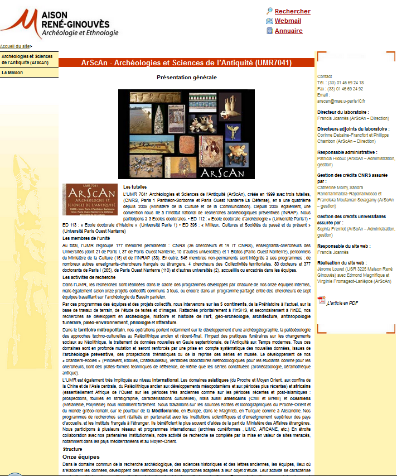 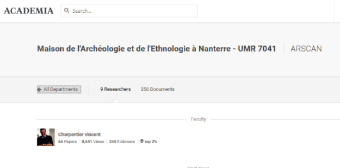 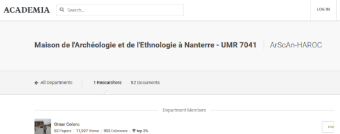 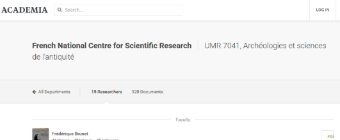 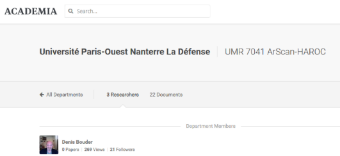 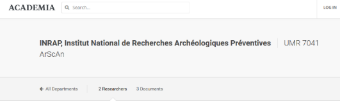 UMR 7041 ArScAn
L’UMR 7041 ArScAn sur Academia
[Speaker Notes: Des services non professionnels : ne sont ni des outils bibliographiques, ni des outils de recherche d’informations, ni des outils de normalisation
pas nécessairement de thésaurus thématiques ou multilingues, pas nécessairement de vérification des tags ou des noms des institutions d’affiliations (+ 1 M. de research interests sur Academia, avec homonymes, synonymes et traductions, fautes d’orthographe, etc.) cf. exemple – sur ResearchGate en revanche, les termes sont contrôlés
pas de formulaires de recherche pertinents : ne proposent pas toujours de fonctionnalités avancées et présentent des résultats fautifs (ex. pas de résultat sur des noms pourtant présents sur le réseau) (à comparer avec des bases de données professionnelles) 
 passer par un moteur comme Google avec une recherche de type [XXXX site:YYY] pour faire une recherche sur le contenu strict du service concerné (profils, contenus) (cf. recherche [eau potable] directement sur Academia : ne propose que des profils à ce nom, alors que la recherche Google [« eau potable » site:Academia.edu] fait également apparaître les références bibliographiques, les questions, etc.)
piètre qualité des métadonnées : pour télécharger un article sur Academia, les champs proposés sont Title, Abstract et Co-authors ; sur ResearchGate, les champs sont plus nombreux (avec la possibilité d’interroger des bases de données bibliographiques), mais ne permettent pas l’exhaustivité non plus ; cf. également le débat autour des références mentionnées sur MyScienceWork : « une certaine privatisation du savoir »  (Stéphane Pouyllau, 2013, http://blog.stephanepouyllau.org/709)
pas/peu d’interopérabilité 
avec les autres acteurs scientifiques : pas de base de diffusion unique que l’on peut déployer sur les autres services, permettant d’alimenter plusieurs services à partir d’un seul
avec les autres média sociaux : ResearchGate ou Academia ne disposent pas d’API
aucun  lien avec les systèmes internationaux d’identifiants numériques des chercheurs (type ORCID)]
Enjeux scientifiquesdes sociétés généralement for profit
Sécurité et sauvegarde des données ?
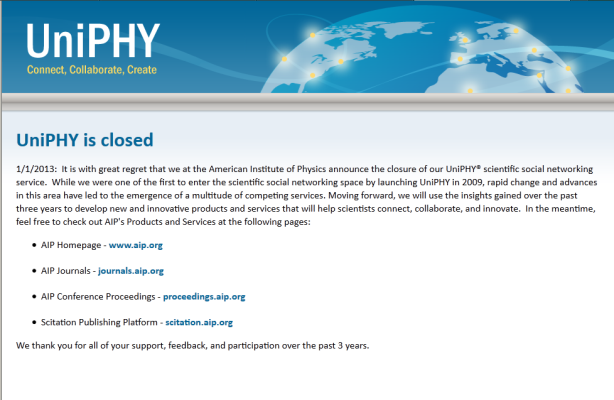 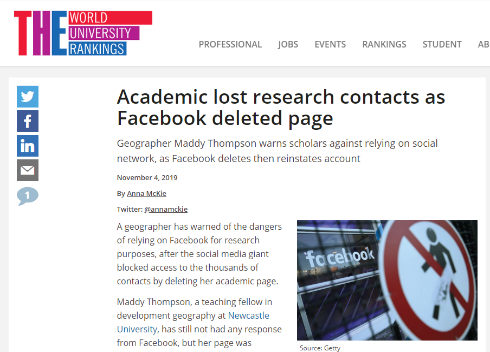 [Speaker Notes: Sécurité des données ? : 
mauvaises manipulations, par exemple lors d’un travail collaboratif
sociétés généralement commerciales et privées à but lucratif, cf. vente d’archives de Twitter à des sociétés de datamining
CGU : contenu appartient aux sociétés, et CGU variant régulièrement
applications tierces, cf. accès au carnet d’adresses
virus et spams

Extrême variabilité des réseaux sociaux académiques : 
- les produits phares de 2008-2010 (2collab, Labmeeting) sont morts 
- le succès d’un réseau social ne se préjuge pas (effet de mode des outils web, absence de construction d’une communauté active), malgré parfois la présence de soutiens importants, notamment de l’édition traditionnelle : ex. : Connotea (Nature), 2collab et BiomedExperts (Elsevier) 

Pérennité des services et donc des données ? : 
- ruptures de service ponctuelles  (ex. fail whale de Twitter) ou non (Scribd Archives, http://ukwebfocus.wordpress.com/2011/01/10/scridb-seems-to-be-successful-in-enhancing-access-to-papers/#comment-87172 ; Blogger chez Google, https://splinternews.com/google-deletes-artists-blog-and-a-decade-of-his-work-al-1793860234)
- évolution des fonctionnalités : ex. suppression de la synchronisation entre Mendeley et CiteULike (http://blog.citeulike.org/?p=630, lien mort),
- fermetures de services : ex. : réseaux sociaux (ex. : UniPHY, BioMedexperts) ou sites de partage (ex. : CiteULike), de manière volontaire ou forcée (cf. fermeture Megaupload, http://www.numerama.com/magazine/21355-megaupload-des-voix-s-elevent-pour-recuperer-les-fichiers-legaux.html) 
- problème pour la sauvegarde des données (ex. : stockage en ligne) – cf. suppression d’une page par Facebook, https://www.timeshighereducation.com/news/academic-lost-research-contacts-facebook-deleted-page
- problème pour la paternité des idées (ex. : conversation privée rendue publique par une faille de sécurité)
- problème pour la réplication des résultats (cf. http://reproducibilityinitiative.org/#/home), la future citation et la future référence à ces documents
A comparer avec les publications papier et les entrepôts d’archives ouvertes dont la pérennité est (davantage) garantie
- valable également pour les autres services en ligne : 54 % des blogueurs académiques ne font pas de sauvegarde de leurs blogs (C. Hank, 2012, http://fr.slideshare.net/carolynhank/scholars-blogs-or-scholarly-blogs-perceptions-and-implications-for-promotion-reward-and-preservation)
 faire des sauvegardes régulières
- outils généralistes : Backupify (http://www.backupify.com/ : Facebook, Twitter, LinkedIn)
- outils particuliers à certains outils ou réseaux : ex. : export Google, Diigo…

Mais un attrait évident pour ce genre de plateformes : tendance des chercheurs à utiliser de plus en plus les réseaux sociaux pour y déposer le texte intégral d’articles (cf. http://urfistinfo.hypotheses.org/2896), créant une concurrence évidente avec les archives ouvertes (G. Hall, 2015, http://www.garyhall.info/journal/2015/10/18/does-academiaedu-mean-open-access-is-becoming-irrelevant.html)]
Enjeux scientifiquesdes sociétés généralement for profit
Sort des contenus déposés ?
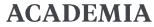 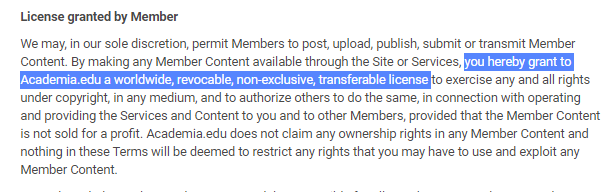 Academia, Terms
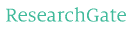 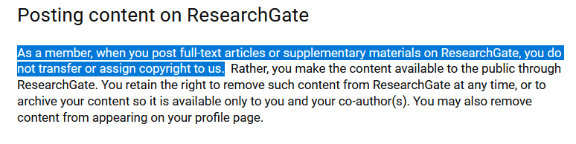 ResearchGate, Intellectual Property Policy
[Speaker Notes: propriété des données (notamment publications) mises sur ces plateformes ? [– voir également diapo suivante]
Academia s’accorde une licence de réexploitation très large sur le contenu déposé : « By making any Member Content available through the Site or Services, you hereby grant to Academia.edu a worldwide, revocable, non-exclusive, transferable license to exercise any and all rights under copyright, in any medium, and to authorize others to do the same, in connection with operating and providing the Services and Content to you and to other Members, provided that the Member Content is not sold for a profit. Academia.edu does not claim any ownership rights in any Member Content and nothing in these Terms will be deemed to restrict any rights that you may have to use and exploit any Member Content. » (https://www.academia.edu/terms) et conservera les « records » (sans définir cette notion), même après fermeture du compte (cf. Terms :  http://www.academia.edu/terms et Privacy : https://www.academia.edu/privacy)
ResearchGate ne s’accorde pas de droit particulier sur le contenu déposé : « As a member, when you post full-text articles or supplementary materials on ResearchGate, you do not transfer or assign copyright to us » (https://www.researchgate.net/ip-policy)]
Enjeux scientifiquesdes sociétés généralement for profit
Sort des données personnelles ?
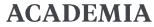 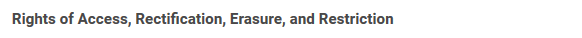 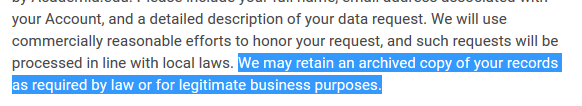 Academia, Privacy
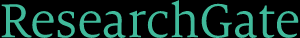 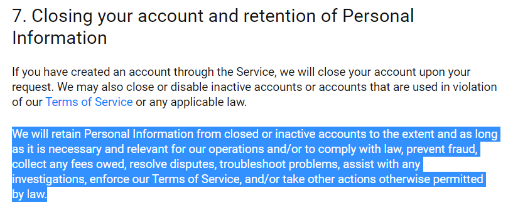 ResearchGate, Privacy Policy
[Speaker Notes: lors de la fermeture d’un compte, Academia se réserve le droit de conserver des « records » (sans définir cette notion), notamment pour des « buts commerciaux légitimes » (« legitimate business purposes », https://www.academia.edu/privacy)
ResearchGate, de son côté, peut conserver un certain nombre de choses même après la fermeture d’un compte : « We will retain Personal Information from closed or inactive accounts to the extent and as long as it is necessary and relevant for our operations and/or to comply with law, prevent fraud, collect any fees owed, resolve disputes, troubleshoot problems, assist with any investigations, enforce our Terms of Service, and/or take other actions otherwise permitted by law. » (https://www.researchgate.net/privacy-policy#Closing-your-account-and-retention-of-Personal-Information)


usages possibles de ces données ? : 
constitution d’une base clients ciblée monde académique 
constitution d’une base de données de recherche (parfois accessibles uniquement sur ces réseaux)
utilisations à des fins commerciales ou scientifiques, au détriment du contrat initialement signé avec l’éditeur et dans des domaines où l’usage académique n’est pas encore bien reconnu (ex. : cas du TDM : text and data mining pour la France) : la plupart des réseaux sociaux se réservent le droit de transmettre des données personnelles à des services tiers, y compris hors de la zone européenne (ex. : ResearchGate, https://www.researchgate.net/privacy-policy#Transfers-of-Personal-Information-outside-of-the-European-Economic-Area)

pérennité de l’accès à ces données (par ex. si le service devient payant, ou s’il ferme) ?]
Enjeux scientifiquesréseaux sociaux et open access
[Speaker Notes: Les réseaux sociaux jouent de plus en plus le rôle de plateformes de dépôt de publication, alors même qu’ils ne sont pas de l’open access (accès libre, gratuit et pérenne aux données), « participant à la fois d’une dissémination et d’un brouillage des enjeux actuels pour la communication scientifique, et s’inscriv[a]nt en concurrence avec les initiatives institutionnelles (e.g. OpenDOAR) » (E. Bester, 2014, « L’offre de réseaux… », http://lesenjeux.u-grenoble3.fr/2014/02-Bester/index.html)
cf. définition donnée dans le cadre du programme européen Horizon 2020 : « Un réservoir pour publications scientifiques est une archive en ligne. Les archives institutionnelles, thématiques ou centralisées sont toutes acceptables. Par contre, les bénéficiaires ne doivent pas choisir un entrepôt qui demande qu'on lui accorde des droits sur les publications déposées et en entrave l'accès » (Horizon 2020…, 2013, traduction INIST : http://openaccess.inist.fr/IMG/pdf/lignes_directrices_la_horizon_2020_tr_fr.pdf, p. 7)

« Yet posting on Academia.edu is far from being ethically and politically equivalent to using an institutional open access repository » (Gary Hall, 2015, http://www.garyhall.info/journal/2015/10/18/does-academiaedu-mean-open-access-is-becoming-irrelevant.html).]
Enjeux scientifiquesenjeux juridiques
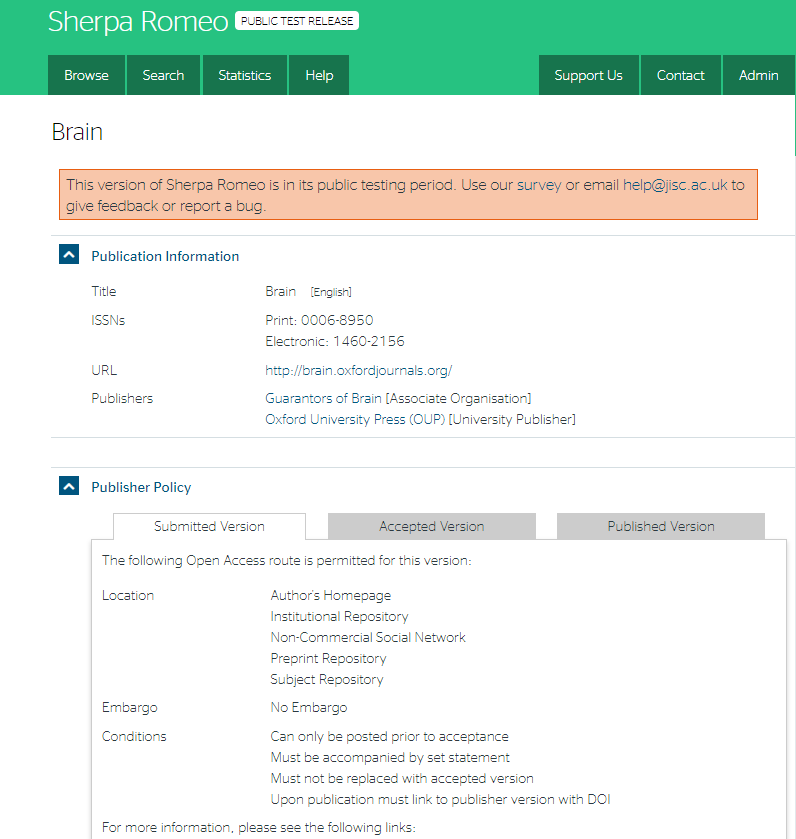 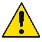 La nouvelle version de Sherpa Romeo (2020) indique désormais les possibilités d’archivage sur les réseaux sociaux
Sherpa Romeo
[Speaker Notes: Questions éthiques et juridiques
86 % des chercheurs français ignorent la politique d’utilisation des données sur les réseaux sociaux (étude Couperin, 2014, http://couperin.org/images/stories/openaire/Couperin_RSDR%20et%20OA_Etude%20exploratoire_2014.pdf, p. 46)
Possibilité de mettre des publications sur Academia et ResearchGate de façon aisée techniquement, mais :
droit de mettre ces documents en ligne (contrats d’édition, droit de diffusion, clauses de confidentialité…) ?
position des réseaux sociaux :  comme pour YouTube et d’autres services similaires, ces plateformes se considèrent comme de simples plateformes d’hébergement : la responsabilité est celle de l’internaute et c’est aux tiers parties de demander le retrait des documents enfreignant le copyright (principes du DMCA ou Digital Millennium Copyright Act) ; ex. : même si ResearchGate indique la politique éditoriale de l’auteur selon SHERPA/ROMEO (cf. S. Forsythe, http://fr.slideshare.net/LibraryResearchTeamNTU/raising-your-research-profile-39231913, p. 30-33), «  We recommend that you check individual publisher copyright policies and requirements before uploading the full-text » et rappelle la possibilité d’un échange en peer to peer
position des éditeurs : NB : tout ce qui n’est pas explicitement autorité par la licence est interdit
position généralement peu explicite vis-à-vis des réseaux sociaux (pas de mention de ce cas particulier) : ex. : Springer : le contrat de transfert de droits conserve à l’auteur des droits d’autoarchivage « on their own websites » ou de dépôt « in any repository » (http://www.springer.com/fr/open-access/authors-rights/self-archiving-policy/2124) – et c’est justement le terme vague de « site personnel » qui a conduit de nombreux chercheurs à mettre leurs publications sur leurs profils personnels de réseaux sociaux ; dans le cas d’Elsevier, la voie verte (autoarchivage) concerne les serveurs publics (http://www.elsevier.com/about/open-access/open-access-policies/article-posting-policy#pre-print)
distinction possible entre dépôt d’un article au titre des archives ouvertes (voie verte) sur un site personnel ou un site institutionnel et sur un réseau social : cas de Taylor & Francis, par exemple, dont les conditions ont été revues en 04/2014 (http://editorresources.taylorandfrancisgroup.com/information-on-revised-green-oa-policy/)
demandes de retrait par les éditeurs : cf. demandes par Elsevier de retrait de milliers d’articles mis en ligne sur Academia (2013, http://scienceblogs.com/confessions/2013/12/10/around-the-web-elsevier-vs-academia-edu-vs-researchers/) ; 
mais une position fluctuante : après ces demandes de retrait en 2013, Elsevier a limité, ensuite, ses tentatives et a décidé de changer de stratégie (cf. http://urfistinfo.hypotheses.org/2896) par peur, de se mettre à dos la communauté académique (http://blogs.scientificamerican.com/information-culture/2013/12/12/is-elsevier-really-for-science-or-just-for-profit/) et pour lutter contre les réseaux académiques, avant de s’attaquer à ResearchGate en 2017 (cf. procédures en Allemagne, en 2017, https://urfistinfo.hypotheses.org/3126 et aux Etats-Unis en 2018, https://www.actualitte.com/article/monde-edition/une-nouvelle-plainte-contre-researchgate-le-facebook-des-chercheurs/91224)
Sur cette question, voir également Michael Clarke, 2013, http://scholarlykitchen.sspnet.org/2013/12/11/has-elsevier-signaled-a-new-era-for-academia-edu-and-other-professional-networks, et la série de billets de A. Bouchard sur URFISTinfo (2014- )
Conseil  : ne jamais céder l’ensemble de ses droits (sauf s’il y a une bonne raison)]
Enjeux scientifiquesenjeux juridiques
Loi n°2016-1321 du 7 octobre 2016 pour une République numérique

Chapitre II : Economie du savoir 
Article 30
« Art. L. 533-4.-I.-Lorsqu’un écrit scientifique issu d’une activité de recherche financée au moins pour moitié par des dotations de l’Etat, des collectivités territoriales ou des établissements publics, par des subventions d’agences de financement nationales ou par des fonds de l’Union européenne est publié dans un périodique paraissant au moins une fois par an, son auteur dispose, même après avoir accordé des droits exclusifs à un éditeur, du droit de mettre à disposition gratuitement dans un format ouvert, par voie numérique, sous réserve de l’accord des éventuels coauteurs, la version finale de son manuscrit acceptée pour publication, dès lors que l’éditeur met lui-même celle-ci gratuitement à disposition par voie numérique ou, à défaut, à l’expiration d’un délai courant à compter de la date de la première publication. Ce délai est au maximum de six mois pour une publication dans le domaine des sciences, de la technique et de la médecine et de douze mois dans celui des sciences humaines et sociales.
« La version mise à disposition en application du premier alinéa ne peut faire l’objet d’une exploitation dans le cadre d’une activité d’édition à caractère commercial ».
[Speaker Notes: Référence : https://www.legifrance.gouv.fr/eli/loi/2016/10/7/ECFI1524250L/jo#JORFARTI000033202841

Pour un exemple d’interprétation sur les réseaux sociaux, cf. Lionel Maurel. « Open Access : quelles incidences de la loi « République numérique ? ». S.I.Lex. 31/10/2016. [en ligne]. Disponible sur : https://scinfolex.com/2016/10/31/open-access-quelles-incidences-de-la-loi-republique-numerique/.
A compléter par CNRS. Le travail de la science et le numérique. Données, publications, plateformes. Une analyse systémique de la loi pour une République numérique. 24/01/2017. 93 p. [en ligne]. Disponible sur : http://www.cnrs.fr/dist/z-outils/documents/20170203_analyse%20syst%C3%A9mique_vf.pdf ;
- la Question N° 102688 au gouvernement par Jean-David Ciot du 14/02/2017 sur les conditions d’application de la loi (rétroactivité, périmètre des éditeurs, évaluation du financement de l’auteur, accès matériel au fichier concerné) : [en ligne]. Disponible sur : http://questions.assemblee-nationale.fr/q14/14-102688QE.htm
- le Guide d’application de la loi pour une République numérique (article 30). Écrits scientifiques. 2018. [en ligne]. Disponible sur : https://www.ouvrirlascience.fr/guide-dapplication-de-la-loi-pour-une-republique-numerique-article-30-ecrits-scientifiques/]
Enjeux scientifiquesenjeux juridiques
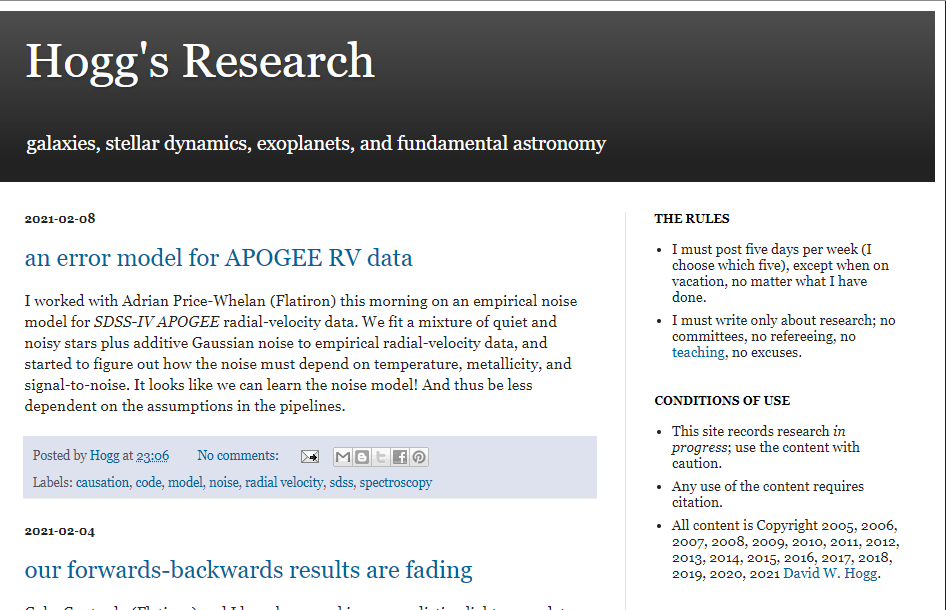 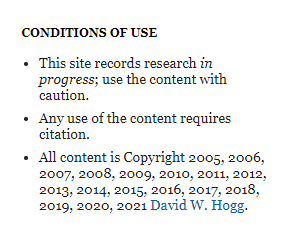 David W. Hogg, Hogg’s Research
Guide du droit d’auteur, 2018
Je publie, quels sont mes droits, 2020
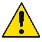 [Speaker Notes: ! publication : 
- données académiques
- données personnelles
- danger de perdre avantage concurrentiel : publications de données sensibles : dépôt de brevets, contrats industriels, CIFRE…]
Enjeux scientifiquesenjeux juridiques
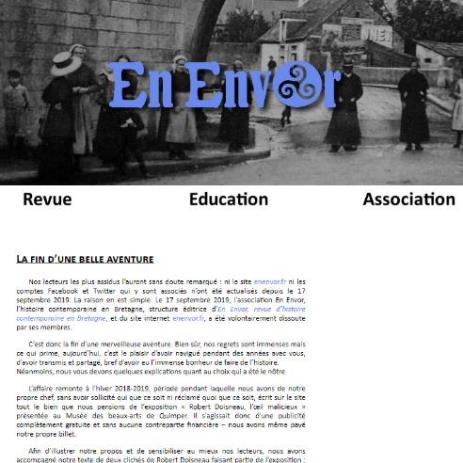 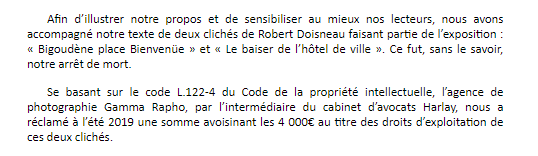 En Envor
Guide du droit d’auteur, 2018
Je publie, quels sont mes droits, 2020
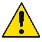 [Speaker Notes: ! réutilisation :
cf. Marion Wesely, 2018, https://maisondescarnets.hypotheses.org/3702
- réutilisation des données d’autres personnes : même d’accès libre et gratuit et sans mention de ©, les contenus internet et 2.0 ne sont pas librement et gratuitement réutilisables 
- droit d’auteur (contenu, cible des liens…), ex. articles déjà publiés dans des revues  nécessité de citation et d’accord de l’auteur pour toute réutilisation 
- droit de la responsabilité
- droits de la personne (usurpation d’identité, diffamation…)
- plagiat, surtout pour des recherches en cours
- témoignage de Lucy Williams, 2013, http://www.theguardian.com/higher-education-network/blog/2013/dec/04/academic-blogging-newspaper-research-plagiarism
- question du livetweet : twittergate et « ethics of live tweeting », in M. Fullick, 2012, http://blogs.lse.ac.uk/impactofsocialsciences/2012/10/16/fullick-tweeting-out-loud/ et A. Koh, 2012, https://storify.com/adelinekoh/what-are-the-ethics-of-live-tweeting-at-conference
- un risque… ? : cf. la position de certains éditeurs vis-à-vis d’articles soumis dont certains éléments ont déjà été dévoilés publiquement : J. Tennant, 2014, http://blogs.egu.eu/palaeoblog/2014/11/13/lets-have-a-discussion-about-live-tweeting-academic-conferences/
- … ou une chance ? : a contrario, tenir un blog sur un sujet permet de délimiter le terrain et de se faire un nom sur une question (cf. P. Thomson, 2014, http://patthomson.wordpress.com/2014/09/15/should-doctoral-researchers-blog/). « En comparaison, un texte original soumis lors d’une journée d’étude court bien davantage le risque de l’emprunt irrévérencieux » (F. Provost, 2013, http://act.hypotheses.org/3217)

A CONSULTER EN PRIORITE
Guide du droit d’auteur (A. Lucas, dir.). 4e éd. 2018. 85 p., http://www.sup-numerique.gouv.fr/cid94535/guide-du-droit-d-auteur.html]
Enjeux scientifiquesenjeux juridiques
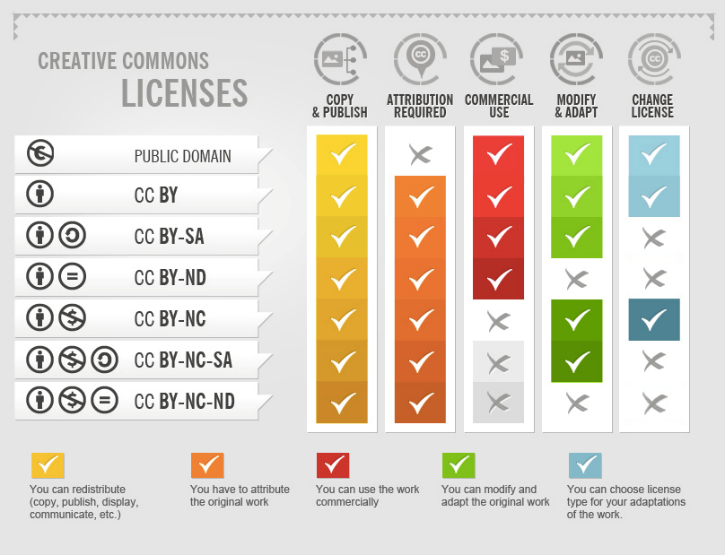 Creative Commons

BY : Attribution ; NC : Noncommercial ; ND : NoDerivs ; SA : Share Alike
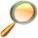 Moteurs de recherche de CC : CC search, recherches avancées de Google images, Flickr…
source
[Speaker Notes: Creative Commons : 2002, http://creativecommons.org/
- créateur qui décide a priori de l’utilisation qui peut en être faite, sans avoir besoin que l’utilisateur ultérieur ne demande de permission explicite
- système plus souple que le droit d’auteur traditionnel dans un esprit collaboratif et permettant la réexploitation, mais ne privant nullement du droit d’auteur (simples exceptions)
à mi-chemin entre licences libres et licences commerciales (puisque peut permettre ou non des réutilisations commerciales)
peuvent être attribuées à tout type de production (production publiée – sous réserve de respecter les droits éventuels de l’éditeur)]
Enjeux scientifiquesenjeux éthiques
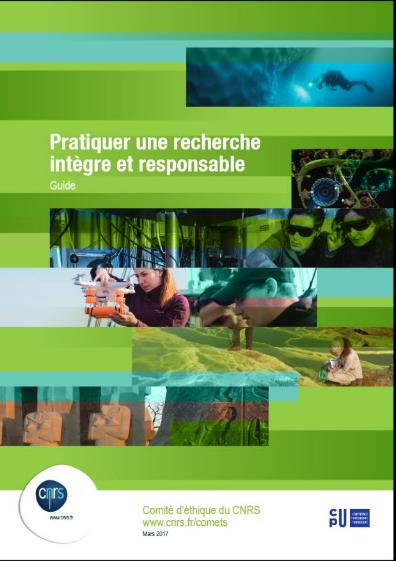 « 4.5. COMMUNICATION DES RÉSULTATS AU PUBLIC ET AUX MEDIAS
Le chercheur se doit de diffuser ses savoirs et de porter ses activités à la connaissance du public de  sorte qu’elles puissent être comprises par les non-spécialistes et qu’ils en perçoivent les justifications et l’intérêt. Les personnels de recherche relevant de la fonction publique disposent de la liberté d'expression et d'opinion avec une obligation de réserve, de confidentialité, de neutralité et de transparence des liens d’intérêt.
[…] [Le chercheur] doit avoir l'honnêteté de distinguer entre ses connaissances scientifiques et ses opinions personnelles auxquelles son statut de chercheur ne donne aucune légitimité particulière.
Les réseaux sociaux et les blogs occupent une place croissante dans l’information du public et des médias. Il est de la responsabilité des chercheurs, dans l’intérêt de la science et le respect de leur institution, d’apprécier l’impact que peuvent avoir les informations qu’ils y déposent et de s’assurer de leur fiabilité et de leur objectivité. »
source
[Speaker Notes: CNRS / CPU – Comité d’éthique du CNRS. Pratiquer une recherche intègre et responsable. Un guide. 33 p. 03/2017, https://comite-ethique.cnrs.fr/guide-pratique/ A compléter par COMETS, 2018, https://comite-ethique.cnrs.fr/wp-content/uploads/2019/10/AVIS-2018-37.pdf et COMETS, 2018-2020, https://comite-ethique.cnrs.fr/wp-content/uploads/2020/03/AVIS-2018-35.pdf


Droits et devoirs du salarié (autorisations, chartes de bonne conduite sur les réseaux sociaux…), 
déontologie du fonctionnaire ; cf. aussi l’arrêt du Conseil d’État du 20 mars 2017 qui rappelle que les agents publics (fonctionnaires et contractuels) sont soumis à des obligations déontologiques pour leur expression en ligne, y compris les blogs et réseaux sociaux
liberté d’expression : « La liberté d’expression et d’opinion s’applique dans le cadre légal de la fonction publique, avec une obligation de réserve, de confidentialité, de neutralité et de transparence des liens d’intérêt. Le chercheur exprimera à chaque occasion à quel titre, personnel ou institutionnel, il intervient et distinguera ce qui appartient au domaine de son expertise scientifique et ce qui est fondé sur des convictions personnelles. La communication sur les réseaux sociaux doit obéir aux mêmes règles » (Charte nationale de déontologie des métiers de la recherche. 2015. 6 p. [en ligne]. Disponible sur : http://www.cnrs.fr/comets/IMG/pdf/charte_nationale__deontologie_signe_e_janvier2015.pdf) ; ex. : conseil du DSI de l’université de Lancaster (http://www.lancaster.ac.uk/iss/security/training/social-networking/)
- question de l’endorsement : « Vos tweets n’engagent pas que vous » (ex. du New York Times, T. Coëffé, 2017, https://www.blogdumoderateur.com/tweets-are-my-own-nyt/) voir A. Tattersall, 2019, https://blogs.lse.ac.uk/impactofsocialsciences/2019/04/08/dont-be-a-giraffe-how-to-avoid-trolls-on-academic-social-media/
Ex. d’affaires d’expressions sur les média sociaux de chercheurs conduisant à des renvois (cf. aussi D. Lupton, 2014, http://www.canberra.edu.au/faculties/arts-design/attachments/pdf/n-and-mrc/Feeling-Better-Connected-report-final.pdf, p.6) :
Christopher Rollston, tenured professor à l’Emmanuel College, forcé à démissionner, suite à un billet de blog sur le Huffington Post sur la place des femmes dans les Ecritures, cf. https://nearemmaus.wordpress.com/2013/09/06/5-reasons-students-shouldnt-blog-1-public-reputation/
suite à un tweet de David W. Guth, de l’université du Kansas, sur le port d’armes aux Etats-Unis, le board of regents de l’université du Kansas adopte un règlement selon lequel tout membre de l’université peut être licencié en cas d’« usage impropre des médias sociaux » (https://www.insidehighered.com/news/2013/12/19/kansas-regents-adopt-policy-when-social-media-use-can-get-faculty-fired)
Steve Salaita, professeur de l’université d’Illinois, dont l’embauche semble avoir été bloquée suite à ses prises de positions anti-israéliennes sur Twitter, cf. http://www.theguardian.com/education/2014/sep/09/professor-israel-criticism-twitter-university-illinois
- bataille juridique entre la Chicago State University et deux chercheurs accusés d’avoir publié un blog critique sur le management de l’institution, interrogeant notamment la notion de liberté académique  victoire des deux chercheurs (cf. P. Basken, 2019, https://www.timeshighereducation.com/news/us-university-pays-ps510k-settle-lawsuit-over-critical-blog)
- pour des exemples récents sur Twitter, cf. E. Bothwell, 2019, https://www.timeshighereducation.com/news/call-sector-guidelines-academic-freedom-social-media : prise de positions politiques vis-à-vis du gouvernement anglais ou de son institution, nombre trop importants de tweets  une surveillance accrue des propos tenus par les chercheurs sur les médias sociaux par les responsables institutionnels ? (ibid.)

 besoin de mieux protéger la prise de position des chercheurs sur les réseaux (cf. Cassidy R. Sugimoto, 2016, http://blogs.lse.ac.uk/impactofsocialsciences/2016/04/11/tenure-can-withstand-twitter-thoughts-on-social-media-and-academic-freedom/)


Cas de l’utilisation des données des médias sociaux dans un contexte de recherche :
- SERISS, 2019, https://www.cessda.eu/News-Events/News/CESSDA/Two-brand-new-guides-for-researchers-launched-at-ESRA2019
- LES, s. d., https://info.lse.ac.uk/staff/divisions/Secretarys-Division/Assets/Documents/Information-Records-Management/Social-media-personal-data-and-research-guidance-v.1.pdf, à compléter par https://info.lse.ac.uk/staff/services/Policies-and-procedures/Assets/Documents/infCon.pdf?from_serp=1]
Enjeux scientifiquesenjeux éthiques
Préconisation d’organismes de recherche
comptes individuels
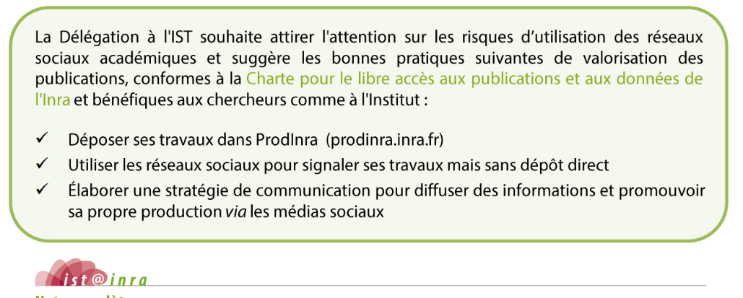 source
[Speaker Notes: privilégier une alimentation a minima du réseau (références bibliographiques et lien vers le document déposé ailleurs (archives ouvertes, plateformes de revues) 
indiquer le lien sur le réseau (il existe un champ ad hoc sur Academia ; sur ResearchGate, comme ce champ ad hoc n’apparaît qu’une fois le fichier déposé, utiliser un champ non prévu pour ça (ex. abstract, etc.) - le DOI peut être d’ailleurs être exprimé avec une URL, sur le modèle : <http://dx.doi.org/[préfixeOIE]/[réf.article]>
déposer un fichier minimal (juste le lien vers le document, ou, mieux pour la citabilité, les références bibliographiques complètes par exemple, tirées de HAL, et le lien)

position de plus en plus fréquente dans les institutions
cf. CNRS / CPU – Comité d’éthique du CNRS. Pratiquer une recherche intègre et responsable. Un guide. 33 p. 03/2017. [en ligne]. Disponible sur : https://comite-ethique.cnrs.fr/guide-pratique/, p. 16 : « Certains réseaux sociaux scientifiques (Academia, ResearchGate, MyScienceWork par exemple), sont destinés à la communication entre chercheurs et à donner de la visibilité à leurs travaux. Les chercheurs peuvent y signaler leurs publications mais aussi les déposer sur le site. Leur usage doit se faire dans le respect des règles de bonnes conduites. Le dépôt sur ces plateformes engage la responsabilité individuelle du dépositaire mais pas celle de l’organisme employeur, même si le nom de celui-ci y figure » 
cf. P. Aventurier et D. L’Hostis, 2016, https://ist.blogs.inrae.fr/technologies/wp-content/uploads/sites/2/2016/11/Activist1_ReseauxSociaux-1.pdf]
Enjeux scientifiquesenjeux éthiques
Préconisation d’organismes de recherche
comptes institutionnels
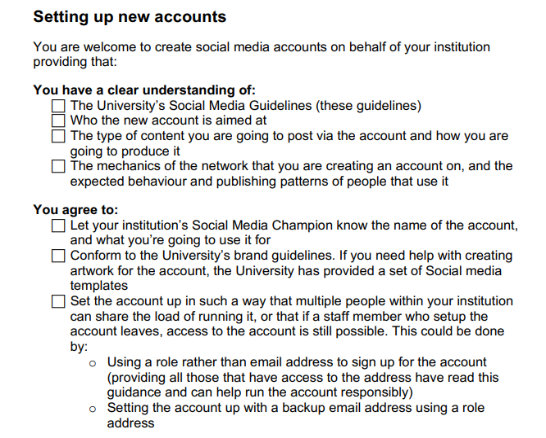 University of Cambridge, 2016
[Speaker Notes: Source : University of Cambridge, 2016, https://www.cam.ac.uk/system/files/social_media_guidelines._version_1.4.pdf]
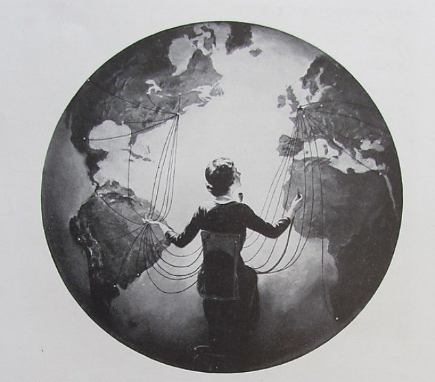 Pistes de réflexion
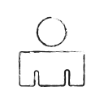 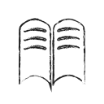 travaux
profil
? être visible
? savoir communiquer
? être responsable
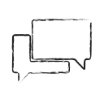 communication
Publish or Perish
+
Be visible or Vanish
?
Promote or Perish
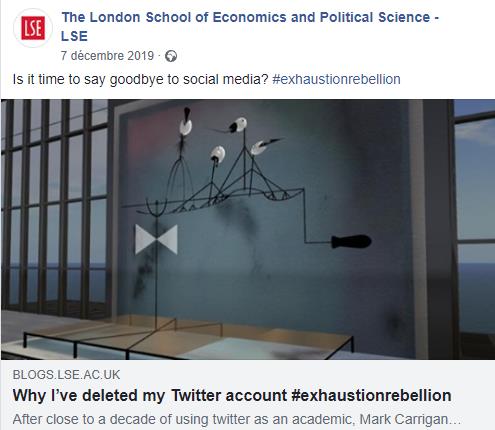 After close to a decade of using twitter as an academic, Mark Carrigan reflects on why he has decided to leave the platform. Highlighting, the benefits of twitter, but also the increasingly institutionalised nature of academic social media and the way in which social media work has become a required, but unrecognised feature of academic labour, he suggests that twitter has become yet another contributing factor to the #exhaustionrebellion.
“It’s a form of (largely) unpaid labour which I don’t enjoy, distracts me from what I do enjoy and permeates into every aspect of my life as work. I don’t want to do it anymore. Hence I no longer have a personal Twitter account. I’ve deleted my Instagram accounts. I’ll still be helping maintain some project Twitter feeds but these are unambiguously work in a way my personal account never could be. I’ll still be on LinkedIn. I’ll be writing my TinyLetter. I’ll be podcasting on Soundcloud. I’m going back to blogging as the thing which I’ve never lost enthusiasm for, in spite of other social media platforms taking my energy away from them more with each passing year.”
source
[Speaker Notes: Source : https://fr-fr.facebook.com/lseps/posts/is-it-time-to-say-goodbye-to-social-media-exhaustionrebellion/10157349197608347/, d’après M. Carrigan, 2019, https://markcarrigan.net/2019/11/30/why-ive-deleted-my-twitter-account-exhaustionrebellion/]
Quels impacts réels ?
“Our results suggest that social media does not broaden scientific communication, but rather replicates and perpetuates pre-established disciplinary boundaries. ”
(Q. Ke, Y.-Y. Ahn et C. R. Sugimoto, 2017)
[Speaker Notes: Recrutement : 
pour les candidats, les réseaux sociaux (Facebook, Twitter ou LinkedIn) ne sont considérés ni comme très importants ni comme très efficaces dans la recherche d’emploi (étude RégionsJob, 2017, https://www.blog-emploi.com/enquete-emploi-regionsjob-2017/)  des réseaux sociaux utilisés surtout pour être visible ; surtout pour des postes de cadres et d’informaticiens (étude RégionsJob, 2014, http://fr.slideshare.net/captainjob/enquete-reseaux-sociaux-recrutement?)
19% des sondés estiment avoir trouvé un emploi grâce à des informations les concernant en ligne (étude RégionsJob, 2017, https://www.blog-emploi.com/enquete-emploi-regionsjob-2017/)
pour les étudiants et les jeunes diplômés en général : 
« L’interaction des étudiants et jeunes diplômés avec ces outils reste passive et se concentre essentiellement sur la consultation d’offres et sur la prise d’information sur l’entreprise. Le fait de postuler, en particulier, est extrêmement faible. L’activité, et donc l’interaction dynamique, vient avec la proximité au marché de l’emploi. Et avec, pour l’instant une efficacité limitée quant au fait de trouver un stage ou un emploi grâce à ces outils. En fait, ils ne sont qu’une composante des usages liés au recrutement. Les canaux traditionnels ont toujours leur place et leur efficacité. » (étude EDHEC NewGen Talent Centre/JobTeaser, 2013, http://edhecnewgentalent.com/wp-content/uploads/2013/06/etude-du-18-Juin.pdf) : décalage entre le lieu de la recherche et le lieu de découverte réelle
2017 :  une utilisation active des réseaux sociaux professionnels (1er : consultation des offres d’emploi et des stages, 2° avoir son CV en ligne et gérer son réseau professionnel), mais plus pour se renseigner que pour candidater ; les réseaux sociaux (LinkedIn, Viadeo, Facebook et Twitter) sont cependant considérés comme des outils peu efficaces pour trouver un emploi ou un stage (étude EDHEC NewGen Talent Centre et JobTeaser, 2017, http://edhecnewgentalent.com/publications/recrutement-etudiants-nouveaux-canaux-edition-juin-2017/) 

Renouvellement du débat d’idées ?
« Le cercle vertueux procuré par la « présence Web2.0 » des scientifiques sur le net ne se traduit-il pas essentiellement par un certain nombre d’invitations, de sollicitations à des conférences et à l’écriture d’articles, ces effets positifs participent-ils au renouvellement du débat d’idées ? » (E. Broudoux et G. Chartron, 2009, http://archivesic.ccsd.cnrs.fr/sic_00424826/fr)
remise en cause de la diversité supposées des profils sur les réseaux sociaux (Q. Ke, Y.-Y. Ahn et C. R. Sugimoto, 2017, https://blogs.lse.ac.uk/impactofsocialsciences/2017/07/12/scientific-birds-of-a-feather-flock-together-science-communication-on-social-media-rarely-happens-across-or-beyond-disciplinary-boundaries/) – même conclusion in L. Loubère et F. Ibekwe, 2019, https://hal.archives-ouvertes.fr/hal-02307664
- danger de ne se tourner que vers ce qui est populaire ou à la mode – or, « si Febvre et Bloch s’étaient souciés de leur RG Score, ils n’auraient pas fondé l’école des Annales » (Frédéric Clavert, 2012, http://www.clavert.net/si-febvre-et-bloch-setaient-soucies-de-leur-rg-score-ils-nauraient-pas-fonde-lecole-des-annales/)
- voir aussi l’avis du prix Nobel de physique 2010, A. Geim, « Social media masking lack of science breakthroughs » (http://www.theaustralian.com.au/news/world/social-media-masking-lack-of-science-breakthroughs-sir-andre-geim-says/story-fnb64oi6-1226682963705#)
- question de l’aspect social en général : « After six years of running Zotero, it’s not clear that there is a whole lot of social value to academic social networks »  (Sean Takats, responsable du site Zotero, 2012, http://chronicle.com/article/Social-Networks-for-Academics/131726/)]
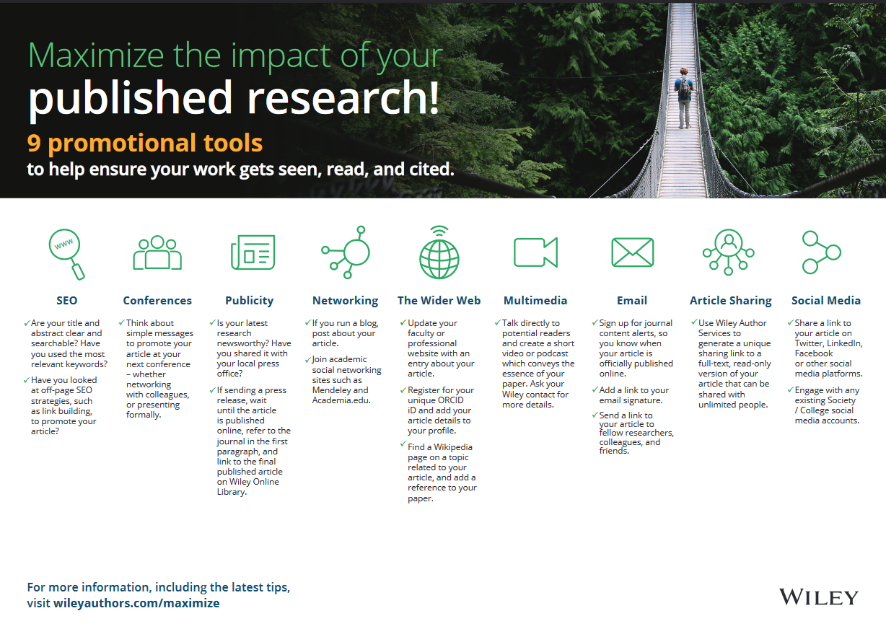 https://authorservices.wiley.com/asset/photos/promote.html/Promotionaltoolkitflyer.pdf
[Speaker Notes: Réseaux sociaux : des outils pour booster sa communication scientifique
mais ne sont pas les seuls outils de visibilité
- en présentiel : conférences, communication dans les médias traditionnels, e-mail…
- en ligne : ex. : les archives ouvertes comme ProdInra, les services de profil comme Google scholar, les services d’identifiants chercheurs comme ORCID]
Les questions à se poser
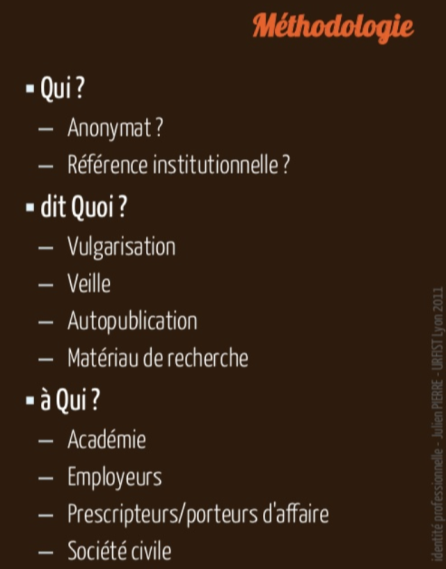 ?
J. Pierre, L’identité numérique….
[Speaker Notes: « Managing the balance between openness and disclosure requires you to think carefully about how you work and what you are trying to achieve. There is no right or wrong answer here » (RIN, 2011, http://www.rin.ac.uk/our-work/communicating-and-disseminating-research/social-media-guide-researchers, p. 18)

Définir une stratégie de présence (en ligne ou non) : penser aux autres outils et autres lieux permettant les mêmes choses : 
- réseautage « réel » (colloques, séminaires, associations)
- moyens d’informations « traditionnels » ou non (listes de diffusion, forums, groupes Facebook…) 
- lieux de publication/visibilité autres (blogs/sites personnels, archives ouvertes…)

Nécessité d’avoir de bonnes pratiques (sphère privée/professionnelle)
Importance de choisir des outils en fonction de ses moyens, usages et attentes :
- objectifs
- stratégies (outils, moyens…)
- relativiser (compétences, ressources…)]
Stratégies sur les réseaux sociaux
d’après J. Pierre (support 1 et support 2)
Autres outils
Privilégier des outils institutionnels/personnels et pérennes, interopérables
Site personnel
Dépôts des travaux sur HAL
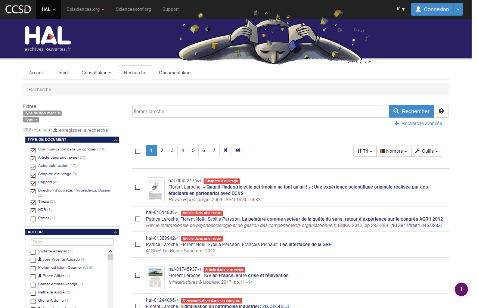 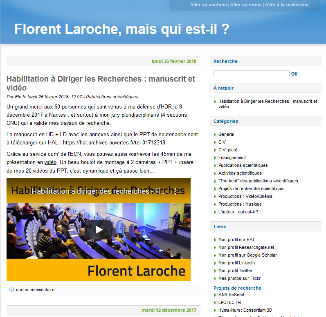 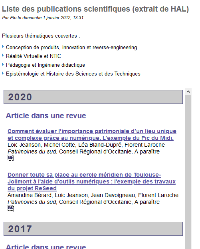 liste des publications issues de HALmise à jour automatiquement sur le ite personnelCV HAL
[Speaker Notes: Dilemme : 
- services 2.0 bien référencés sur les moteurs de recherche pour mettre en valeur des contenus hébergés dans des services institutionnels (ex. B. Kelly, 2013, http://ukwebfocus.wordpress.com/2013/02/06/why-im-evaluating-researchgate/)  mais pérennité pas assurée
- outils institutionnels :  dépôt sur HAL sécurisé et contrôlé ; meilleure description  des travaux (qualité des métadonnées) ; accès aux données libre, gratuit et pérenne
Conseils : 
- alimenter en priorité les sites institutionnels  dont viabilité plus assurée : CV sur la page personnelle sur le site de l’institution, papers sur une archive ouverte  : « En tant que chercheurs, faire connaître nos travaux est bien sûr normal et nécessaire mais assurer un archivage, qui a le plus de chance possible de résister au temps, demeure un devoir essentiel dont il ne faut pas sous-estimer l’importance et la difficulté » (C. Benech, 2014, http://archeorient.hypotheses.org/2554) ; le dépôt de documents sur des plateformes d’archives ouvertes assure également une bonne indexation dans Google, les moteurs de recherche scientifiques comme Google scholar et Isidore ou les moissonneurs OAI 
- ne pas stocker de publications sur ces réseaux en ligne mais n’y indiquer que les liens vers les versions déposées dans des archives institutionnelles ; le Centre for Research Communications, University of Nottingham (2011, http://crc.nottingham.ac.uk/projects/rcs/Social_Networking_Report-Duke&Jordan.pdf, point 5.4 notamment) craint même pour le sort des plateformes de dépôt en archives ouvertes si les chercheurs déposent plus volontiers sur les réseaux sociaux ou si l’un des réseaux sociaux devient dominant ; voir également Office of Scholarly Communication (University of California), 2015, http://osc.universityofcalifornia.edu/2015/12/a-social-networking-site-is-not-an-open-access-repository/)
Exemples :
- voir notamment les bonnes pratiques du laboratoire Triangle (UMR5206, http://triangle.ens-lyon.fr/spip.php?article3867) et les préconisations de l’INRIA (https://iww.inria.fr/ist/academia-edu-et-hal-preconisation/)
Limites :
- pas / peu d’interopérabilité entre ces services et les réseaux sociaux  problème d’échanges et de mises à jour (cf. D. Fournier, http://www.agropolis.fr/actualites/2012-enjeux-reseaux-sociaux-communaute-scientifique-ist.php), voire possibilité de passer d’un service à l’autre
- peu de technologies pour des interconnexions avec les systèmes d’information]
Place des professionnels de l’information
« Lack of formal skills may be less of a barrier to adoption than knowing what services and tools are available and an awareness of models of how they may be applied productively to support research.  »
 (R. Procter et al. « Adoption and use… »)
rôle central des institutions, des communautéset des knowledge intermediaries
[Speaker Notes: Systèmes basés sur les lacunes des outils institutionnels (pages de laboratoires difficiles à mettre à jour ; méconnaissance et manque de visibilité des services d’archives ouvertes…)

Pas / peu de projets de réseaux sociaux institutionnels : 
- projets institutionnels sont lents, lourds et n’aboutissent pas toujours ; ex. projet du NRCC américain d’un réseau national de scientifiques, projets de réseaux liées à des ressources en Allemagne (http://vertigo.hypotheses.org/1104, 2010) ou projet de l’Institut des humanités numériques de Bordeaux et à la Fondation Maison des sciences de l’homme (http://editionsmsh.revues.org/289, 2012)
- peu de projets en open source, excepté Vivo (http://www.vivoweb.org/), cf. P. Aventurier, 2014, http://fr.slideshare.net/paventurier/academic-social-networks-challenges-and-opportunities

Rôle des professionnels de l’information dans la veille et la formation sur ces outils : participation à la création de la science et non plus seulement la recherche documentaire et la conservation (T. M. McMahon et al., 2012, http://www.dlib.org/dlib/march12/mcmahon/03mcmahon.html) ; doit permettre également d’accroître la visibilité des bibliothèques au sein même des établissements (cf. interview de Chris Chan, http://blog.impactstory.org/impactstory-advisor-month-chris-chan-january-2015/)

Prise en compte de ces questions à comparer avec celles de la gestion des données de la recherche, le développement de l’open access…

Etude Couperin pour préparer le projet européen Foster (http://www.couperin.org/site-content/289-foster/1121-le-projet-foster) qui vise « mettre en place des mécanismes pérennes au bénéfice des chercheurs européens pour promouvoir la science ouverte dans leurs méthodes de travail de tous les jours, et donc d’aider les chercheurs à optimiser la visibilité et l’impact de leur recherche dans la cadre de la politique européenne en faveur de l’open access et en accord avec les objectifs de l’Europe sur une Recherche Responsable et l’Innovation ».
2 positions contradictoires ou complémentaires ? : danger des réseaux sociaux : « Such a development could negatively impact on the perception and adoption of Open Access, could marginalise repositories and could also have other implications » (étude Centre for Research Communications, 2011, http://crc.nottingham.ac.uk/projects/rcs/Social_Networking_Report-Duke&Jordan.pdf) ou bien une opportunité : « Were more publishers to enforce their intellectual property rights with respect to academic networks, it may well lead, over the longer term and if the market wants it, to more uptake of both institutional self-archiving and Gold OA publication » (M. Clarke, 2013, http://scholarlykitchen.sspnet.org/2013/12/11/has-elsevier-signaled-a-new-era-for-academia-edu-and-other-professional-networks/) ?

Etude du Centre for Research Communications (2011, http://crc.nottingham.ac.uk/projects/rcs/Social_Networking_Report-Duke&Jordan.pdf) : 7 recommandations à destination des responsables britaniques dans son point 5 spécifiquement sur « Issues and opportunities presented by academic social networking sites » 
- étude et veille sur les réseaux sociaux, leurs publics et leurs évolutions
* « Recommendation 3: Impact studies of the appearance of a highly successful academic social networking site should be conducted. » 
* « Recommendation 4: A watching brief should be kept on academic social networking sites and their levels of use. In particular, a careful watch should be kept for potential lock-in. »
- valorisation de l’open access par des services pertinents et une meilleure information des étudiants et chercheurs
* « Recommendation 2: Researchers should be encouraged to understand the value of Open Access publishing and to publish on institutional repositories. » 
* « Recommendation 5: Researchers should use references to an article’s location in the repository rather than deposit additional copies of it in other locations such as social networking sites. » 
* « Recommendation 7: UK bodies should contribute to the development of a portal service to international Open Access full text resources. »
- recommendations spécifiques sur la formation, notamment sur les pré-requis 
* « Recommendation 6: Guides to good practice in research communications should be developed. » 
*  « Recommendation 1: Institutions should arrange that induction courses for research students cover Open Access and repositories. » 

Accompagnement des chercheurs
« A Library 2.0 should not only provide the important information and services for literature and literature search but also could be the important catalyst for promoting appropriate and useful Web 2.0 services in the context of Science 2.0. In this sense, libraries can provide personalized advice for selecting the most appropriate Web 2.0 services for individual researchers. » (S. B. Linek et J. Bäßler, 2015, http://www.dlib.org/dlib/july15/linek/07linek.html). 

- veille sur ces questions, sur les nouveaux outils  pour pouvoir répondre aux questions des usagers
- mise en valeur des travaux de l’établissement sur les réseaux : ex. bibliothèque de l’université de Rhodes (Afrique du Sud) : http://fr.slideshare.net/RUlibrary/researchopen-access question préalable : importance de s’y investir ?
- création de guides d’usage des réseaux sociaux pour les publics, sous différents axes : ex. avec la plateforme Libguides ou des blogs : médias sociaux en général : Formadoct (http://guides-formadoct.ueb.eu/reseauxsociaux), université de Lancaster (http://lancaster.libguides.com/content.php?pid=259544&sid=2141903) ou Institute of Education de Londres (http://libguides.ioe.ac.uk/content.php?pid=538047&sid=4780716) ; visibilité du chercheur : université d’Utrecht (http://libguides.library.uu.nl/researchimpact//profiles) ou université Dudley Knox (http://libguides.nps.edu/profiles/researchgate) ; point d’information : université de de Leiden (http://connectedleidenresearcher.nl ), de Warwick (http://blogs.warwick.ac.uk/libresearch/entry/mendeley_and_researchgate/) ou de Wayne State (https://blogs.wayne.edu/scholarscoop/2013/10/14/researchgate/)
- information et formations : la question des réseaux sociaux peut être le point d’entrée pour aborder toutes les questions sous-tendues par ces réseaux sociaux et qui peuvent avoir d’autres réponses que ces réseaux :
conseil et accompagnement sur les stratégies de présence en ligne (identité numérique et traces) (cf. K. Guha, 2013, http://rumor.hypotheses.org/3390) : « Librarians might help colleagues prepare their careers for a more social-media-driven environment by explaining basic social networking best practices, which might include something as basic as a profile on a site like Academia.edu, or any other publicly available site that allows users to list their publications » (S. Ovadia, 2013, cité in J. Wee, 2014, http://fr.slideshare.net/ntunmg/research-network-30833267) 
formations aux pratiques complémentaires (recherche d’informations, gestion des données de la recherche)
sensibilisation aux questions éthiques et juridiques de ces services et rappels sur les archives ouvertes]
Bibliothèques et réseaux sociaux
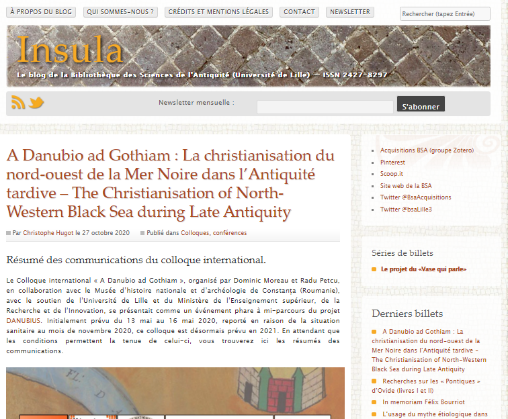 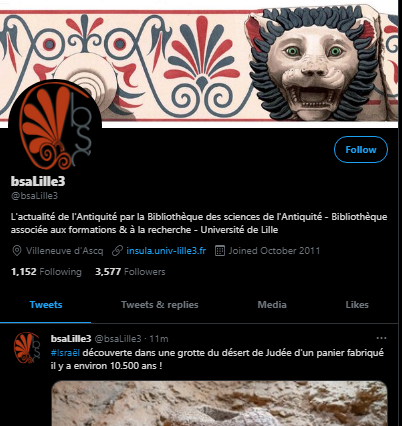 Blog Insula
Twitter BsaLille3
[Speaker Notes: Les réseaux sociaux comme moyen de 
développer de nouvelles compétences (web social)
proposer de nouvelles / d’autres formes d’accompagnement (cf. A. Bouchard, 2019, http://www.abes.fr/Publications-Evenements/Arabesques/Arabesques-n-92)
gagner en visibilité voire une reconnaissance professionnelle (cf. C. Hugot, 2016, https://www.enssib.fr/bibliotheque-numerique/documents/67665-8586-innover.pdf)
développer de nouveaux partenariats disciplinaires (cf. C. Hugot, 2016, https://www.enssib.fr/bibliotheque-numerique/documents/67665-8586-innover.pdf) voire favoriser des partenariats éditoriaux entre communautés professionnelles (cf. C. Muller et al., 2018, http://bbf.enssib.fr/contributions/quels-enjeux-editoriaux-pour-un-carnet-de-recherche-0)

Exemple d’Insula : C. Hugot, 2016, https://www.enssib.fr/bibliotheque-numerique/documents/67665-8586-innover.pdf
Pour des exemples récents sur la question bibliothèques universitaires / réseaux sociaux, cf. Bibliothèques et réseaux sociaux, 2018, http://www.abes.fr/Publications-Evenements/Arabesques/Arabesques-n-918 
Voir aussi « Les institutions culturelles au miroir des réseaux sociaux numériques ». Balisages, 2-2021, https://publications-prairial.fr/balisages/index.php?id=176]
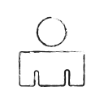 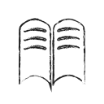 travaux
profil
? être visible
? savoir communiquer
? être responsable
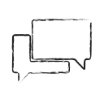 communication
Bibliographie – généralités
Amsterdam Call for Action on Open Science. 2016. 36 p. [en ligne]. Disponible sur : https://www.government.nl/documents/reports/2016/04/04/amsterdam-call-for-action-on-open-science.
Paul Anderson. What is Web 2.0 ? Ideas, technologies and implications for education. JISC Technology and Standards Watch, 02/2007. 64 p. [en ligne]. Disponible sur : http://www.jisc.ac.uk/media/documents/techwatch/tsw0701b.pdf. 
Lars Backstrom. « Anatomy of Facebook ». Facebook data. 21/11/2011. [en ligne]. Disponible sur : https://www.facebook.com/notes/facebook-data-team/anatomy-of-facebook/10150388519243859. 
Hervé Basset, David Stuart et Denise Silber.   From Science 2.0 to Pharma 3.0. Semantic search and social media in the pharmaceutical industry and STM publishing. Oxford : Chandos Publishing, 2012. 276 p.
Catherine Bertignac et Perrine Helly. Archives ouvertes. Diffusion et valorisation de ses travaux. Présentation. 79 f. 06/03/2012. [en ligne]. Disponible sur : http://www.slideshare.net/phelly/perrine-catherine-formationuebdoctorantsmars2012.
Catherine Bertignac et Morgane Le Gall. Table ronde autour des outils du web 2.0 pour la recherche. 18/03/2013. 55 p. [en ligne]. Disponible sur : http://fr.slideshare.net/MorganeLeGall/prsentation-des-outils-du-web-20-pour-la-recherche-table-ronde-du-18-mars-2013. 
Emma Bester. « L'offre de réseaux socio numériques pour les scientifiques : services et stratégies d’acteurs ». Les enjeux de l‘information et de la communication. 2014, n°15/1. p.17-33. [en ligne]. Disponible sur :  http://lesenjeux.u-grenoble3.fr/2014/02-Bester/index.html. 
--. Les réseaux socionumériques dans la communication scientifique. Présentation. 30/11/2012. [en ligne]. Disponible sur : http://www.academia.edu/4473343/Bester_E._Les_medias_sociaux_dans_la_mediation_grand_public_et_pour_la_communication_scientifique_entre_pairs_de_linformation_overload_au_tools_overload_. 
Bibliothèque de l’université d’Utrecht. Enquête sur l’utilisation des outils de communication scientifique. 2015-2016. [en ligne]. Disponible sur : https://101innovations.wordpress.com/francais/. 
Aline Bouchard. Initiation au web 2.0 : principes et présentation des différents outils. Présentation, 131 f. 26/10/2012. [en ligne]. Disponible sur : http://www.slideshare.net/URFISTParis/initiation-au-web20-formation-urfist-24052011.
Christophe Boudry. « « Biologie/médecine 2.0 » : état des lieux ». In Med Sci, vol. 28, n°6-7, juin-juillet 2012, p. 653-658. Version AO disponible sur : http://hal.archives-ouvertes.fr/hal-00698459. 
Chérifa Boukacem. « Les couleurs de la publication scientifique - Mutations dans la sous-filière de la revue scientifique STM, analysées par les industries culturelles ». Les enjeux de l‘information et de la communication. 2014, n°15/1. p. 49-66. [en ligne]. Disponible sur : http://lesenjeux.u-grenoble3.fr/2014/04-Boukacem/index.html.   
Danah Boyd. « Social network sites : my definition ». Corante. 12/11/2006. [en ligne]. Disponible sur : http://many.corante.com/archives/2006/11/12/social_network_sites_my_definition.php. 
-- et Nicole Ellison. « Social network sites : Definition, history, and scholarship ». Journal of Computer-Mediated Communication, 13(1), article 11, 2007. [en ligne]. Disponible sur : http://jcmc.indiana.edu/vol13/issue1/boyd.ellison.html. 
Dominique Cardon (dir.). Internet et réseaux sociaux. Paris : La Documentation française, 2011. 134 p. (« Problèmes politiques et sociaux », 984). 
Antonio Casilli. Les liaisons numériques : vers une nouvelle sociabilité ? Paris : Éd. du Seuil, 2010. 331 p. (« La couleur des idées »).
Fred Cavazza. « Description des différents types de médias sociaux ». Médiassociaux, 06/02/2011. [en ligne]. Disponible sur : http://www.mediassociaux.fr/2011/02/06/description-des-differents-types-de-medias-sociaux/. 
Thomas Chaimbault et Elisabeth Noël. « Réseaux sociaux : quels usages en bibliothèque ? ». In Muriel Amar et Véronique Mesguich (dir.). Le web 2.0 en bibliothèques : quels services ? quels usages ? Paris : Éd. du Cercle de la librairie, 2009. 202 p. (« Bibliothèques »). p. 113-123.
Collectif. « Les réseaux sociaux numériques de chercheurs en SHS. Proposé par Elifsu Sabuncu et Antoine Blanchard, animé par Nicolas de Lavergne et Olivier Le Deuff ». Collectif. THATCamp Paris 2012 : Non-actes de la non-conférence des humanités numériques. Paris : Éditions de la Maison des sciences de l’homme, 2012.  [en ligne]. Disponible sur :  http://books.openedition.org/editionsmsh/289.
Alain Degenne et Michel Forsé. Les réseaux sociaux. 2e éd. Paris : A. Colin, 2004. 294 p. (« U. Sociologie »).
André Desrochers. « Science, apparence et substance ». Contact. 12/11/2013. [en ligne]. Disponible sur : http://www.contact.ulaval.ca/article_blogue/science-apparence-et-substance/. 
DL. « Dans la toile des médias sociaux » [recension de trois colloques]. Clioweb. 2011. [en ligne]. Disponible sur : http://clioweb.free.fr/colloques/dhi-toile-medias.htm.  [lien mort au 07/02/2013].
Olivier Ertzscheid. « Science 2.0 : renouveau de la recherche et/ou de l'échange scientifique ? ». Affordance.info. 1er/05/2012. [en ligne]. Disponible sur : http://affordance.typepad.com/mon_weblog/2012/05/science-20-renouveau-recherche-echange-scientifique.html.
Bibliographie – généralités
Christian Fauré. « L’implicite et l’explicite dans les réseaux sociaux ». Christian Fauré. Hypomnemata : supports de mémoire. 19/11/2007 [en ligne]. Disponible sur : http://www.christian-faure.net/2007/11/19/limplicite-et-lexplicite-dans-les-reseaux-sociaux/. 
Gabriel Gallezot. « Les deux faces de la curation scientifique ». Documentaliste- Sciences de l’information. 2012. vol. 49, n°1. p. 33-34. [en ligne]. Disponible sur : https://www.cairn.info/revue-documentaliste-sciences-de-l-information-2012-1-page-24.htm?contenu=plan.
--  et Olivier Le Deuff. « Chercheurs 2.0 ? ». Les Cahiers du numérique, 2009/2 (Vol. 5), p. 15-31. [en ligne]. Disponible sur : https://www.cairn.info/revue-les-cahiers-du-numerique-2009-2-page-15.htm. 
Gabriel Garrote. « Assurer sa visibilité de jeune chercheur ». ENthèSe – Ressources pour la thèse et au-delà. 18/05/2013. [en ligne]. Disponible sur : http://enthese.hypotheses.org/855. 
Carole Goble. The future of research (science and technology). British Library Board Awayday, 23/09/2008. Présentation, 71 f. [en ligne]. Disponible sur : http://www.slideshare.net/dullhunk/the-future-of-research-science-and-technology-presentation.
Groupe Open access LR. Journée d'études Open Access LR  : identité numérique de chercheur et Open Access. Communiqué de presse, 15/10/2018. [en ligne]. Disponible sur : https://languedoc-roussillon-universites.fr/images/PDF/2018/181114_CP-JE-Open-Access.pdf.
International Centre for Guidance Studies. Social media : a guide for researchers. RIN. 3 documents. 02/2011. [en ligne]. Disponible sur : http://www.rin.ac.uk/our-work/communicating-and-disseminating-research/social-media-guide-researchers. 
« The IRG Solution ». Wikipédia. [en ligne]. Disponible sur : http://en.wikipedia.org/wiki/The_IRG_Solution_%E2%80%93_hierarchical_incompetence_and_how_to_overcome_it (consulté le 01/03/2012).
Philippe Larédo. « La rose des vents de la recherche ». LATTS.doc. 2003. n°0. p. 3-4. [en ligne]. Disponible sur : https://www.yumpu.com/fr/document/read/6785481/doc-latts-cnrs. 
Marie-Laure Malingre. « Tirer profit des réseaux sociaux pour les scientifiques sur Internet ». Techniques de l’ingénieur, 2012. [en ligne]. Disponible sur : http://www.techniques-ingenieur.fr/fiche-pratique/genie-industriel-th6/maitriser-la-veille-pour-l-intelligence-scientifique-dt63/tirer-profit-des-reseaux-sociaux-pour-les-scientifiques-sur-internet-1062/. 
Emilie Manon, Joanna Janik et Gabrielle Feltin. E-Science, perspectives et opportunités pour de nouvelles pratiques de la recherche en informatique et mathématiques appliquées. I-expo 2011. [en ligne]. Disponible sur : http://hal.archives-ouvertes.fr/index.php?halsid=78bk3tctck7892mgbsen75t5q6&view_this_doc=hal-00611166&version=1. 
Eric Marchoux et Pascal Aventurier. La science 2.0 : la science en réseau. Synthèse du séminaire des professionnels IST, 9-11 avril 2013, Seillac (Blois, Loir-et-cher). 4 p. [en ligne]. Disponible sur : http://prodinra.inra.fr/record/207639.
Mary Meeker. Internet trends 2019. 11/06/2019. [en ligne]. Disponible sur : https://techcrunch.com/2019/06/11/internet-trends-report-2019.
Pierre Mercklé. La sociologie des réseaux sociaux. Nlle éd. Paris : la Découverte, 2011. 125 p. (« Repères »).
Ministère de l’enseignement supérieur, de la recherche et de l’innovation. Plan national pour la science ouverte. 7/2018. 12 p. [en ligne]. Disponible sur : http://cache.media.enseignementsup-recherche.gouv.fr/file/Actus/67/2/PLAN_NATIONAL_SCIENCE_OUVERTE_978672.pdf.
Fabrice Molinaro. « Facebook, c'est la maison, et LinkedIn, le bureau ! ». Les infostratèges. 6/01/2009. [en ligne]. Disponible sur : http://www.les-infostrateges.com/actu/0901622/facebook-c-est-la-maison-et-linkedin-le-bureau. 
Pierre Mounier. « Dans la Toile des médias sociaux : nouveaux moyens de communication et de publication pour les sciences humaines et sociales ». Homo numericus. 27/06/2011. [en ligne]. Disponible sur : http://blog.homo-numericus.net/article10899.html.
Marie-Anne Paveau. Journées « Jeunes Chercheurs : une professionnalisation web 2.0 ». 13-14 mars 2013, Université Paris Ouest. Revue de tweets. [en ligne]. Disponible sur : https://storify.com/mapav8/journees-jeunes-chercheurs-une-professionnalisatio. 
Julien Pierre. Les réseaux sociaux de chercheurs. Nouveaux modes de diffusion de la recherche : publication, échanges d’information et réseaux. URFIST de Bordeaux + Médiaquitaine. Présentation, 06/12/2011. [en ligne]. Disponible sur : : http://www.slideshare.net/idnum/les-rseaux-sociaux-de-chercheurs. 
--. La valorisation des réseaux socionumériques dans la recherche. URFIST de Strasbourg. Présentation, 76 f. 07/06/2011. [en ligne]. Disponible sur : http://www.slideshare.net/idnum/la-valorisation-des-rseaux-socionumriques-dans-la-recherche-8335545?src=related_normal&rel=8335349.
Plan d’action gouvernement ouvert, 2018-2019, « Engagement 14 : Construire un écosystème de la « science ouverte » », https://gouvernement-ouvert.etalab.gouv.fr/pgo-concertation/topic/5a1bfc1b498edd6b29cb10d4.
Bibliographie – généralités
Xavier de la Porte. « Les nouveaux médias sociaux ne sont peut-être pas si nouveaux que ça ». InternetActu. 21/11/2011. [en ligne]. Disponible sur : http://www.internetactu.net/2011/11/21/les-nouveaux-medias-sociaux-ne-sont-peut-etre-pas-si-nouveaux-que-ca.
Romain Rissoan. Les réseaux sociaux : Facebook, Twitter, Linkedln, Viadeo : comprendre et maîtriser ces nouveaux outils de communication. Saint-Herblain : ENI éd., 2011. 356 p. (« Objectif solutions »).
Michel Roland. « Science 2.0 ». Wiki URFIST Nice. 2008  . [en ligne]. Disponible sur : http://wiki-urfist.unice.fr/wiki_urfist/index.php/Science_2.0.
« Science ouverte ». Wikipédia. [en ligne]. Disponible sur : http://fr.wikipedia.org/wiki/Science_ouverte (consulté le 01/03/2012).
San Francisco Declaration on Research Assessment. 10 p. 2012. [en ligne]. Disponible sur : http://www.ascb.org/files/SFDeclarationFINAL.pdf?f0d4d8. 
Julien Sicot. Open science, open access, science 2.0. Les nouvelles modalités de la communication scientifique. Présentation, 2010. 161 f. [en ligne]. Disponible sur : http://fr.slideshare.net/jsicot/open-science-open-access-science20-de-nouvelles-modalits-pour-la-communication-scientifique. 
Unité Moyens Informatique Multimédia et Information Scientifique (MI2S). E-science. [en ligne]. Disponible sur : http://e-science-mi2s.imag.fr/e-science/.
Nicolas Vanderbiest. « Petit manuel des études biaisées sur les réseaux sociaux ». Reputatio Lab. 09/04/2014. [en ligne]. Disponible sur : http://www.reputatiolab.com/2014/04/petit-manuel-etudes-biaisees-les-reseaux-sociaux/#sthash.vmtMtijn.lYjRQNu2.dpbs. 
Herbert Van de Sompel et al. « Rethinking Scholarly Communication : Building the System that Scholars Deserve ». D-Lib Magazine, 2004, vol. 10, n° 9. [en ligne]. Disponible sur : http://www.dlib.org/dlib/september04/vandesompel/09vandesompel.html.
We are social / Hootsuite. Digital 2019. 2019. 221 p. [en ligne]. Disponible sur : https://wearesocial.com/global-digital-report-2019. 
« What is a scientific social network? 6 thriving and inspiring examples ». Comprendia. 12/03/2012. [en ligne]. Disponible sur : http://comprendia.com/2012/03/12/what-is-a-scientific-social-network-6-examples/.  
Ouvrages
Mark Carrigan. Social media for academics. 2nd ed. Sage publ. 2019. 288 p. 
Amy Mollet et al. Communicating your research with social media. A practical guide to using blogs, podcasts, data visualisations and video. Sage publ. 2017. 328 p.
José Luis Ortega. Social network sites for scientists. A quantitative survey. Chandos Publishing – Elsevier, 2016. 182 p.Journées d’études
Les enjeux des réseaux sociaux pour la communauté scientifique. Journée d'étude information scientifique et technique, Agropolis Montpellier, 10/12/2012. [en ligne]. Disponible sur : http://www.agropolis.fr/actualites/2012-enjeux-reseaux-sociaux-communaute-scientifique-ist.php. 
Identité numérique et visibilité du chercheur. Maison de l’Orient et de la Méditerranée, Lyon, 6/12/2013. Voir le compte rendu sur Prefixesmom. « « Identité numérique et visibilité du chercheur » : Retours sur la rencontre du 6 décembre ». Préfixes. 16/12/2013. [en ligne]. Disponible sur : http://prefixesmom.hypotheses.org/1271. 
« Les réseaux de communication émergents entre les chercheurs ». Carrefour de l’IST, Nancy, 25/11/2014. [en ligne]. Disponible sur :  Programme : http://www.carrefourist.fr/?programme-10 et vidéos : http://webcast.in2p3.fr/events-carrefour_ist_2014. 
Réseaux sociaux de chercheurs : quelle visibilité ? Journée d'études ARPIST / URFIST Bordeaux, MSHS de Poitiers, 23/09/2014. [en ligne]. Programme et vidéos disponibles sur :  http://arpist2014.sciencesconf.org/. 
Réseaux sociaux et recherche : impacts, enjeux, identités.  Journée d’études Université de Limoges (direction de la recherche et service commun de la documentation) / URFIST de Bordeaux. Limoges, 04/02/2016. [en ligne]. Disponible sur : http://weburfist.univ-bordeaux.fr/reseaux-sociaux-et-recherche-impacts-enjeux-identites/.
« Les réseaux sociaux pour scientifiques ». Table ronde, 2e Journée des correspondants IST de l'inSHS. Paris, 19/11/2013. [en ligne]. Disponible sur : http://corist-shs.cnrs.fr/journee_corist_2013.
Visibilité des chercheurs dans les médias et sur internet. Journée d’études BU de La Rochelle / URFIST de Bordeaux. La Rochelle, 14/03/2019. [en ligne]. Disponible sur : https://visibiliterch.sciencesconf.org/. Vidéos : http://portail-video.univ-lr.fr/Visibilite-des-chercheurs-dans-les.
Bibliographie – état des lieux
Monde
« Top Sites ». Alexa. [en ligne]. Disponible sur : http://www.alexa.com/topsites.
Kipp Bodnar. « 13 Mind-Bending Social Media Marketing Statistics ». HubSpot blog. 31/08/2011. [en ligne]. Disponible sur : http://blog.hubspot.com/blog/tabid/6307/bid/23865/13-Mind-Bending-Social-Media-Marketing-Statistics.aspx. 
Comscore. It’s a social world. Top 10 Need-to-Knows About Social Networking and Where It’s Headed 21/12/2011. [en ligne]. Disponible sur : http://www.comscore.com/Press_Events/Presentations_Whitepapers/2011/it_is_a_social_world_top_10_need-to-knows_about_social_networking. 
Vincenzo Cosenza. « World Map of Social Networks ». Vincosblog. 08/2015. [en ligne]. Disponible sur : http://vincos.it/world-map-of-social-networks/.
Aaron Smith. Why Americans use social media. Pew Research Center. 14/11/2011. [en ligne]. Disponible sur : http://www.pewinternet.org/Reports/2011/Why-Americans-Use-Social-Media.aspx.  
Sparefoot. Fascinating social media statistics from 2013. [en ligne]. Disponible sur : http://socialnewsdaily.com/21849/13-social-media-stats-for-2013/. 
« Study: Ages of social network users ». Pingdom. 16/02/2010. [en ligne]. Disponible sur : http://royal.pingdom.com/2010/02/16/study-ages-of-social-network-users/. 

France
Jean-Laurent Bouveret,  Anthony Rhodez. Social oersonae : leurs pratiques, portrait et relation aux marques. Enquête Harris interactive, 2019. 11 p. [en ligne]. Disponible sur : . https://harris-interactive.fr/wp-content/uploads/sites/6/2019/03/Harris_Interactive-Offre_Social_Life_2019.pdf. 
Stéphanie Davalo. « Enquête : le recrutement et la recherche d'emploi en 2019 ». Enquête RégionsJob 2019. RégionsJob. 14/11/2019. [en ligne]. Disponible sur : https://www.regionsjob.com/actualites/enquete-recrutement-et-recherche-demploi-2019.html.
Priscilla Gout. « La recherche d’emploi en 2017 : quelles sont les pratiques des candidats ? ». Enquête RégionsJob 2017. Mode(s) d’emploi. 16/06/2017. [en ligne]. Disponible sur : https://www.blog-emploi.com/enquete-emploi-regionsjob-2017/. 
IFOP. Observatoire des réseaux sociaux. Vague 7. 11/2012. [en ligne]. Disponible sur : http://www.ifop.fr/?option=com_publication&type=poll&id=2050. .
--. Observatoire des réseaux sociaux. Vague 8. 12/2013. [en ligne]. Disponible sur : http://www.ifop.com/?option=com_publication&type=poll&id=2436. 
INSEE. La vie des femmes et des hommes en Europe. Un portrait statistique. Ed. 2017. [en ligne]. Disponible sur : https://insee.fr/fr/outil-interactif/3142332/index.html?lang=fr. 
OpenSourcing. Internet et le recrutement. Enquête sur l’utilisation d’internet dans la recherche d’emploi ou de candidats. Ed. 2013-2014. Étude, 2013.  27 p. [en ligne]. Disponible sur : http://fr.slideshare.net/opensourcing/internet-et-recrutement-20132014?. 
RégionsJob. Questions RH. La Grande enquête. Épisode 4. État des lieux du recrutement sur les réseaux sociaux. Enquête 2014. 15 p. [en ligne]. Disponible sur : http://fr.slideshare.net/captainjob/enquete-reseaux-sociaux-recrutement?. 
--. 3ème édition de l’enquête Emploi & réseaux sociaux. Enquête 2013. 18 p. [en ligne]. Disponible sur : http://fr.slideshare.net/captainjob/emploi-rseaux-sociaux-3me-dition-de-lenqute-regionsjob. 
SNCD. Social Media Attitude 2013 : les comportements des Français sur les réseaux sociaux. Présentation. 09/2013. 41 p. [en ligne]. Disponible sur : http://fr.slideshare.net/ConscientNetworks/social-media-attitude-2013-les-comportements-des-franais-sur-les-rseaux-sociaux. 
StepStone. Le recrutement via les réseaux sociaux : mythe ou réalité ? Quel retour sur investissement du recrutement via les réseaux sociaux en Europe en 2013 ? Étude. 2013. 17 p. [en ligne]. Disponible sur : http://fr.slideshare.net/lesechos2/etude-de-stepstone-sur-le-recrutement-reseaux-sociaux2013.
Bibliographie – état des lieux
Universités 
Sophia Agoumi  et al. Universités et réseaux sociaux. Éléments de réflexion. Étude Capgemini consulting / WordAppeal. 2012. 24 p.  [en ligne]. Disponible sur : http://www.fr.capgemini-consulting.com/expertises-sectorielles/universites-et-reseaux-sociaux. 
APEC. Attitudes et pratiques des jeunes diplômés concernant l'usage des réseaux sociaux et la recherche d'emploi. Les Etudes de l’emploi cadres, septembre 2012. 2012. 56 p. [en ligne]. Disponible sur : http://recruteurs.apec.fr/Recrutement/content/download/454637/995167/version/1/file/JD+2012+R%C3%A9seaux+sociaux.pdf. 
ARCES. Baromètre médias sociaux 2013 – Vague 2. Etude Arces / C’est un signe. Documents en ligne. Disponible sur : http://www.arces.com/Pages/Arces-pratique/Barometre-medias-sociaux.  Synthèse : http://www.arces.com/var/arces/storage/original/application/817a1a06875e8b3ee5e3e1b5770d22a3.pdf. 
--. Observatoire des métiers de la communication dans l’enseignement supérieur. Enquête auprès des membres de l’ARCES. Vague 5. Juin 2013. 2013. 49 f. [en ligne]. Disponible sur : http://www.letudiant.fr/static/uploads/mediatheque/EDU_EDU/6/6/101266-arces-observatoire-synthese-2013-original.pdf. 
--. Observatoire des métiers de la communication dans l’enseignement supérieur. Enquête auprès des membres de l’ARCES. Vague 7 – mai 2017. 76 p. Disponible sur : http://www.arces.com/extension/digital/design/ewp/javascript/ckeditor/kcfinder/upload/arces/files/ARCES_Synth%C3%A8se%20du%20Barom%C3%A8tre%20des%20m%C3%A9tiers%20de%20la%20communication%20de%20lenseignement%20sup%C3%A9rieur_juin2017%281%29.pptx. 
--. Observatoire des métiers de la communication dans l’enseignement supérieur. Enquête auprès des membres de l’ARCES. Vague 8 – avril 2019. 77 p. Disponible sur : https://www.arces.com/images/files/ARCES_2019_Synth%C3%A8se%20du%20Barometre_metiers_communication_VF_5juin2019.pdf.
Céline Authemayou. « Classement Instagram : le nombre d’abonnés monte en flèche ». Canévet et associés blog. 19/02/2019. [en ligne]. Disponible sur : https://canevetetassocies.fr/2019/02/19/classement-instagram-sup-2019/.
Sophie Blitman. « Communication : les bonnes stratégies pour faire connaître ses enseignants-chercheurs ». La lettre de l’Etudiant. 14/11/2011. n°1044. p. 4-6.
Claire Bouleau. « Le développement des réseaux sociaux a-t-il influencé le développement des grandes écoles et des universités ? ». Le journal des grandes écoles et des universités. 2/03/2013. [en ligne]. Disponible sur : http://journaldesgrandesecoles.com/le-developpement-des-reseaux-sociaux-a-t%E2%80%99il-influence-le-developpement-des-grandes-ecoles-et-des-universites/. 
Manuel. Canévet « Réseaux sociaux professionnels : quels usages dans les établissements d'enseignement supérieur ? ». Sup-numérique.gouv.fr. 15/04/2019. [en ligne]. Disponible sur : http://www.sup-numerique.gouv.fr/pid33268-cid135964/reseaux-sociaux-professionnels-quels-usages-dans-les-etablissements-d-enseignement-superieur.html.
--. Réseaux sociaux et enseignement supérieur : les 7 péchés capitaux. Conférence Educpros sur les réseaux sociaux et l’enseignement supérieur, 12/05/2011. [en ligne]. Disponible sur : http://www.mille-watts.com/comcampus/2011/05/reseaux-sociaux-et-enseignement-superieur-les-7-peches-capitaux/.  
--. « Universités et grandes écoles sur Youtube en 2019 ». Canévet et associés blog. 23/09/2019. [en ligne]. Disponible sur : https://canevetetassocies.fr/2019/09/23/universites-et-grandes-ecoles-sur-youtube-en-2019/.
Adeline Foucher. « Classement des universités sur Twitter ». Campus communication blog. 22/04/2013. [en ligne]. Disponible sur : http://www.campuscommunication.fr/2013/04/classement-des-universites-sur-twitter-avril-2013/. 
Mathieu Jahnich. Les organismes de recherche face aux réseaux sociaux. Etude Wanacôme. 22/11/2012.  [en ligne]. Disponible sur : http://prezi.com/huyrmxem_z4x/les-organismes-de-recherche-face-aux-reseaux-sociaux/. 
--. Observatoire 2014 de l’usage des réseaux sociaux par les organismes de recherche. Etude Sircome, 12/11/2014. [en ligne]. Disponible sur : http://www.sircome.fr/Observatoire-2014-de-l-usage-des. 
--. Observatoire de la communication digitale des organismes de recherche. Etude Sircome, 11/2016. [en ligne]. Disponible sur : http://sircome.com/comrecherche-la-strategie-pour-faire-face-aux-defis-du-secteur-de-la-recherche/. 
Vadim Lavrusik. « 10 Ways Universities Share Information Using Social Media ». Mashable. 15/07/2009. [en ligne]. Disponible sur : http://mashable.com/2009/07/15/social-media-public-affairs/. 
Nicolas Lombard. Réseaux sociaux et recrutement. Comportements des étudiants et des entreprises. Avril-mai 2011. Etude JobTeaser. 07/2011. 30 p. [en ligne]. Disponible sur : http://fr.slideshare.net/JobTeaser/job-teaser-etudereseauxsociaux2011. 
« Premier baromètre sur les réseaux sociaux dans le supérieur : l’âge de la maturité ? ». L’étudiant. 06/06/2012. [en ligne]. Disponible sur : http://www.letudiant.fr/educpros/actualite/premier-barometre-sur-les-reseaux-sociaux-dans-le-superieur-lage-de-la-maturite.html. Extraits disponibles sur : http://www.71signe.com//sites/71signe/files/EtudeInnovation.pdf. 
« Research shows companies re-trenching on social media ». Grow. 06/11/2011. [en ligne]. Disponible sur : http://www.businessesgrow.com/2011/11/06/research-shows-companies-re-trenching-on-social-media/.
Bibliographie – état des lieux
Universités et réseaux sociaux. Conférence ESEN, 19/05/2011. [en ligne]. Disponible sur : http://www.canalc2.tv/recherche.asp?idficheEven=585&btRechercher=btRechercher&mots=universit%E9s%20et%20r%E9seaux%20sociaux. Bibliographie : http://www.esen.education.fr/fr/ressources-par-type/detail-d-une-ressource/?idRessource=1222&cHash=08019f2262. 
Emannuel Vaillant. « Quand écoles et universités utilisent les réseaux sociaux : le rôle des diplômés ». EducPros. 27/11/2013. [en ligne]. Disponible sur : http://www.letudiant.fr/educpros/enquetes/quand-ecoles-et-universites-utilisent-les-reseaux-sociaux-le-role-des-diplomes.html. 

Monde académique
Catherine Bertignac et Morgane Le Gall. L’utilisation des outils du web 2.0 par les chercheurs. Matinée d’échanges du 18 mars 2013 à la BLP. Étude, Bibliothèque La Pérouse pour l’IFREMER et l’IUEM, 2013. 19 p. [en ligne]. Disponible sur : http://fr.slideshare.net/Catherine_Bertignac/2013-3-enqueteweb2. 
Laurence Bianchini. « Les réseaux sociaux scientifiques : différences d’approches suivant les disciplines ». MyScienceWork. 28/09/2011. [en ligne]. Disponible sur : http://blog.mysciencework.com/2011/09/28/les-reseaux-sociaux-scientifiques-differences-d%E2%80%99approches-suivant-les-disciplines.html. 
--. « L’évolution de la pratique des réseaux sociaux en science ». MyScienceWork. 26/04/2011. [en ligne]. Disponible sur : http://blog.mysciencework.com/2011/04/26/l%E2%80%99evolution-de-la-pratique-des-reseaux-sociaux-professionnels.html. 
Christophe Boudry, Manuel Durand-Barthez. « Use of author identifier services (ORCID, ResearcherID) and academic social networks (Academia.edu, ResearchGate) by the researchers of the University of Caen Normandy (France): A case study ». PLOS One. 02/09/2020. [en ligne]. Disponible sur : https://doi.org/10.1371/journal.pone.0238583.
Frédéric Clavert. « Appel à commentaires: pourquoi les réseaux sociaux pour chercheurs intéressent-ils tant ? ». Frédéric Clavert. 22/11/2013. [en ligne]. Disponible sur : http://www.clavert.net/appel-a-commentaires-pourquoi-les-reseaux-sociaux-pour-chercheurs-interessent-ils-tant/. 
CNRS. L’usage des réseaux sociaux par les scientifiques. Présentation. 2013. [en ligne]. Disponible sur :  http://corist-shs.cnrs.fr/sites/default/files/evenements/brigitteperucca_reseauxsociaux.pdf et : http://papad.org/p/CORIST-SHS_2013.
EDHEC NewGen Talent Centre et JobTeaser. Recrutement 2.0. Recrutement des étudiants sur les nouveaux canaux, mobile et réseaux sociaux mythe ou réalité ? 5e ed., 06/2017. 36 p. [en ligne]. Disponible sur :  http://edhecnewgentalent.com/publications/recrutement-etudiants-nouveaux-canaux-edition-juin-2017/. 
Emmanuel Delamarre, Adrien Ledoux et Nicolas Lombard. Recrutement des étudiants sur les nouveaux canaux, mobile et réseaux sociaux mythe ou réalité ? Etude EDHEC NewGen Talent Centre/JobTeaser.com. 06/2013. 12 p. [en ligne]. Disponible sur : http://edhecnewgentalent.com/wp-content/uploads/2013/06/etude-du-18-Juin.pdf. 
Zoé Demailly et al. « Gender differences in professional social media use among anaesthesia researchers ». British Journal of Anaesthesia. vol. 124, issue 3, 032020. p. e178-e184. [en ligne]. Disponible sur : https://doi.org/10.1016/j.bja.2019.12.030. 
Eric Duchemin. « Les réseaux sociaux scientifiques sur Internet: Compte rendu d’une courte étude ». Vertigo, 16/09/2011. [en ligne]. Disponible sur : http://vertigo.hypotheses.org/1104. 
Gabriel Gallezot et Michel Roland.  Enquête sur les pratiques informationnelles des chercheurs. Université d’été du CLEO, 2011. [en ligne]. Disponible sur : http://urfist.unice.fr/2011/12/02/epi-enquete-sur-les-pratiques-informationnelles-des-chercheurs/.
Tracy Gardner et Simon Inger. How readers discover content in scholarly publications. Trends in reader behaviour from 2005 to 2018. Etude Renew. 2018. 60 p. [en ligne]. Disponible sur : https://renewconsultants.com/wp-content/uploads/2018/08/How-Readers-Discover-Content-2018-Published-180903.pdf. 
Anatoliy Gruzd, Melissa Goertzen et Philip Mai. Survey results highlights : trends in scholarly communication and knowledge dissemination in the age of social media. 02/2012. [en ligne]. Disponible sur : http://socialmedialab.ca/?p=4308. 
Anatoliy Gruzd et Melissa Goertzen. «  Wired academia : why social science scholars are using social media ». 2013 46th Hawaii International Conference on System Sciences (HICSS). 2013. PDF, 10 p. [en ligne]. Disponible sur : http://www.computer.org/csdl/proceedings/hicss/2013/4892/00/4892d332.pdf. 
JISC. Researchers of Tomorrow : the research behaviour of Generation Y doctoral students. Étude. 06/2012. 45 p. [en ligne]. Disponible sur : http://www.jisc.ac.uk/media/documents/publications/reports/2012/researchers-of--tomorrow.pdf.
Bibliographie – état des lieux
--. « From social networks to publishing platforms: a review of the history and scholarship of academic social network sites ». Frontiers in digital humanities. 12/03/2019. [en ligne]. Disponible sur : https://www.frontiersin.org/articles/10.3389/fdigh.2019.00005/full#h5. DOI : https://doi.org/10.3389/fdigh.2019.00005. 
--. Reshaping the Higher Education network? Analysis of academic social networking sites. Présentation, 16 p. 31/05/2013. [en ligne]. Disponible sur : http://fr.slideshare.net/katyjordan148/kaleidoscope-slides-20130530. 
-- et Martin Weller. « Communication, collaboration and identity: factor analysis of academics’ perceptions of online networking ». Research in Learning Technology, 26 . 2018. [en ligne]. Disponible sur : https://journal.alt.ac.uk/index.php/rlt/article/view/2013. 
Stacy Konkiel. « Impact challenge day 23 : Make connections and promote your work on science listservs ». Impactstory blog. 25/11/2014. [en ligne]. Disponible sur : http://blog.impactstory.org/impact-challenge-science-listservs/.
Bianca Kramer et Jeroen Bosman. Innovations in scholarly communication. Changing research workflows. 2015-2016. [en ligne]. Disponible sur : https://101innovations.wordpress.com/.
Deborah Lupton. ‘Feeling better connected’: academics’ use of social media. Canberra: News & Media Research Centre, University of Canberra.  36 p. 06/2014. [en ligne]. Disponible sur : http://www.canberra.edu.au/faculties/arts-design/attachments/pdf/n-and-mrc/Feeling-Better-Connected-report-final.pdf. 
Monica Marra. « Exploration of professional social networks and opinions about scholarly communication tools among italian astrophysicists ».  In B. Schmidt et M. Dobreva (éd.). New avenues for electronic publishing in the age of infinite collections and citizen science : scale, openness and trust. Proceedings of the 19th international conference on electronic publishing. 2015. p. 178-180. [en ligne]. Disponible sur : http://ebooks.iospress.nl/book/new-avenues-for-electronic-publishing-in-the-age-of-infinite-collections-and-citizen-science-scale-openness-and-trust-proceedings-of-the-19th-international-conf. 
David Nicholas. « How will the emerging generation of scholars transform scholarly communication? ». LSE impact blog. 05/06/2019. [en ligne]. Disponible sur : https://blogs.lse.ac.uk/impactofsocialsciences/2019/06/05/how-will-the-emerging-generation-of-scholars-transform-scholarly-communication/. 
David Nicholas et al. Early career researchers : the harbingers of change ? Ciber research. Final report. 2018. 79 p. [en ligne]. Disponible sur : http://www.ciber-research.eu/download/20181218-Harbingers3_Final_Report-Nov2018.pdf. 
José Luis Ortega. « Toward a homogenization of academic social sites: a longitudinal study of profiles in Academia.edu, Google Scholar Citations and ResearchGate ». Online Information Review, Vol. 41 Issue: 6, pp.812-825, https://doi.org/10.1108/OIR-01-2016-0012. Postprint : https://osf.io/tqjux/. 
Florence Piron et Pierre Lasou. Pratiques de publication, dépôt institutionnel et perception du libre accès. Enquête auprès des chercheuses et chercheurs de l’Université Laval (Québec). 2014. 92 p. [en ligne]. Disponible sur :  http://www.bibl.ulaval.ca/fichiers_site/services/libre_acces/pratiques-de-publication-libre-acces.pdf. 
RIN. If you build it, will they come? How researchers perceive and use web 2.0. 06/2010. 64 p . [en ligne]. Disponible sur : http://www.rin.ac.uk/our-work/communicating-and-disseminating-research/use-and-relevance-web-20-researchers. 
Françoise Rousseau-Hans, Christine Ollendorff et Vincent Harnais. Les pratiques de publications et d’accès ouvert des chercheurs français en 2019 : Analyse de l'enquête Couperin 2019. Etude Couperin. 01/2020. 86 p. [en ligne]. Disponible sur : https://hal.archives-ouvertes.fr/cea-02450324. 
Francisco Segado-Boj et al. « Spanish academics and social networking sites: Use, non-use, and the perceived advantages and drawbacks of Facebook, Twitter, LinkedIn, ResearchGate, and Academia.edu ». First Monday. vol. 24. 5/05/2019. [en ligne]. Disponible sur : https://firstmonday.org/ojs/index.php/fm/issue/view/623.
Mark Staniland. « How do researchers use social media and scholarly collaboration networks (SCNs)? ». Nature blog.  15/06/2017. [en ligne]. Disponible sur : http://blogs.nature.com/ofschemesandmemes/2017/06/15/how-do-researchers-use-social-media-and-scholarly-collaboration-networks-scns. 
Carol Tenopir et Rachel Volentine. UK scholarly reading and the value of library resources : summary resultats of the study conducted spring 2011. JISC collections.  Etude. 02/2012. 139 p. [en ligne]. Disponible sur : http://www.jisc-collections.ac.uk/Reports/ukscholarlyreadingreport/. 
Clara Y. Tran et Jennifer A. Lyon. « Faculty Use of Author Identifiers and Researcher Networking Tools ». College & Research Libraries. vol. 78, n°2. 02/2017. p. 171-182. [en ligne]. Disponible sur : https://crl.acrl.org/index.php/crl/article/view/16580.
Richard Van Noorden. « Online collaboration: Scientists and the social network ». Nature. vol. 512, issue 7513, p. 126–129 (14 August 2014). [en ligne]. Disponible sur : http://www.nature.com/news/online-collaboration-scientists-and-the-social-network-1.15711?WT.ec_id=NEWS-20140819. A compléter par étude complémentaire sur les résultats : Katy Jordan et Martin Weller. « Academics and social networking sites : Benefits, problems and tensions in professional engagement with online networking ». Journal of interactive media in education. 2018(1), article n° 1. p. 1. [en ligne]. Disponible sur : https://jime.open.ac.uk/articles/10.5334/jime.448/. DOI : http://doi.org/10.5334/jime.448.
Stéphanie Vignier, Monique Joly et Christine Okret-Manville.  Réseaux sociaux de la recherche et Open Access. Perception des chercheurs. Etude exploratoire. Etude Couperin. 11/2014. 61 p. [en ligne]. Disponible sur : http://couperin.org/images/stories/openaire/Couperin_RSDR%20et%20OA_Etude%20exploratoire_2014.pdf. Autres documents : http://couperin.org/component/content/article/286-couperin/nos-activites/groupes-de-travail-et-projets-deap/open-access/1214-reseaux-sociaux-de-la-recherche-et-open-access?.
Yimei Zhu et Rob Procter. « Use of blogs, Twitter and Facebook by PhD students for scholarly communication : a UK study ». 2012 China New Media Communication Association Annual Conference, Macao International Conference ; 06 Dec 2012-08 Dec 2012; Macao . 2012. 19 p. [en ligne]. Disponible sur : https://www.escholar.manchester.ac.uk/item/?pid=uk-ac-man-scw:187789.
Bibliographie – typologie
Généralités
Audrey Bardon. « Le Top 20 des réseaux sociaux scientifiques ». Knowtex. 16/06/2011. [en ligne]. Disponible sur : http://www.knowtex.com/blog/le-top-20-des-reseaux-sociaux-scientifiques/.
Jeff Dunn. « 20 Other Social Networks Teachers Should Know About ». Edudemic. 23/06/2010. [en ligne]. Disponible sur : http://edudemic.com/2010/06/20-other-social-networks-teachers-should-know-about/. Attention : certains sites morts.
Marine Soichot. « Changement d’hémisphère ». Marinesoichot.com. 04/12/2011. [en ligne]. Disponible sur : http://www.marinesoichot.com/changement-dhemisphere/. 

Réseaux sociaux
Vincent Abry. « ResearchGate, le réseau social pour scientifiques et chercheurs ». Vincentabry.com. 9/12/2011. [en ligne]. Disponible sur : http://www.vincentabry.com/researchgate-le-reseau-social-pour-scientifiques-et-chercheurs-14505. 
« A propos des réseaux sociaux scientifiques et des archives ouvertes ». Fabrica – INRIA. [en ligne]. Disponible sur : https://fabrica.inria.fr/spip.php?article210. 
Pascal Aventurier. Academic social networks : challenges and opportunities. Présentation 7th UNICA scholarly communication seminar, Rome, 28/11/2014. 46 f. ELD http://fr.slideshare.net/paventurier/academic-social-networks-challenges-and-opportunities. 
Pascal Aventurier et Sylvie Cocaud. Les réseaux sociaux numériques en recherche. Présentation, 63 p. 09/04/2013. [en ligne]. Disponible sur : http://prodinra.inra.fr/?locale=fr#!ConsultNotice:196491.  
Pascal Aventurier, Véronique Decognet et Bruno Pierrel. ResearchGate et les réseaux sociaux en recherche. Présentation, 64 p. 10/2014. [en ligne]. Disponible sur :  http://fr.slideshare.net/paventurier/researchgate-et-les-rseaux-sociaux-en-recherche. 
Christophe Benech. « Academia.edu : le réseau social scientifique préféré des SHS ». ArchéOrient-Le Blog. 12/04/2013. [en ligne]. Disponible sur : http://archeorient.hypotheses.org/792. 
Marc Bidan. « Facebook, le début de la fin ? ». The conversation. 14/01/2019. [en ligne]. Disponible sur : https://theconversation.com/facebook-le-debut-de-la-fin-109489. 
Antoine Blanchard et Elifsu Sabuncu. « Elgg pour bâtir un réseau social de chercheurs : pourquoi ? comment ? ». 2e labo. 21/02/2013. [en ligne]. Disponible sur : http://www.deuxieme-labo.fr/article/elgg-pour-batir-un-reseau-social-de-chercheurs-pourquoi-comment/. 
Aline Bouchard. Academia, ResearchGate… : atouts et enjeux des réseaux sociaux académiques. Présentation. 93 f. 11/2017. [en ligne]. Disponible sur : http://urfist.chartes.psl.eu/ressources/academia-researchgate-atouts-et-enjeux-des-reseaux-sociaux-academiques.
Aline Bouchard. « #DeleteAcademicSocialNetworks ? Les réseaux sociaux académiques en 2016 ». URFISTinfo. 30/08/2016. [en ligne]. Disponible sur : http://urfistinfo.hypotheses.org/3033. 
--. « « Nous n’avons pas d’autre choix » : les éditeurs, ResearchGate et les guerres du copyright ». Ibid. 06/11/2017. [en ligne]. Disponible sur : https://urfistinfo.hypotheses.org/3126. 
--. « Où en est-on des réseaux sociaux académiques ? ». Ibid. 15/05/2015. [en ligne]. Disponible sur : http://urfistinfo.hypotheses.org/2896. 
--. « Pour une utilisation critique des réseaux sociaux académiques ». Ibid. 14/02/2014. [en ligne]. Disponible sur : http://urfistinfo.hypotheses.org/2596. 
--. « Robin des bois ou rogue open access ? Les réseaux sociaux académiques en 2017 ». Ibid. 26/09/2017. [en ligne]. Disponible sur : https://urfistinfo.hypotheses.org/3107.  
 --. Réseaux sociaux académiques et nouvelles métriques de la recherche. Présentation. 03/2016. 22 f. [en ligne]. Disponible sur : http://urfist.enc.sorbonne.fr/ressources/edition-scientifique/reseaux-sociaux-academiques-et-nouvelles-metriques-de-la-recherche.  
Colette Cadiou. Atelier Information scientifique et technique. IST : autour des réseaux sociaux scientifiques. Présentation, 21 p. 15/02/2013. [en ligne]. Disponible sur : https://ist.irstea.fr/archive-actus/outils-guides-et-formations/autres-outils-collaboratifs/AtelierIST-ReseauxSociauxScientifiques-15fevrier2013.pdf. 
Category « Social networking services ». Wikipédia. [en ligne]. Disponible sur : http://en.wikipedia.org/wiki/Category:Social_networking_services. 
Stephen Cherry. « Scientists need their own social network. And ResearchGate claims to be it ». IEEE spectrum. 06/11/2013; [en ligne]. Disponible sur : http://spectrum.ieee.org/podcast/at-work/education/scientists-need-their-own-social-network.
Bibliographie – typologie
Collectif. « Les réseaux sociaux numériques de chercheurs en SHS ». THATCamp Paris 2012.  Paris : Éditions de la Maison des Sciences de l'Homme (« La Non-Collection »), 2012. [en ligne]. Disponible sur : http://editionsmsh.revues.org/289. 
« Comparison of social networking software ». Wikipédia. [en ligne]. Disponible sur : http://en.wikipedia.org/wiki/Comparison_of_social_networking_software. 
Odile Contat. « Réseaux sociaux de chercheurs : quels enjeux et quelle politique pour une institution publique de recherche ». Présentation, journée d’études Réseaux sociaux de chercheurs : quelle visibilité ? Journée d'étude ARPIST / URFIST Bordeaux, MSHS de Poitiers, 23/09/2014. 13 p. [en ligne]. Disponible sur : http://fr.slideshare.net/contat/rseaux-sociaux-de-chercheurs-quels-enjeux-et-quelle-politique-pour-une-institution-publique-de-recherche. 
Philippe Duport. « On s'y emploie. Réseaux sociaux : attention à ne pas trop en dire ». Franceinfo. 26/01/2020. [en ligne]. Disponible sur : https://www.francetvinfo.fr/replay-radio/on-s-y-emploie-de-philippe-duport/on-s-y-emploie-reseaux-sociaux-attention-a-ne-pas-trop-en-dire_3780733.html. 
Amir Efrati. « The mounting minuses at Google+ ». The Wall Street Journal. 28/02/2012. [en ligne]. Disponible sur : http://online.wsj.com/article/SB10001424052970204653604577249341403742390.html. 
Kathleen Fitzpatrick. « Academia not edu ». Planned obsolescence. 28/10/2015. [en ligne]. Disponible sur :  http://www.plannedobsolescence.net/academia-not-edu/. 
Benoït Floc’h. « LinkedIn veut secouer les classements des universités ». Le Monde campus. 06/01/2016. [en ligne]. Disponible sur : http://www.lemonde.fr/campus/article/2016/01/06/linkedin-le-classement-d-universites-qui-va-tout-changer_4842227_4401467.html?. 
Dominique Fournier. « Les réseaux scientifiques professionnels pour renforcer l’identité numérique des chercheurs… ». Les enjeux des réseaux sociaux pour la communauté scientifique. Journée d'études Information scientifique et technique, Agropolis Montpellier, 10/12/2012. Présentation, 29 f. [en ligne]. Disponible sur : http://www.agropolis.fr/actualites/2012-enjeux-reseaux-sociaux-communaute-scientifique-ist.php.
Thomas Guiraud. « Guide d’utilisation de Researchgate à l’attention de mes collègues (et des vôtres) ». Thomas Guiraud : le blog. 03/02/2018. [en ligne]. Disponible sur : http://www.thomas.guiraud.co/guide-utilisation-researchgate/.
Jason Kincaid. « Academia.edu raises $4.5 million to help researchers share their scholarly papers ». TechCrunch. 30/11/2011. [en ligne]. Disponible sur : http://techcrunch.com/2011/11/30/academia-edu-raises-4-5-million-to-help-researchers-share-their-scholarly-papers/.
Sylvain Lapoix. « Google Plus : le rival de Facebook n’a pas d’amis ». Capital.fr. 27/02/2012. [en ligne]. Disponible sur : http://www.capital.fr/enquetes/derapages/google-plus-le-rival-de-facebook-n-a-pas-d-amis-700867.  
«  List of social networking websites ». Wikipédia. [en ligne]. Disponible sur : http://en.wikipedia.org/wiki/List_of_social_networking_websites.
Nick. « BiomedExperts : an alternative way to search the literature ». BitesizeBio. 12/08/2009. [en ligne]. Disponible sur : http://bitesizebio.com/articles/biomedexperts/. 
Antoine Oury. « Une nouvelle plainte contre ResearchGate, le “Facebook des chercheurs” ». Actualitté. 04/10/2018. [en ligne]. Disponible sur : https://www.actualitte.com/article/monde-edition/une-nouvelle-plainte-contre-researchgate-le-facebook-des-chercheurs/91224. 
Brian Owens. « Academia gets social ». The Lancet. 22/11/2014. vol. 384, issue 9957, p. 1834 – 1835. [en ligne]. Disponible sur : http://download.thelancet.com/pdfs/journals/lancet/PIIS0140673614622303.pdf?id=aaaLF712QD86rcNMxjrNu. 
Pierre-Gaël Pasquiou. « Comment les écoles et les recruteurs peuvent-ils utiliser les pages Universités de LinkedIn ? ». RMSnews. 16/07/2014. [en ligne]. Disponible sur : http://rmsnews.com/recruteur-ecole-etudiant-comment-bien-utiliser-les-pages-universites-linkedin/.  
Claudie Paye. « Les collections de l’IHA sur academia.edu ».  Digital humanities à l’IHA. 2/08/2013. [en ligne]. Disponible sur : http://dhiha.hypotheses.org/1045. 
« Que peut vous apporter MyScienceWork Premium ? ». MyScienceWork. 10/06/2014. [en ligne]. Disponible sur : https://www.mysciencework.com/news/11416/que-peut-vous-apporter-mysciencework-premium. 
Nicolas Richaud. « Le français Viadeo peut-il résister à l'américain LinkedIn ? ». Latribune. 17/10/2013. [en ligne]. Disponible sur : http://www.latribune.fr/technos-medias/20131017trib000791123/le-francais-viadeo-peut-il-resister-a-l-americain-linkedin.html. 
Salman Samson Rogers. « How do scientists share on academic social networks like ResearchGate ? ».  Sciencebite. 2/03/2015. [en ligne]. Disponible sur : http://blog.sciencebite.com/how-do-scientists-share-on-academic-social-networks-like-researchgate/. 
« ScienceDirect content now available to MyScienceWork users ». Elsevier. 2/04/2014. [en ligne]. Disponible sur : http://www.elsevier.com/about/press-releases/science-and-technology/sciencedirect-content-now-available-to-mysciencework-users. 
Stephen Shankland. « Academia.edu raises funds to build a Facebook for scientists ». CNET. 26/09/2013. [en ligne]. Disponible sur : http://news.cnet.com/8301-11386_3-57604722-76/academia.edu-raises-funds-to-build-a-facebook-for-scientists/. 
Mike Thelwall et Kayvan Kousha. « Academia.edu : social network or academic network?  ». Journal of the association for information science  and technology. n°65(4), p. 721-731. [Version preprint en ligne]. Disponible sur : http://www.scit.wlv.ac.uk/~cm1993/papers/Academia_preprint.pdf.
Bibliographie – typologie
Twitter et micro-blogging
Nordiana Ahmad Kharman Shah et Andrew M. Cox. « Uncovering the scholarly use of Twitter in the academia: Experiences in a British university ». Malaysian journal of library & information science. 2017. vol 22, n°3. p. 93-108. [en ligne]. Disponible sur : https://doi.org/10.22452/mjlis.vol22no3.6. 
Antoine Bonvoisin. « Twitter pour décloisonner la recherche scientifique ». La tête au carré – France Inter. 14/02/2014. [en ligne]. Disponible sur : http://www.franceinter.fr/depeche-twitter-pour-decloisonner-la-recherche-scientifique. 
Aline Bouchard. Twitter comme outil académique. Présentation,  101  p.  06/2017. [en ligne]. Disponible sur : http://urfist.chartes.psl.eu/ressources/twitter-comme-outil-academique.
--. Twitter : un outil de veille et de communication professionnelle. Présentation, 117 p. 03/2020 [en ligne]. Disponible sur :  http://urfist.chartes.psl.eu/ressources/twitter-un-outil-de-veille-et-de-communication-professionnelle.
Gildas Bouric. « Les jeunes chercheur.e.s et les réseaux sociaux : entretien avec Flavien Bouttet ». Blogs de la bibliothèque de l’Université de Nice. 18/04/2017. [en ligne]. Disponible sur : http://bibliotheque-blogs.unice.fr/neurones/2017/04/18/les-jeunes-chercheur-e-s-et-les-reseaux-sociaux-entretien-avec-flavien-bouttet/.
Andrea Chiarelli. Les prépublications ouvrent-elles la voie à une science en temps réel ? Etude Knowledge Exchange, 2019. [en ligne]. Disponible sur : https://www.ouvrirlascience.fr/les-prepublications-ouvrent-elles-la-voie-a-une-science-en-temps-reel/.
Frédéric Clavert et Caroline Muller. « La conversation scientifique sur Twitter ». Acquis de conscience. 09/02/2021. [en ligne]. Disponible sur : https://consciences.hypotheses.org/2677. 
Emily Darling et al. « The role of Twitter in the life cycle of a scientific publication ». Ideas in Ecology and Evolution. 2013, vol. 6, n°2. p. 32-43.  [en ligne]. Disponible sur: http://library.queensu.ca/ojs/index.php/IEE/article/view/4625. 
Sylvain Deville. « Twitter et les chercheurs, l’exception française  ? ». Le Monde. 05/02/2014. [en ligne]. Disponible sur : http://www.lemonde.fr/sciences/article/2014/02/05/twitter-et-les-chercheurs-l-exception-francaise_4360491_1650684.html. 
Doctrix. « Doctorants : être ou ne pas être sur Twitter ». Doctrix. 30/09/2013. [en ligne]. Disponible sur :  http://blog.educpros.fr/doctrix/2013/09/30/doctorants-etre-ou-ne-pas-etre-sur-twitter/ . 
Melonie Fullick. « Tweeting out loud: ethics, knowledge and social media in academe ». LSE Impact of Social Sciences blog. 16/10/2012. [en ligne]. Disponible sur : http://blogs.lse.ac.uk/impactofsocialsciences/2012/10/16/fullick-tweeting-out-loud/. 
« Hashtags: Helping Life Scientists Communicate With Social Media ». Comprendia. 31/08/2011. [en ligne]. Disponible sur : http://comprendia.com/2011/08/31/hashtags-helping-life-scientists-communicate-with-social-media/. 
Kim Holmberg et Mike Thelwall. « Disciplinary differences in Twitter scholarly communication ». Scientometrics. 2014, n°101(2), p. 1027-1042. [version preprint en ligne]. Disponible sur : http://kimholmberg.fi/papers/DisciplinaryDifferencesInTwitterCommunication_ISSI2013_preprint.pdf. 
Robert Jäschke, Stephanie B. Linek and Christian P. Hoffmann. « New media, familiar dynamics: academic hierarchies influence academics’ following behaviour on Twitter ». LSE impact blog. 03/10/2017. [en ligne]. Disponible sur :  https://blogs.lse.ac.uk/impactofsocialsciences/2017/10/03/new-media-familiar-dynamics-academic-hierarchies-influence-academics-following-behaviour-on-twitter/. 
Allan Johnson. « Using Twitter for curated academic content ». Allan Johnson. 18/11/2012. . [en ligne]. Disponible sur : http://thisisallan.com/2012/11/18/twitterworkflow/.
Xuan Liang et al. « Building buzz : (scientists) communicating science in new media environments ». Journalism & mass communication quarterly. 12/2014 (1e publication : 12/09/2014). n°91, p. 772-791. [en ligne]. Disponible sur :  http://jmq.sagepub.com/content/91/4/772.full. 
Stephanie B. Linek, Robert Jäschke et Christian P. Hoffmann. « Women prefer reciprocity: gender-related differences in academic networking on Twitter ». Proceedings of the 11th annual International conference of education, research and innovation (ICERI 2018), 12th – 14th of November, 2018, Seville, Spain. p. 4759-4767. [en ligne]. Disponible sur : http://pub.zbw.eu/dspace/bitstream/11108/385/1/2018_Linek_Reciprocity.pdf.
Ernesto Priego. « On academic live-tweeting & other threats ». HASTAC. 10/02/2012. [en ligne]. Disponible sur :  http://www.hastac.org/blogs/ernesto-priego/2012/10/02/academic-live-tweeting-other-threats. 
Andy Priestner. Twitter for research. Présentation Prezi. 24/02/2012. [en ligne]. Disponible sur : http://prezi.com/eb9huuoeikcp/twitter-for-research/. 
Emilien Ruiz. « De l’usage de Twitter à la formation des chercheurs (une tribune à méditer) ». La boîte à outils des historiens. 06/02/2014. [en ligne]. Disponible sur : http://www.boiteaoutils.info/2014/02/de-lusage-de-twitter-la-formation-des.html.
Jon Tennant. « Let’s have a discussion about live-tweeting academic conferences ». Green tea and velociraptors. 13/11/2014. [en ligne]. Disponible sur :  http://blogs.egu.eu/palaeoblog/2014/11/13/lets-have-a-discussion-about-live-tweeting-academic-conferences/. 
Vanksen group. Twitter : présentation complète de l’essentiel. Comment utiliser Twitter au niveau professionnel ?  Présentation, 35 f. 2009. [en ligne]. Disponible sur : http://www.slideshare.net/Vanksen/twitter-prsentation-complte-de-lessentiel-1903868.
Bibliographie – typologie
Blogs
Laurence Bianchini. « Blog de science et doctorat. Un atout pour votre carrière scientifique ». MyScienceWork. 5/4/2013. [en ligne]. Disponible sur : https://www.mysciencework.com/omniscience/blog-de-science-et-doctorat. 
Antoine Blanchard. « Les blogs de science dans la recherche et la médiation scientifique : pourquoi, comment et pour qui ? ». In Michel Netzer. Les sciences en bibliothèque. Paris : Éditions du cercle de la librairie, 2017. 303 p. p.265. Version preprint : https://hal.archives-ouvertes.fr/hal-01527122. A compléter par une bibliographie : http://www.citeulike.org/user/Enro/tag/science-blog (lien mort au 09/04/2020). 
François Briatte et Joël Gombin. « Le recours aux blogs dans une activité de recherche. Deux expériences en sciences humaines et sociales. A propos de l’usage des blogs dans la recherche en SHS ». Polit’Bistro.  05/11/2009. [en ligne]. Disponible sur : http://politbistro.hypotheses.org/332. 
Eryn Brown et Chris Woolston. « Why science blogging still matters ». Nature. 2018. n°554. p. 135-137. [en ligne]. Disponible sur : https://www.nature.com/articles/d41586-018-01414-6. DOI :  10.1038/d41586-018-01414-6.
Stéphanie Chapuis-Després. « Prendre Corps a un an ! ». Prendre corps. 16/08/2015. [en ligne]. Disponible sur : https://corpsgir.hypotheses.org/223.
Jonathan Chibois. « [Bibliographie] Le blogging scientifique ». Laspic. 4/5/2012-19/08/2012. [en ligne]. Disponible sur : http://laspic.hypotheses.org/645.  
Kelle Cruz. « Research Blogs: Sharing results as they happen ». Astrobetter. 19/03/2012. [en ligne]. Disponible sur : http://www.astrobetter.com/research-blogs-sharing-results-as-they-happen/. 
Patrick Dunleavy. « How to write a blogpost from your journal article ». Writing for research. 17/05/2015. [en ligne]. Disponible sur : https://medium.com/advice-and-help-in-authoring-a-phd-or-non-fiction/how-to-write-a-blogpost-from-your-journal-article-6511a3837caa. 

Plateformes de contenus (biblio, vidéos, images)
Julien Hernandez. « Cinq bonnes raisons d'être sur YouTube pour un scientifique ». Futura sciences. 14/02/2021. [en ligne]. Disponible sur : https://www.futura-sciences.com/sciences/actualites/recherche-cinq-bonnes-raisons-etre-youtube-scientifique-85675/. 
Mendeley Global Research Report. 2012 [en ligne]. Disponible sur : http://www.mendeley.com/global-research-report/#.UMhU8Xdc64p. 
Pascal M. Aventurier. « Mendeley Institutional Edition ». Observatoire des technologies. Ist@INRA. 6/03/2012. [en ligne]. Disponible sur : http://ist.blogs.inra.fr/technologies/2012/03/06/mendeley-institutional-edition/. 
Frédérique Cohen-Adad. Panorama des logiciels de gestion de références bibliographiques. Elements pour choisir son outil. URFIST de Lyon. 11/2011. [en ligne]. Disponible sur : http://urfist.univ-lyon1.fr/medias/fichier/panorama-nov2011-urfist_1322224960258.pdf. 
Franziska Heimburger. « Bibliographie collaborative de la Grande Guerre avec Zotero ». La Boite à Outils des Historiens. 23/01/2013. [en ligne]. Disponible sur : http://www.boiteaoutils.info/2013/01/bibliographie-collaborative-de-la.html. 
Ingrid Lunden. « Elsevier In Advanced Talks To Buy Mendeley For Around $100M To Beef Up In Social, Open Education Data ». TechCrunch, 17/01/2013. [en ligne]. Disponible sur : http://techcrunch.com/2013/01/17/elsevier-mendeley-education/. 
Patrick Peccatte. Une plateforme collaborative pour la redocumentarisation d’un fonds photographique historique. Le projet PhotosNormandie. Présentation, 53 f. 20/10/2009. [en ligne]. Disponible sur : http://www.slideshare.net/Peccatte/luxembourg-photos-normandie-peccatte.
Bibliographie – typologie
Enro. « Ce que le blog apporte à la recherche ». La science, la cité. 4/12/2008. [en ligne]. Disponible sur : http://www.enroweb.com/blogsciences/index.php?2008/12/04/359-ce-que-le-blog-apporte-a-la-recherche. 
Olivier Ertzscheid. « Les universitaires devraient bloguer ». Affordance.info. 9/4/2008. [en ligne]. Disponible sur : http://affordance.typepad.com/mon_weblog/2008/04/les-universitai.html. 
Maël Goarzin. « Blogging scientifique : un an après… ». Comment vivre au quotidien ? 08/02/2014. [en ligne]. Disponible sur : https://biospraktikos.hypotheses.org/1163; à compléter par https://biospraktikos.hypotheses.org/1672, 2014 et https://biospraktikos.hypotheses.org/3281, 2017.
André Gunthert. « Le blogging académique, entre art et science ». L’atelier des icônes. 14/10/2013. [en ligne]. Disponible sur : http://culturevisuelle.org/icones/2820. 
--. « Why blog ? ». Actualités de la recherche en histoire visuelle. 15/09/2008. [en ligne]. Disponible sur : http://www.arhv.lhivic.org/index.php/2008/09/15/807-why-blog.
Corinne Habarou. Blogs et wikis. Quelles utilisations dans l’enseignement supérieur et la recherche ? URFIST de Paris. 17/05/2011. [en ligne]. Disponible sur : http://www.slideshare.net/URFISTParis/new-blogs-wikis2009v2011. 
CampusMagLR. « CORA, un blog de jeunes chercheurs ». 10/2018. Vidéo. [en ligne]. Disponible sur : https://www.youtube.com/watch?v=xgUIVo1gIMI.
Carolyn Hank. Scholars’ Blogs or Scholarly Blogs? Perceptions and Implications for Promotion, Reward and Preservation. Présentation, 64 f. 01/05/2012. [en ligne]. Disponible sur : http://fr.slideshare.net/carolynhank/scholars-blogs-or-scholarly-blogs-perceptions-and-implications-for-promotion-reward-and-preservation.
Mareike König. « Communication stratégique : comment les chercheur*e*s en SHS bloguent. Résultats de l’enquête de de.hypothèses ». Digital humanities à l’IHA. 19/06/2019. [en ligne]. Disponible sur : https://dhiha.hypotheses.org/2671. 
Brian LePort. « 5 reasons students shouldn’t blog ». Near Emmaus. [en ligne]. Série de 6 articles : Introduction, 04/09/2013 : https://nearemmaus.wordpress.com/2013/09/04/5-reasons-students-shouldnt-blog-introduction/ ; « #1, Public reputation », 06/09/2013 : https://nearemmaus.wordpress.com/2013/09/06/5-reasons-students-shouldnt-blog-1-public-reputation/ ; « #2, Offending potential educators and/or employers », 07/09/2013 : https://nearemmaus.wordpress.com/2013/09/07/5-reasons-students-shouldnt-blog-2-offending-potential-educators-andor-employers/ ; « #3, Irrelevant topics », 09/09/2013 : https://nearemmaus.wordpress.com/2013/09/09/5-reasons-students-shouldnt-blog-3-irrelevant-topics/  ; « #4, Time management », 12/09/2013 : https://nearemmaus.wordpress.com/2013/09/12/5-reasons-students-shouldnt-blog-4-time-management/ ; « #5, Prioritized writing », 17/09/2013 : https://nearemmaus.wordpress.com/2013/09/17/5-reasons-a-student-shouldnt-blog-5-prioritized-writing/ ; « Conclusion », 18/09/2013 : https://nearemmaus.wordpress.com/2013/09/18/5-reasons-a-student-shouldnt-blog-conclusion/.
Eric Lichtfouse. Strategies to blog journal articles. Présentation, 2013. 14 f. [en ligne]. Disponible sur : http://fr.slideshare.net/lichtfouse/journal-blog. 
Amy Mollet et al. « So you’ve decided to blog? These are the things you should write about ». LSE impact blog. 25/05/2017. [en ligne]. Disponible sur : https://blogs.lse.ac.uk/impactofsocialsciences/2017/05/25/so-youve-decided-to-blog/.
Caroline Muller. « 4 ans de blogging scientifique ». Acquis de conscience. 9/10/2016. [en ligne]. Disponible sur : https://consciences.hypotheses.org/897 ; à compléter par https://consciences.hypotheses.org/2027, 2019. 
Damien Petermann. « Tenir un carnet de recherche en doctorat : retours d’expérience ». 23/04/2015. [en ligne]. Disponible sur : https://enthese.hypotheses.org/1526. 
Elsa Poupardin et Mélodie Faury. « Hypotheses : l’inscription d’une pratique de communication dans l’activité de recherche ». Revue française des sciences de l’information et de la communication. 15 | 2018. [en ligne]. Disponible sur : http://journals.openedition.org/rfsic/4877. 
Matthew Reisz. « Tips for academics on blogging and social media ». Times higher education. 25/10/2015. [en ligne]. Disponible sur : https://www.timeshighereducation.com/career/tips-academics-blogging-and-social-media.
Manu E. Saunders et al. «  ringing ecology blogging into the scientific fold: measuring reach and impact of science community blogs ». Royal society. Open science. 10/2017, vol. 4, issue 10. [en ligne]. Disponible sur : https://royalsocietypublishing.org/doi/full/10.1098/rsos.170957#d3e1396. DOI : https://doi.org/10.1098/rsos.170957. 
 Hadas Shema, Judit Bar-Ilan et Mike Thelwall. « Research Blogs and the Discussion of Scholarly Information ». PLoSONE. 11/05/2012. [en ligne]. Disponible sur : http://www.plosone.org/article/info%3Adoi%2F10.1371%2Fjournal.pone.0035869.
Pat Thomson. «  Should doctoral researchers blog ? ». Patter. 15/09/2014. [en ligne]. Disponible sur :  http://patthomson.wordpress.com/2014/09/15/should-doctoral-researchers-blog/. 
Eric Verdeil. « Comment je blogue ? ». Rumor. 4/12/2011. [en ligne]. Disponible sur : https://rumor.hypotheses.org/2249. 
Lucy Williams. « Academic blogging: a risk worth taking ? ».  The Guardian. 04/12/2013. [en ligne]. Disponible sur :  http://www.theguardian.com/higher-education-network/blog/2013/dec/04/academic-blogging-newspaper-research-plagiarism.
Bibliographie – usages
Pierre Barthélémy. « Dans le Tarn, d’étonnants poissons se mettent à chasser… le pigeon ». Passeur de sciences. 6/12/2012. [en ligne]. Disponible sur : http://passeurdesciences.blog.lemonde.fr/2012/12/06/dans-le-tarn-detonnants-poissons-se-mettent-a-chasser-le-pigeon/. 
Hervé Basset. « Social awareness tools for Science research: Mendeley and SciVee ». Science Intelligence and InfoPros. 19/03/2012. [en ligne]. Disponible sur : http://scienceintelligence.wordpress.com/2012/03/19/social-awareness-tools-for-science-research/. 
« Dr Bertalan Mesko: open access and social media ». Open access success stories. 09/2011. [en ligne]. Disponible sur : http://www.oastories.org/2011/09/hungary-researcher-dr-bertalan-mesko-open-access-and-social-media/.
Antoine Blanchard. Explorations en science 2.0. Présentation, 22 f. 03/02/2012. [en ligne]. Disponible sur : http://www.slideshare.net/Enro/exploration-en-science-20. 
Nicola Botting, Lucy Dipper et Katerina Hilari. « The effect of social media promotion on academic article uptake ». Journal of the Association for Information Science and Technology. 2017, 68(3). p.795-800.
Jean-Claude Bradley. Collection of Scientific FriendFeed examples. Googledoc. [en ligne]. Disponible sur : https://spreadsheets.google.com/spreadsheet/pub?hl=en_US&hl=en_US&key=0Ak1R8T6wt4YQcGx3d3VmcDMwaGZxd0dwMF9FM2lLTlE&output=html 
-. Peer review and science 2.0 : blogs, wikis and social networking sites. Présentation, 15/03/2010.  81 f. [en ligne]. Disponible sur : http://fr.slideshare.net/jcbradley/peer-review-3437891. 
Evelyne Broudoux et Ghislaine Chartron. « La communication scientifique face au Web2.0 : Premiers constats et analyse ». In H2PTM'09 - Rétrospective et perspective - 1989-2009. 14 p. Version auteur disponible sur : http://archivesic.ccsd.cnrs.fr/sic_00424826/fr.  
Antonion Casilli. « By leveraging social media for impact, academics can create broader support for our intellectual work and profession ». LSE Impact of Social Sciences blog . 25/01/2012. [en ligne]. Disponible sur : http://blogs.lse.ac.uk/impactofsocialsciences/2012/01/25/leveraging-social-media-impact/. 
Frédéric Clavert. « Quel réseau social pour les chercheurs en histoire ? ». La boîte à outils de l’historien. 15/07/2011. [en ligne]. Disponible sur : http://www.boiteaoutils.info/2011/07/quel-reseau-social-pour-les-chercheurs.html. 
--. « Zotero et les autres… ». Zotero francophone. 17/11/2010. [en ligne]. Disponible sur : http://zotero.hypotheses.org/189. 
Victoriano Colodrón et Hervé Basset.  Les réseaux sociaux, un nouvel allié pour l’article scientifique. Podcast. 06/11/2011. [en ligne]. Disponible sur : http://beyondthebookcast.com/les-reseaux-sociaux-un-nouvel-allie-pour-l%E2%80%99article-scientifique/.  
Phil Davis. « Can Twitter, Facebook, and Other Social Media Drive Downloads, Citations? ». The scholarly kitchen. 23/05/2019. [en ligne]. Disponible sur : https://scholarlykitchen.sspnet.org/2019/05/23/can-twitter-facebook-and-other-social-media-drive-downloads-citations/.
Mark Drapeau. « Social networks for scientists won’t work ». The Huffington Post. 17/02/2012. [en ligne]. Disponible sur : http://www.huffingtonpost.com/mark-drapeau/social-networks-for-scientists_b_1282692.html.
L’équipe @GallicaBnF. «  Une bibliothèque numérique sur les réseaux sociaux :  L’exemple de Gallica ». BBF. 2012, t. 57, n°5. [en ligne]. Disponible sur : http://bbf.enssib.fr/consulter/bbf-2012-05-0031-007. 
Olivier Ertzscheid. « De la conquête du far-web à celle du near-me ». Affordance.info. 03/02/2012. [en ligne]. Disponible sur : http://affordance.typepad.com/mon_weblog/2012/02/far-web-near-me.html. 
--. Pourquoi créer un blog ? (quand on est enseignant-chercheur ou qu’on aspire à le devenir). 11e Forum des doctorants, 6/06/2011. Présentation,  11 f. [en ligne]. Disponible sur : http://www.slideshare.net/olivier/blogsscientifiques. 
--. « Pourquoi je suis « ami » avec mes étudiants ». Affordance.info. 31/03/2010. [en ligne]. Disponible sur : http://affordance.typepad.com/mon_weblog/2010/03/pourquoi-je-suis-ami-avec-mes-etudiants.html. 
--. « La recherche d’information n’est pas une maladie ». Affordance.info. 07/02/2011. [en ligne]. Disponible sur : http://affordance.typepad.com/mon_weblog/2011/02/la-recherche-dinformation-nest-pas-une-maladie.html. 
Martin Fenner. « Do more tweets mean higher citations? If so, Twitter can lead us to the ‘personalised journal’; pinpointing more research that is relevant to your interests ». Blogs LSE. 09/02/2012. http://blogs.lse.ac.uk/impactofsocialsciences/2012/02/09/more-tweets-more-citations/
Bibliographie – usages
Susan T. Fiske et Cydney Dupree. « Gaining audiences' trust and respect about science ». Proceedings of the National Academy of Sciences. 09/2014, 111 (Supplement 4) 13593-13597. [en ligne]. Disponible sur : https://www.pnas.org/content/111/Supplement_4/13593#sec-6. DOI: https://doi.org/10.1073/pnas.1317505111. 
« It’s not just who you know… it’s what they’ve published ». American Biotechnologist. 11/03/2010. [en ligne]. Disponible sur : http://www.americanbiotechnologist.com/blog/biomed-experts-2/. 
Morgan D. Jackson. « Twitter for Scientists (and why you should try it) (#ScienceShare) ». Biodiversity in Focus. 02/01/2012. [en ligne]. Disponible sur : http://www.biodiversityinfocus.com/blog/2012/01/02/twitter-for-scientists-and-why-you-should-try-it-scienceshare/. 
Paige Brown Jarreau et al. « Using selfies to challenge public stereotypes of scientists ». PLOS One. 10/05/2019.  DOI: https://doi.org/10.1371/journal.pone.0216625. 
Qing Ke, Yong-Yeol Ahn et Cassidy R. Sugimoto. «Scientific birds of a feather flock together: science communication on social media rarely happens across or beyond disciplinary boundaries ». LSE impact blog. 12/07/2017. [en ligne]. Disponible sur :  https://blogs.lse.ac.uk/impactofsocialsciences/2017/07/12/scientific-birds-of-a-feather-flock-together-science-communication-on-social-media-rarely-happens-across-or-beyond-disciplinary-boundaries/. 
Catherine de Lange. « Social media tips for scientists ». NatureJobs. 28/09/2012. [en ligne]. Disponible sur : http://blogs.nature.com/naturejobs/2012/09/28/social-media-tips-for-scientists. 
Steffen Lemke et al.  «  “When You Use Social Media You Are Not Working”: Barriers for the Use of Metrics in Social Sciences ». Frontiers in research metrics and analytics. 08/01/2019. DOI : https://doi.org/10.3389/frma.2018.00039. 
Lucie Loubère et Fidelia Ibekwe. Echoes des publications scientifiques en SHS sur les réseaux sociaux. Le cas des contenus d’Open Édition sur Twitter. 2e Colloque international d’ISKO-France : Données et mégadonnées ouvertes en SHS : de nouveaux enjeux pour l’état et l’organisation des connaissances ? Montpellier, 2019. [en ligne]. Disponible sur : https://hal.archives-ouvertes.fr/hal-02307664.
Stefania Manca. « ResearchGate and Academia.edu as networked socio-technical systems for scholarly communication: a literature review ». Research in Learning Technology. 2018. 26.ELD : https://journal.alt.ac.uk/index.php/rlt/article/view/2008.  DOI: https://doi.org/10.25304/rlt.v26.2008. 
Apoorva Mandavilli. « Peer review : trial by Twitter ». Nature n°469, 286-287, 2011. Disponible sur : http://www.nature.com/news/2011/110119/full/469286a.html. 
Katherine Mangan. « Social networks for academics proliferate, despite some doubts ». The Chronicle of higher education. 29/04/2012. [en ligne]. Disponible sur : http://chronicle.com/article/Social-Networks-for-Academics/131726/. 
Brian S. McGowan et al. « Understanding the factors that influence the adoption and meaningful use of social media by physicians to share medical information ». Journal of medical internet research. 09/2012. vol. 5. e117. [en ligne]. Disponible sur : http://www.jmir.org/2012/5/e117/. 
Pierre Mercklé. « Sciences sociales 2.0 : la preuve par l’exemple ». Pierremerckle.fr. 24/11/2011. [en ligne]. Disponible sur : http://pierremerckle.fr/2011/11/sciences-sociales-2-0-la-preuve-par-l%E2%80%99exemple/. 
Berci Mesko. «  What is your favourite blog story (that happened to you because you're blogging) ? I would like to share the best stories with students at the Medicince 2.0 credit course ». Friendfeed. 30/09/2008. [en ligne]. Disponible sur : http://friendfeed.com/berci/600255e8/what-is-your-favourite-blog-story-that-happened. 
MyScienceWork. Scientific social network . Scoop.it. [en ligne]. Disponible sur : http://www.scoop.it/t/scientific-social-network.
Jakob Nielsen. « Participation inequality: encouraging more users to contribute». Jakob Nielsen's Alertbox. 09/10/2006. [en ligne]. Disponible sur : http://www.useit.com/alertbox/participation_inequality.html. 
José Luis Ortega. « To be or not to be on Twitter, and its relationship with the tweeting and citation of research papers ». Scientometrics. 2016. n°09, p. 1353–1364 [en ligne]. Disponible sur : https://link.springer.com/article/10.1007/s11192-016-2113-0.
Mathieu Perona. « Mettre Wikipédia dans son CV académique ». Notes d’un économiste. 09/04/2011. [en ligne]. Disponible sur : http://www.leconomiste-notes.fr/dotclear2/index.php/post/2011/04/09/Mettre-Wikip%C3%A9dia-dans-son-CV-acad%C3%A9mique. 
--. « Valoriser son temps de recherche sur Wikipédia ». Notes d’un économiste. 02/04/2011. [en ligne]. Disponible sur : http://www.leconomiste-notes.fr/dotclear2/index.php/post/2011/04/02/Valoriser-ton-temps-de-recherche-sur-Wikip%C3%A9dia. 
Jason Priem et al. First-year graduate students just wasting time? Prevalence and use of Twitter among scholars. 2011. [en ligne]. Disponible sur : https://github.com/jasonpriem/5uni-Twitter-study.
Bibliographie – usages
« Prix ADIJ 2010 du meilleur jeune cyberjuriste ». Le monde du droit. 21/12/2010. [en ligne]. Disponible sur : http://www.lemondedudroit.fr/on-en-parle-profession-avocat/68638-prix-adij-2010-du-meilleur-jeune-cyberjuriste.html.
Rob Procter et al. « Adoption and use of web 2.0 in scholarly communications ». Philosophical transactions of the royal society. 13/09/2010. vol. 368, n°1926. p. 4039-4056. [en ligne]. Disponible sur : http://rsta.royalsocietypublishing.org/content/368/1926/4039.full.pdf+html. 
Marc Robinson-Rechavi. « Ciel ! On critique un article scientifique sur Twitter ! ». Tout se passe comme si. 22/05/2015. [en ligne]. Disponible sur :  http://toutsepassecommesi.cafe-sciences.org/2015/05/22/ciel-on-critique-un-article-scientifique-sur-twitter/. 
Scott Rich. « Tweet this: There is more to academic life than triumph and misery ». Times higher education. 04/12/2019. [en ligne]. Disponible sur : https://www.timeshighereducation.com/opinion/tweet-there-more-academic-life-triumph-and-misery.
Laurent Sacco. « Première image d’un trou noir : Katie Bouman remet les pendules à l'heure ! ». Futura sciences. 12/04/2019. [en ligne]. Disponible sur : https://www.futura-sciences.com/sciences/actualites/trou-noir-premiere-image-trou-noir-katie-bouman-remet-pendules-heure-75715/. 
Xin Shuai, Alberto Pepe et Johan Bollen. « How the Scientific Community Reacts to Newly Submitted Preprints: Article Downloads, Twitter Mentions, and Citations ». PLoS ONE 7(11): e47523. 1er/11/2012. [en ligne]. Disponible sur : http://www.plosone.org/article/info:doi/10.1371/journal.pone.0047523#s4. 
Laura Stark Malisheski. Networking in academia. Présentation : 03/2012. 13 p. [en ligne]. Disponible sur : http://www.postdoc.harvard.edu/wp-content/uploads/2012/04/Networking-in-Academia.pdf. 
Melissa Terras. « The impact of social media on the dissemination of research : results of an experiment ». Journal of digital humanities. Summer 2012, vol. 1, n°3. [en ligne]. Disponible sur : http://journalofdigitalhumanities.org/1-3/the-impact-of-social-media-on-the-dissemination-of-research-by-melissa-terras/. 
Mark Whittaker. « Social  networks for academics proliferate, despite some doubts ». The Chronicle of higher education. 29/04/2012. [en ligne]. Disponible sur : http://chronicle.com/article/Social-Networks-for-Academics/131726. 
Christie Wilcox. « Social Media for Scientists ». Scientific American : « Part 1 : It’s our Job ». 27/09/2011. [en ligne]. Disponible sur : http://blogs.scientificamerican.com/science-sushi/2011/09/27/social-media-for-scientists-part-1-its-our-job/ ; « Part 2: You Do Have Time ».  29/09/2011. [en ligne]. Disponible sur : http://blogs.scientificamerican.com/science-sushi/2011/09/29/social-media-for-scientists-part-2-you-do-have-time/ ; « Part 2.5: Breaking Stereotypes ». 29/09/2011. [en ligne]. Disponible sur : http://blogs.scientificamerican.com/science-sushi/2011/10/04/social-media-for-scientists-part-2-5-breaking-stereotypes/ ; « Part 3: Win-Win». 10/10/2011. [en ligne]. Disponible sur : http://blogs.scientificamerican.com/science-sushi/2011/10/10/social-media-for-scientists-part-3-win-win/. 
«  You just shared a link. How long will people pay attention? ». Bitly blog. 06/09/2012. [en ligne]. Disponible sur : http://blog.bitly.com/post/9887686919/you-just-shared-a-link-how-long-will-people-pay.
Carl Zimmer, traduit par Yann Champion. « Comment Twitter a changé la science ». Slate. 10/06/2011. [en ligne]. Disponible sur : http://www.slate.fr/story/39111/twitter-science-arsenic-nasa-extraterrestre.
Bibliographie – points d’attention
Enjeux personnels
Authueil. « Bye-bye Twitter ». Authueil. 31/07/2018. [en ligne]. Disponible sur : http://authueil.fr/post/2018/07/31/Bye-bye-Twitter. 
Aline Bouchard. Être visible sur internet : l’identité numérique du chercheur. Présentation. 111 f. 01/2016-. [en ligne]. Disponible sur : http://urfist.chartes.psl.eu/ressources/etre-visible-sur-internet-l-identite-numerique-du-chercheur. Regarder en priorité la synthèse Construire son identité numérique de chercheur.
BU de la Réunion. Identité numérique du jeune chercheur. Présentation. 2019. [en ligne]. Disponible sur :  http://slides.com/bureunion/identite-numerique-du-jeune-chercheur#/. 
Michael Eisen. « On anonymity in science and on Twitter ». It is NOT junk. 20/01/2014. [en ligne]. Disponible sur : http://www.michaeleisen.org/blog/?p=1554. 
Holly Else. « Keep adding colour to academic online self-portraits ». Times higher education. 08/01/2015. [en ligne]. Disponible sur : https://www.timeshighereducation.co.uk/news/keep-adding-colour-to-academic-online-self-portraits/2017745.article?page=0%2C1. 
Olivier Ertzscheid. Identité numérique et e-reputation : enjeux, outils, méthodologies. Présentation, 05/2011, 87 p. [en ligne]. Disponible sur : http://fr.slideshare.net/olivier/identitenumeriquereseauxsociaux. 
--. --. Qu’est-ce que l’identité numérique ? Marseille : OpenEdition Press. 2013. 70 p. [en ligne]. Disponible sur :  http://books.openedition.org/oep/332.  
Esteban Giner. « De mes difficultés de chercheur blogueur ». Les chroniques vidéoludiques. 26/12/2017. [en ligne]. Disponible sur : https://www.chroniquesvideoludiques.com/de-mes-difficultes-de-chercheur-blogueur/.
Neil Hall. « The Kardashian index: a measure of discrepant social media profile for scientists ». Genome Biology. 2014, vol. 15, n°7. p. 424. [en ligne]. Disponible sur : http://genomebiology.com/2014/15/7/424#. 
Paige Jarreau et Samantha Yammine. « Scientist Selfies – Instagramming to change public perceptions of scientists ». LSE impact blog. 21/08/2017. [en ligne]. Disponible sur : https://blogs.lse.ac.uk/impactofsocialsciences/2017/08/21/scientist-selfies-instagramming-to-change-public-perceptions-of-scientists/. 
Louise Merzeau. Présence numérique : habitus et pratiques savantes. Présentation. 02/2013. 45 p. [en ligne]. Disponible sur : http://fr.slideshare.net/louisem/prsence-numrique-habitus-et-pratiques-savantes. 
Caroline Muller. « Les adieux à l’oiseau bleu ». Acquis de conscience. 8/11/2017. [en ligne]. Disponible sur : https://consciences.hypotheses.org/1060 [lien mort au 01/04/2020]. 
Julien Pierre . Construire et gérer son identité professionnelle en ligne. IDRAC Lyon, 14/01/2011. Présentation, 53 f. [en ligne]. Disponible sur : http://www.slideshare.net/idnum/construire-et-grer-son-identit-professionnelle-en-ligne.  
--. L’identité numérique du chercheur. URFIST de Lyon. Présentation, 36f. 09/06/2011. [en ligne]. Disponible sur : http://www.slideshare.net/idnum/lidentit-numrique-du-chercheur. 
--. Identité numérique du chercheur. Panorama des outils et des pratiques. Form@doct, Rennes. Présentation, 16 f. 31/01/2014. [en ligne]. Disponible sur :  http://fr.slideshare.net/idnum/rennes-identit-numrique-du-chercheur. 
--. L’identité numérique du chercheur. Problématique, enjeux et outils. URFIST de Rennes. Présentation, 34 f. 21/02/2014. [en ligne]. Disponible sur :  http://fr.slideshare.net/idnum/lidentit-numrique-du-chercheur-problmatique-enjeux-et-outils. 
Andy Tattersall. « Don’t be a giraffe – How to avoid trolls on academic social media ». LSE impact blog. [en ligne]. Disponible sur : https://blogs.lse.ac.uk/impactofsocialsciences/2019/04/08/dont-be-a-giraffe-how-to-avoid-trolls-on-academic-social-media/. 
Cécile Wolff. Développer son identité numérique sur les réseaux sociaux. Pourquoi, comment ? 05/2011. [en ligne]. Disponible sur : http://www.slideshare.net/parlonsweb/dvelopper-son-identit-numrique-sur-les-rseaux-sociaux-pourquoi-comment.
YouontheWeb. Cultivez votre identité numérique. 22/04/2009. E-book, 60 p. [en ligne]. Disponible sur : http://issuu.com/geemik/docs/cultivez_votre_identite_numerique_v1.2.
Bibliographie – points d’attention
Enjeux professionnels 
Heidi G. Allen et al.  « Social media release increases dissemination of original articles in the clinical pain sciences ». PLOS ONE. 17/07/2013. [en ligne]. Disponible sur : http://www.ploscollections.org/article/info%3Adoi%2F10.1371%2Fjournal.pone.0068914;jsessionid=F6185D952FB9C35C99A6E199B2CCCB79#s4. 
Paul Basken. «US university pays £510K to settle lawsuit over critical blog ». Times higher education. 09/01/2019. [en ligne]. Disponible sur : https://www.timeshighereducation.com/news/us-university-pays-ps510k-settle-lawsuit-over-critical-blo.
 Caroline Bauer. « Les réseaux sociaux dans la diffusion des articles scientifiques vs vulgarisation ». Rôle des professionnels de l’IST  pour offrir une meilleure visibilité public aux travaux des acteurs de la recherche en SHS. IHS, Paris, 7/12/2016. [en ligne]. Disponible sur : https://bapf2016.sciencesconf.org/data/pages/bauervf.pdf. 
Christophe Benech. « Protection et propriété des données sur Academia.edu et ResearchGate ». ArchéOrient. 14/03/2014. [en ligne]. Disponible sur : http://archeorient.hypotheses.org/2554. 
Holly M. Bik et Miriam C. Goldstein. « An introduction to social media for scientists ». PLoSBiol. 11(4). 23/04/2013. [en ligne]. Disponible sur : http://www.plosbiology.org/article/info%3Adoi%2F10.1371%2Fjournal.pbio.1001535. 
Ellie Bothwell. « « Urgent need » for guidelines on use of social media ». Times higher education. 31/01/2019. [en ligne]. Disponible sur : https://www.timeshighereducation.com/news/call-sector-guidelines-academic-freedom-social-media. 
Cheryl Brown. « Can’t tweet or won’t tweet ? What are the reasons behind low adoption of web 2.0 tools by researchers? ». LSE impact blog. 02/01/2012. [en ligne]. Disponible sur : http://blogs.lse.ac.uk/impactofsocialsciences/2012/01/02/can%E2%80%99t-tweet-or-won%E2%80%99t-tweet-adoption-of-web-2-0-tools-by-researchers/.
Barbara Brynko. « Sustaining the VIVO network ». Information today. vol. 27, n°6, 06/2010. [en ligne]. Disponible sur : http://www.infotoday.com/it/jun10/Brynko.shtml. 
Declan Butler. « Publish in Wikipedia or perish ». Nature News. 16/12/2008. [en ligne]. Disponible sur : http://www.nature.com/news/2008/081216/full/news.2008.1312.html. 
Mark Carrigan. «Why I’ve deleted my Twitter account #exhaustionrebellion ». Mark Carrigan blog. 30/11/2019. [en ligne]. Disponible sur : https://markcarrigan.net/2019/11/30/why-ive-deleted-my-twitter-account-exhaustionrebellion/.
Charte nationale de déontologie des métiers de la recherche. 2015. 6 p. [en ligne]. Disponible sur : http://www.cnrs.fr/comets/IMG/pdf/charte_nationale__deontologie_signe_e_janvier2015.pdf 
Thomas Coëffé. « Vos tweets n’engagent pas que vous » : le message du New York Times aux journalistes ». Le blog du modérateur. 19/10/2017. [en ligne]. Disponible sur : https://www.blogdumoderateur.com/tweets-are-my-own-nyt/. 
Comité d’éthique du CNRS (COMETS). Discussion et contrôle des publications scientifiques à travers les réseaux sociaux et les medias : questionnements éthiques. 5/04/2016. 12 p. [en ligne]. Disponible sur : https://comite-ethique.cnrs.fr/wp-content/uploads/2019/10/AVIS-2016-32-FR.pdf.
--. Libertés et responsabilités dans la recherche académique. Avis n°2018-35. 2018, modifié 2020. 19 p. [en ligne]. Disponible sur : https://comite-ethique.cnrs.fr/wp-content/uploads/2020/03/AVIS-2018-35.pdf.
--. CNRS / CPU. Pratiquer une recherche intègre et responsable. Un guide. 33 p. 03/2017. [en ligne]. Disponible sur :https://comite-ethique.cnrs.fr/guide-pratique/.
--. Quelles nouvelles responsabilités pour les chercheurs à l’heure des débats sur la post-vérité. Avis n°2018-37. 2018. 25 p. [en ligne]. Disponible sur : https://comite-ethique.cnrs.fr/wp-content/uploads/2019/10/AVIS-2018-37.pdf.
CCSD. « HALv3 : forme auteur, idHAL et CV ». Le blog du CCSD. 26/3/2014. [en ligne]. Disponible sur :  http://blog.ccsd.cnrs.fr/2014/03/halv3-forme-auteur-idhal-et-cv/. 
--. « Identité(s) numérique(s) et archives ouvertes ». Le blog du CCSD. 13/12/2013. [en ligne]. Disponible sur : http://blog.ccsd.cnrs.fr/2013/12/identites-numeriques-et-archives-ouvertes/. 
Manon Champier. « Vulgariser autrement ? Internet et les nouveaux espaces de médiation de l’histoire ». Com’en histoire. 04/10/2017. [en ligne]. Disponible sur : https://cehistoire.hypotheses.org/1105. 
Dino Christenson. Research. Crafting your online scholarly persona. Présentation; 2017. 14 p. [en ligne]. Disponible sur : https://www.bu.edu/research/files/2017/11/Merged-Presentation.pdf.
Michael Clarke. « The end of an era for Academia.edu and other academic networks ? ». The scholarly kitchen. 11/12/2013. [en ligne]. Disponible sur : http://scholarlykitchen.sspnet.org/2013/12/11/has-elsevier-signaled-a-new-era-for-academia-edu-and-other-professional-networks/. 
Liat Clark. « Major stem cell study debunked on scientific social network ». Wired. 14/03/2014. [en ligne]. Disponible sur : http://www.wired.co.uk/news/archive/2014-03/14/research-gate-kenneth-stem-cell-debunk.
Bibliographie – points d’attention
Frédéric Clavert. « Les réseaux sociaux pour chercheurs : une illusion ? ». Frédéric Clavert. 06/11/2013. [en ligne]. Disponible sur : http://www.clavert.net/les-reseaux-sociaux-pour-chercheurs-une-illusion/. 
-- . « Si Febvre et Bloch s’étaient souciés de leur RGScore, ils n’auraient pas fondé l’école des Annales ». Frédéric Clavert. 21/08/2012. [en ligne]. Disponible sur : http://www.clavert.net/si-febvre-et-bloch-setaient-soucies-de-leur-rg-score-ils-nauraient-pas-fonde-lecole-des-annales/.   
Franck Cognard. « Des fonctionnaires et des chercheurs français espionnés par des Chinois via le réseau social Linkedin ». FranceInfo. 31/10/2018. [en ligne]. Disponible sur : https://www.francetvinfo.fr/monde/chine/des-fonctionnaires-et-des-chercheurs-francais-espionnes-par-des-chinois-via-le-reseau-social-linkedin_3011007.html. 
David Crotty. « Altmetric’s Top 100 : what does it all mean ? ». The scholarly kitchen. 17/12/2014. [en ligne]. Disponible sur :  scholarlykitchen.sspnet.org/2014/12/17/altmetrics-top-100-what-does-it-all-mean/. 
--. « Mendeley, Connotea, and the perils of free services ». The scholarly kitchen. 24/01/2013. [en ligne]. Disponible sur : http://scholarlykitchen.sspnet.org/2013/01/24/mendeley-connotea-and-the-perils-of-free-services/. 
--. « Stick to your ribs: Science and web 2.0: talking about science vs. doing science ». The scholarly kitchen. 30/08/2013. [en ligne]. Disponible sur : http://scholarlykitchen.sspnet.org/2013/08/30/stick-to-your-ribs-science-and-web-2-0-talking-about-science-vs-doing-science/.
Sara Custer. « Social media: the good, the bad and the ugly » . Times higher education. 12/07/2018. [en ligne]. Disponible sur : https://www.timeshighereducation.com/features/social-media-good-bad-and-ugly.
David Cyranoski. « Top Chinese university to consider social-media posts in researcher evaluations ». Nature. 18/10/2017. [en ligne]. Disponible sur : https://www.nature.com/news/top-chinese-university-to-consider-social-media-posts-in-researcher-evaluations-1.22822. 
Phil Davis. « Tweets, and our obsession with Alt Metrics ». The scholarly kitchen. 04/01/2012.  [en ligne]. Disponible sur : http://scholarlykitchen.sspnet.org/2012/01/04/tweets-and-our-obsession-with-alt-metrics/. 
«  Does ResearchGate's promotion of user/author 'self-archiving' help or harm the cause of open access publishing ? ». [en ligne]. Disponible sur : http://www.researchgate.net/post/Does_ResearchGates_promotion_of_user_author_self-archiving_help_or_harm_the_cause_of_open_access_publishing.  
--. « Social media and its impact on medical research ». The scholarly kitchen. 14/01/2015. [en ligne]. Disponible sur :  http://scholarlykitchen.sspnet.org/2015/01/14/social-media-and-its-impact-on-medical-research/. 
Olivier Ertzscheid. « 2260-1856 ». Affordance.info. 1er/06/2012. [en ligne]. Disponible sur : http://affordance.typepad.com/mon_weblog/2012/06/2260-1856.html. 
--. « L’hypothèse Sapir en pire ». Ibid. 28/09/2017. [en ligne]. Disponible sur : http://affordance.typepad.com/mon_weblog/2017/09/hypothese-sapir-en-pire-.html. 
--. « Pourquoi je ne publie(rai) plus (jamais) dans des revues scientifiques. » Ibid. 17/05/2016. [en ligne]. Disponible sur : http://affordance.typepad.com//mon_weblog/2016/05/pourquoi-je-ne-publierai-plus-dans-des-revues-scientifiques.html. 
Gunther Eysenbach. « Can tweets predict  citations ? Metrics of social impact based on Twitter and correlation with traditional metrics of scientific impact ». Journal of medical internet research. 2011 10-12, 13(4), 2011. [en ligne]. Disponible sur : http://www.ncbi.nlm.nih.gov/pmc/articles/PMC3278109/. 
Steve Forsythe. Raising your research profile : evidence of exposure (guest speaker). Présentation. 16/09/2014. 56 f. [en ligne]. Disponible sur : http://fr.slideshare.net/LibraryResearchTeamNTU/raising-your-research-profile-39231913. 
Melonie Fullick. «More attention should be paid to the risks facing early career researchers in encouraging wider engagement ». LSE impact blog. 18/07/2013. [en ligne]. Disponible sur : http://blogs.lse.ac.uk/impactofsocialsciences/2013/07/18/risk-responsibility-and-public-academics/.  
Gabriel Gallezot. Contexte de la production et de l’évaluation scientifique. Présentation, 2012. 64 f. [en ligne]. Disponible sur : http://fr.slideshare.net/GabrielG/eval-oct2012mini.
Bibliographie – points d’attention
Mark Guarino. « Professor fired for Israel criticism urges University of Illinois to reinstate him ». The Guardian. 9/09/2014. [en ligne]. Disponible sur :  http://www.theguardian.com/education/2014/sep/09/professor-israel-criticism-twitter-university-illinois. 
Harris interactive. Regards croisés actifs / recruteurs : la place des réseaux sociaux professionnels sur le marché de l’emploi. Étude pour Viadeo et ACCE. 17/12/2013. 15 p. [en ligne]. Disponible sur : http://harrisinteractive.fr/news/2013/17122013b.asp. 
Stefanie Haustein et al. « Coverage and adoption of altmetrics sources in the bibliometric community ». 4th International Society of Scientometrics and Informatics Conference, Vienna Austria 15-19th July 2013. 12 p. [Version preprint en ligne]. Disponible sur : http://arxiv.org/abs/1304.7300. 
-- et al. « Tweeting biomedicine : an analysis of tweets and citations in the biomedical literature ».  Journal of the association for information science and technology. vol. 65, issue 4, 04/2014. p. 656-669. [en ligne]. Disponible sur : http://onlinelibrary.wiley.com/doi/10.1002/asi.23101/pdf. 
Victor Henning. Mendeley: making research more open and collaborative. Forum du GFII « Science invisible : de nouveaux services pour de nouveaux usages de recherche ». Présentation. 28 p. 29/05/2013. [en ligne]. Disponible sur : http://forum.gfii.fr/forum/retours-d-experience-gestion-des-datasets-outils-de-workflow-reseaux-sociaux-de-nouveaux-services-pour-de-nouveaux-usages-pour-les-chercheurs. 
Amanda Holpuch. «  Academic group proposes editor blogging ban to keep 'professional' tone ». The Guardian. 29/01/2014. [en ligne]. Disponible sur : http://www.theguardian.com/media/2014/jan/29/blog-ban-academic-studies-professors. 
INSERM. Guide pour un bon usage des médias sociaux. 2016. 11 p. 
Alex Ioannidis et al. « Why we are removing the Altmetric.com badges ». Zenodo blog. 09/07/2020. [en ligne]. Disponible sur : https://blog.zenodo.org/2020/07/09/2020-07-09-altmetric-badges/. 
Scott Jaschik. « Fireable tweets ». Inside higher ed. 19/12/20113. [en ligne]. Disponible sur : https://www.insidehighered.com/news/2013/12/05/academic-freedom-challenged-changing-online-landscape-aaup-report-shows. 
Aref Jdey. « Etude : Sur Twitter, les internautes partagent les tweets sans lire le contenu des articles ». Demain la veille. [en ligne]. Disponible sur : http://www.demainlaveille.fr/2012/11/12/etude-sur-twitter-les-internautes-partagent-les-tweets-sans-lire-le-contenu-des-articles/. 
Brian Kelly. « Why I’m evaluating ResearchGate ». UK Web focus. 06/02/2013. [en ligne]. Disponible sur : http://ukwebfocus.wordpress.com/2013/02/06/why-im-evaluating-researchgate/. 
« La fin d’une  belle aventure ». En Envor. 22/09/2019. [en ligne]. Disponible sur : http://enenvor.fr/eeo_actu/actu/la_fin_d_une_belle_aventure.html.
LSE. Social media, personal data and research guidance.  s. d. 4 p. [en ligne]. Disponible sur : https://info.lse.ac.uk/staff/divisions/Secretarys-Division/Assets/Documents/Information-Records-Management/Social-media-personal-data-and-research-guidance-v.1.pdf.
Judy Luther. « Altmetrcs – Trying to fill the gap ». The scholarly kitchen. 25/07/2012. [en ligne]. Disponible sur : http://scholarlykitchen.sspnet.org/2012/07/25/altmetrics-trying-to-fill-the-gap/. 
 Charles-Louis Machuron. « Zoom sur MyScienceWork ».  Silicon Luxe mbourg. [en ligne]. Série de 4 articles : « MyScienceWork: ambitions mondiales d’une start-up luxembourgeoise », 8/11/2013 : http://www.siliconluxembourg.lu/mysciencework-ambitions-mondiales-dune-start-up-luxembourgeoise/ ;  « Zoom sur: MyScienceWork (partie 1) », 19/11/2013 : http://www.siliconluxembourg.lu/zoom-sur-mysciencework-partie-1/ ; « Zoom sur: MyScienceWork (partie 2) », 20/11/2013 : http://www.siliconluxembourg.lu/zoom-sur-mysciencework-partie-2/ ;  « Portrait (croisé) d’entrepreneurs : Virginie Simon et Tristan Davaille », 22/11/2013, http://www.siliconluxembourg.lu/portrait-croise-dentrepreneurs-virginie-simon-et-tristan-davaille/. 
David Meignan. «  “Social networks for researchers” in question ». Lalea. 22/04/2013. [en ligne]. Disponible sur : http://blog.lalea.fr/2013/04/social-networks-for-researchers-in.html. 
Frédérique Muscinesi. « Des ISSN pour les carnets d’Hypotheses.org ». L’édition électronique ouverte. 22/06/2011. [en ligne]. Disponible sur : http://leo.hypotheses.org/6962.
« No peeking… A publishing giant goes after the authors of its journals’ papers ». The Economist. 11/01/2014. [en ligne]. Disponible sur : http://www.economist.com/news/science-and-technology/21593408-publishing-giant-goes-after-authors-its-journals-papers-no-peeking. 
Chris Parr. « Sharing is a way of life for millions on Academia.edu ». Times higher education. 12/06/2014. [en ligne]. Disponible sur : http://www.timeshighereducation.co.uk/news/sharing-is-a-way-of-life-for-millions-on-academiaedu/2013839.fullarticle. 
Karima Pedemas. « Quelle charte éditoriale face à la multiplication des supports de communication ? ». Rôle des professionnels de l’IST  pour offrir une meilleure visibilité public aux travaux des acteurs de la recherche en SHS. IHS, Paris, 7/12/2016. [en ligne]. Disponible sur : https://bapf2016.sciencesconf.org/data/pages/pedemasvf.pdf. 
Andrea Peterson. « How one publisher is stopping academics from sharing their research ». 19/12/2013. The Washington Post. [en ligne]. Disponible sur : http://www.washingtonpost.com/blogs/the-switch/wp/2013/12/19/
Bibliographie – points d’attention
how-one-publisher-is-stopping-academics-from-sharing-their-research/. 
Martin Poulter. « Creating an efficient workflow for publishing scholarly papers on Wikipedia » LSE blog. 17/04/2014. [en ligne]. Disponible sur : http://blogs.lse.ac.uk/impactofsocialsciences/2014/04/17/publishing-scholarly-papers-with-and-on-wikipedia/.
Richard Price. « The future of peer review ». Techcrunch, 5/02/2012. [en ligne]. Disponible sur : http://techcrunch.com/2012/02/05/the-future-of-peer-review/. 
Jason Priem et al. « Altmetrics: a manifesto ». Almetrics. 26/10/2010-28/09/2011. [en ligne]. Disponible sur :  http://altmetrics.org/manifesto/. 
Fabien Provost. « Les médias sociaux à l’heure des identités numériques : quels enjeux pour la recherche scientifique ? ». Les aspects concrets de la thèse. 08/04/2013. [en ligne]. Disponible sur : http://act.hypotheses.org/3217. 
Charlie Rapple. « What puts #seriousacademics off social media?  ». The scholarly kitchen. 16/08/2016. [en ligne]. Disponible sur : https://scholarlykitchen.sspnet.org/2016/08/16/what-puts-seriousacademics-off-social-media/. 
Susan Robbins. Collecting metrics to mesure impact outside academia. 02/2015. [en ligne]. Disponible sur : http://fr.slideshare.net/UWSLibrary/impact-outside-academia-rlsd2015. 
SERISS - Synergies for Europe's Research Infrastructures in the Social Sciences. Social media and research: 10 legal and ethical issues to consider. 2019. 2 p. [en ligne]. Disponible sur : https://www.cessda.eu/News-Events/News/CESSDA/Two-brand-new-guides-for-researchers-launched-at-ESRA2019.
Hadas Shema. « Interview with Richard Price, Academia.edu CEO ». Scientific American. 31/10/2012. [en ligne]. Disponible sur : http://blogs.scientificamerican.com/information-culture/2012/10/31/interview-with-richard-price-academia-edu-ceo/.
David Stuart. « Current research assessment could miss the big picture ». Research information.  06-07/2011. p. 16-18. [en ligne]. Disponible sur : http://www.researchinformation.info/features/PDF/RIJun11.pdf>. 
--. « Making metrics more relevant ». Research information. 12/2012-1/2013. [en ligne]. Disponible sur : http://www.researchinformation.info/features/feature.php?feature_id=389.
Cassidy R. Sugimoto. « “Tenure can withstand Twitter”: We need policies that promote science communication and protect those who engage. ». LSE impact blog. 11/04/2016, http://blogs.lse.ac.uk/impactofsocialsciences/2016/04/11/tenure-can-withstand-twitter-thoughts-on-social-media-and-academic-freedom/)
Bonnie J. M. Swoger. « Is Elsevier really for-science? Or just for-profit ? ». Scientific american blogs.  12/12/2013. [en ligne]. Disponible sur : http://blogs.scientificamerican.com/information-culture/2013/12/12/is-elsevier-really-for-science-or-just-for-profit/. 
Andy Tattersall. « Four questions researchers need to ask before using the web to communicate their research ». Digital science. 13/03/2015. [en ligne]. Disponible sur : https://www.digital-science.com/blog/guest/4-questions-researchers-need-to-ask-before-using-the-web-to-communicate-their-research/. 
Mike Thelwall et al. «Do Altmetrics work ? Twitter and ten other social web services ». PLOS One. 28/05/2013. [en ligne]. Disponible sur : http://www.plosone.org/article/info%3Adoi%2F10.1371%2Fjournal.pone.0064841.  
Jean-Baptiste Thierry. « Pourquoi les enseignants-chercheurs sont-ils sur les réseaux sociaux ? ». Sinelege. 27/03/2017. [en ligne]. Disponible sur : https://sinelege.hypotheses.org/3573. 
Universcience. Lumière sur les réseaux sociaux. Animation des communautés connectées, guide pratique. 60 p. [en ligne]. Disponible sur : http://www.culturecommunication.gouv.fr/var/culture/storage/pub/guide_reseaux_sociaux/index.htm#/57. 
University of Cambridge. Social media guidelines. 2016. 11 p. [en ligne]. Disponible sur : https://www.cam.ac.uk/system/files/social_media_guidelines._version_1.4.pdf.
Richard Van Noorden. « The new dilemma of online peer review: too many places to post ? ». Nature. news blog. 14/03/2014. [en ligne]. Disponible sur : http://blogs.nature.com/news/2014/03/the-new-dilemma-of-online-peer-review-too-many-places-to-post.html. 
--. « Twitter buzz about papers does not mean citations later ». Nature news, 12/12/2013. [en ligne]. Disponible sur : http://www.nature.com/news/twitter-buzz-about-papers-does-not-mean-citations-later-1.14354.
Bibliographie – points d’attention
George Veletsianos et Royce Kimmons. « Scholars and faculty members' lived experiences in online social networks ». The Internet and Higher Education. 01/2013. vol. 16,  p. 43-50. [Version postprint]. Disponible sur : http://www.veletsianos.com/wp-content/uploads/2008/10/phenomenology_scholars.pdf. 
Eric Verdeil. «Le gel de RussEurope : une décision difficile à comprendre ».  Rumor. 1er/10/2017. [en ligne]. Disponible sur : http://rumor.hypotheses.org/4121. 
--.  « Les réseaux sociaux scientifiques, la visibilité et l’open access ». Ibid. 21/11/2013. [en ligne]. Disponible sur : https://rumor.hypotheses.org/3390, et pad : http://papad.org/p/CORIST-SHS_2013.
--. «  Les réseaux sociaux scientifiques : visibilité et open access ». Arabesques. 04-06/2014. n°74. p. 16-17. [reprise du précédent]. Disponible sur : http://www.abes.fr/Arabesques/Arabesques-n-74.
 Marion Wesely. « ISSN et carnets de recherche ». La maison des carnets. 27/10/2017. [en ligne]. Disponible sur : https://maisondescarnets.hypotheses.org/3150. 
Charlotte Wien et Daniella B. Deutz. « What’s in a tweet? Creating social media echo chambers to inflate ‘the donut’  ». LIBER Quarterly. 2019. 29(1), p.3. [en ligne]. Disponible sur : https://www.liberquarterly.eu/articles/10.18352/lq.10289/. DOI: http://doi.org/10.18352/lq.10289. 
 
Enjeux informationnels et commerciaux
« Academia.edu et HAL : préconisation ». INRIA. 20/02/2014. [en ligne]. Disponible sur : https://iww.inria.fr/ist/academia-edu-et-hal-preconisation/. 
Françoise Acquier. « Hal – Academia.edu, jouer des complémentarités ! ». Le Cresson veille et recherche. 16/12/2013. [en ligne]. Disponible sur : http://lcv.hypotheses.org/8409. 
Kent Anderson. « Wolves and sheep — What to do now that venture capitalists are stalking scientific publishing ». The scholarly kitchen. 17/04/2013. [en ligne]. Disponible sur : http://scholarlykitchen.sspnet.org/2013/04/17/wolves-and-sheep-what-to-do-now-that-venture-capitalists-are-stalking-scientific-publishing/. 
Antoine Blanchard et Elifsu Sabuncu. Pour une meilleure visibilité de la recherche française. Livre blanc sur la visibilité de la recherche française : enquête et recommandations. 02/2015. 49 p. [en ligne]. Disponible sur :  http://editions.deuxieme-labo.fr/. 
Aline Bouchard. Eléments de comparaison archives ouvertes (HAL) et réseaux sociaux académiques (Academia, ResearchGate). 11/2016. 49 p. [en ligne]. Disponible sur : http://urfist.chartes.psl.eu/urfist-de-paris/sites/default/files/ab/Bouchard_Comparaison_AO_RSX_112016.pdf. 
Centre for Research Communications, University of Nottingham. Social networking sites and their role in scholarly communications. 05/2011. 35 p. [en ligne]. Disponible sur : http://crc.nottingham.ac.uk/projects/rcs/Social_Networking_Report-Duke&Jordan.pdf. 
Bertrand Clerc et al. Veiller avec LinkedIn et Viadeo ? État des lieux des acteurs, des dispositifs et des réalités. Dossier documentaire. 03/01/2014. 30 p. [en ligne]. Disponible sur : http://fr.slideshare.net/Veille-sur-les-rsp/veiller-aveclinkedinetviadeo. 
Hannah Devlin. «  Social media masking lack of science breakthroughs, Sir Andre Geim says ». The Australian. 22/07/2013. [en ligne]. Disponible sur : http://www.theaustralian.com.au/news/world/social-media-masking-lack-of-science-breakthroughs-sir-andre-geim-says/story-fnb64oi6-1226682963705#. 
Olivier Dumon. « The business of science : social networking  of science ». Huffington Post. 04/02/2014. [en ligne]. Disponible sur : http://www.huffingtonpost.com/olivier-dumon/the-business-of-science-s_b_4718333.html. 
Olivier Ertzscheid. « (My) state of search 2012 ». Affordance.info. 27/11/2012. [en ligne]. Disponible sur : http://affordance.typepad.com/mon_weblog/2012/11/my-state-of-search-2012.html. 
Françoise Gouzi.. « Réseaux sociaux académiques…Le débat ! ». Archives ouvertes. 29/11/2013. [en ligne]. Disponible sur : http://openarchiv.hypotheses.org/1883.
 Gary Hall. « Does Academia.edu mean open access is becoming irrelevant ? » . Media Gifts. 18/10/2015. [en ligne]. Disponible sur :  http://www.garyhall.info/journal/2015/10/18/does-academiaedu-mean-open-access-is-becoming-irrelevant.html. 
« HAL et Academia ». Triangle – UMR 5206. 2013. [en ligne]. Disponible sur : http://triangle.ens-lyon.fr/spip.php?article3867. 
Horizon 2020 [traduction INIST]. Lignes directrices pour le libre accès aux publications scientifiques et aux données de recherche dans Horizon 2020. 11/12/2013. 14 p. [en ligne]. Disponible sur : http://openaccess.inist.fr/IMG/pdf/lignes_directrices_la_horizon_2020_tr_fr.pdf. 
Stacy Konkiel. « Impact challenge day 11: social media automation for academics ». Impactstory blog. 13/11/2014. http://blog.impactstory.org/impact-challenge-social-media-automation-academics/. 
--. « Impactstory Advisor of the Month: Chris Chan (January 2015)  ». Impactstory blog. 21/01/2015. [en ligne]. Disponible sur :  http://blog.impactstory.org/impactstory-advisor-month-chris-chan-january-2015/.
Bibliographie – points d’attention
David Matthews. « Social network overload ‘wastes academics’ time’ ». Times higher education. 12/10/2015. [en ligne]. Disponible sur : https://www.timeshighereducation.com/news/social-network-overload-wastes-academics-time. 
Tamara M. McMahon. « Social awareness tools for science research ». D-Lib Magazine. vol. 18, n°3/4, 03-04/2012. [en ligne]. Disponible sur : http://www.dlib.org/dlib/march12/mcmahon/03mcmahon.html. 
Alice Meadows. « Viva VIVO !  Thinking more broadly about the scholarly communications infrastructure ». The scholarly kitchen. 21/09/2015. [en ligne]. Disponible sur :  http://scholarlykitchen.sspnet.org/2015/09/21/viva-vivo-thinking-more-broadly-about-the-scholarly-communications-infrastructure/. 
Anna McKie. « Academic lost research contacts as Facebook deleted page ». Times higher education. 04/11/2019. [en ligne]. Disponible sur : https://www.timeshighereducation.com/news/academic-lost-research-contacts-facebook-deleted-page.
Office of scholarly communication (University of California). « A social networking site is not an open access repository ». 12/2015. http://osc.universityofcalifornia.edu/2015/12/a-social-networking-site-is-not-an-open-access-repository/. 
Helge Peters. « A quick glance at business models of academic social networking services ». Hybrid publishing lab. 21/01/2013. [en ligne]. Disponible sur : http://hybridpublishing.org/2013/01/a-quick-glance-at-business-models-of-academic-social-networking-services/. 
Stéphane Pouyllau. « Le libre accès privatisé  ? ». sp.blog. 30/10/2013. [en ligne]. Disponible sur : http://blog.stephanepouyllau.org/709.  
Corinne Ruff. « Scholars criticise Academia.edu proposal to charge authors for recommendations ». The Chronicle of higher education. 29/01/2016. [en ligne]. Disponible sur : http://chronicle.com/article/Scholars-Criticize/235102. 
Elifsu Sabuncu. « La France a-t-elle eu l’Open Access Week qu’elle mérite ? #OAW #OAW13 » . Penser/classer. 02/11/2013. [en ligne]. Disponible sur : http://penserclasser.fr/2013/11/02/openaccessweek_france/. 
Eileen Sheperd. Research- Open Access -Social Media : a winning combination. Présentation Open access week, Rhodes University. 21/10/2014. 69 p. [en ligne]. Disponible sur :  http://fr.slideshare.net/RUlibrary/researchopen-access. 
Carole Tisserand-Barthole. « Veille et recherche scientifique 2.0 : au-delà des ressources classiques ». Bases, n°206, 09/2012. p. 1-6.
Michelle Willmers. Open access in practice : a real-world guide for researchers. Présentation Open access week, 20/10/2014. 25 p. [en ligne]. Disponible sur :  http://fr.slideshare.net/michellewillmers/open-access-in-practice-a-practical-guide-for-researchers.
Bibliographie – points d’attention
Enjeux juridiques
Florence Cherigny-Fromentin. « Réflexions sur le droit applicable à la communication et à la responsabilité des enseignants chercheurs sur le web ». Réseaux sociaux de chercheurs : quelle visibilité ? Journée d'études ARPIST / URFIST Bordeaux, MSHS de Poitiers, 23/09/2014. [en ligne]. Disponible sur : https://arpist2014.sciencesconf.org/resource/page/id/3. 
Bruno Cinelli. Droit du web 2.0 2011-2012. Paris : Hachette, 2011. 64 p.
DIST CNRS. Je publie, quels sont mes droits ? 2013. 4 p. [en ligne]. Disponible sur : http://www.cnrs.fr/dist/z-outils/documents/Je%20publie%20quels%20sont%20mes%20droits.pdf. 
Pierre-Henri Duée. Charte de déontologie de l’INRA. 2013. 4 p. [en ligne]. Disponible sur : http://prodinra.inra.fr/?locale=fr#!ConsultNotice:188870. 
John Dupuis. « Around the web : Elsevier vs. Academia.edu vs. researchers ». ScienceBlogs. [en ligne]. Disponible sur : http://scienceblogs.com/confessions/2013/12/10/around-the-web-elsevier-vs-academia-edu-vs-researchers/. 
Menan Du Plessis et David Crotty. commentaires sur l’article  de David Crotty. « Open access in the humanities and social sciences : an interview with Chris Wickham ». The scholarly kitchen. 17/04/2014. [en ligne]. Disponible sur : http://scholarlykitchen.sspnet.org/2014/04/17/open-access-in-the-humanities-and-social-sciences-an-interview-with-chris-wickham/#comment-137959.
Guide du droit d’auteur (A. Lucas, dir.). 4e éd. 2018. 85 p. [en ligne]. Disponible sur : http://www.sup-numerique.gouv.fr/cid94535/guide-du-droit-d-auteur.html.
Information systems services. Lancaster university. Social networking and policy. [en ligne]. Disponible sur :  http://www.lancaster.ac.uk/iss/security/training/social-networking/. 
« Licence Creative Commons ». Wikipédia. [en ligne]. Disponible sur : http://fr.wikipedia.org/wiki/Licences_Creative_Commons. Consulté en 01/2013.
Jean-Luc Raymond. « Réseaux sociaux : ce qui est autorisé ou interdit pour les fonctionnaires et agents contractuels ». Netpublic. 8/08/2017. [en ligne]. Disponible sur : http://www.netpublic.fr/2017/08/reseaux-sociaux-quelles-obligations-pour-les-fonctionnaires-et-agents-contractuels [lien mort au 1er/04/2020]
Karen Reece. « Networking for Scientists Part III: Tips and Tricks for Online Social Networks». Promega Connections. 25/01/2012. [en ligne]. Disponible sur : http://promega.wordpress.com/2012/01/25/networking-for-scientists-part-iii-tips-and-tricks-for-online-social-networks/. 
« Web 2.0, réseaux sociaux et blogs : déontologie des fonctionnaires (dossier) ». NetPublic. 01/2012. [en ligne]. Disponible sur : http://www.netpublic.fr/2012/01/web-2-reseaux-sociaux-blogs-deontologie-fonctionnaires/. [lien mort au 1er/04/2020] Lien vers un dossier de la Gazette des Communes.
Marion Wesely. « Quels contenus avez-vous le droit d’insérer sur votre carnet ? ». La maison des carnets. 9/08/2018. [en ligne]. Disponible sur : https://maisondescarnets.hypotheses.org/3702.
Bibliographie – pour aller plus loin
Formation et information : le rôle des bibliothèques
Cécile Arènes. Les modes de communication de la recherche aujourd’hui : quel rôle pour les bibliothécaires ? Mémoire, ENSSIB. 01/2015. 122 p. [en ligne]. Disponible sur : http://www.enssib.fr/bibliotheque-numerique/notices/65046-les-modes-de-communication-de-la-recherche-aujourd-hui-quel-role-pour-les-bibliothecaires. 
Bibliothèques et réseaux sociaux - Des interactions renouvelées avec le public. Dossier Arabesques. n°91. octobre-décembre 2018. p. 4-24. [en ligne]. Disponible sur : http://www.abes.fr/Publications-Evenements/Arabesques/Arabesques-n-91. 
Aline Bouchard. « La veille du côté des URFIST, comment et pour qui la faire ? ». Arabesques. n°92. janvier-mars 2019. p. 12-13. [en ligne]. Disponible sur : http://www.abes.fr/Publications-Evenements/Arabesques/Arabesques-n-92. 
Christophe Hugot. « Insula, blog d’une bibliothèque (?) ». Bibliothèque(s). n°85-86, octobre 2016. p. 39-41. [en ligne]. Disponible sur : https://www.enssib.fr/bibliotheque-numerique/documents/67665-8586-innover.pdf. 
Stephanie B. Linek et Josefine Bäler. « The role of libraries in science 2.0: focus on economics ». D-Lib magazine. 07-08/2015. vol. 21, n°7/8. [en ligne]. Disponible sur : http://www.dlib.org/dlib/july15/linek/07linek.html. 
Catherine Muller, Hans Dillaerts et Benoît Epron. « Quels enjeux éditoriaux pour un carnet de recherche ? Bibliothécaires et chercheurs à la croisée des sciences de l’information et des humanités numériques ». BBF. 20/06/2018. [en ligne]. Disponible sur : http://bbf.enssib.fr/contributions/quels-enjeux-editoriaux-pour-un-carnet-de-recherche-0. 
Amy M. Suiter et Heather Lea Moulaison. « Supporting scholars : an analysis of academic library websites' documentation on metrics and impact ». The journal of academic librarianship. vol. 41, issue 6, novembre 2015. p. 814-820. [en ligne]. Disponible sur : https://www.sciencedirect.com/science/article/pii/S0099133315002062. 
Judit Ward, William Bejerano et Anikó Dudás. « Scholarly social media profiles and libraries : a review ». Liber quaterly. 2015, vol. 24, n°4. p. 174-204. [en ligne]. Disponible sur :  http://liber.library.uu.nl/index.php/lq/article/view/9958/10504. 

Guides et supports de formation [brève sélection]
Pascal Aventurier et Dominique L’Hostis. « Réseaux sociaux académiques. Usages, limites et recommandations INRA ». Activ’IST. Les focus de l’IST. n°1, 10/2016. 2 p., https://ist.blogs.inrae.fr/technologies/wp-content/uploads/sites/2/2016/11/Activist1_ReseauxSociaux-1.pdf.
CoopIST (CIRAD). Connaître les conditions d’utilisation des réseaux sociaux pour diffuser ses publications. 2015. [en ligne]. Disponible sur : http://coop-ist.cirad.fr/aide-a-la-publication/publier-et-diffuser/connaitre-les-conditions-d-utilisation-des-reseaux-sociaux-scientifiques/1-decouvrez-ce-qu-est-un-reseau-social-scientifique. 
Form@doct. Réseaux sociaux. [en ligne]. Disponible sur : http://guides-formadoct.ueb.eu/reseauxsociaux. 
Hazel Hall. Using social media for impact. Présentation, Edinburg University. 25/04/2014. 20 p. [en ligne]. Disponible sur : http://fr.slideshare.net/HazelHall/using-social-media-for-impact. 
--. Using social media to promote your research. Présentation, Edinburgh Napier University. 12/2013. 25 p. [en ligne]. Disponible sur : http://fr.slideshare.net/HazelHall/using-social-media-to-promote-your-research. 
HEG – Haute école de gestion Genève. Promouvoir sa publication. Établir un profil de chercheur et diffuser votre publication sur les réseaux sociaux de chercheurs. [en ligne]. Disponible sur : https://www.hesge.ch/heg/infotheque/services/arodes-hes-so/publier-en-open-access/diffuser-sa-publication-les-reseaux-sociaux. 
HKUST Library. Promote. Scholarly communications. 09/06/2014. [en ligne]. Disponible sur : http://library.ust.hk/sc/author-tips/02-promote.html. 
Dominique L’Hostis et Véronique Decognet. Utiliser les médias sociaux pour booster sa communication scientifique… Réelle opportunité ou utopie ? Présentation, Infodoc express. 72 p. 31/03/2016. [en ligne]. Disponible sur : https://prodinra.inra.fr/?locale=fr#!ConsultNotice:352507. 
Joan Wee. Research network. Présentation, Nanyang technological university, 5/02/2014. 28 p. [en ligne]. Disponible sur : http://fr.slideshare.net/ntunmg/research-network-30833267.
Bibliographie – pour aller plus loin
Consignes institutionnelles [brève sélection, exemples suisses]
HUG. Médias sociaux. [en ligne]. Disponible sur : https://www.hug.ch/medias-sociaux/ouverture-compte-medias-sociaux. Voir notamment les bonnes pratiques pour les collaborateurs : https://www.hug.ch/medias-sociaux/bonnes-pratiques-pour-collaborateurs.
UNIGE. Médias sociaux UNIGE. Conseils pour les utilisateurs et utilisatrices. [en ligne]. Disponible sur : https://www.unige.ch/communication/socialmedia/conseils-pour-les-utilisateurs-et-utilisatrices/. Voir dans la colonne de droite des liens vers des guides outil par outil 
Facebook : https://www.unige.ch/communication/files/3315/9896/6608/Facebook_utilisation.pdf 
Twitter : utilisation institutionnelle : https://www.unige.ch/communication/files/7115/9896/6662/Twitter_utilisation.pdf ; utilisation personnelle/professionnelle : https://www.unige.ch/communication/files/3815/9896/6836/Twitter_perso_utilisation.pdf 
LinkedIn : utilisation institutionnelle : https://www.unige.ch/communication/files/5415/9896/6692/LinkedIn_utilisation.pdf ; utilisation personnelle/professionnelle : https://www.unige.ch/communication/files/1015/9896/6869/LinkedIn_personnel_utilisation.pdf 
Instagram : https://www.unige.ch/communication/files/6715/9896/6717/Instagram_utilisation.pdf
Bonnes pratiques pour une présence efficace : https://www.unige.ch/communication/files/1215/9896/6568/RS_BonnesPratiques.pdf 
UNIL. Les médias sociaux à l’UNIL. [en ligne]. Disponible sur : https://www.unil.ch/socialmedia/home.html.
	Voir notamment : Présentation de la stratégie de l’UNIL sur les réseaux sociaux, https://www.unil.ch/socialmedia/files/live/sites/socialmedia/files/shared/presentation_2017.pdf ; Comment réagir aux messages négatifs ou interdits par la charte ?, https://www.unil.ch/socialmedia/home/menuinst/ressources.html. 

Se tenir au courant [quelques pistes]
LSE Impact of Social Sciences blog . Blog. [en ligne]. Disponible sur : http://blogs.lse.ac.uk/impactofsocialsciences/. 
The scholarly kitchen. Blog. [en ligne]. Disponible sur : http://scholarlykitchen.sspnet.org/. 
Times higher education. [en ligne]. Disponible sur : https://www.timeshighereducation.com.
Crédits photographiques
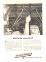 Western Electric - Bell System 1949 Ad - Switchboard Operator.  Via Vintage Ad Browser.
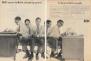 1967 IBM Quiktran-2 Computer Deskside Computing System 2-Page Ad.  Via Vintage Ad Browser.
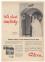 1955 Celanese Resin Design Craft Telephone Booth Ad. Via Vintage Ad Browser.
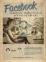 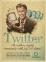 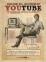 © MaxíMidia Vintage Ads, Agence Moma Propaganda, 2011.
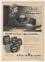 1951 Webster Electric Teletalk 600 Intercom System Ad. Via Vintage Ad Browser.
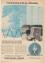 1953 Hewlett-Packard Electronic Measuring Instruments Print Ad. Via Vintage Ad Browser.
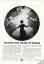 1933 American Telephone & Telegraph Co. Weaving World Of Speech Ad Bell System. Via Ebay.
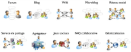 Fred Cavazza. « Description des différents types de médias sociaux ». Médiassociaux, 06/02/2011.